ERASMUS+
Mémoires héritées, histoires partagées
des deux Guerres Mondiales
2018/2020
diario di bordo
24 settembre 2018
Momento formazione gruppo di lavoro. Prime indicazioni progetto
1 ottobre 2018
Gruppo di lavoro. Docenti designati a partire per la prima mobilità
6 ottobre 2018
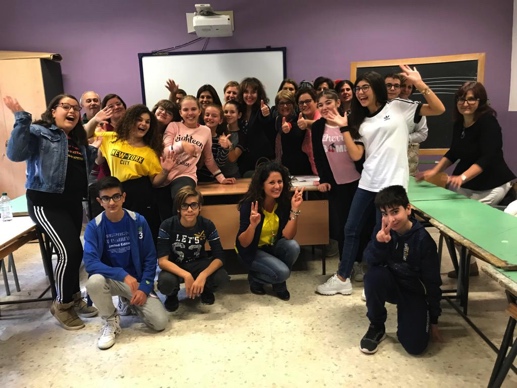 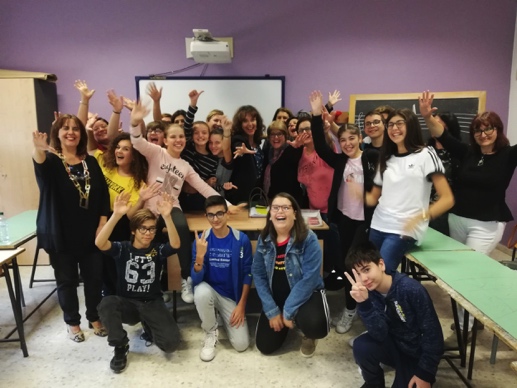 Il Gruppo di lavoro incontra i genitori dei 12 alunni pronti a partire per la prima mobilità
Première mobilité 
en France
 La Chapelle-en-Serval
Iter progettuale: “Il logo Erasmus+”
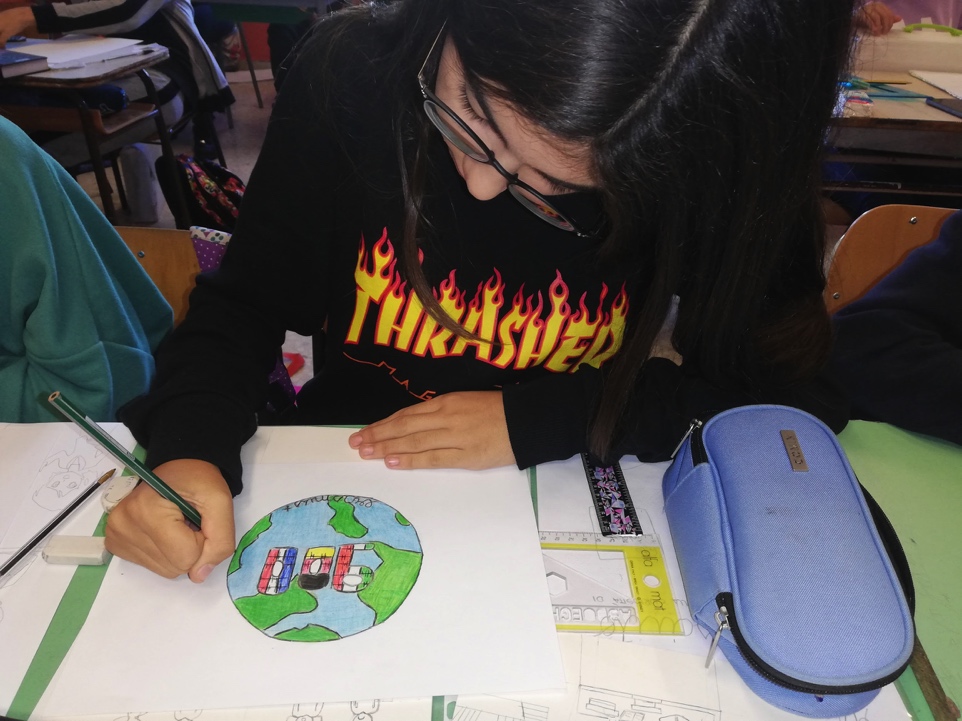 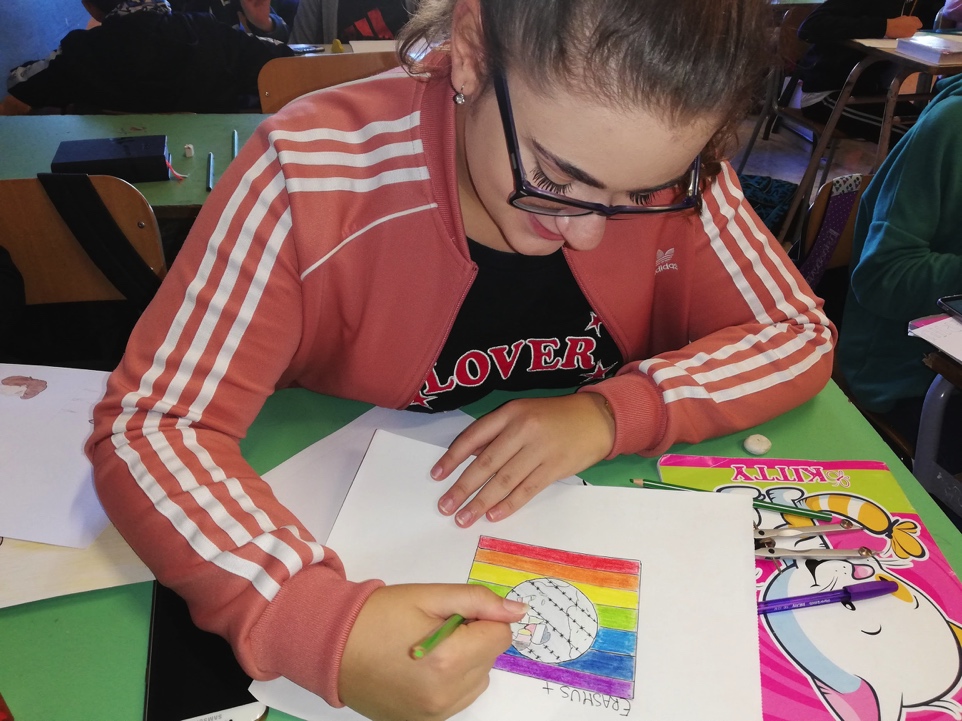 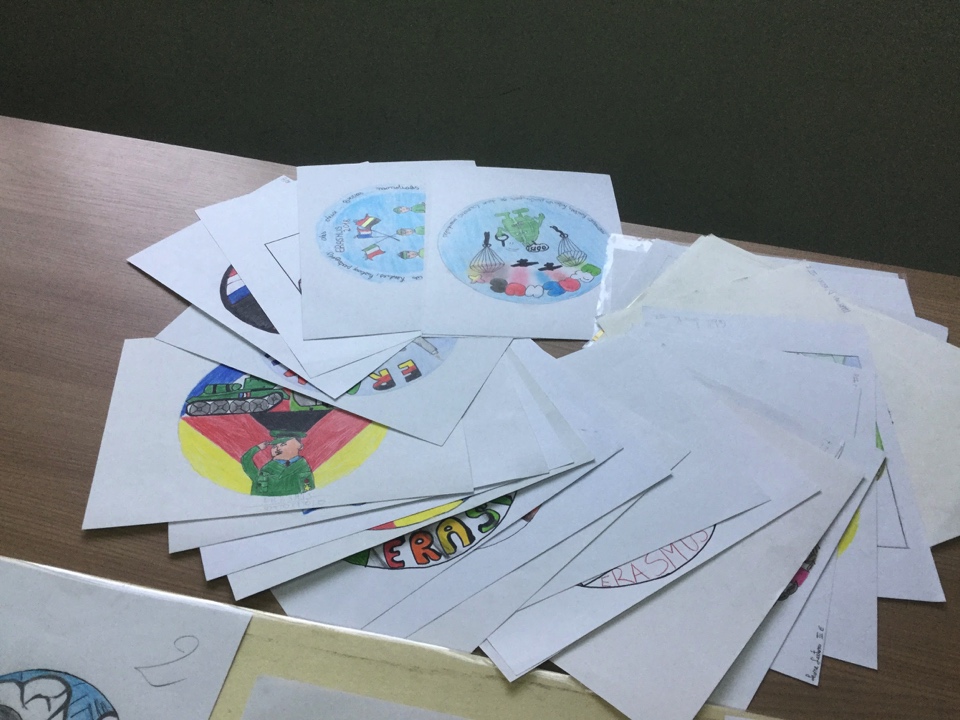 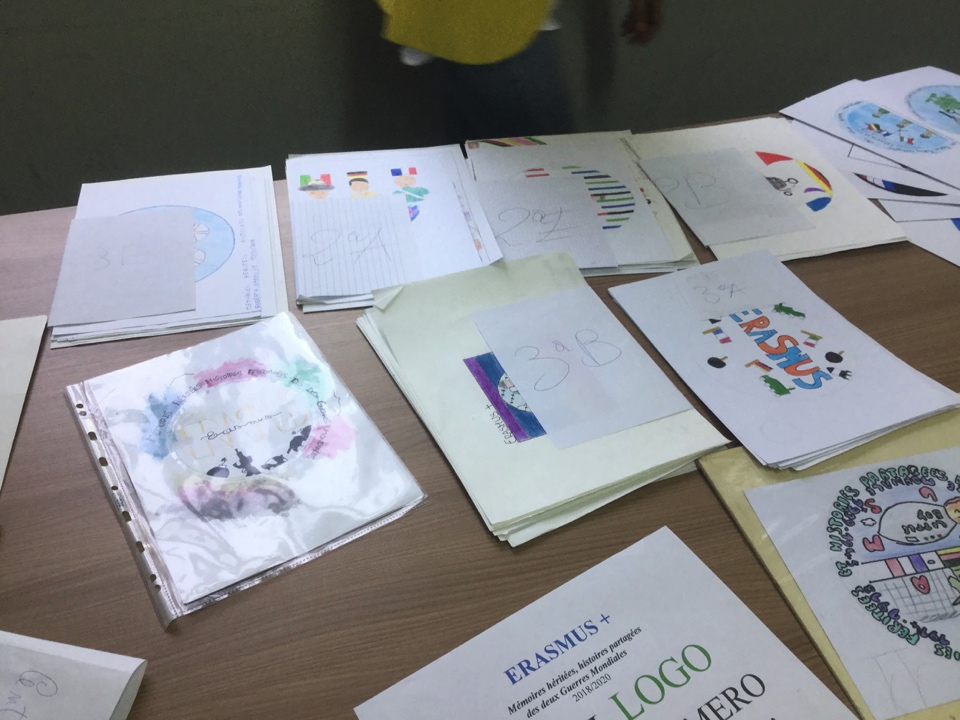 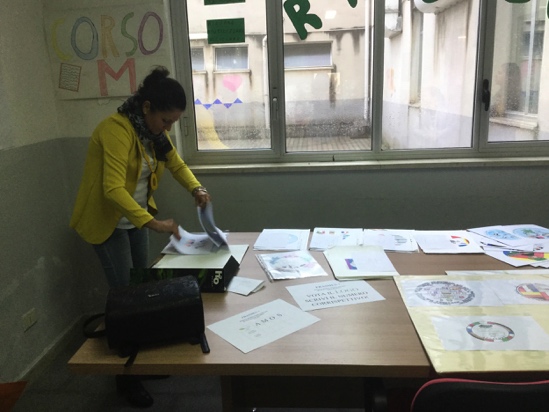 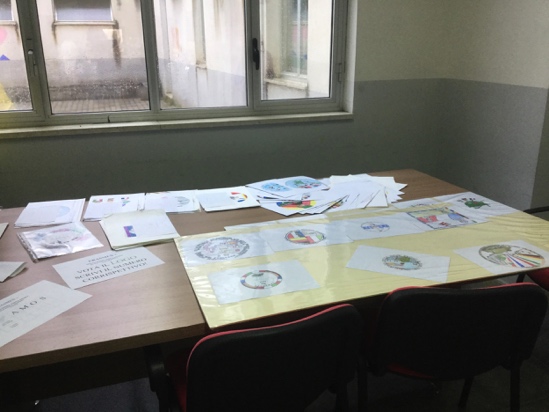 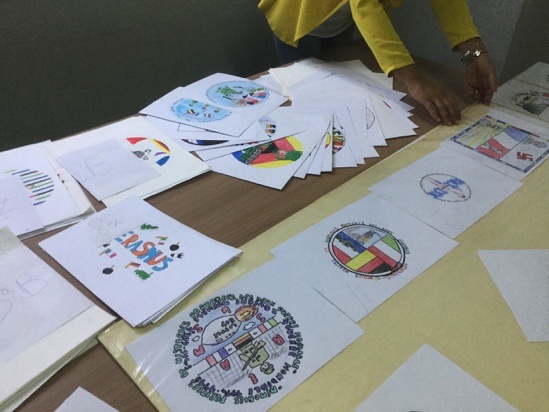 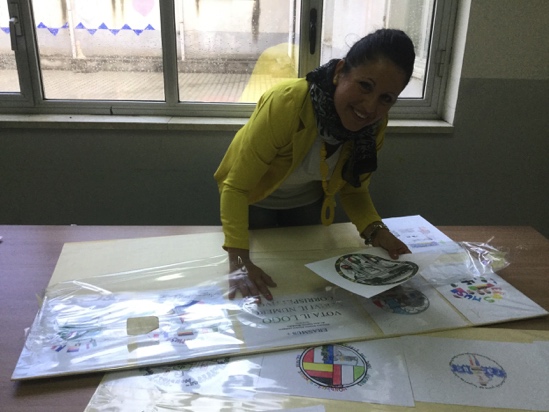 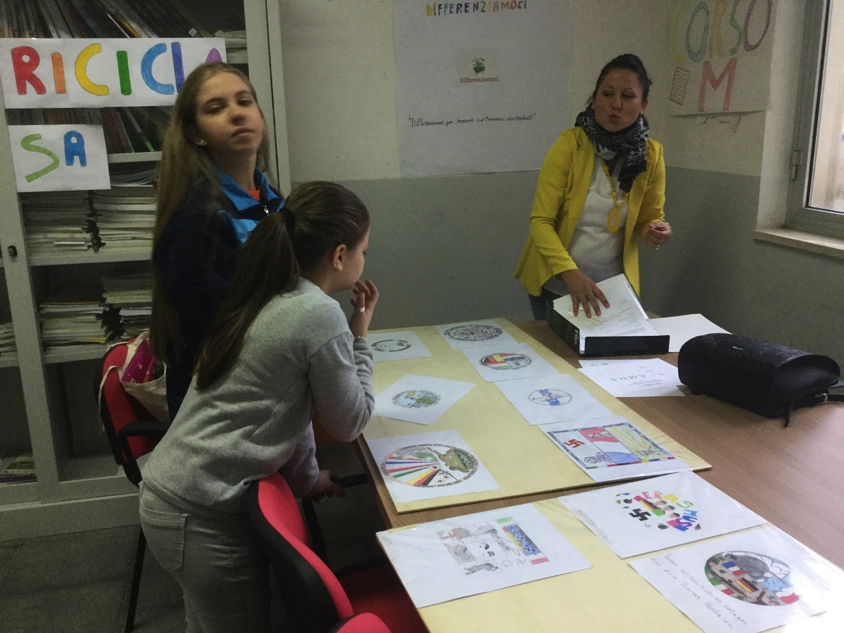 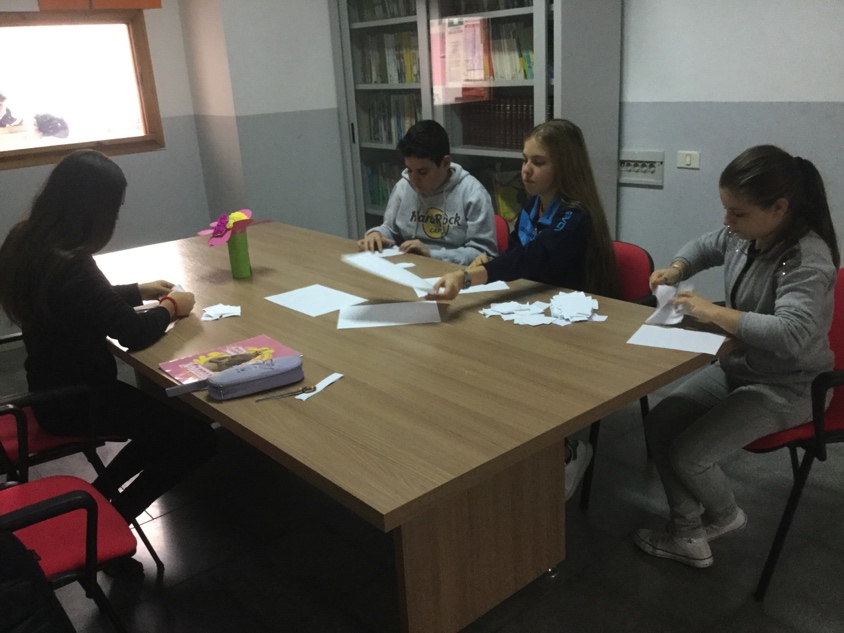 Plesso Don lauri 23.10.18
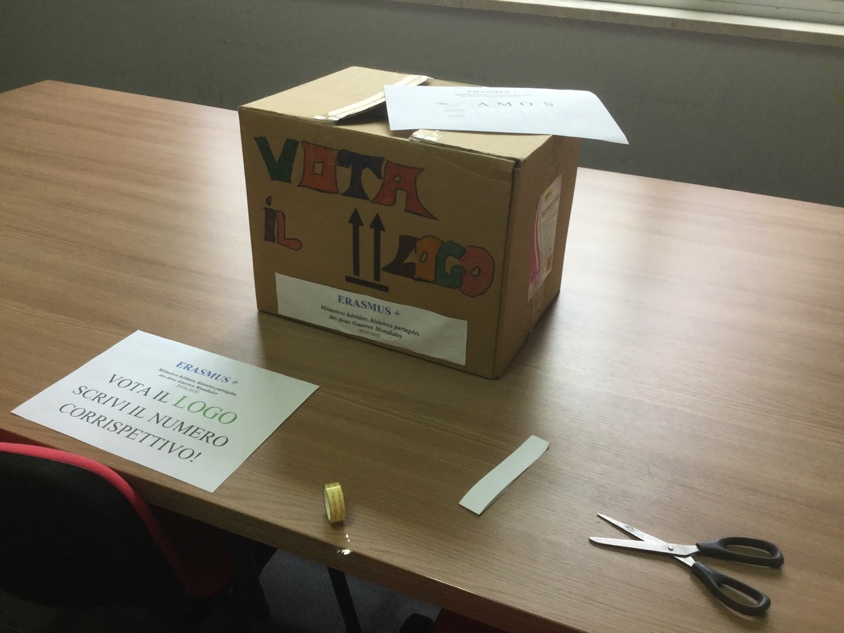 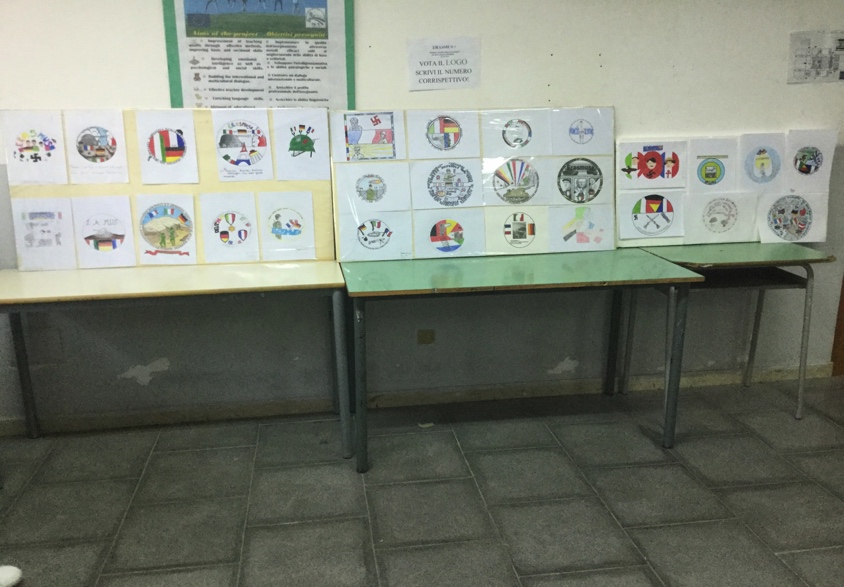 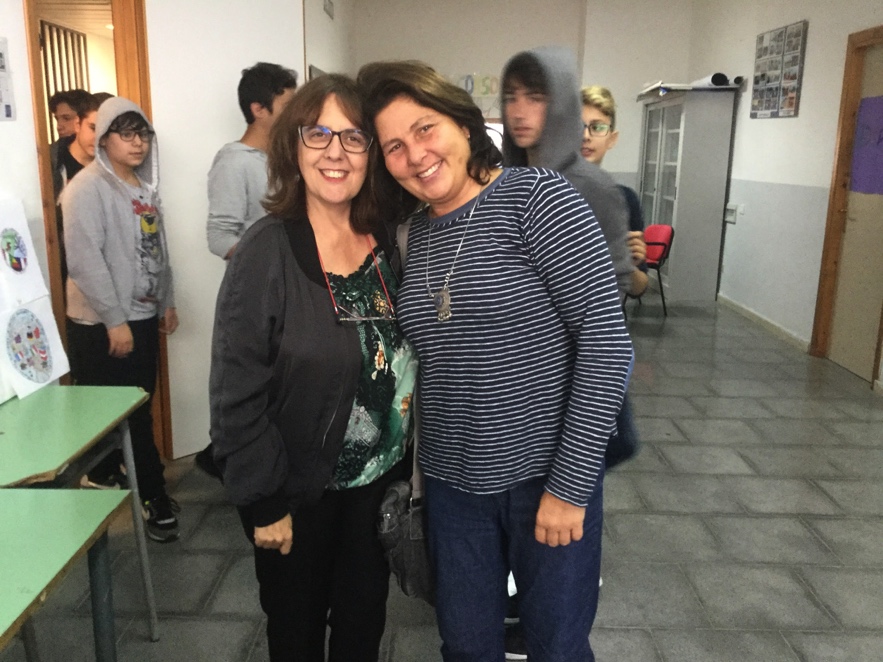 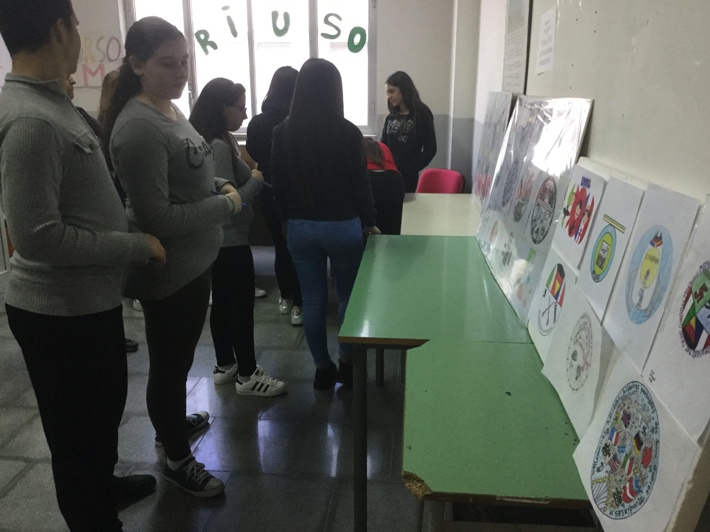 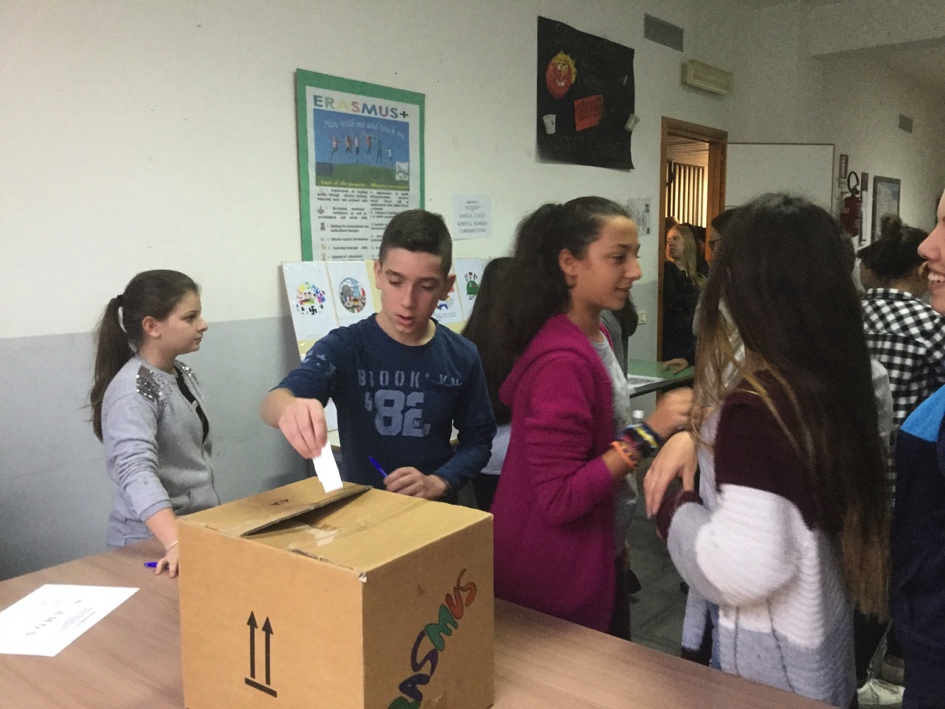 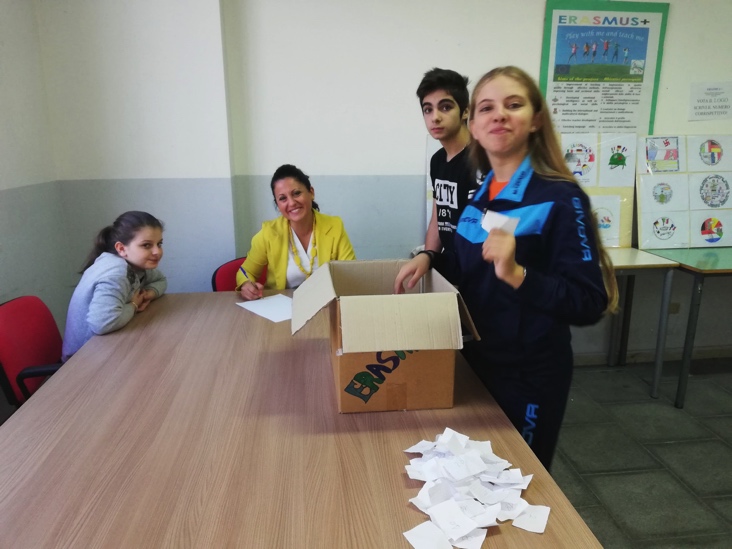 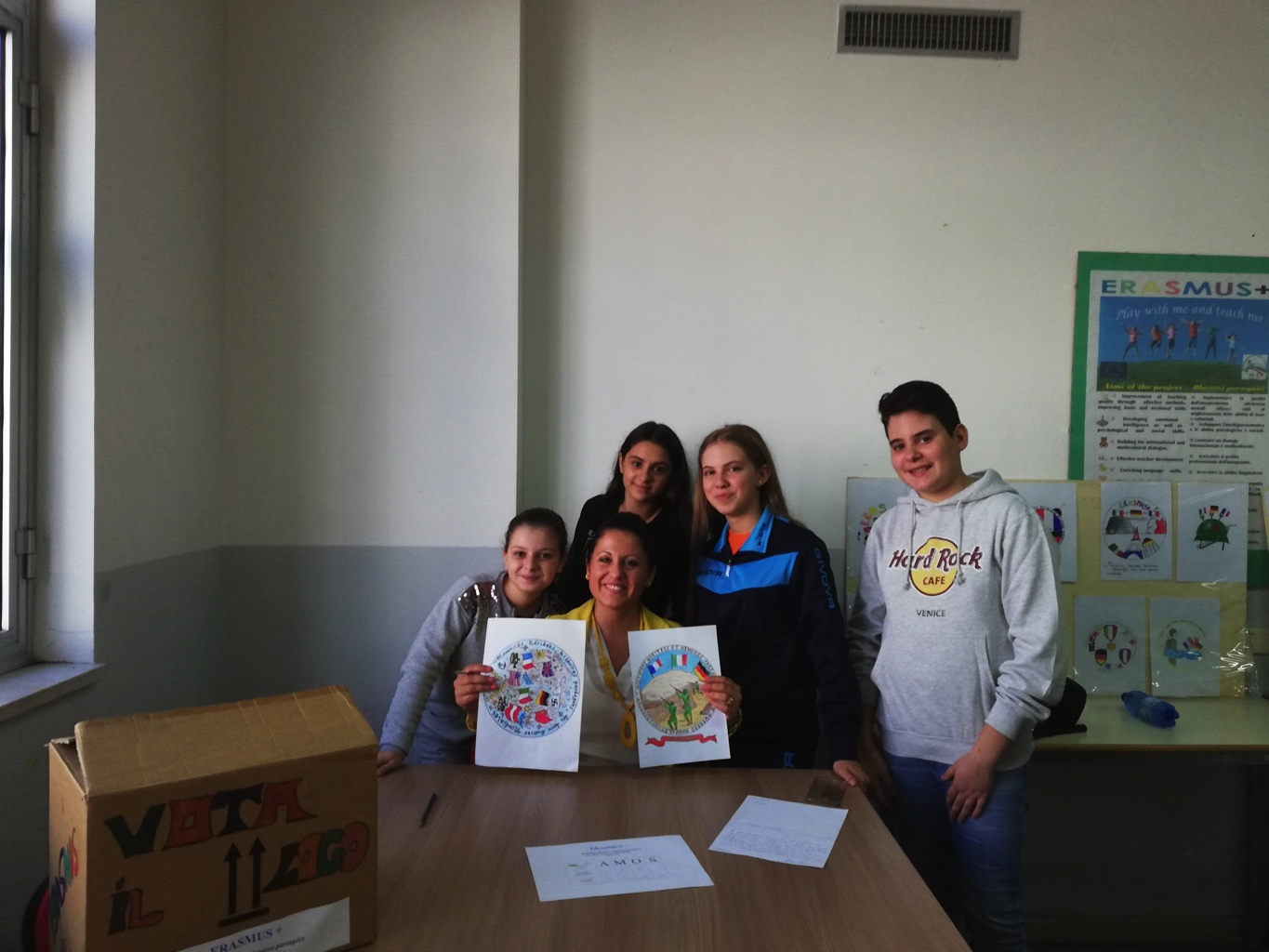 I loghi più votati!
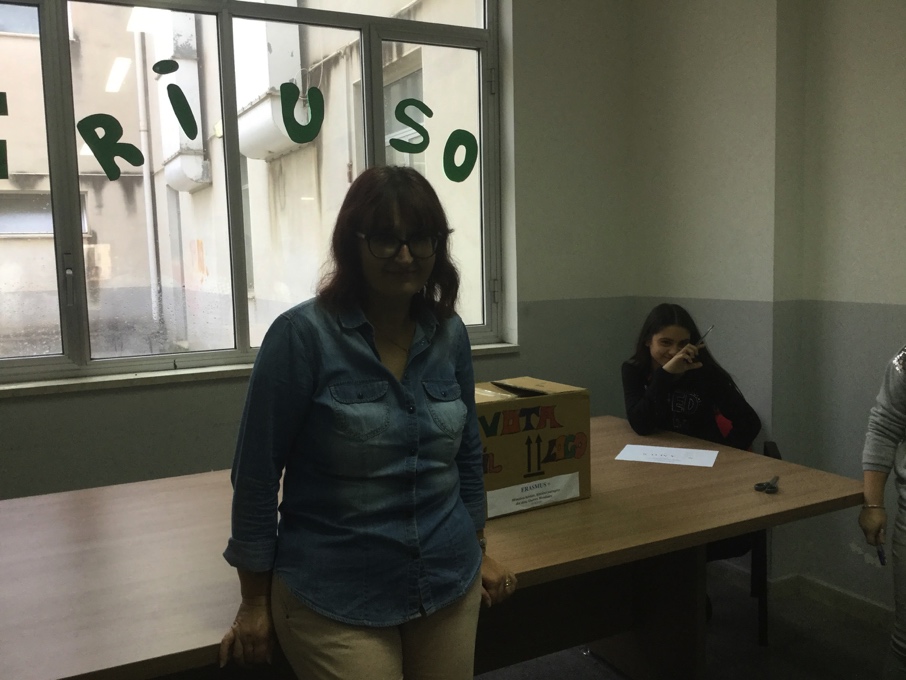 Plesso Puglisi
23.10.18
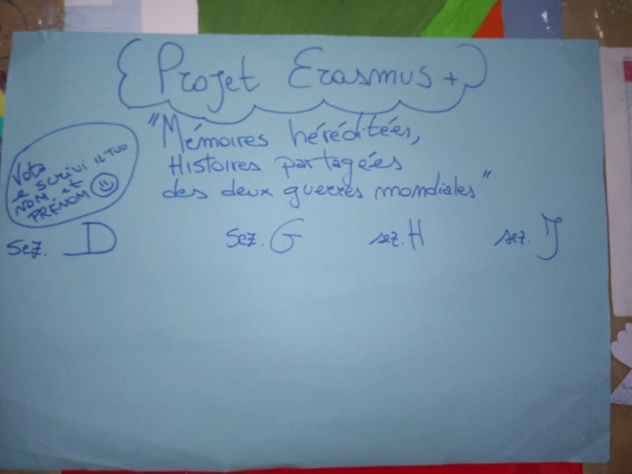 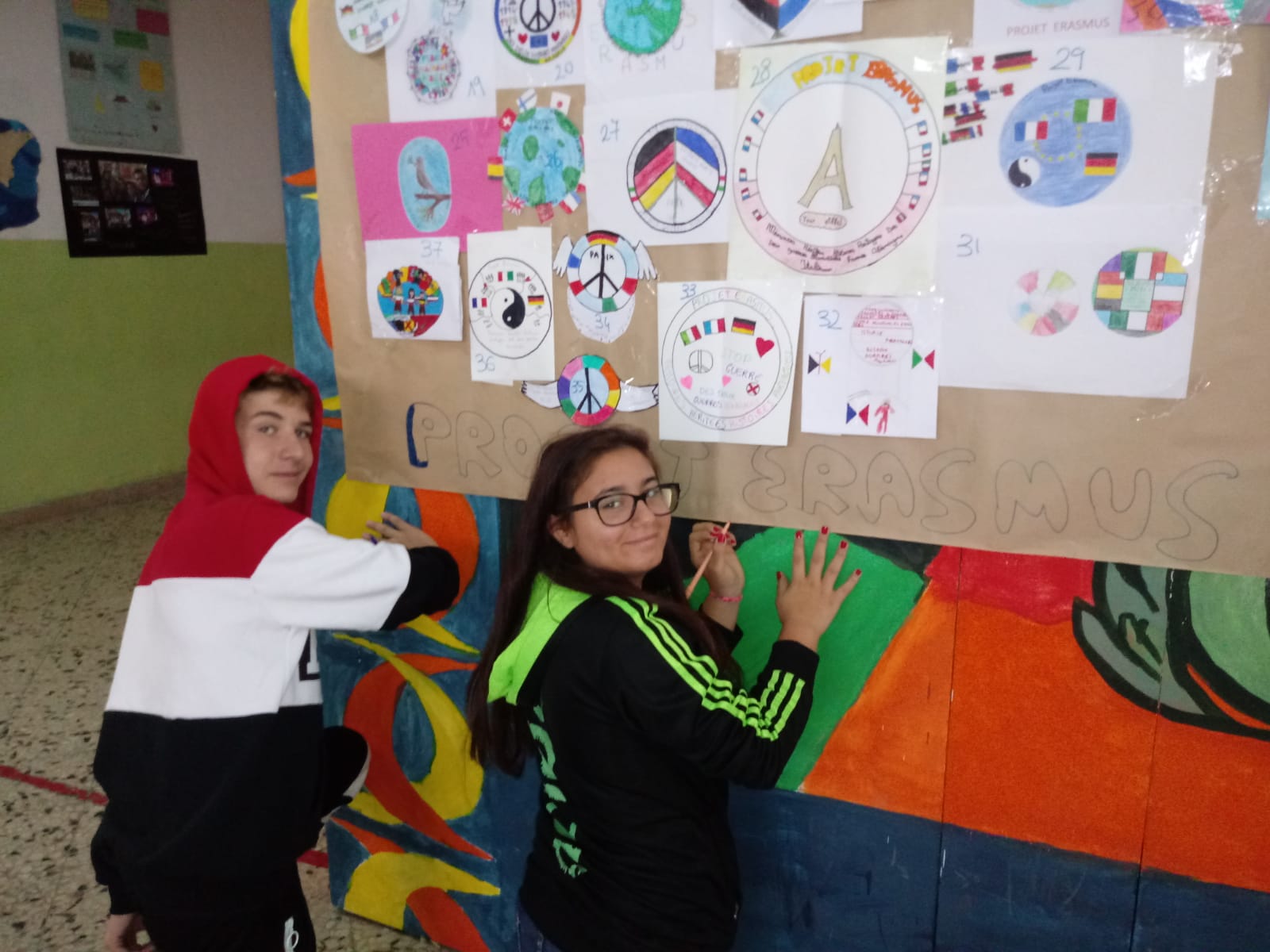 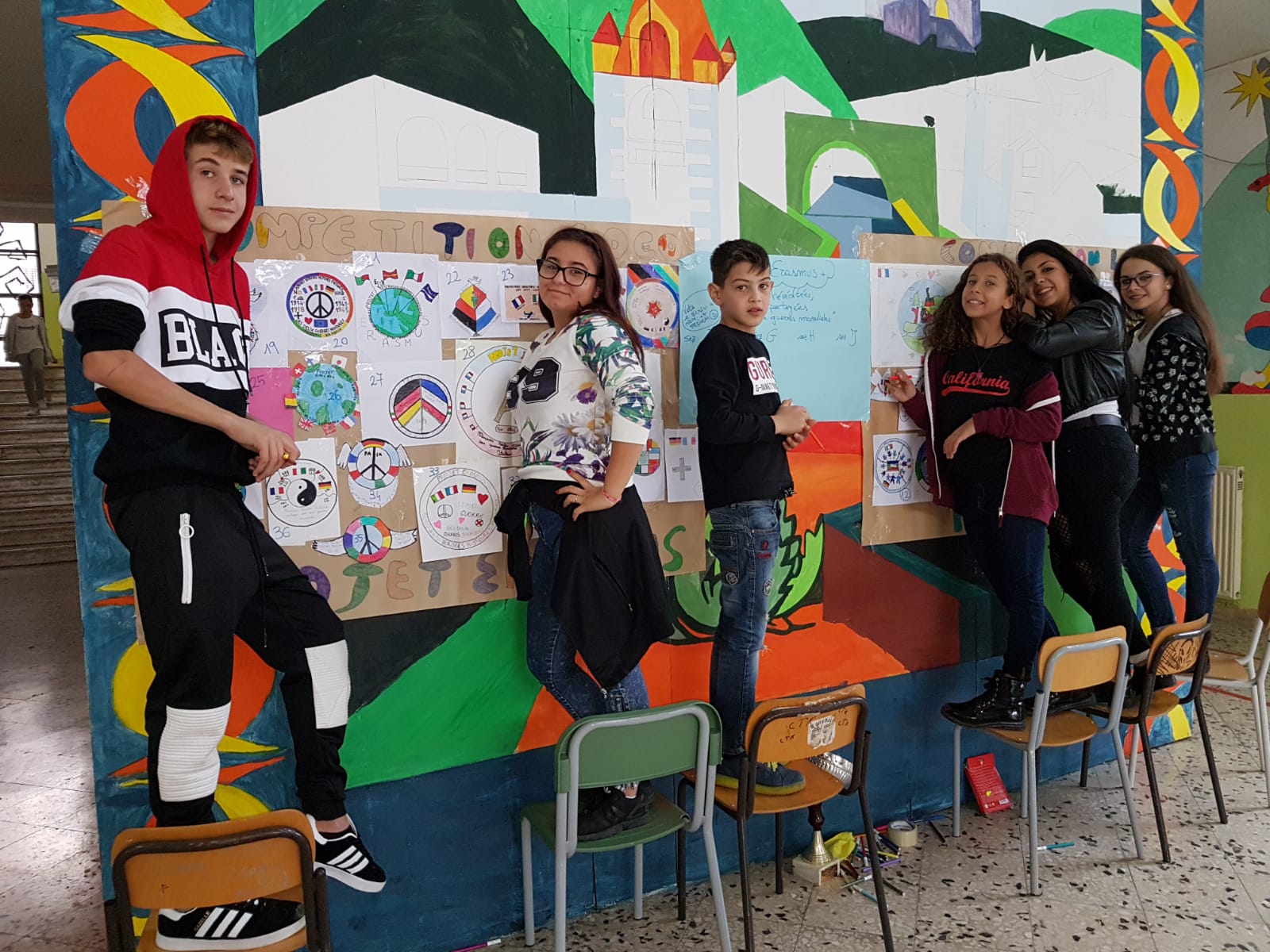 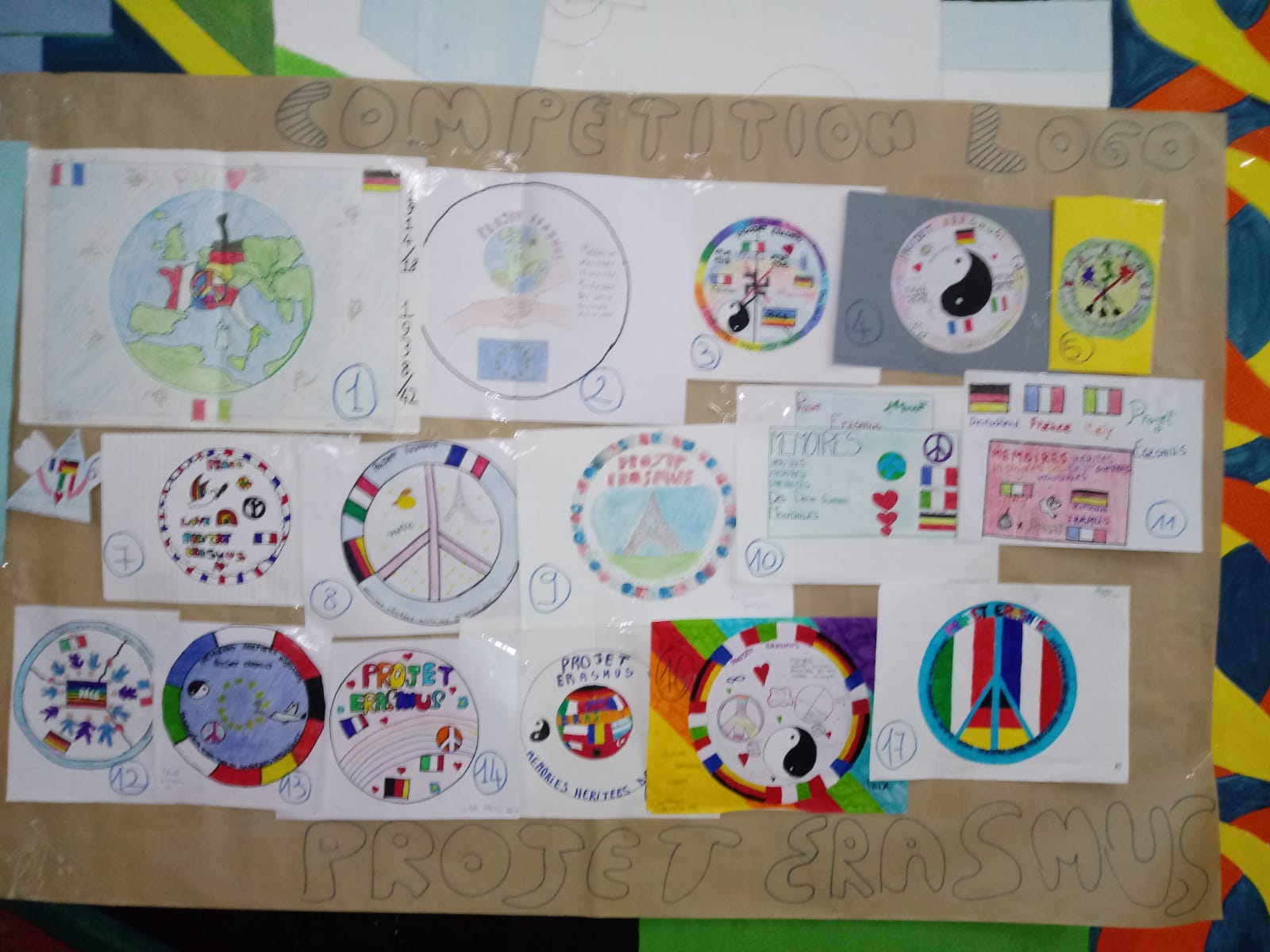 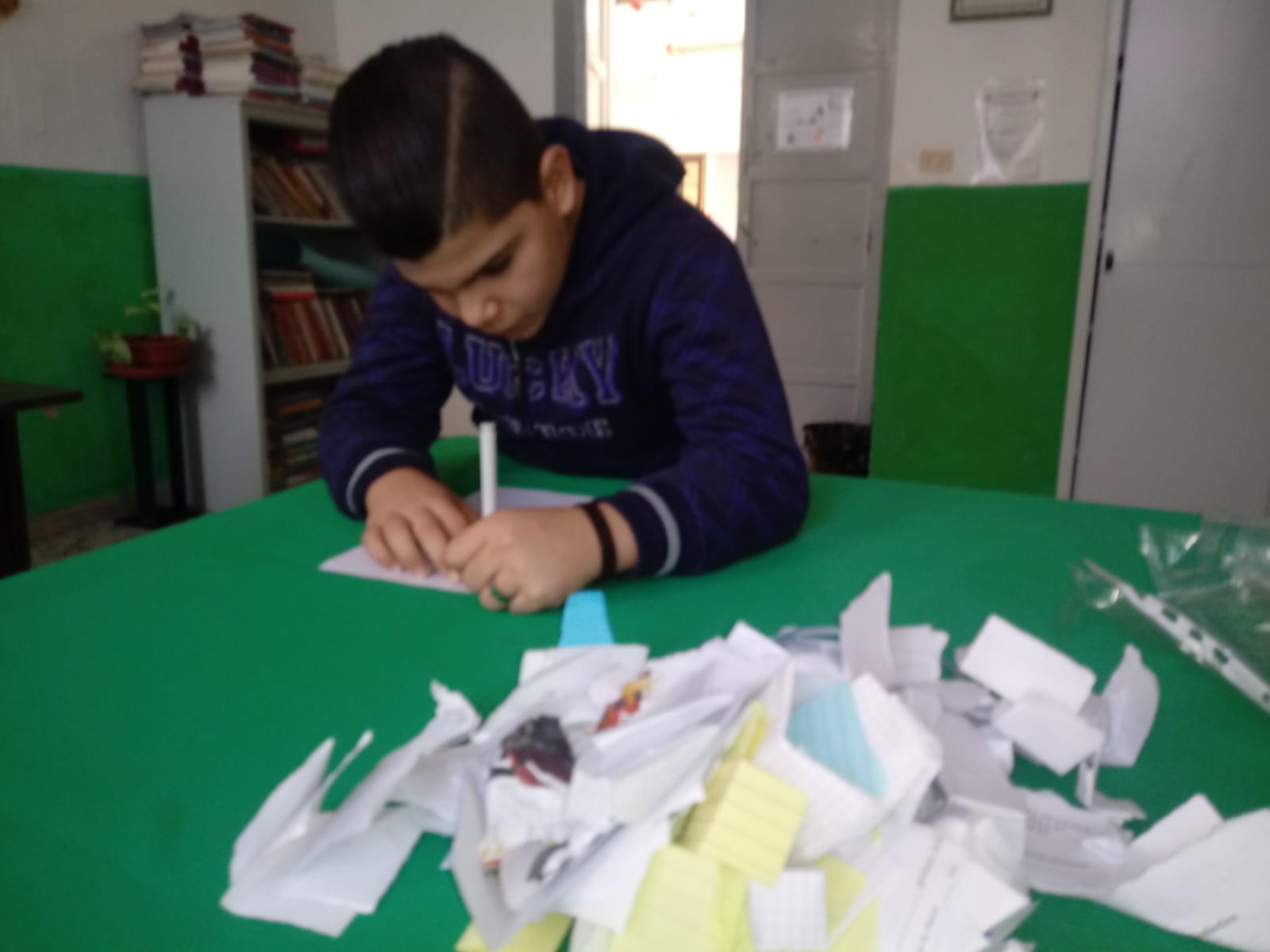 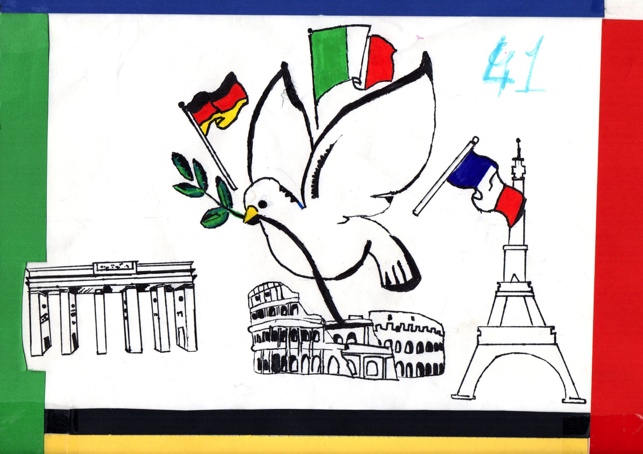 Plesso Centrale
24.10.18
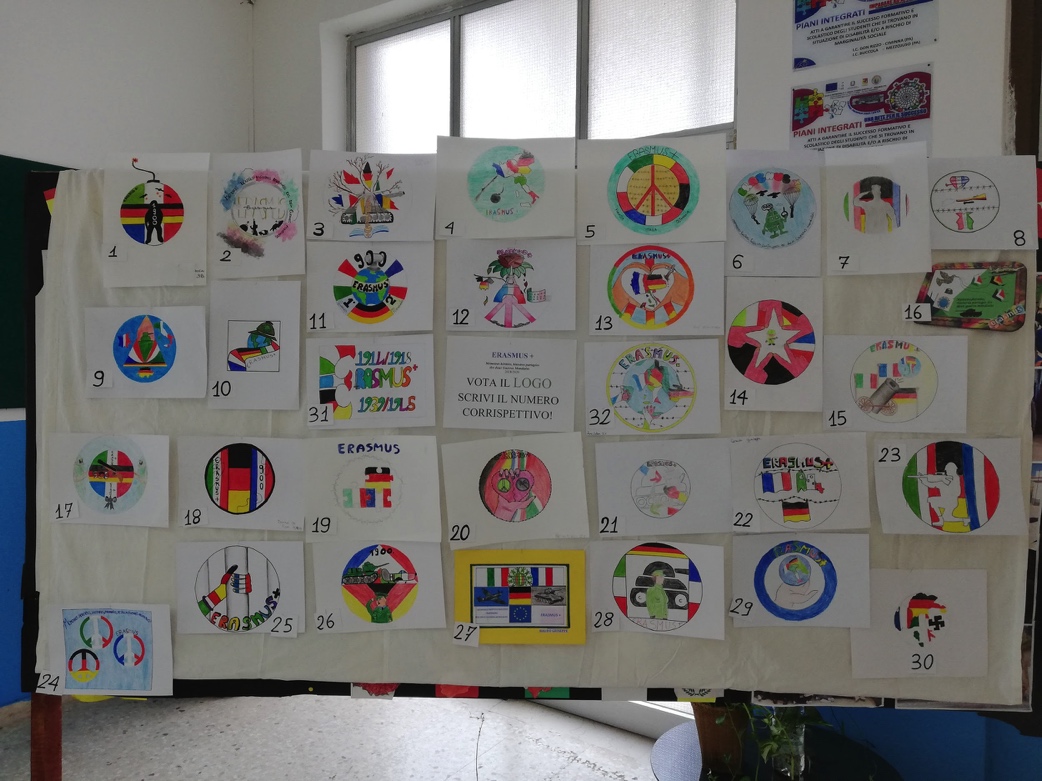 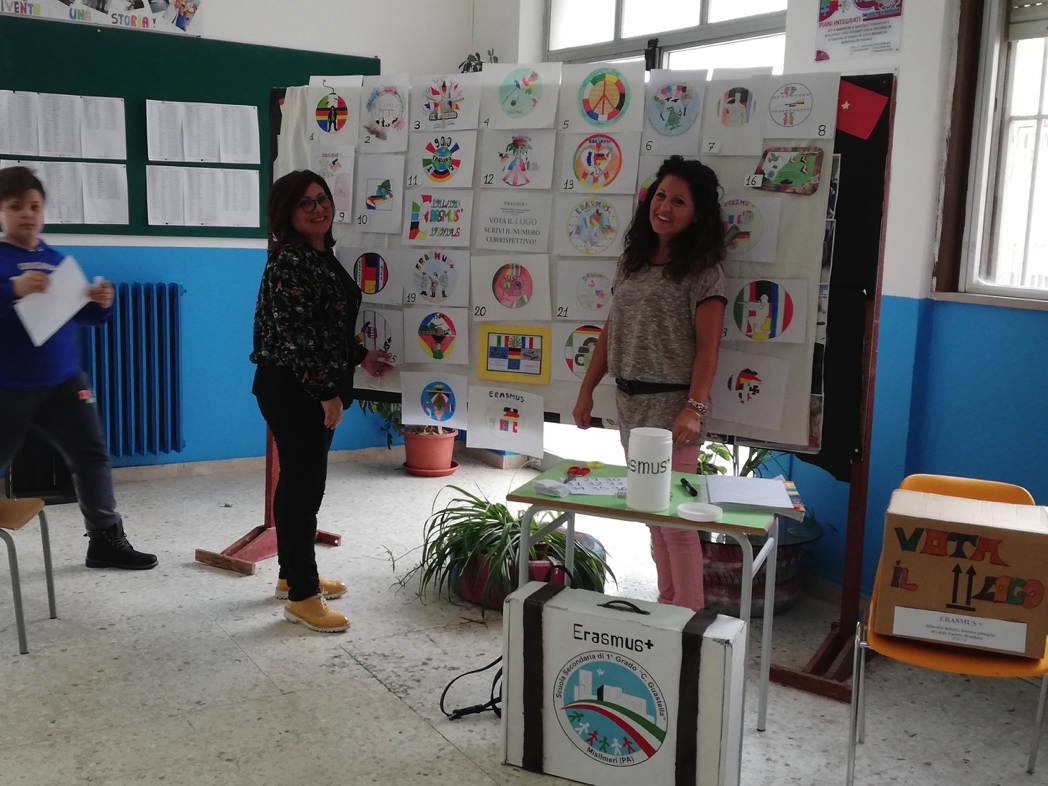 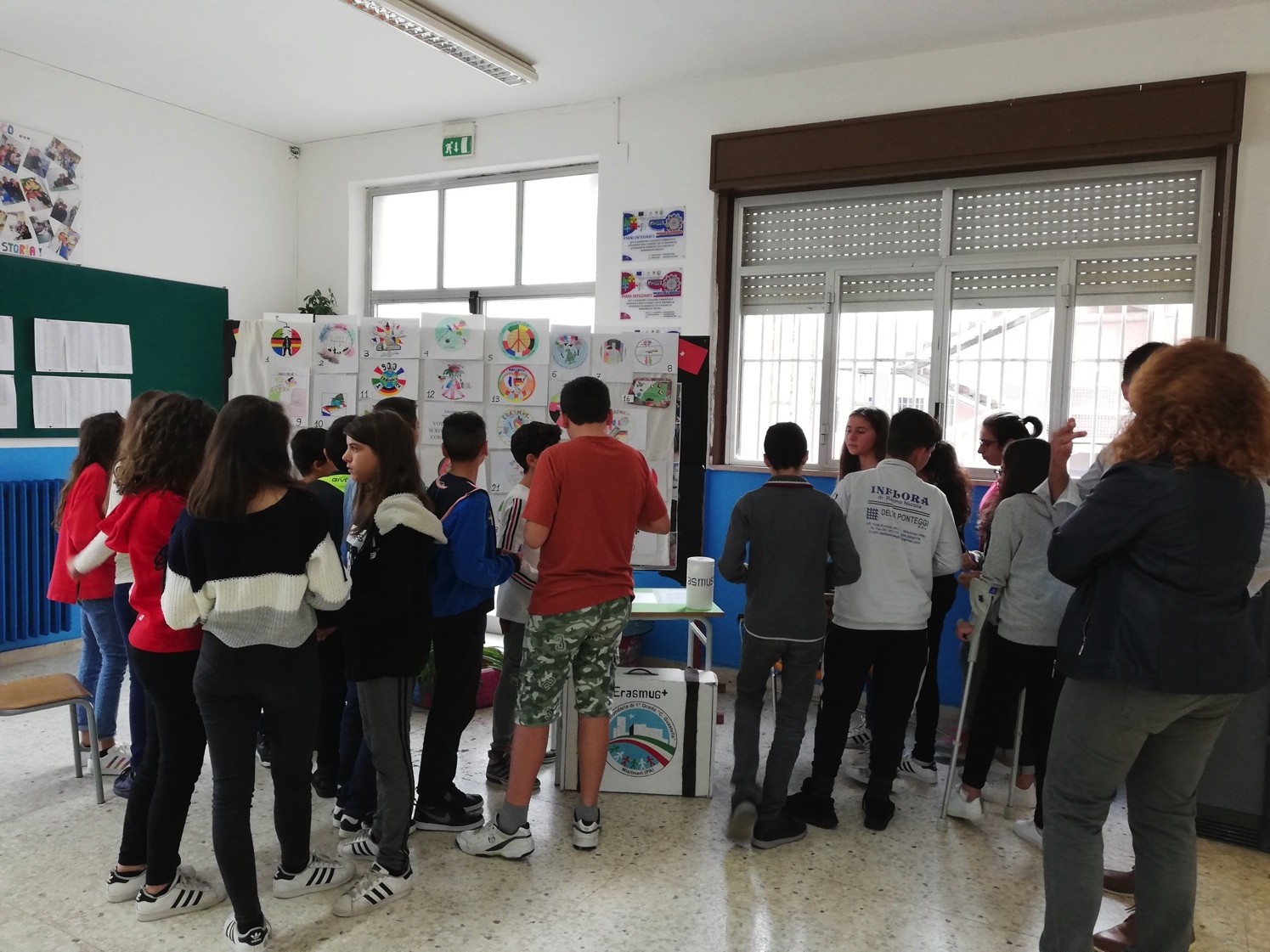 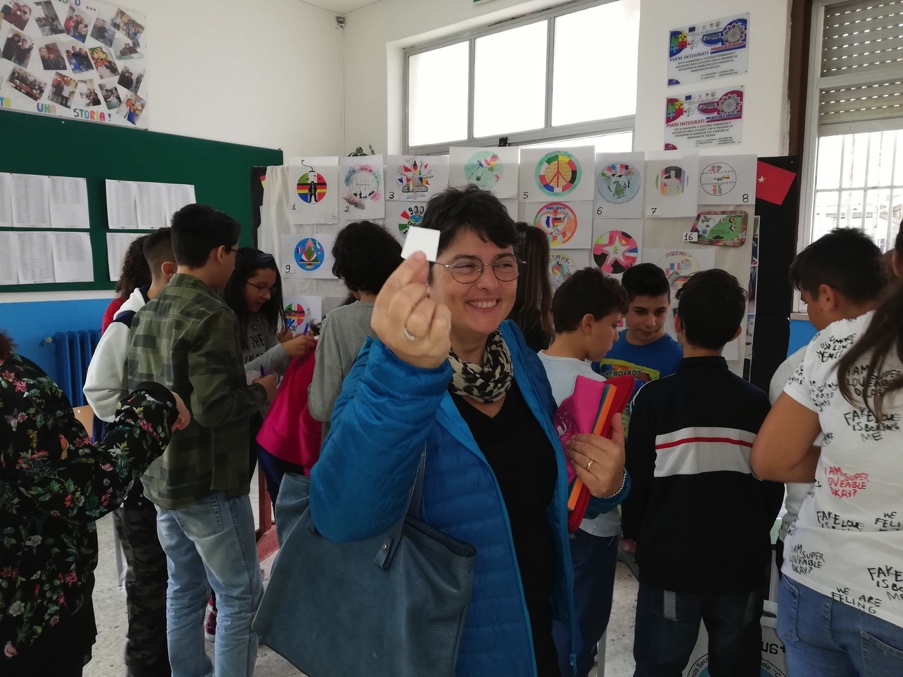 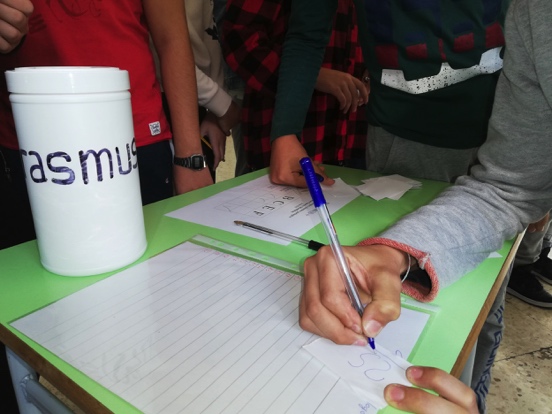 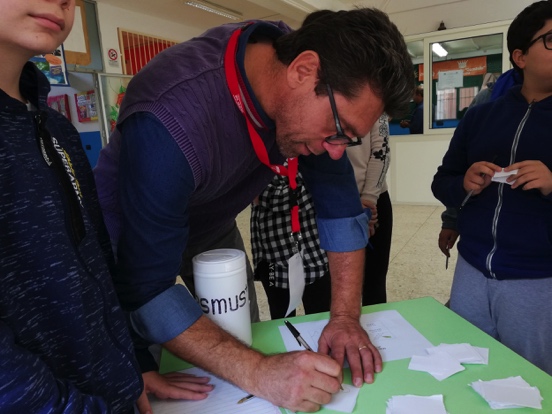 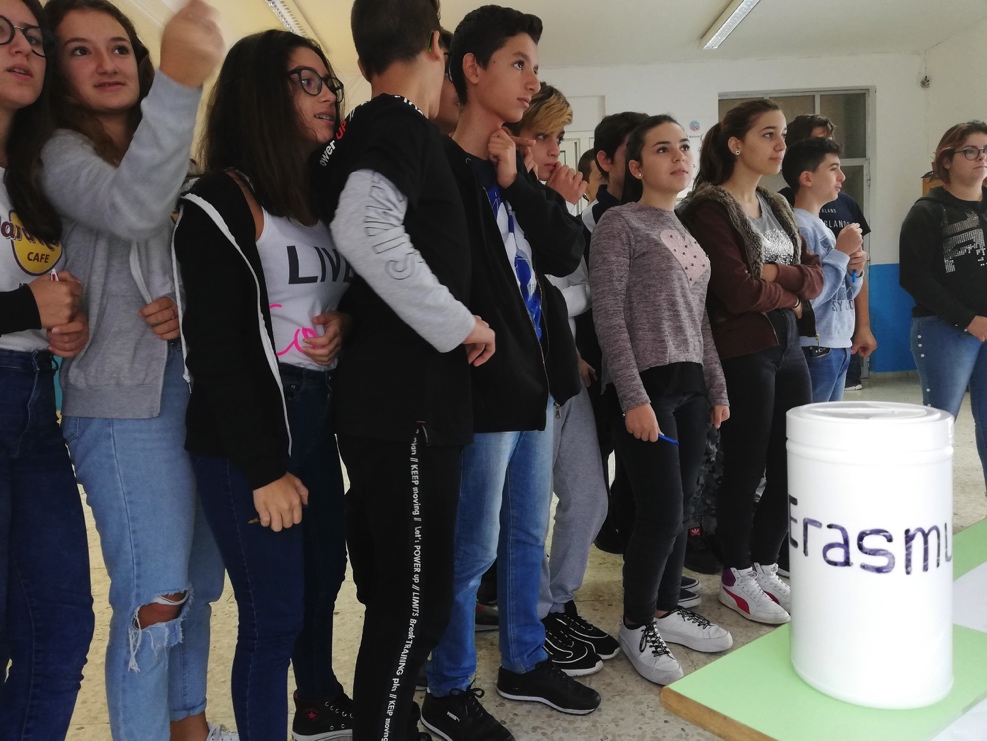 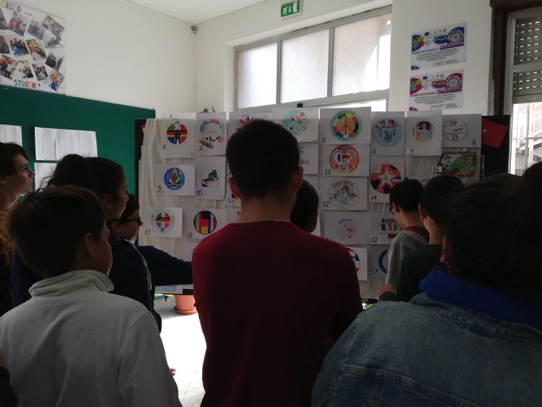 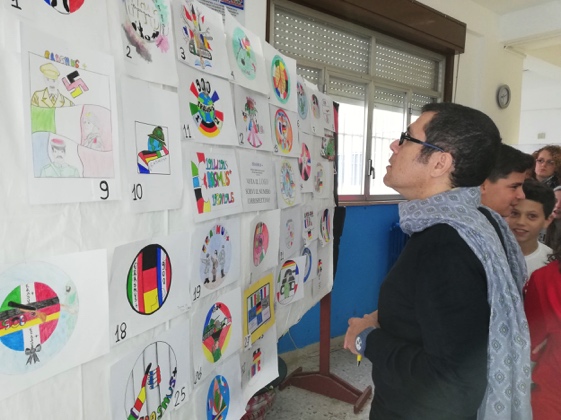 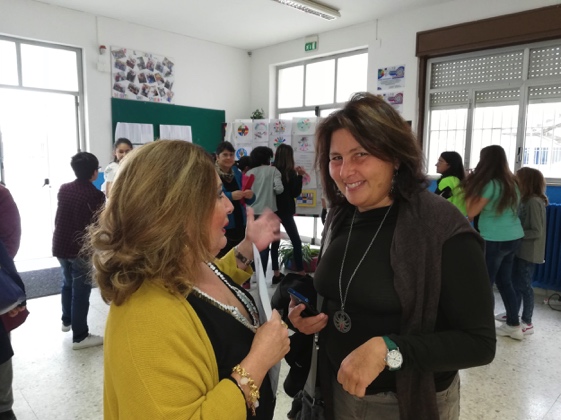 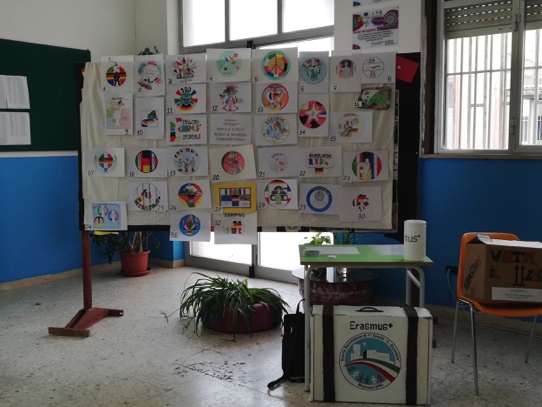 I loghi più votati
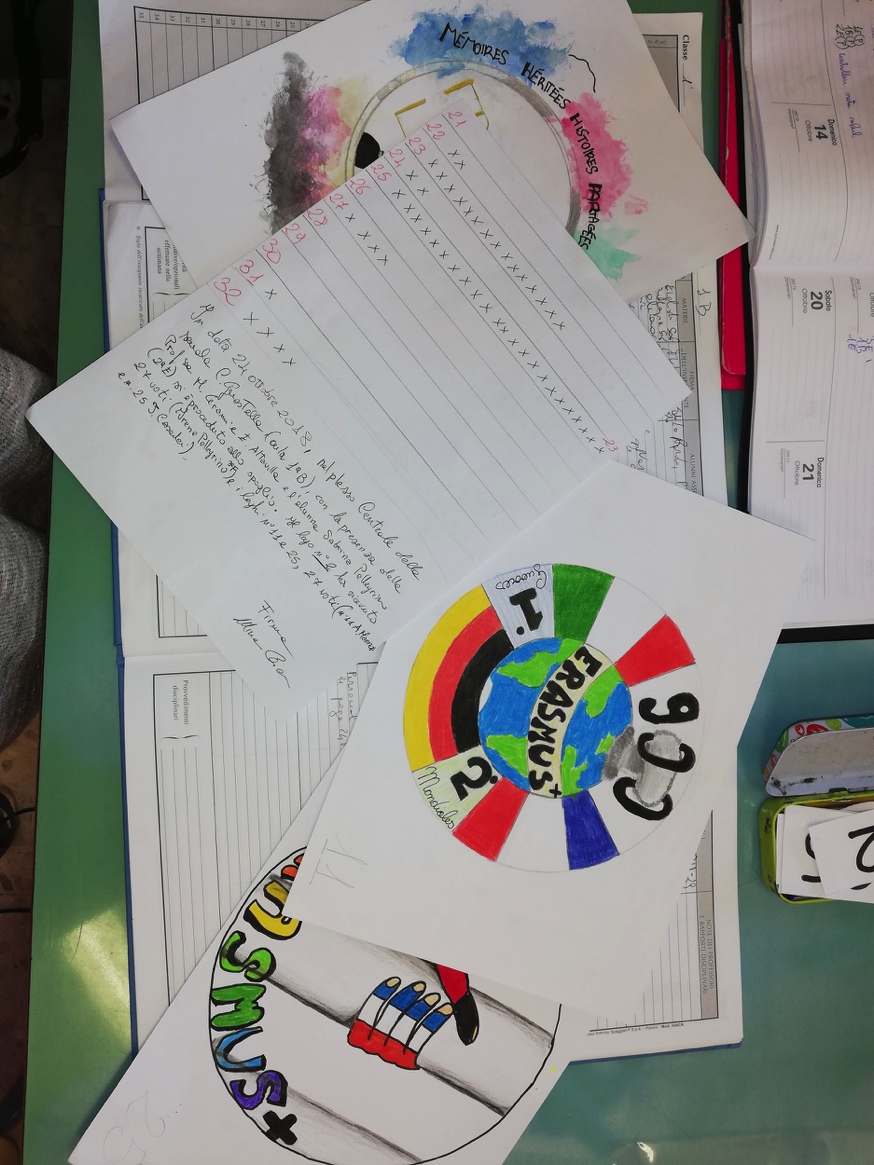 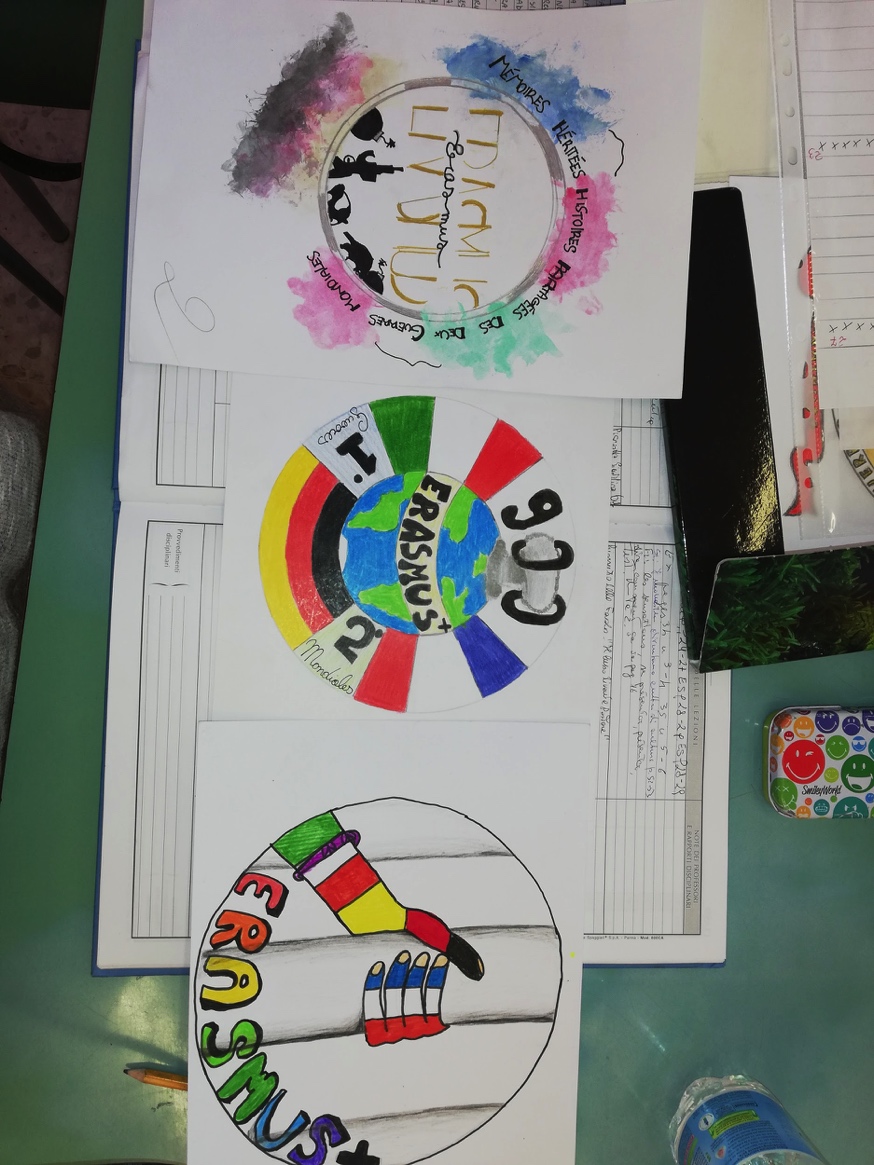 Loghi ERASMUS+
1
Plesso Don lauri 23.10.18
Plesso Puglisi
23.10.18
Plesso Centrale
24.10.18
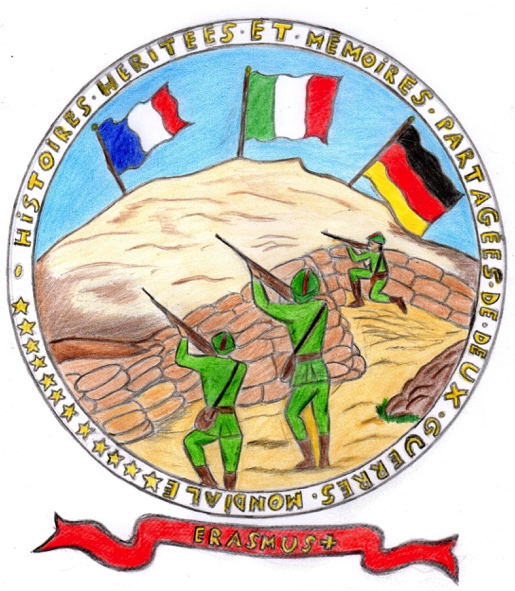 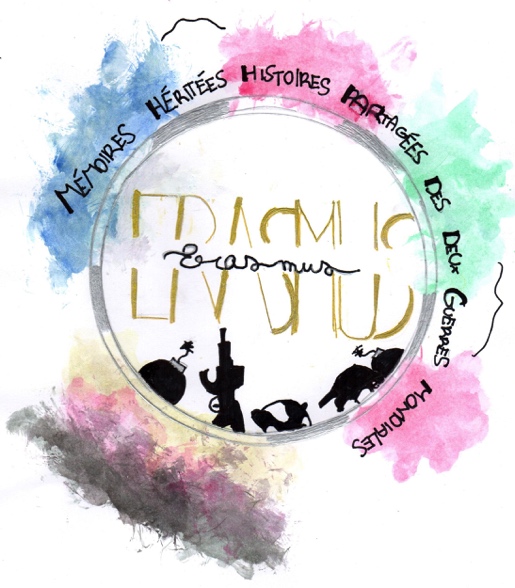 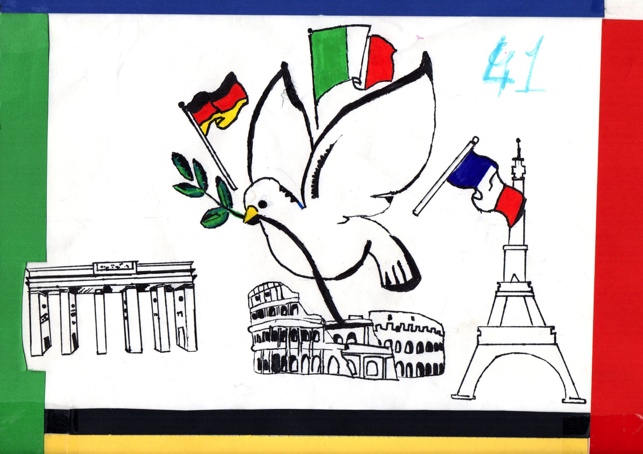 Logo che rappresenta la Scuola secondaria di primo grado “C. Guastella” di Misilmeri
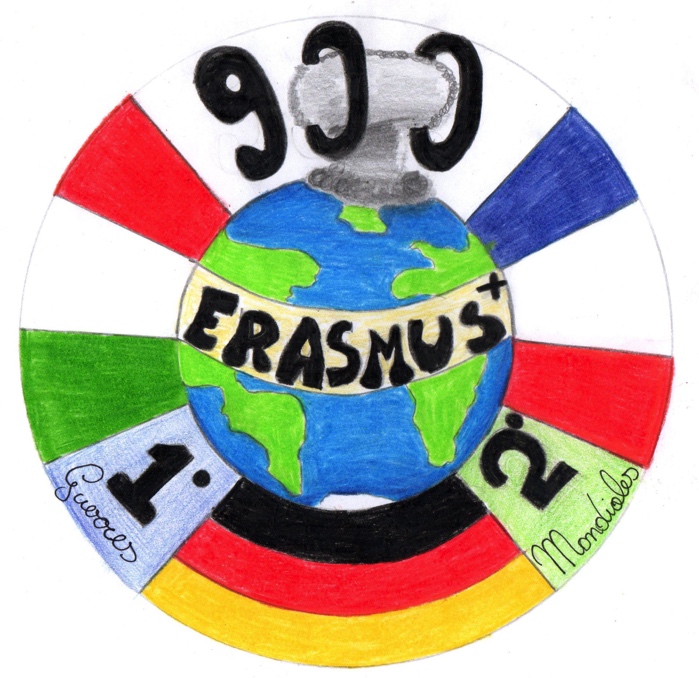 Presentazione della scuola in 5 minuti! Creazione valigia, riprese video, preparazione, sintonia e allegria. La Guastella in valigia … 
Laboratorio artistico: 2 e 4 ottobre 2018
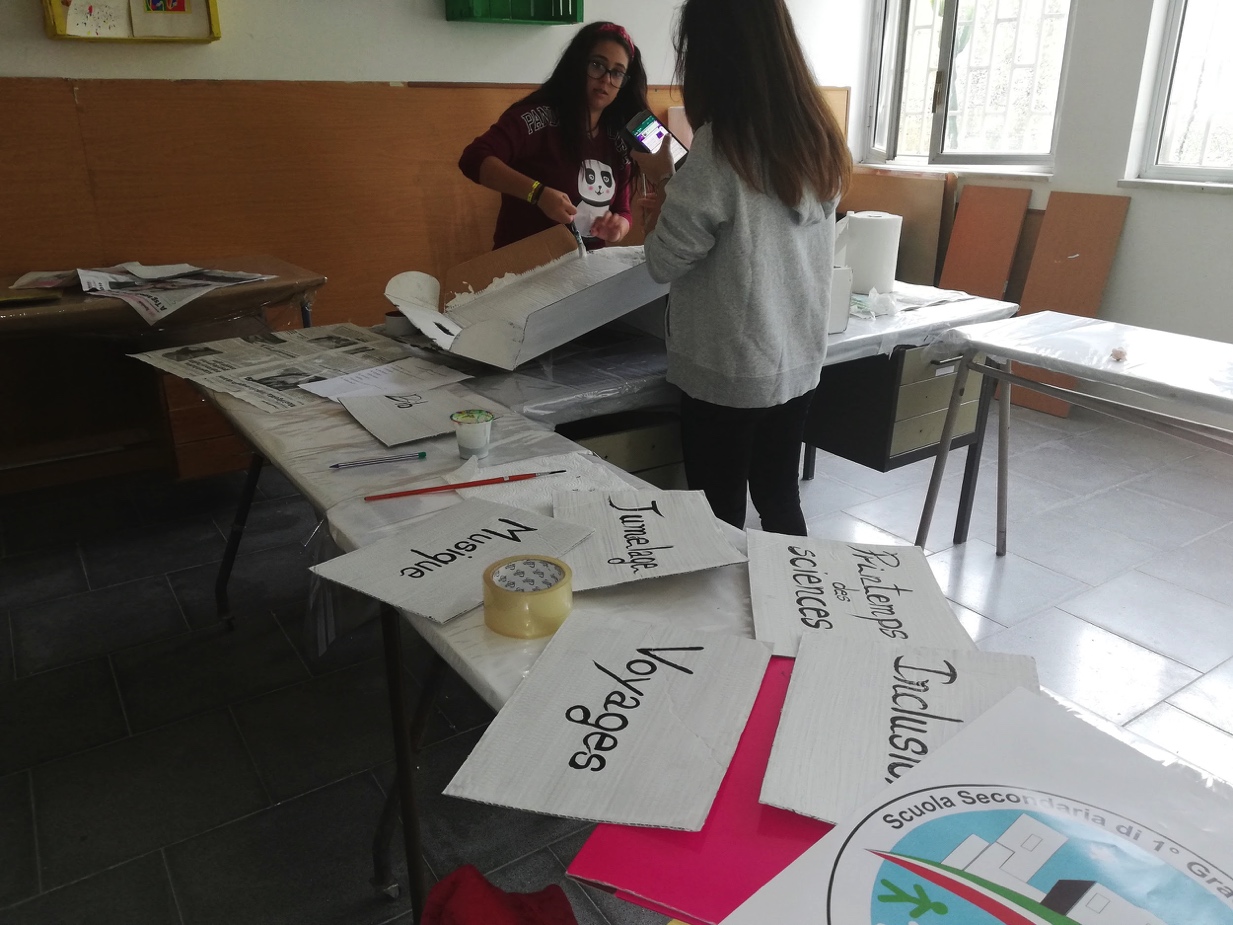 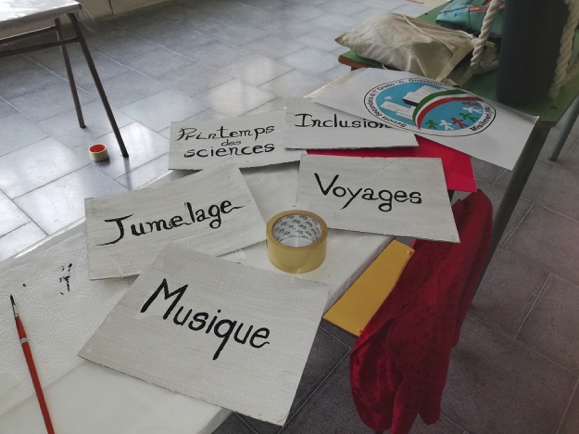 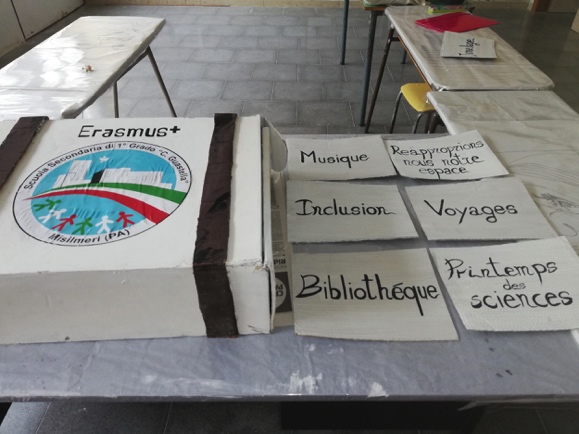 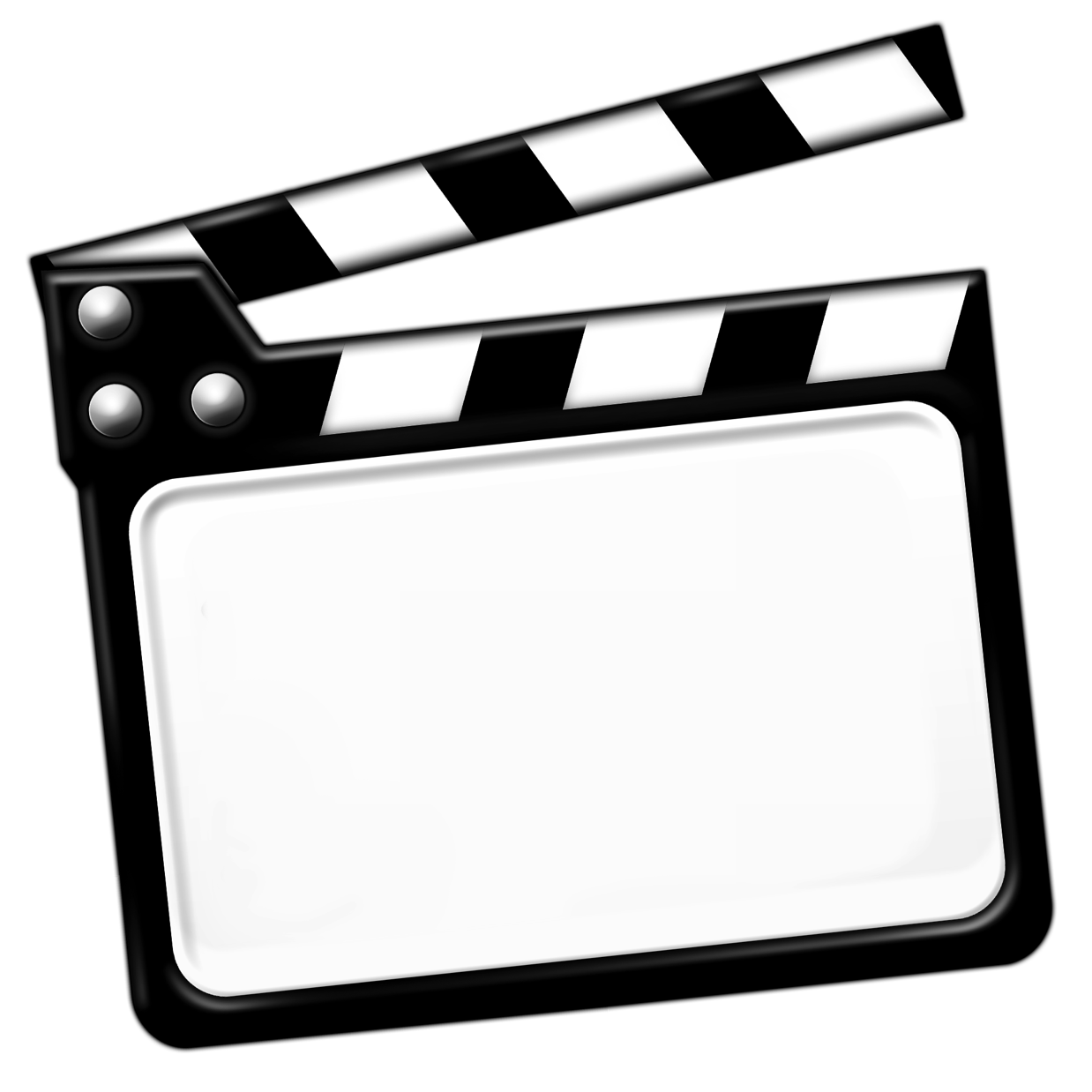 La “Guastella” in valigia
CIAK!
riprese video - plesso Centrale
18 ottobre 2018
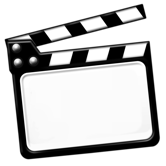 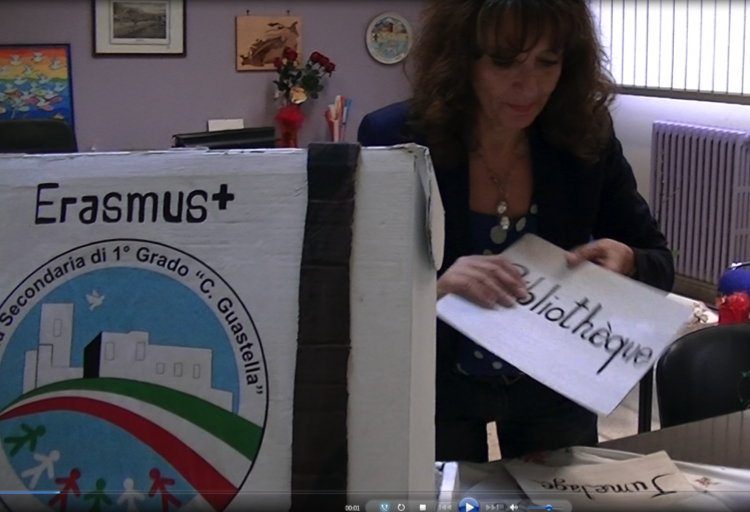 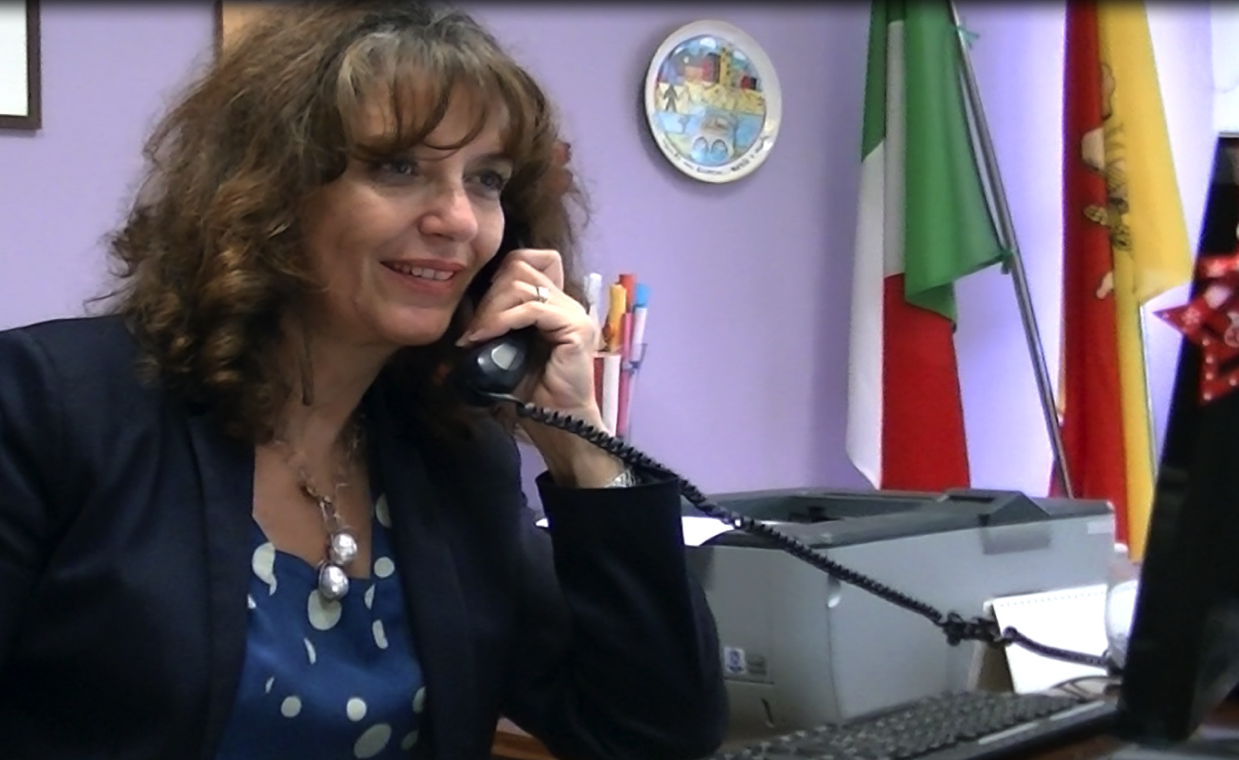 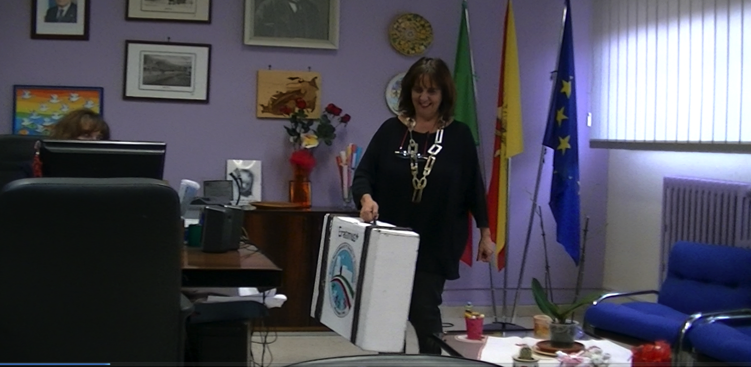 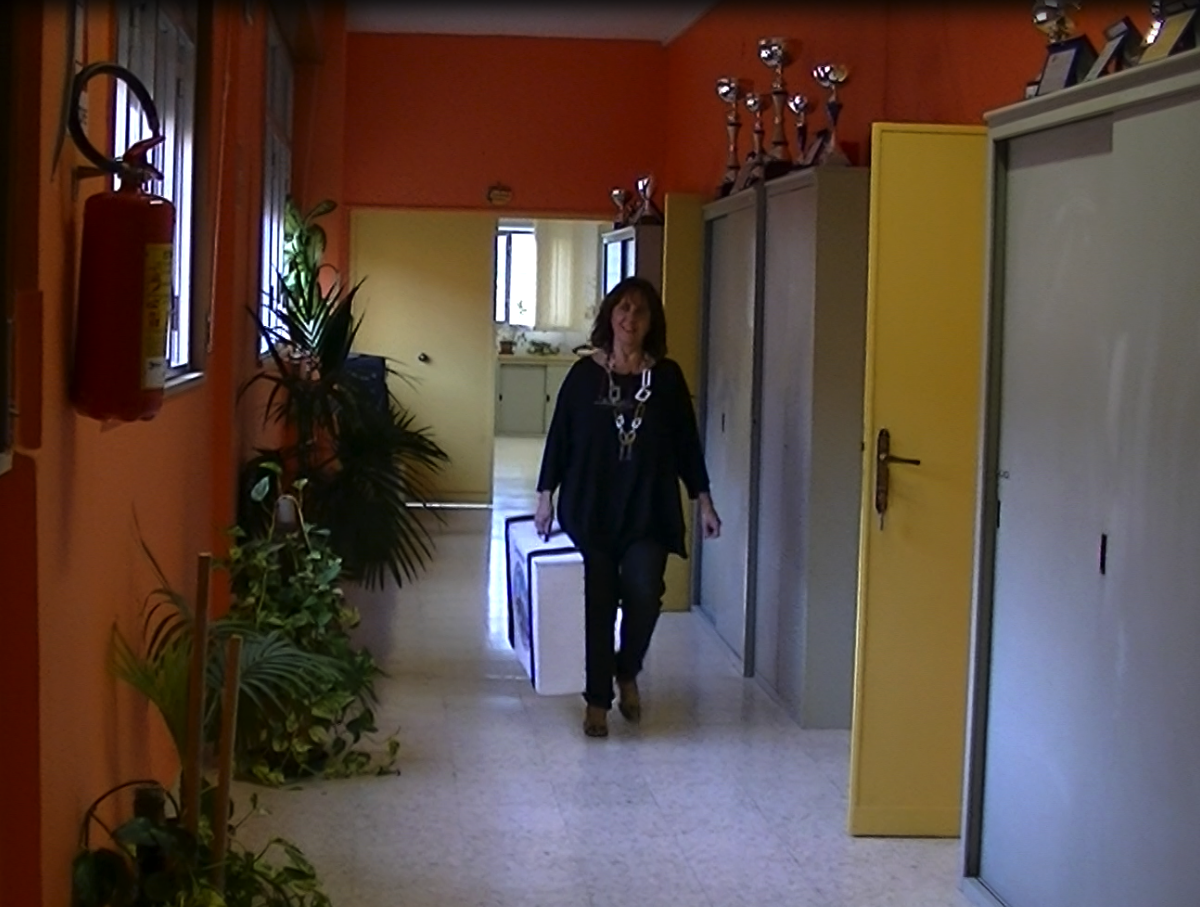 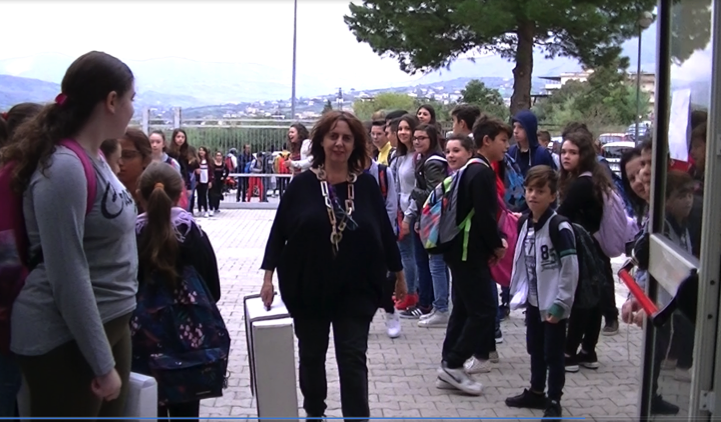 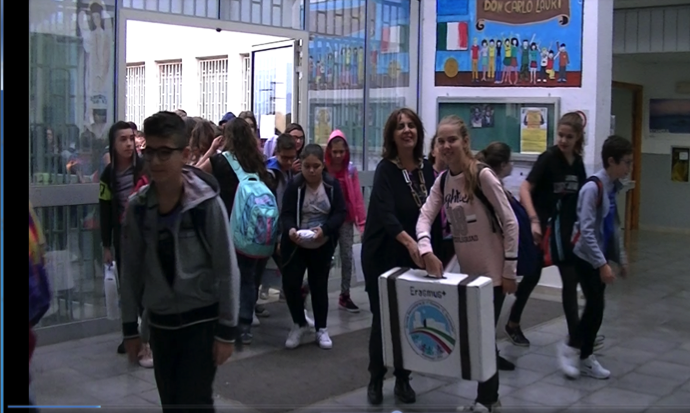 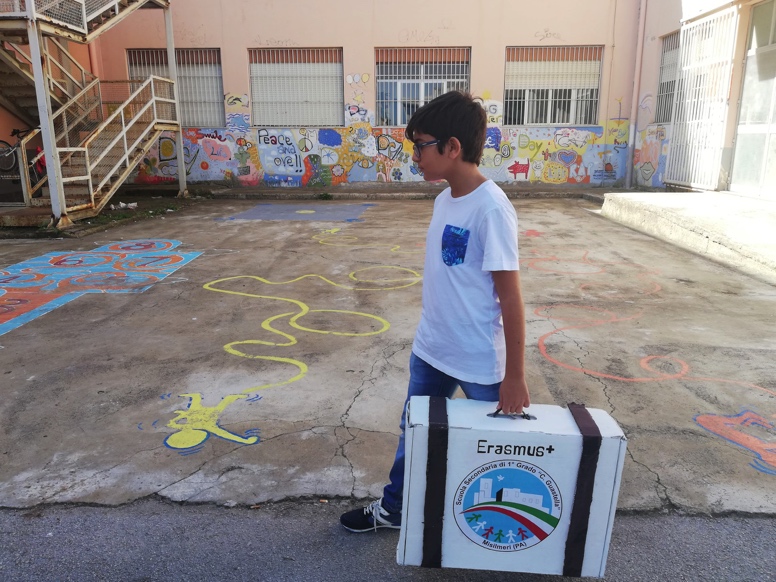 Riprese video - plesso Centrale 
10 ottobre 2018 con Giuseppe Lo Gerfo 3E, Luisa Schimmenti 2C e Giuseppe Randisi 3C.
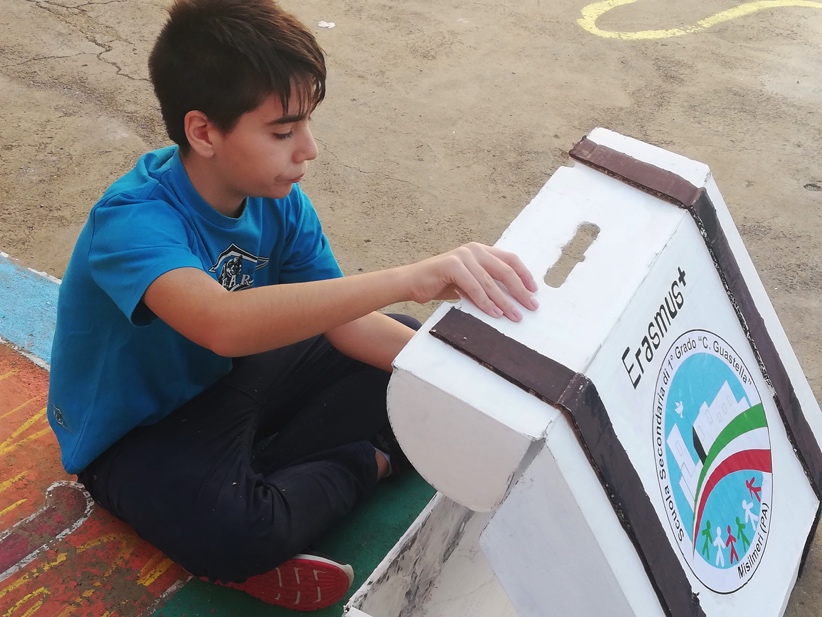 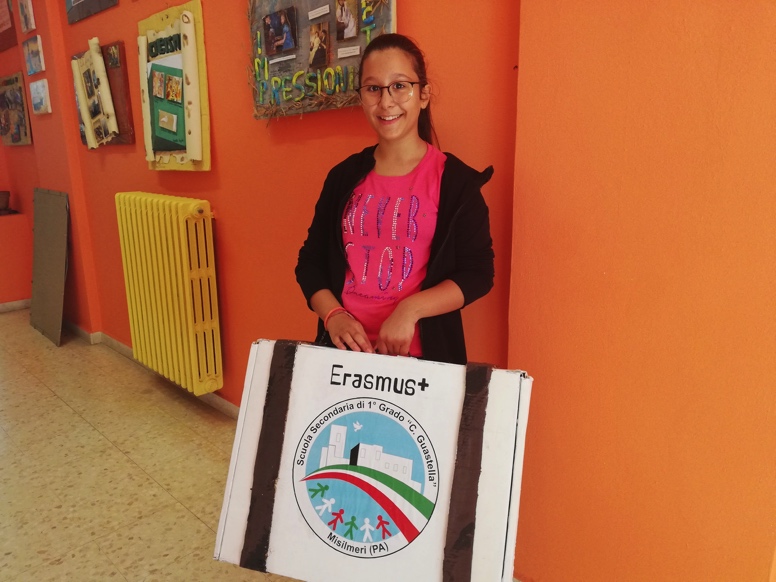 Riprese video 11 ottobre 2018 
Plesso Puglisi con Lorenzo Sarmentino 2I, Alessia Colline 3G e Giorgia Rizzolo 2D
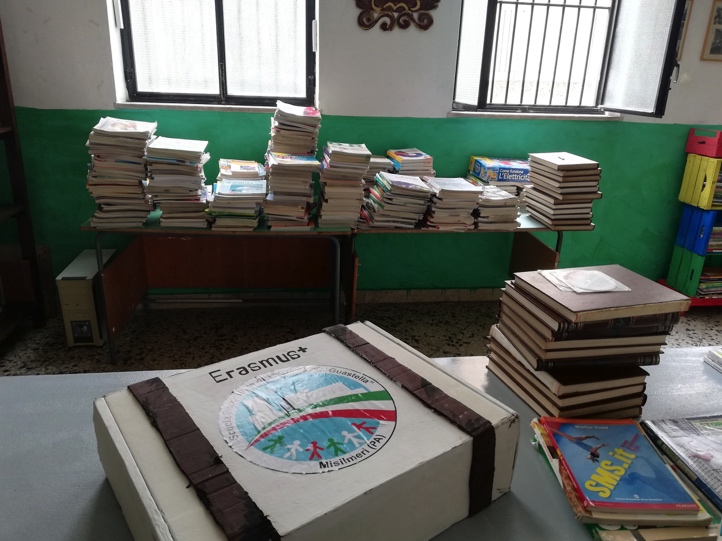 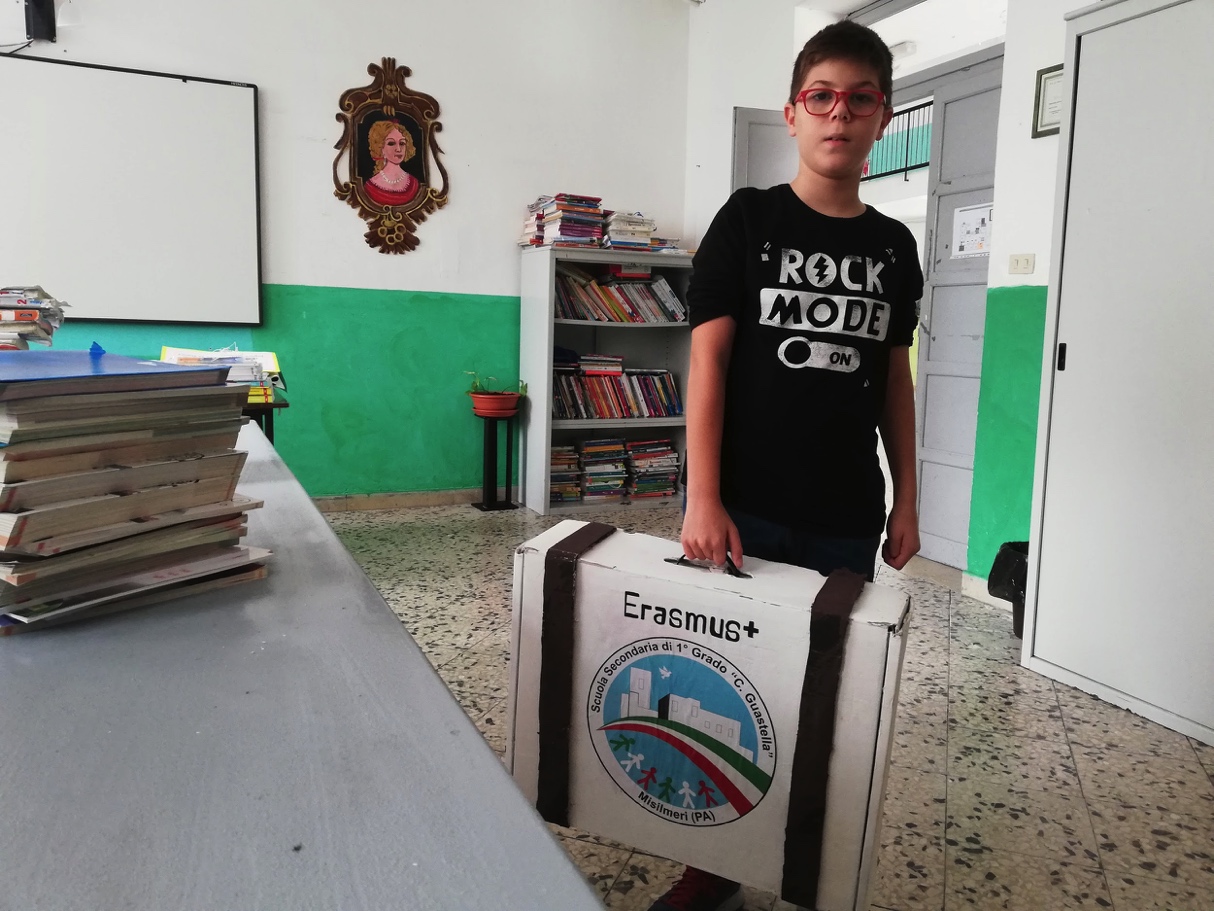 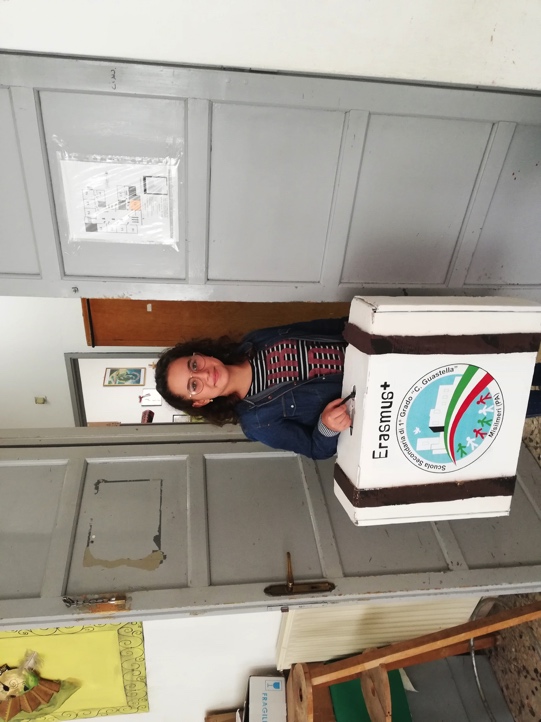 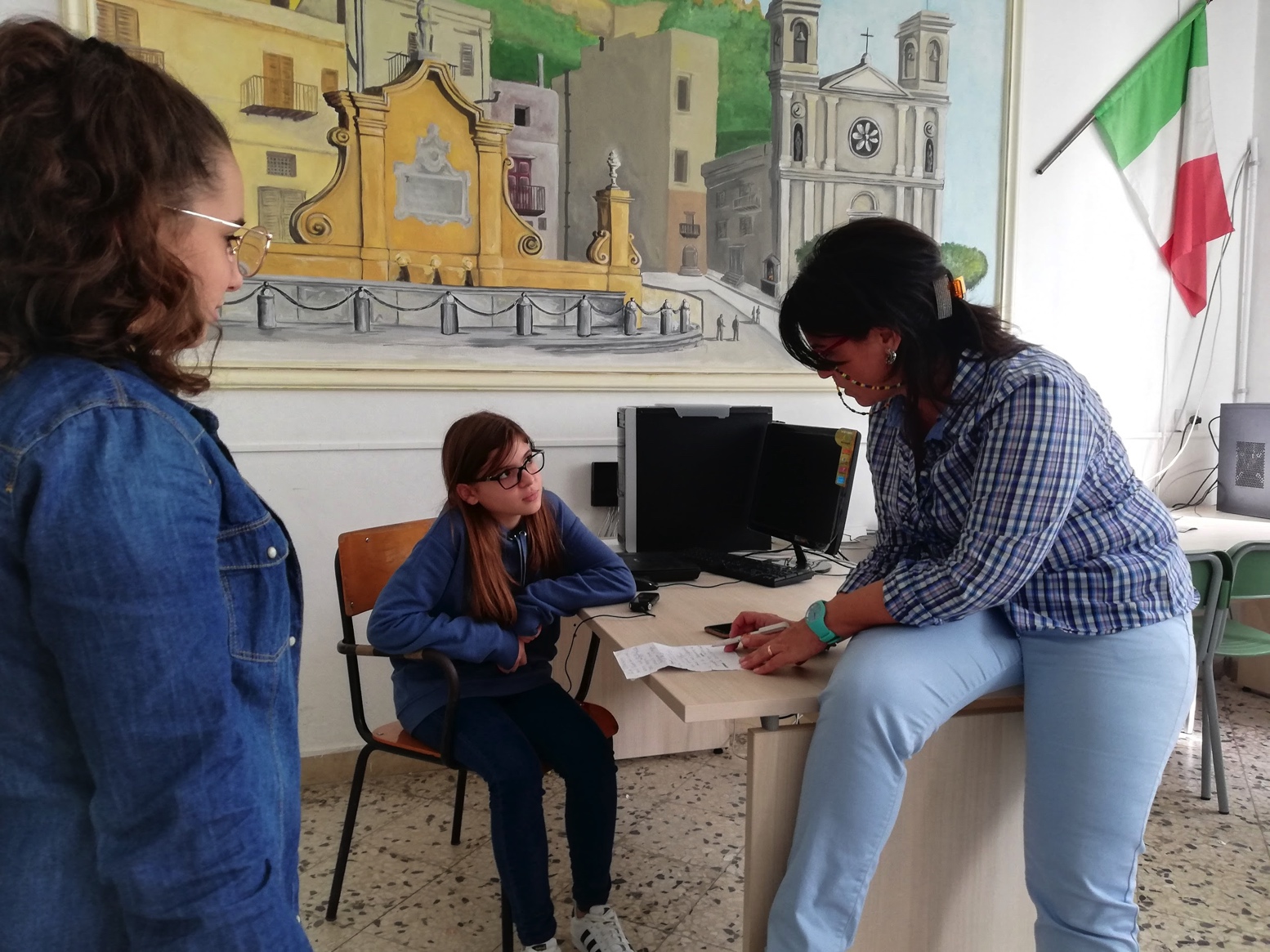 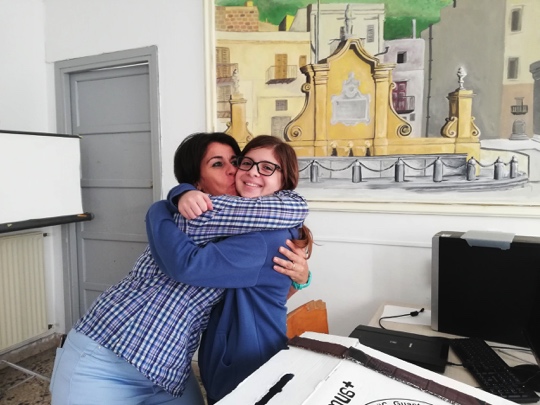 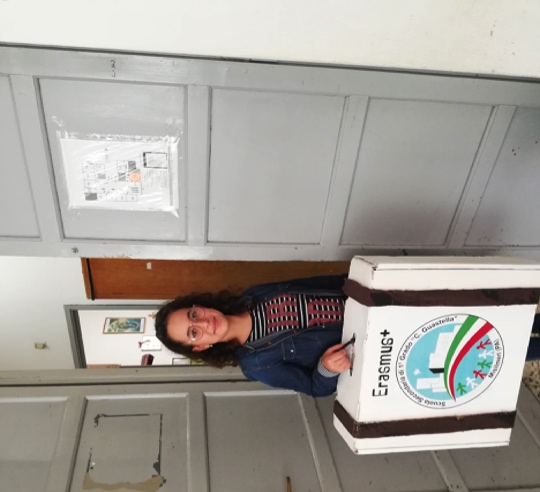 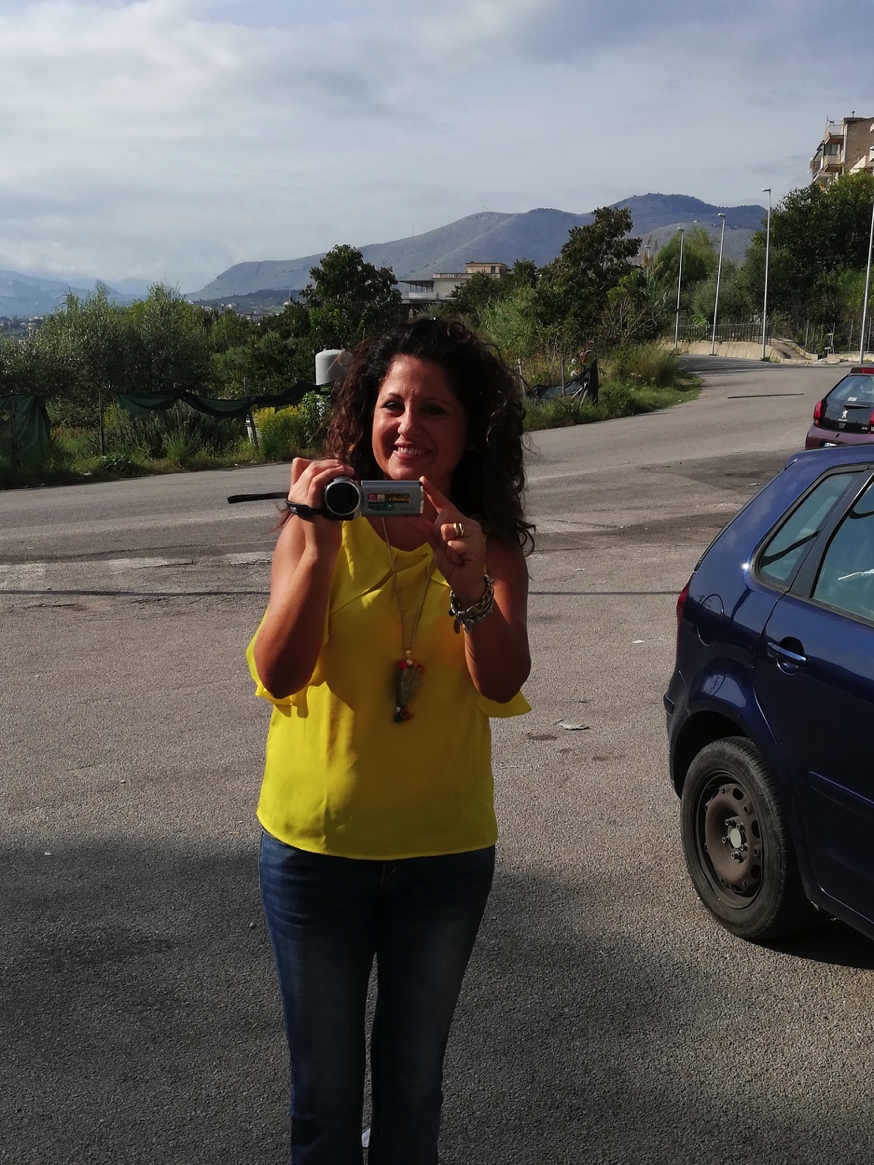 Riprese video Plesso Don Lauri
18 ottobre 2018 con Noemi Roccaforte (3A), Samuele Di Blanda (3 M) e Miriam Marchese (3 O).
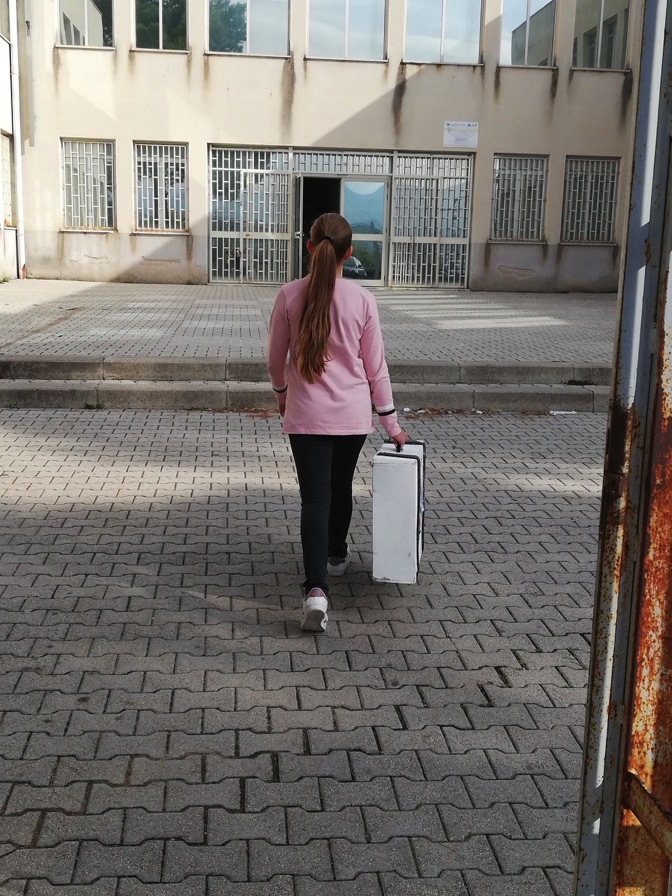 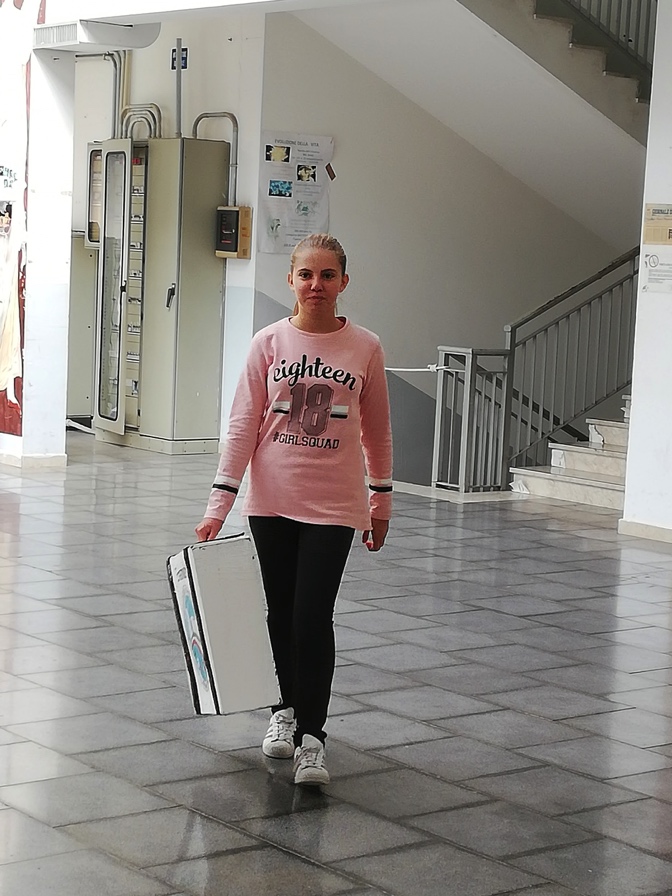 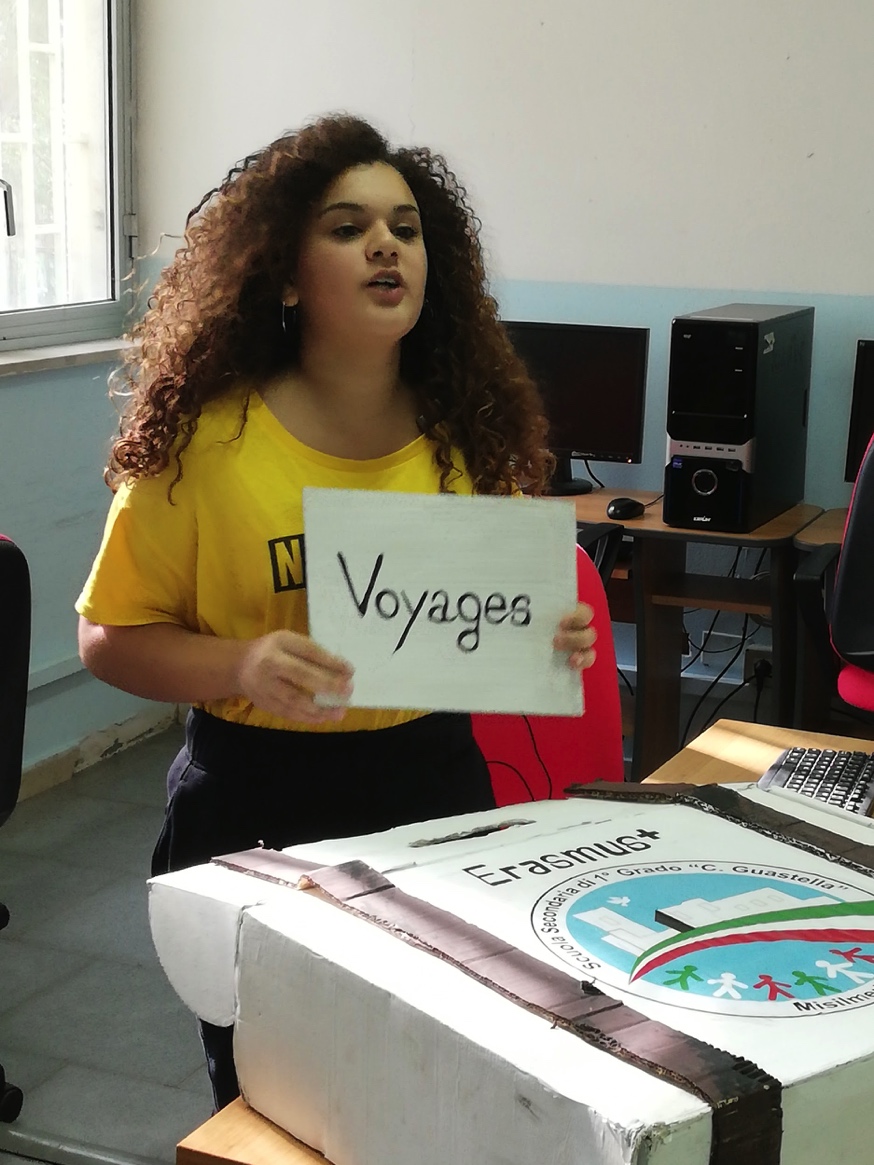 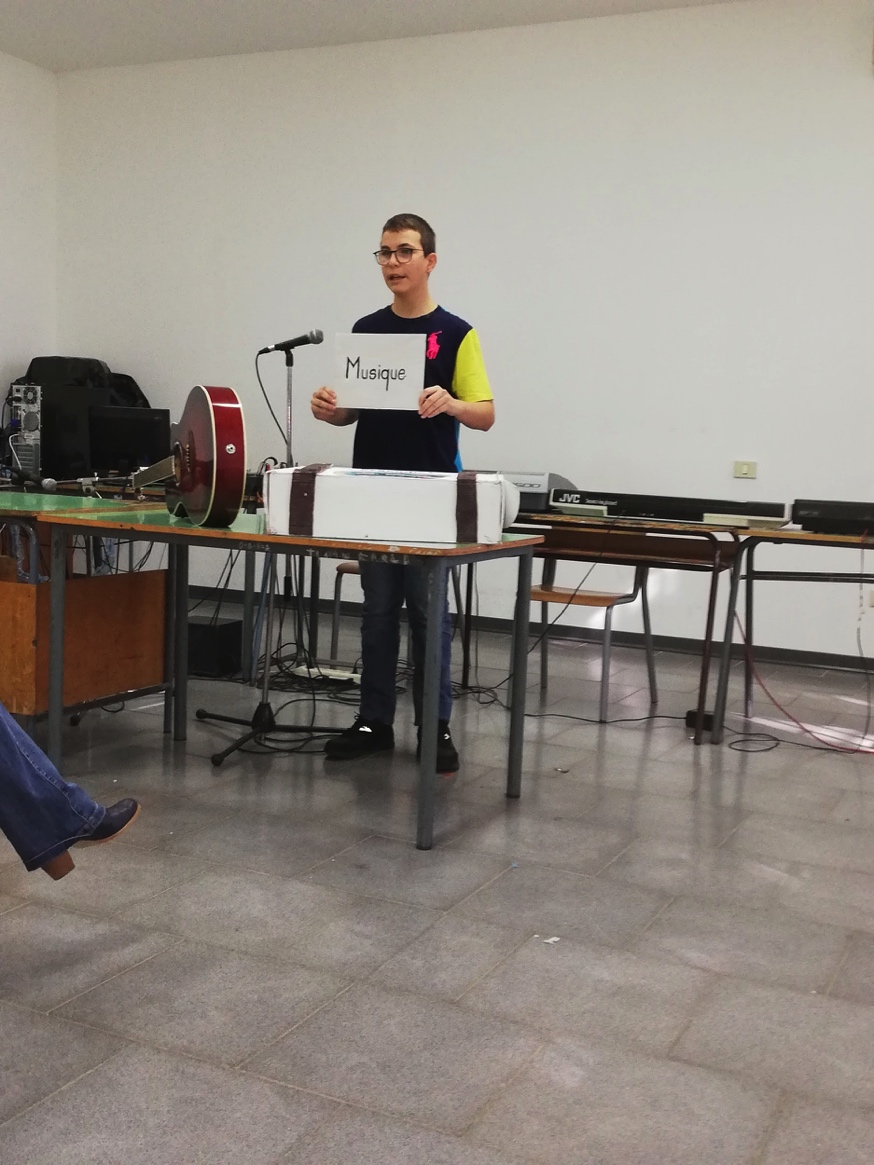 Riprese video - Piazzale Nassirya, Misilmeri 
18 ottobre 2018
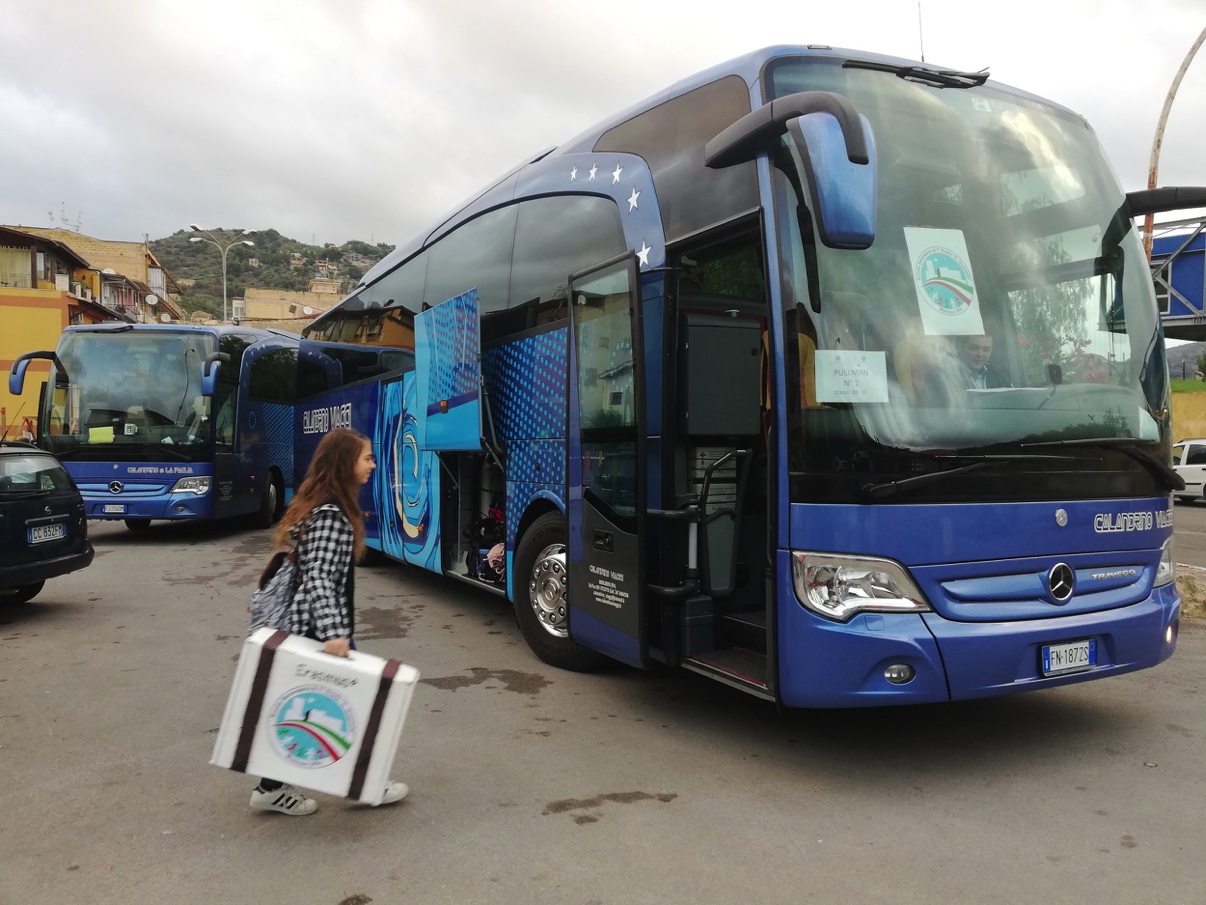 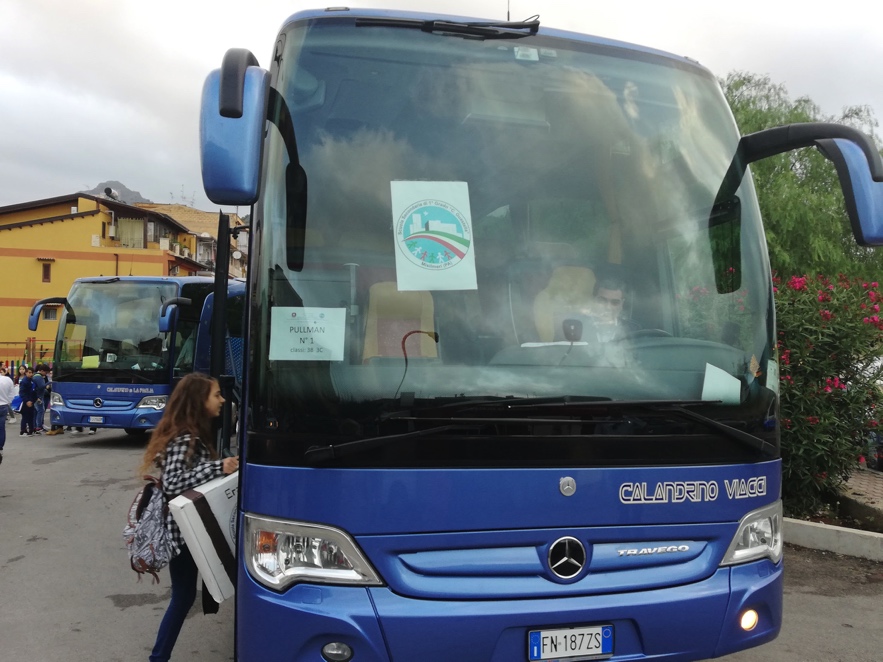 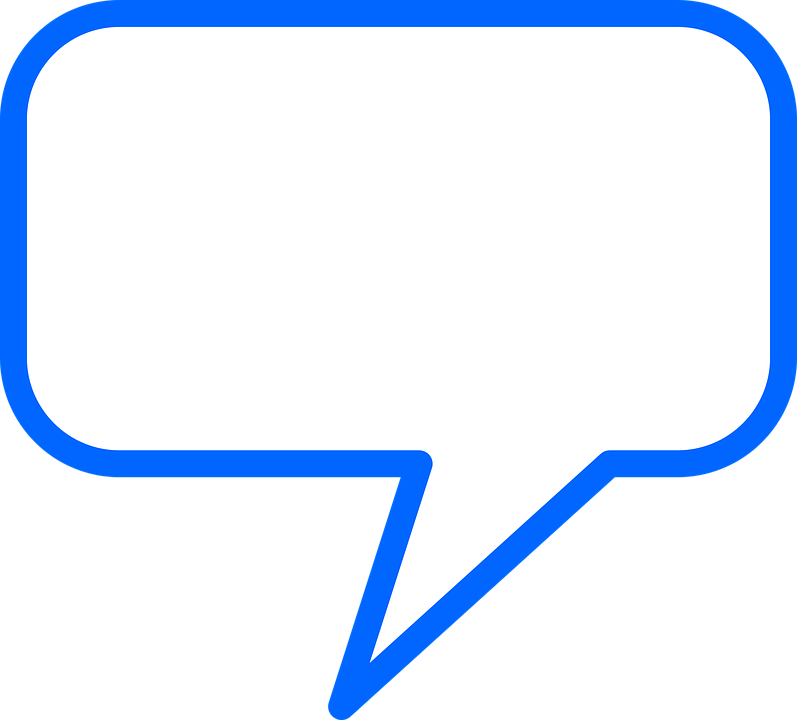 Il fumetto: La Grande guerra

Ideazione e stesura di un dialogo su base storica
Come nasce un fumetto e i personaggi che lo animano
Storyboard
Rappresentazione grafica di un fumetto composto da 5 tavole: (1 tavola per la copertina; 4 tavole dedicate alle 15 vignette).
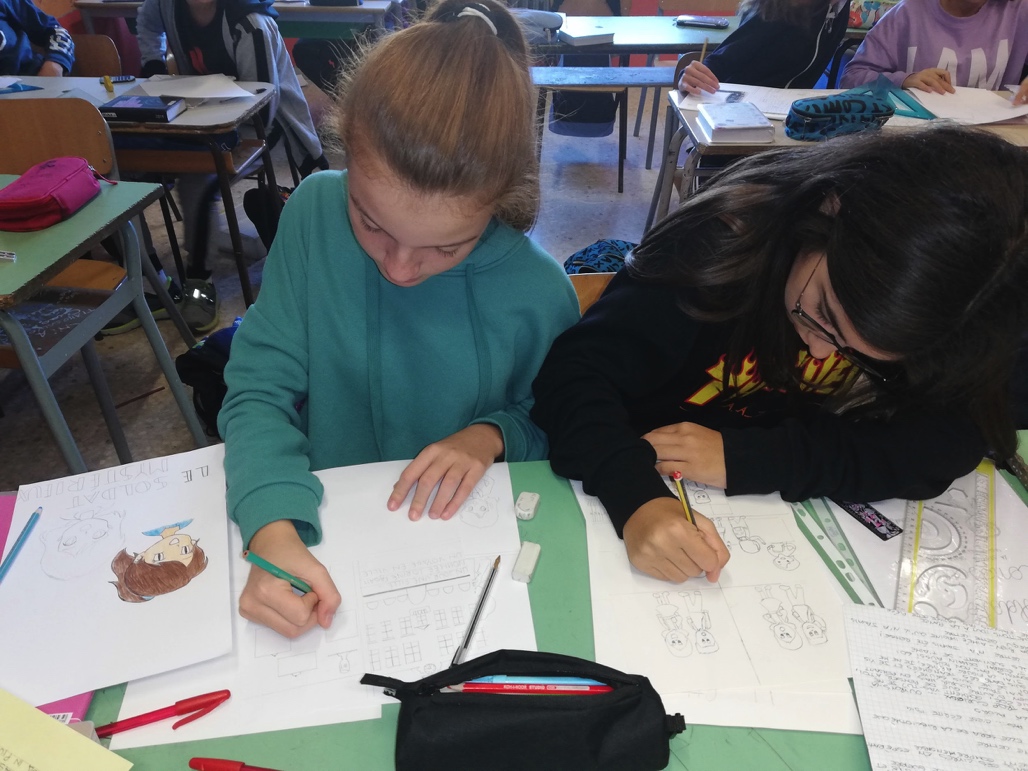 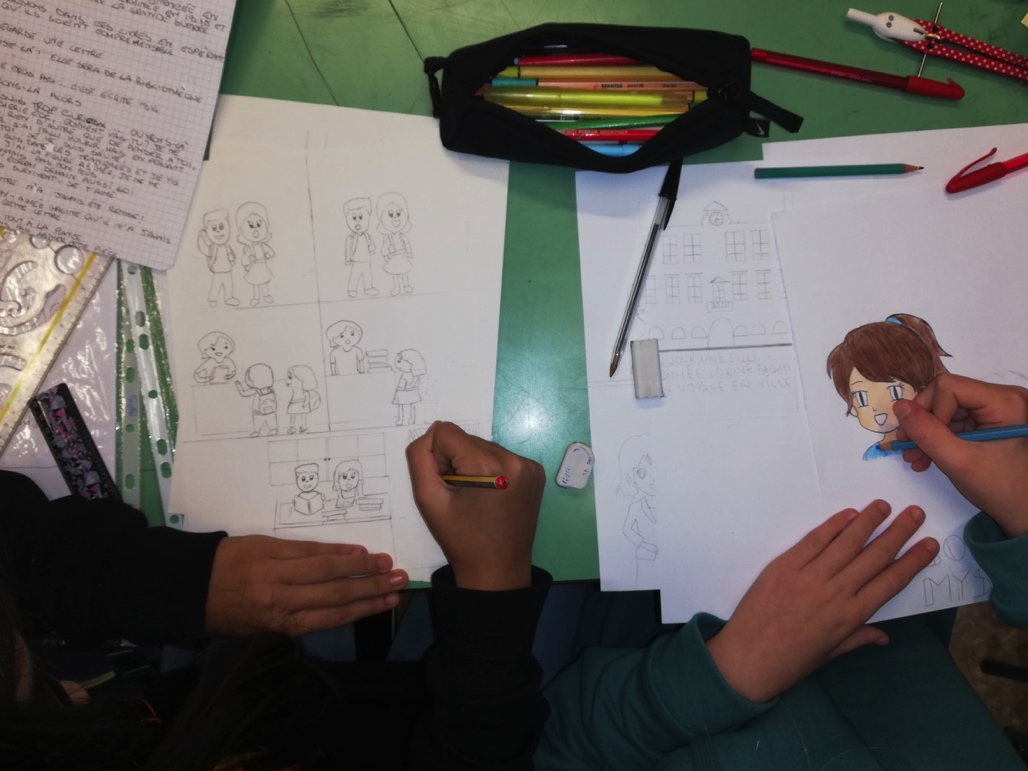 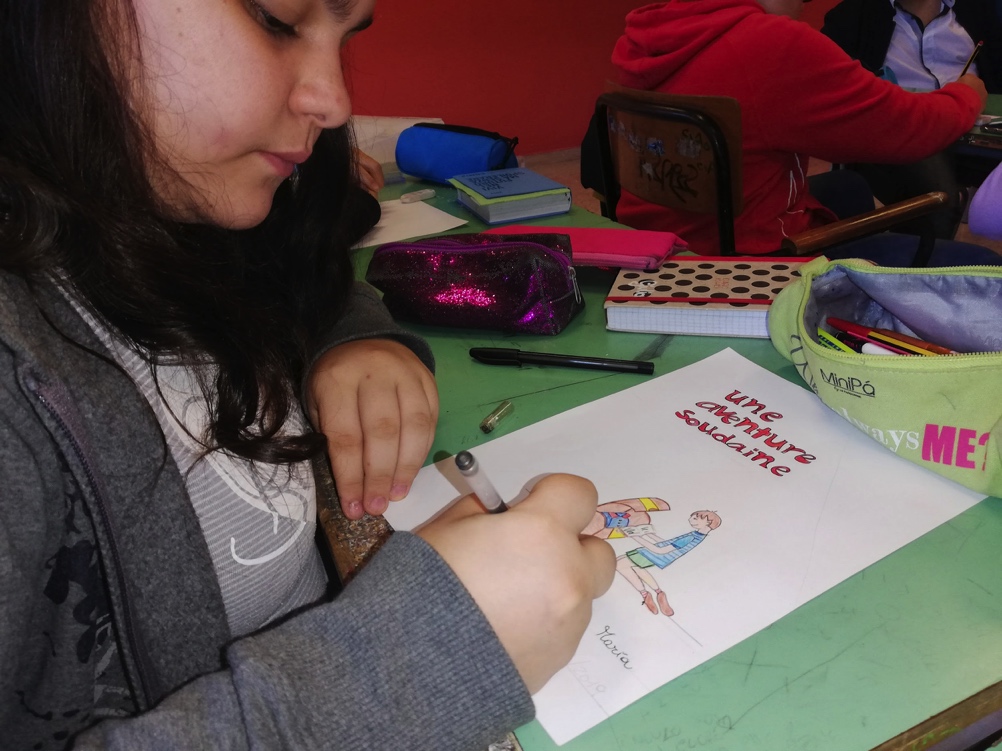 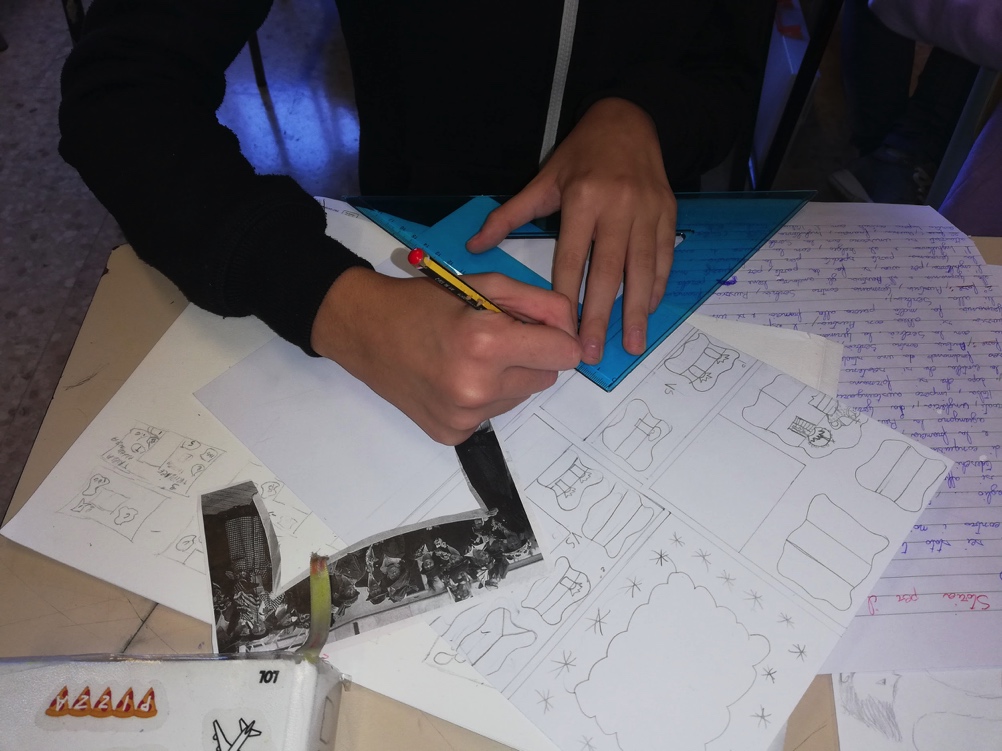 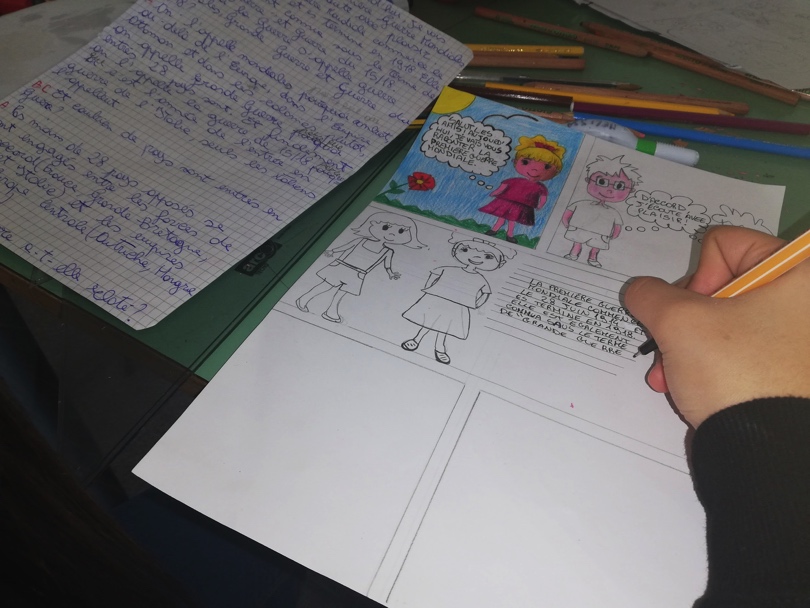 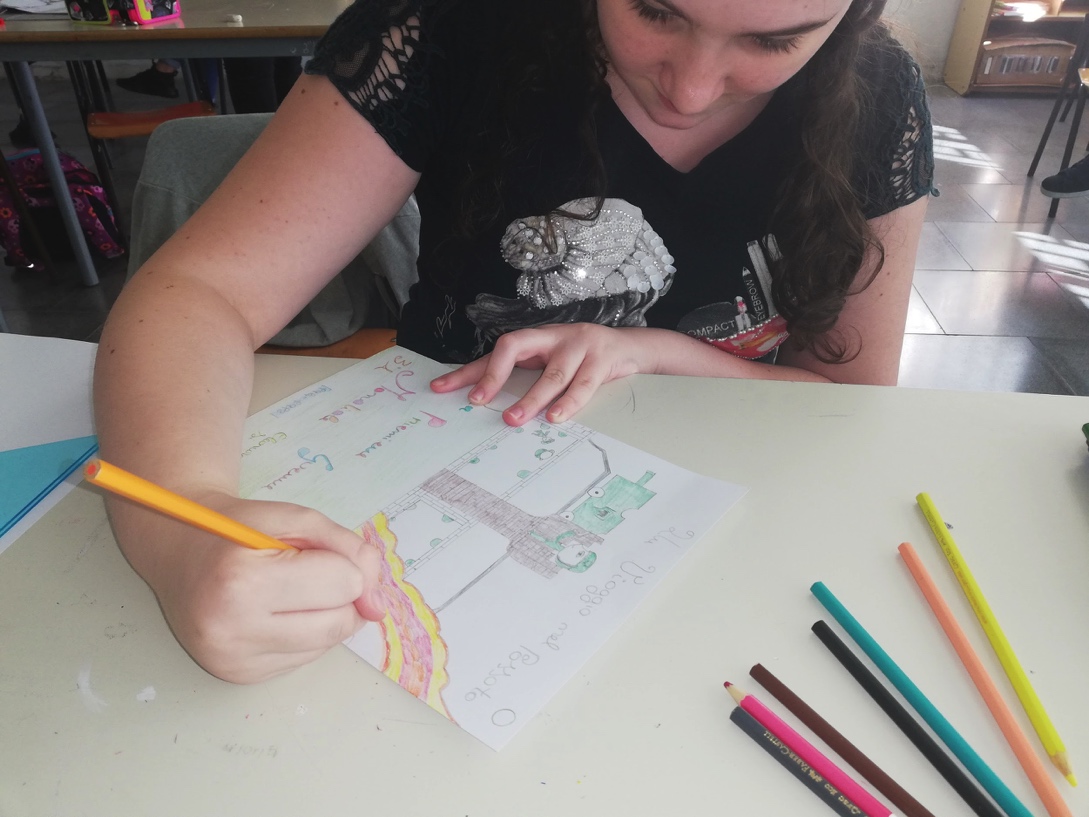 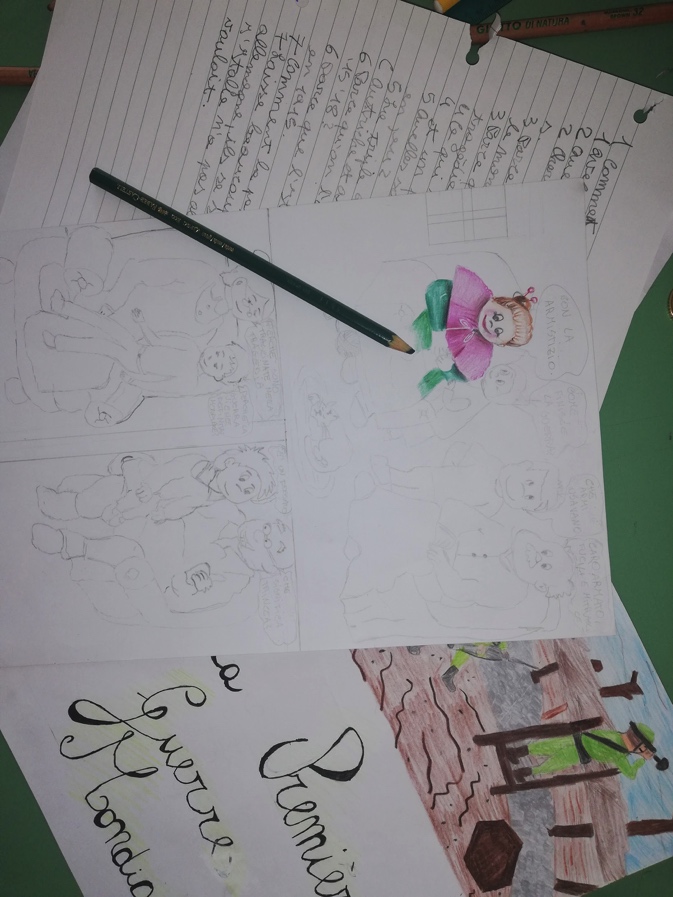 30 e 31 ottobre 2018 - Uscita didattica, a Palermo, con le classi terze dei plessi Centrale, Don Lauri e Puglisi
pour le Centenaire de la fin de la Grande Guerre
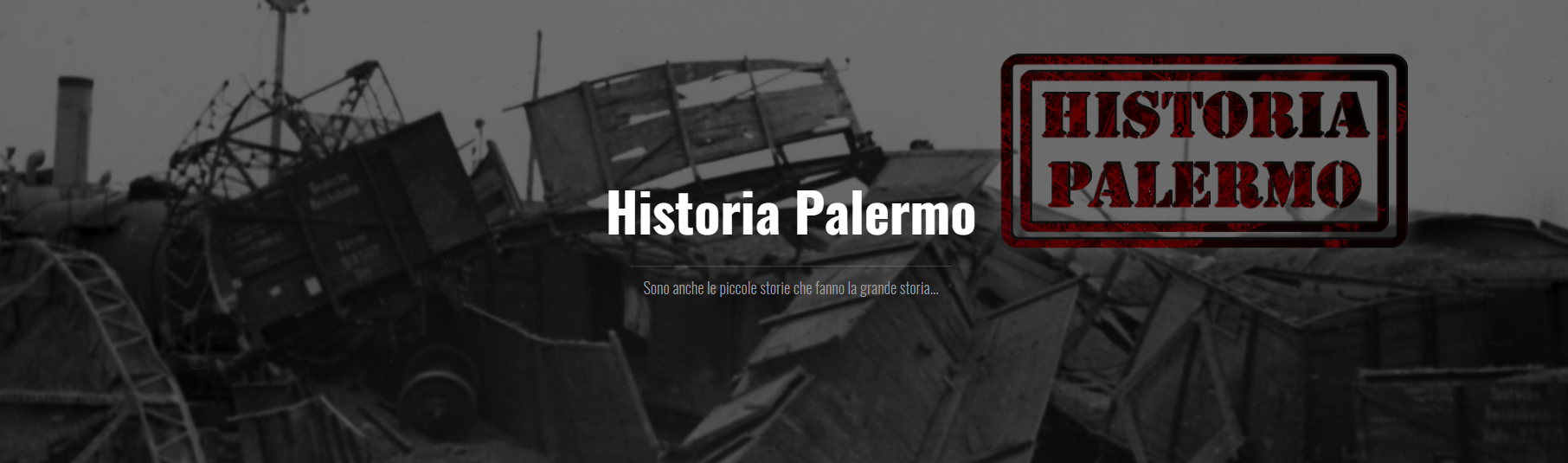 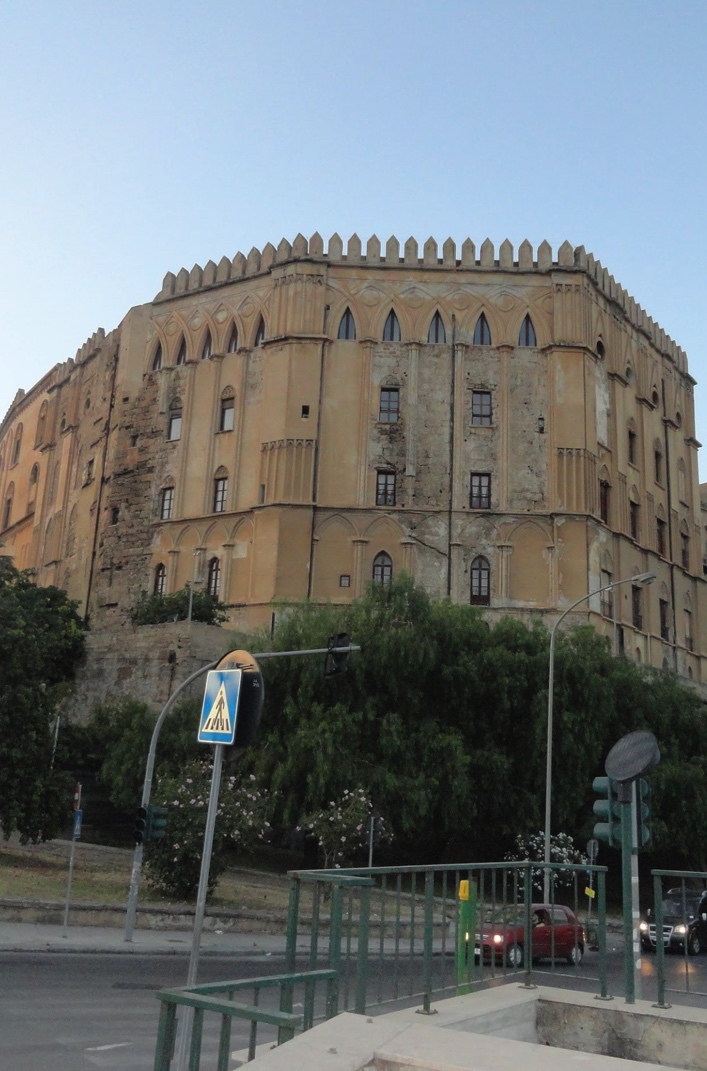 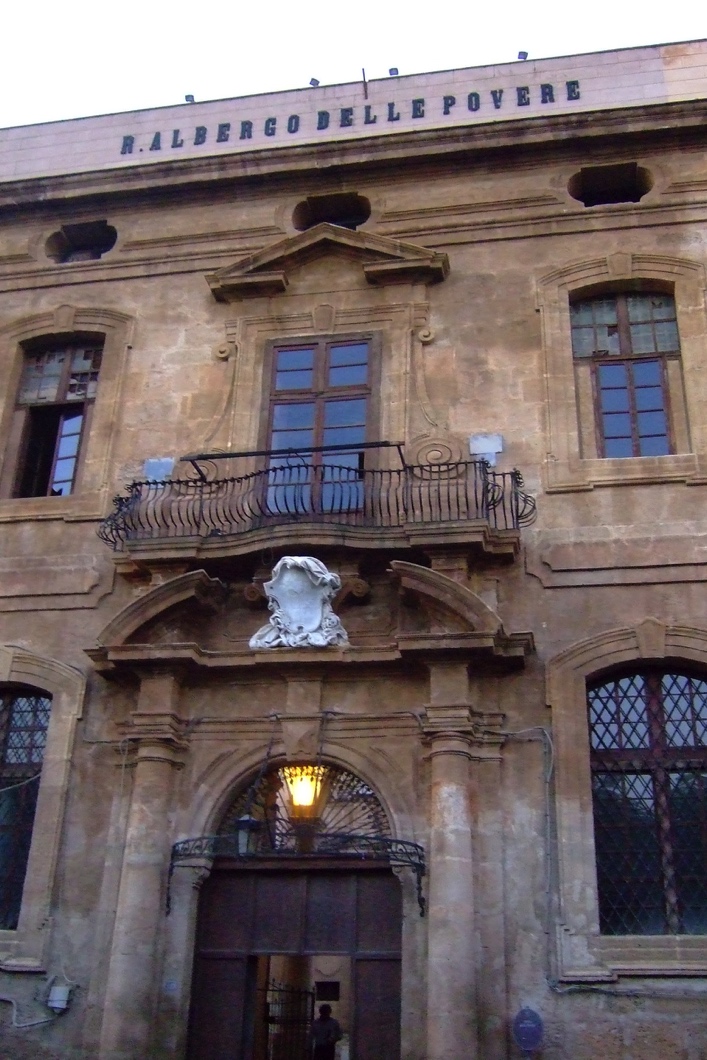 Palazzo dei Normanni
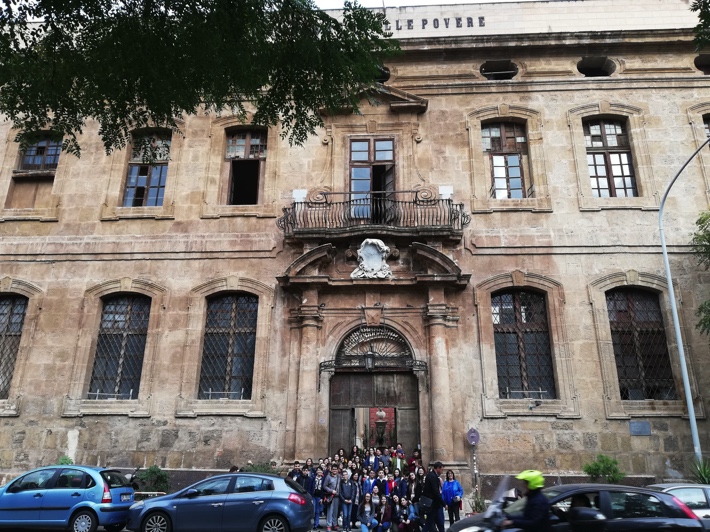 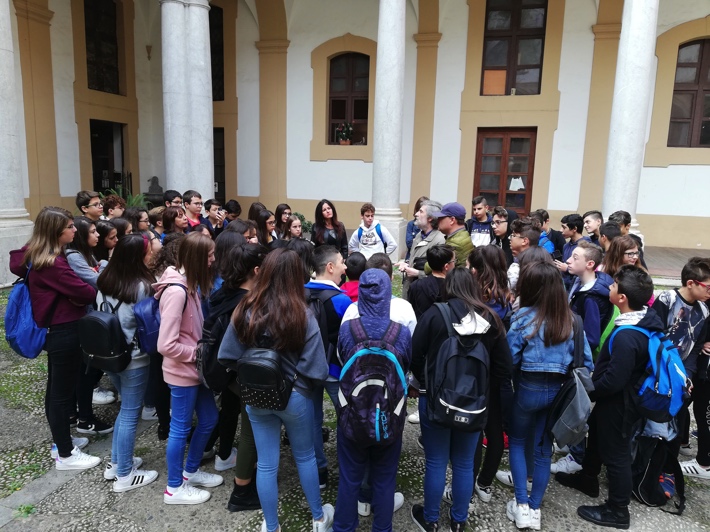 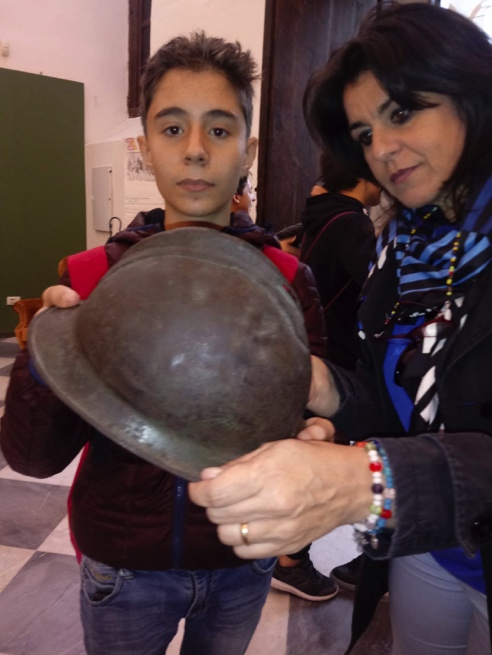 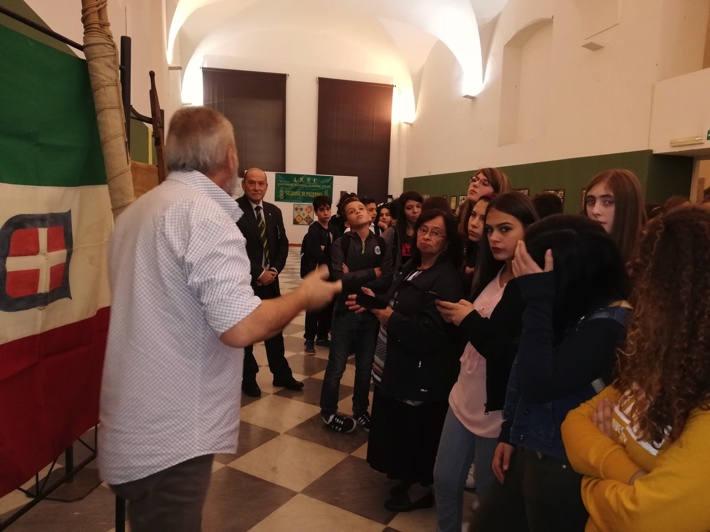 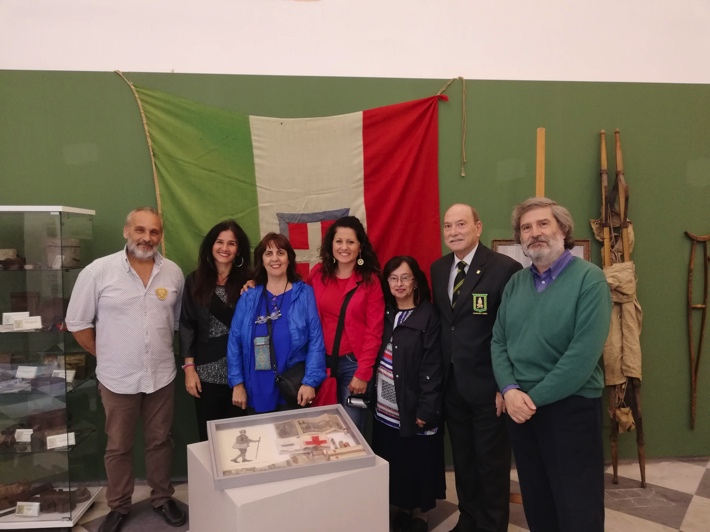 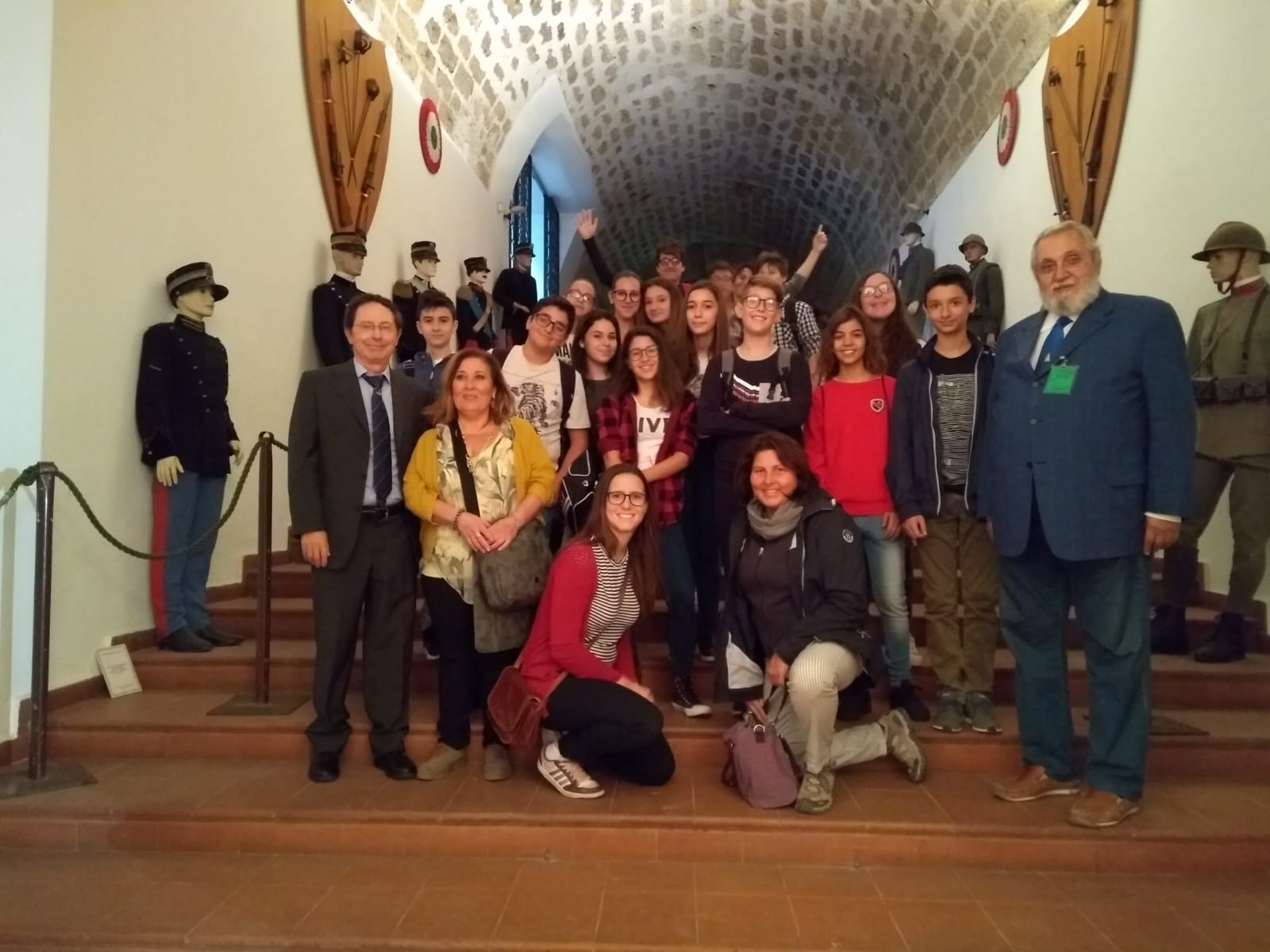 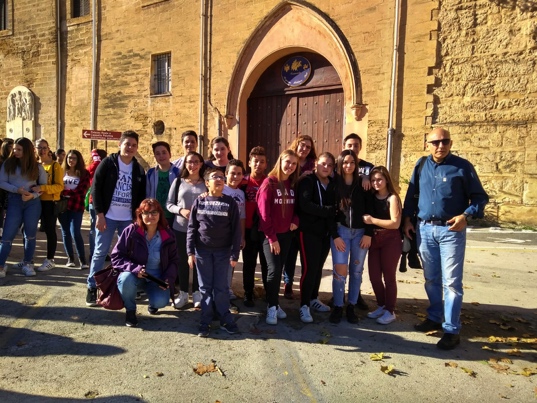 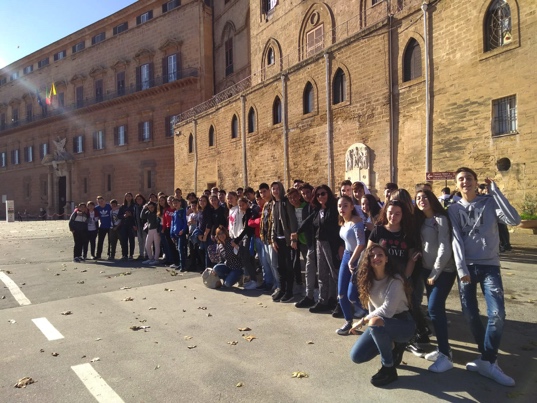 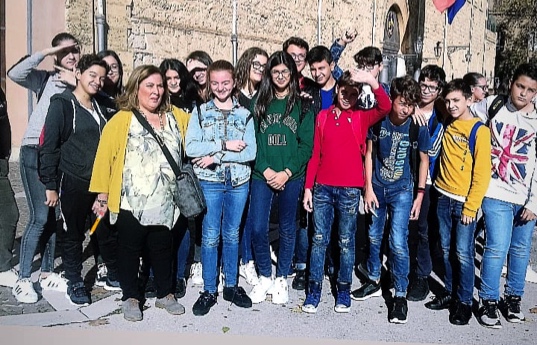 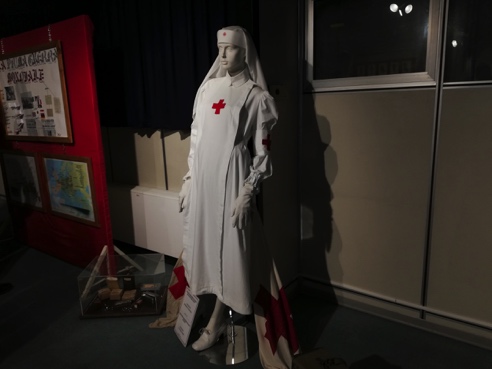 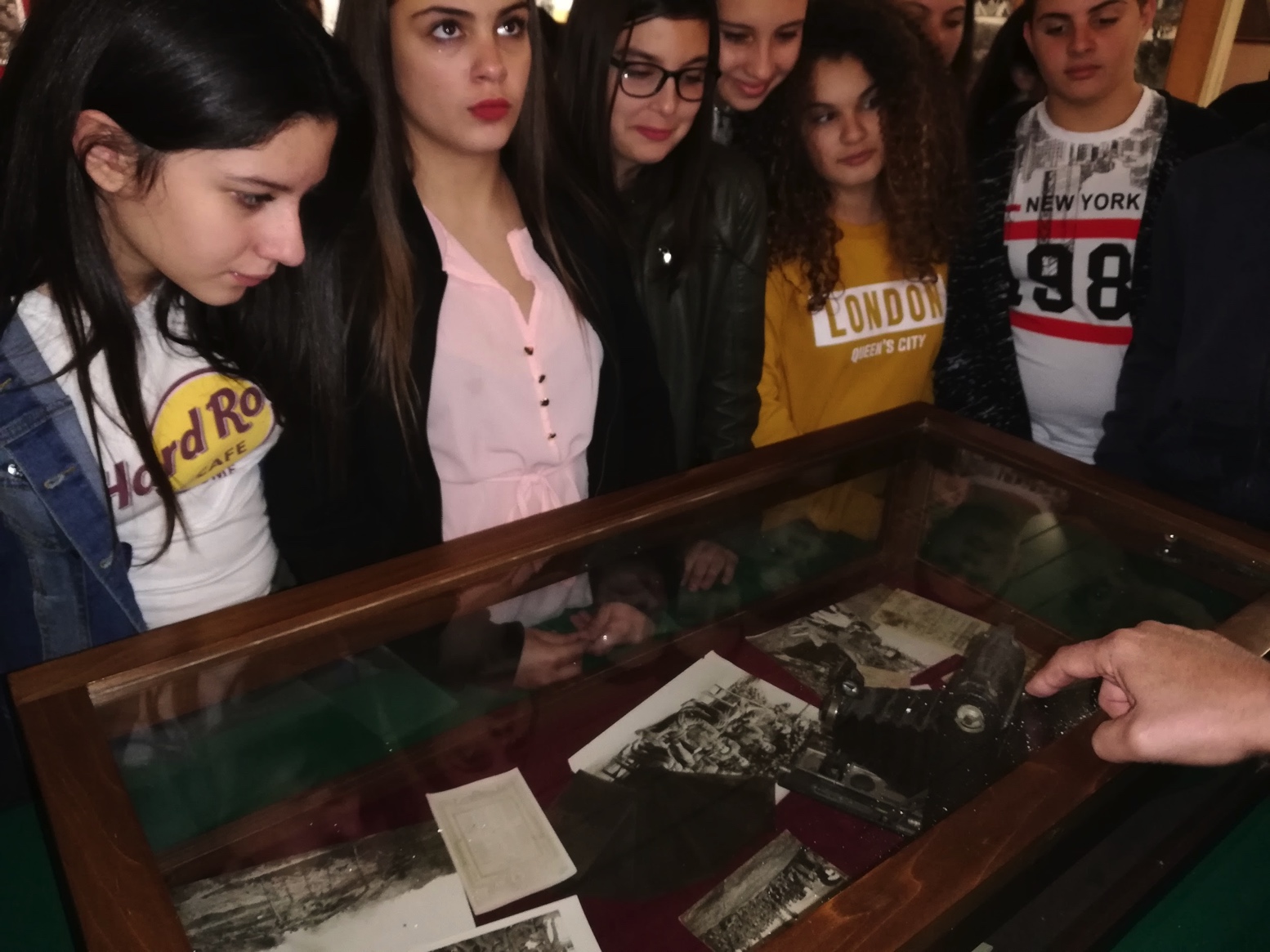 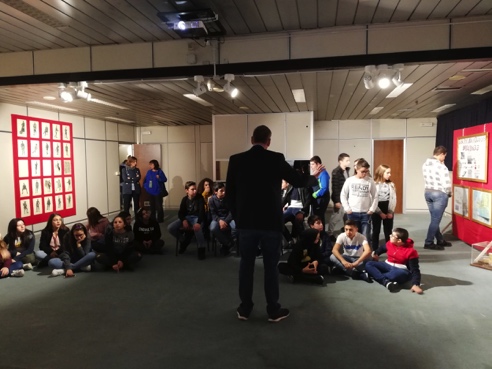 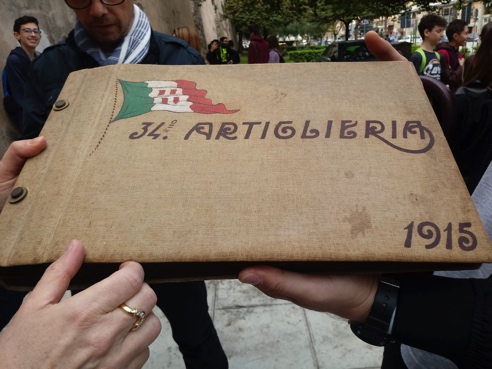 Il gruppo di lavoro incontra i genitori - 30 ottobre 2018
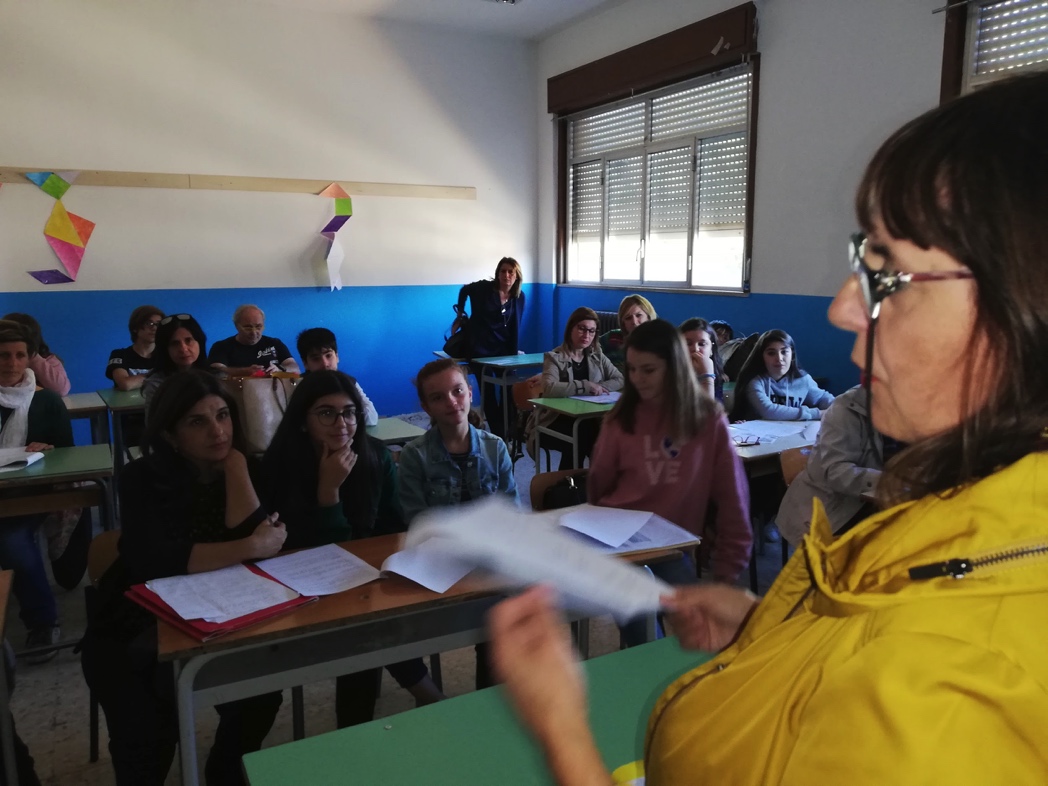 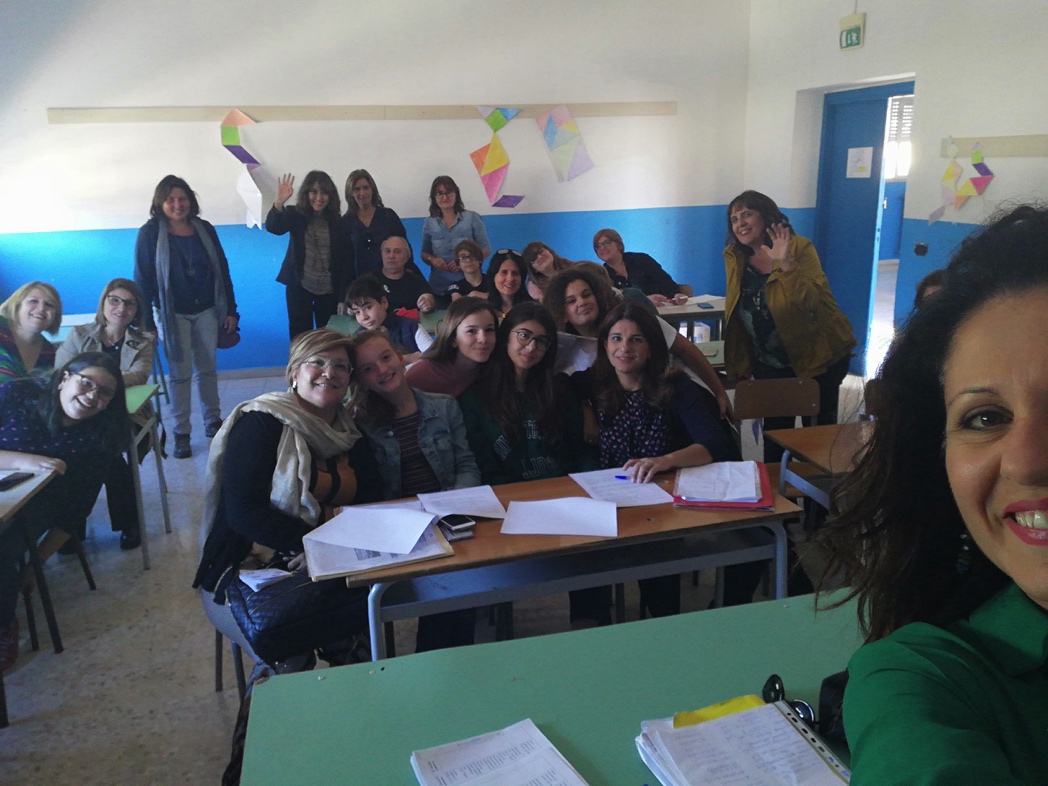 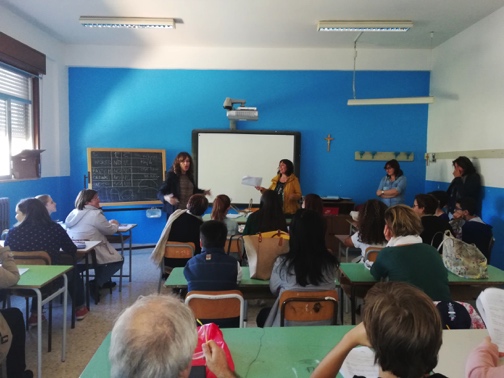 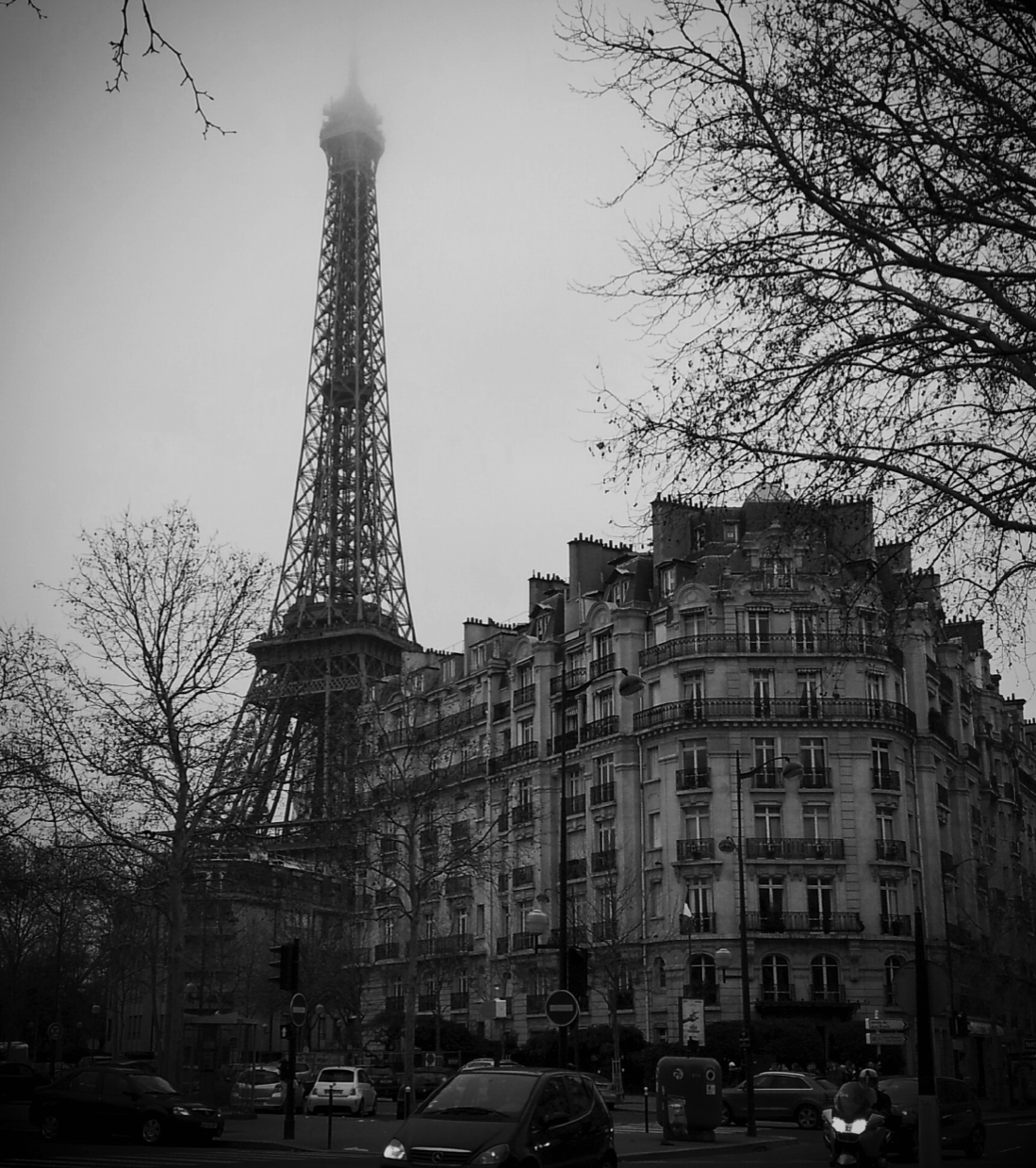 Paris
... prossima destinazione!
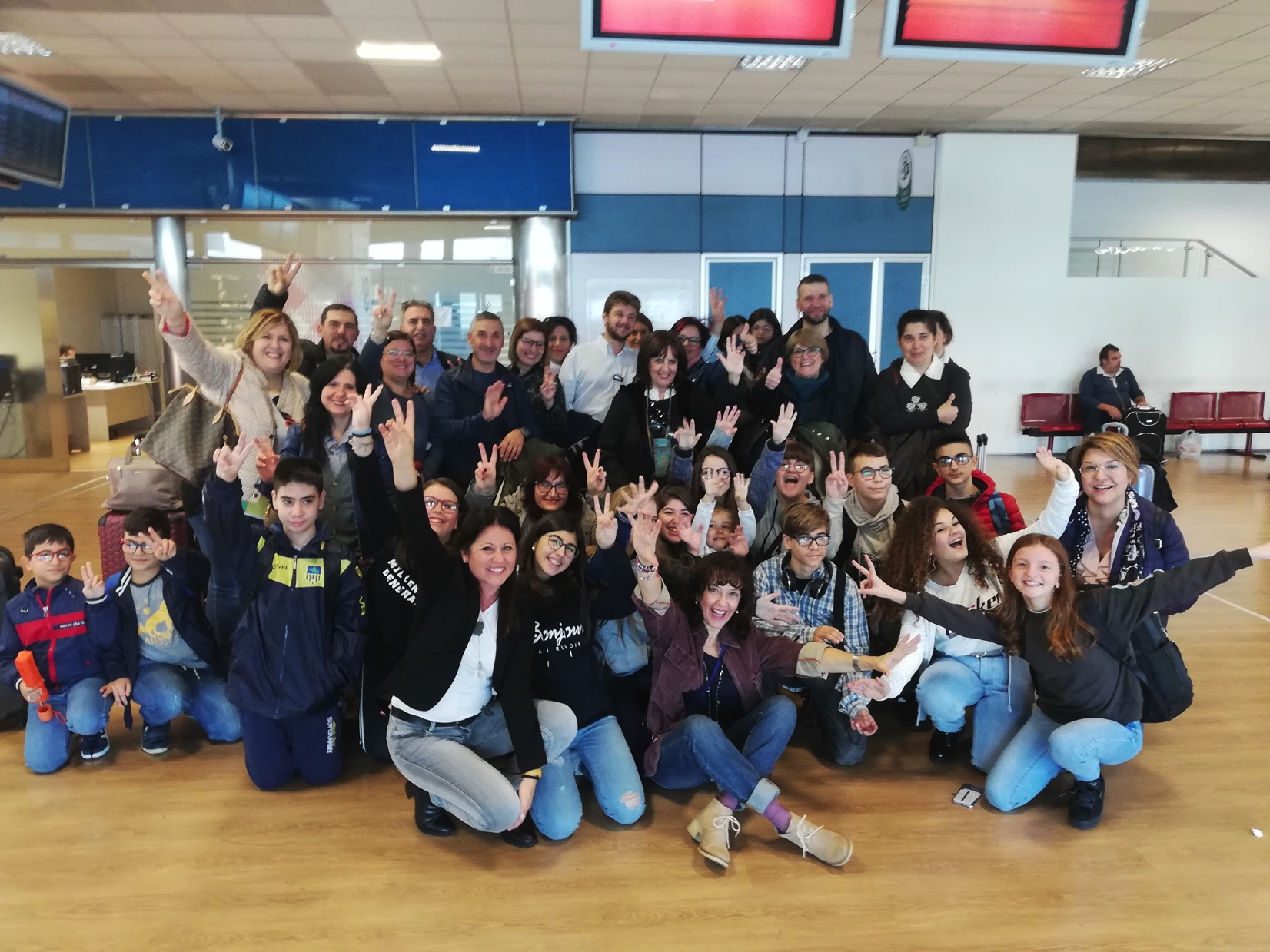 10 novembre 2018. 
Partenza 
PA-MI
PARIS
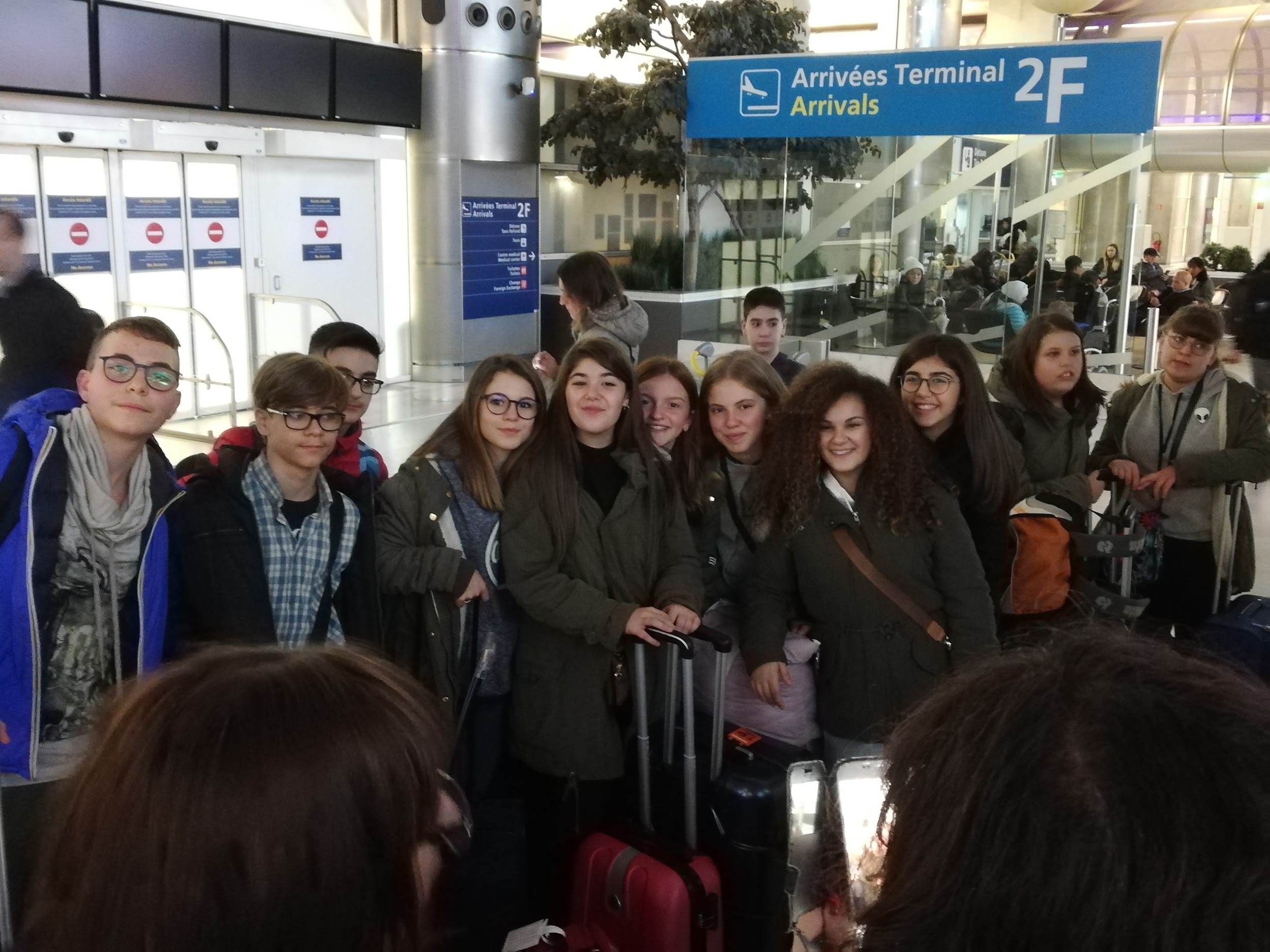 ore 16.00
Arrivo a Paris
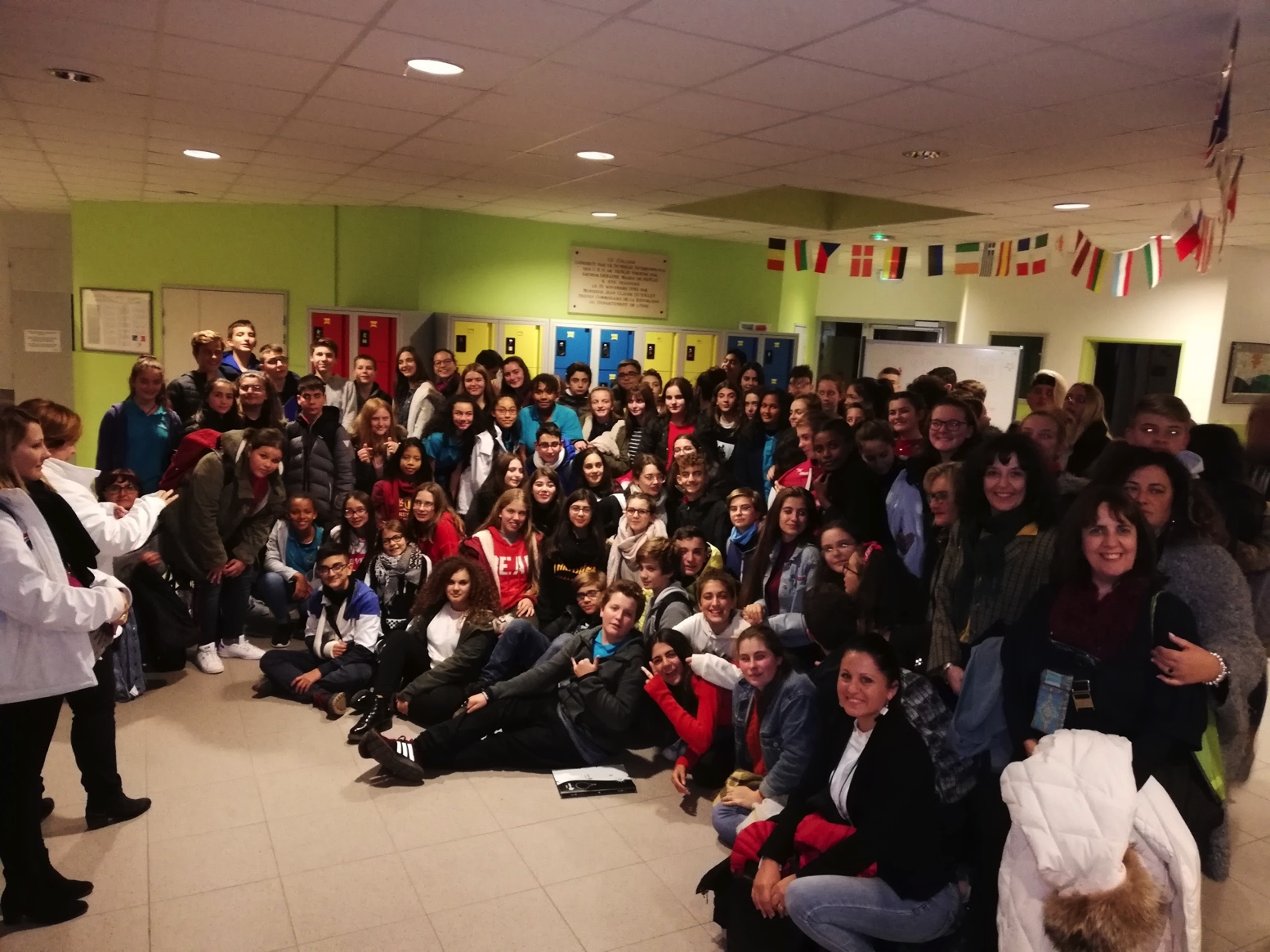 College du ServoisChapelle-en-Serval
domenica 11 novembre - Centenario della fine della Prima Guerra Mondiale
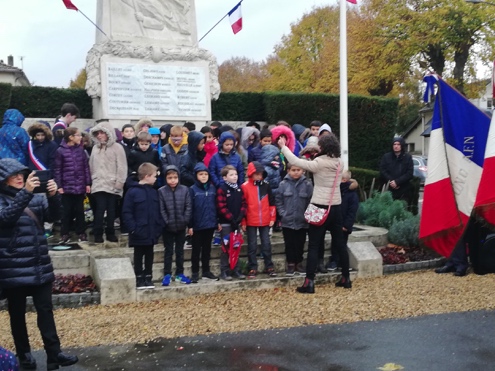 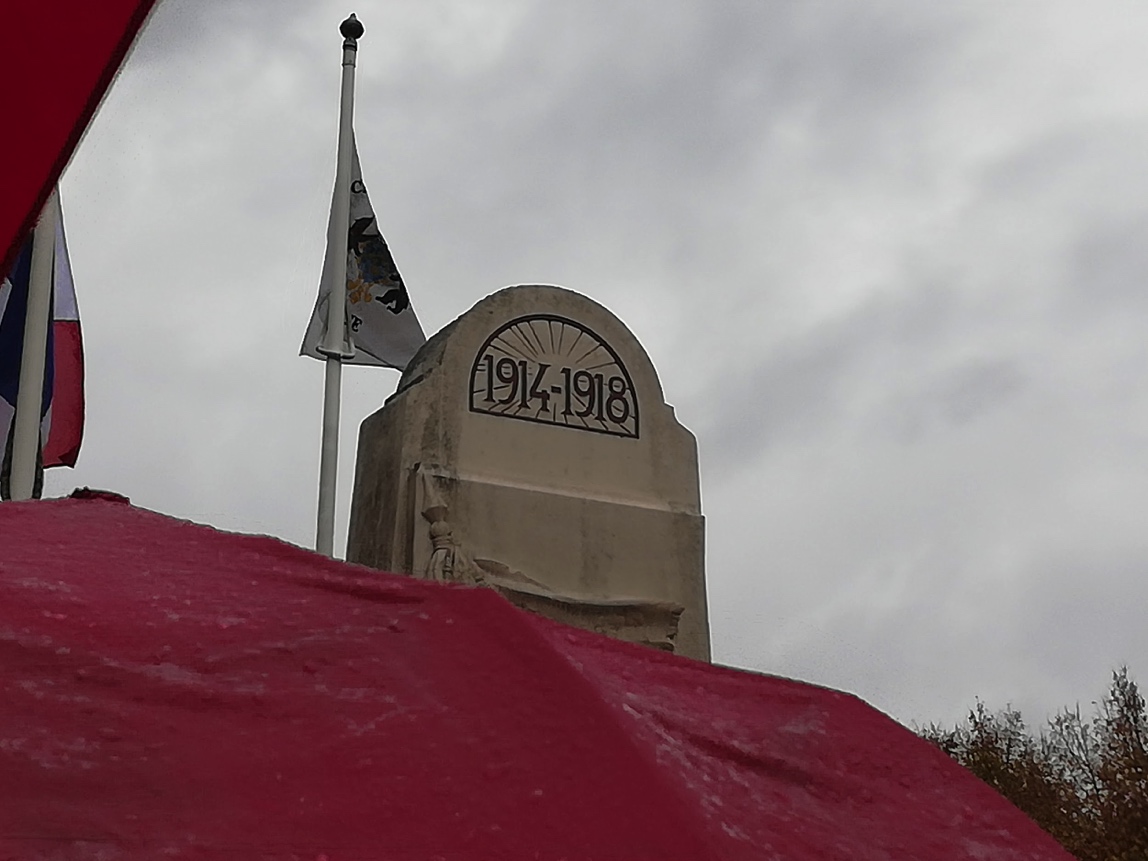 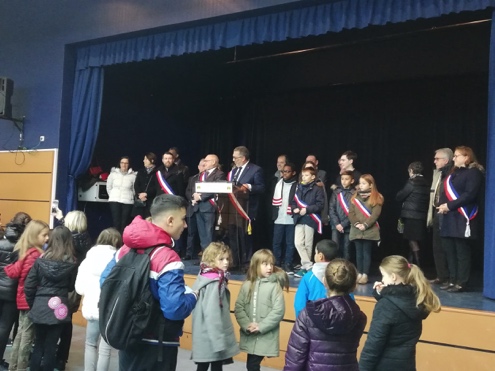 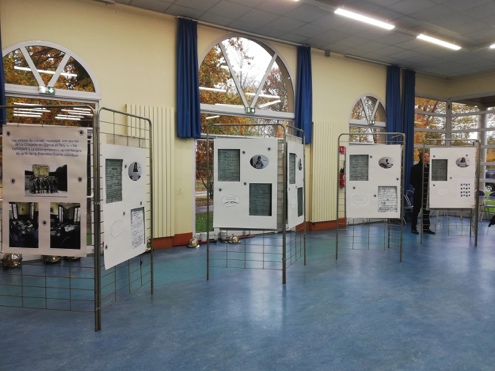 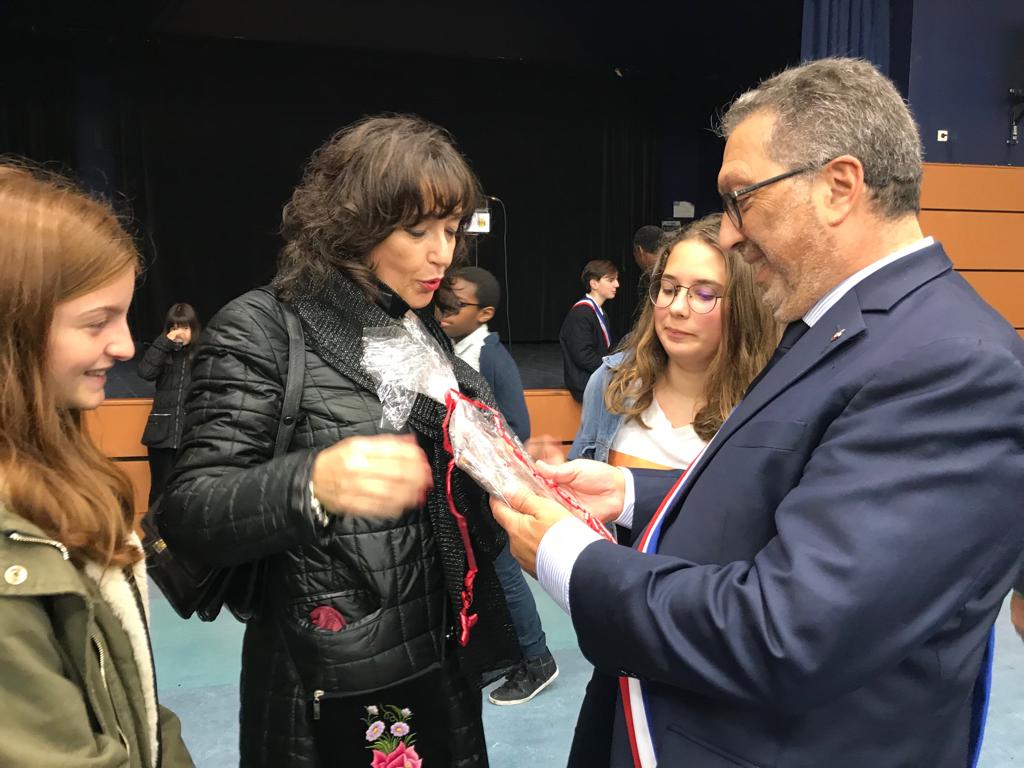 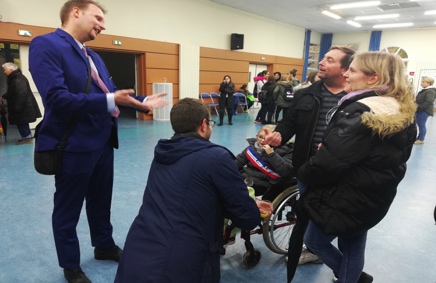 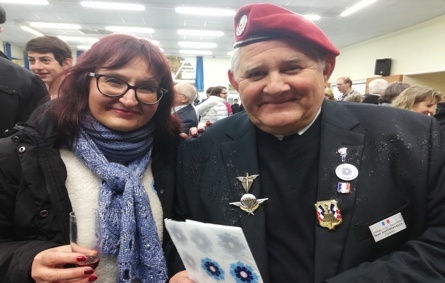 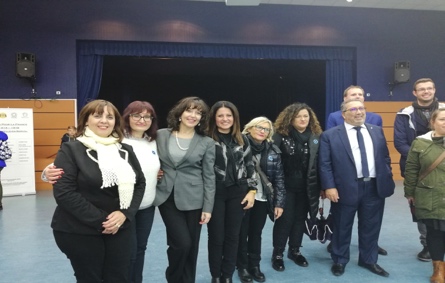 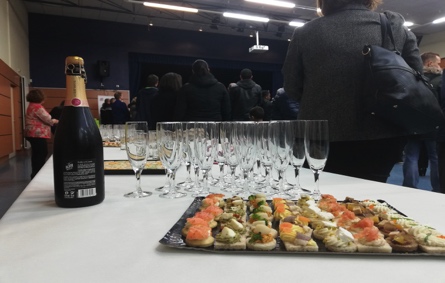 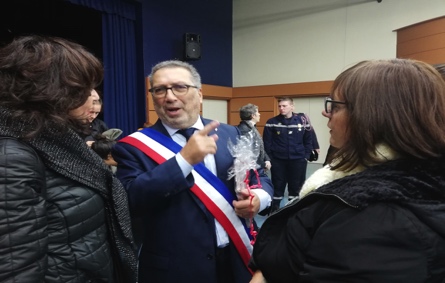 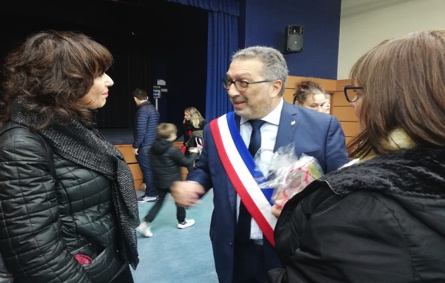 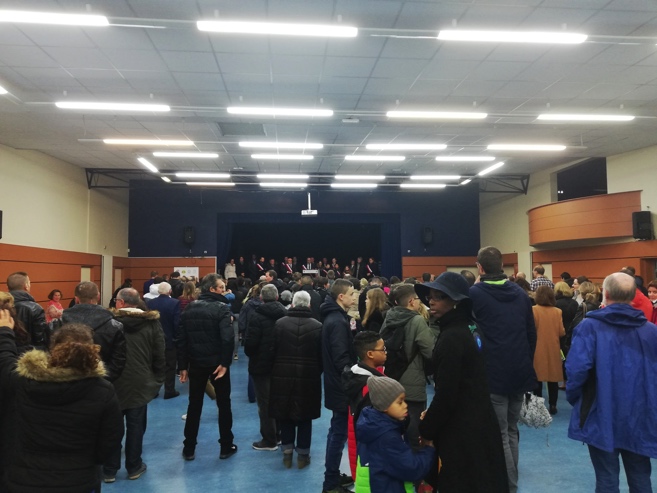 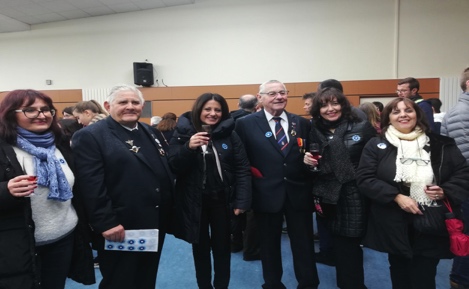 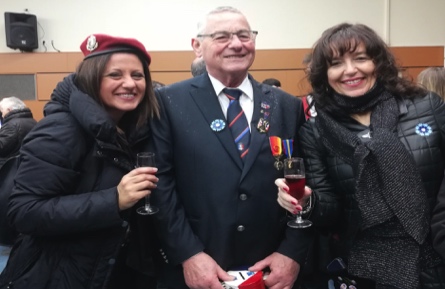 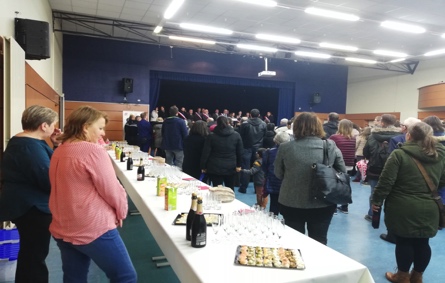 11 novembre 2018 Arco di Trionfo di Paris con 72 capi di Stato dopo 100 anni dalla firma dell’Armistizio.
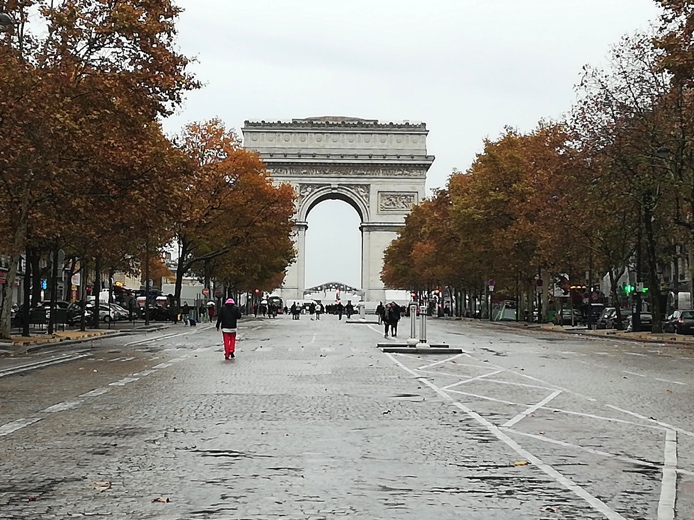 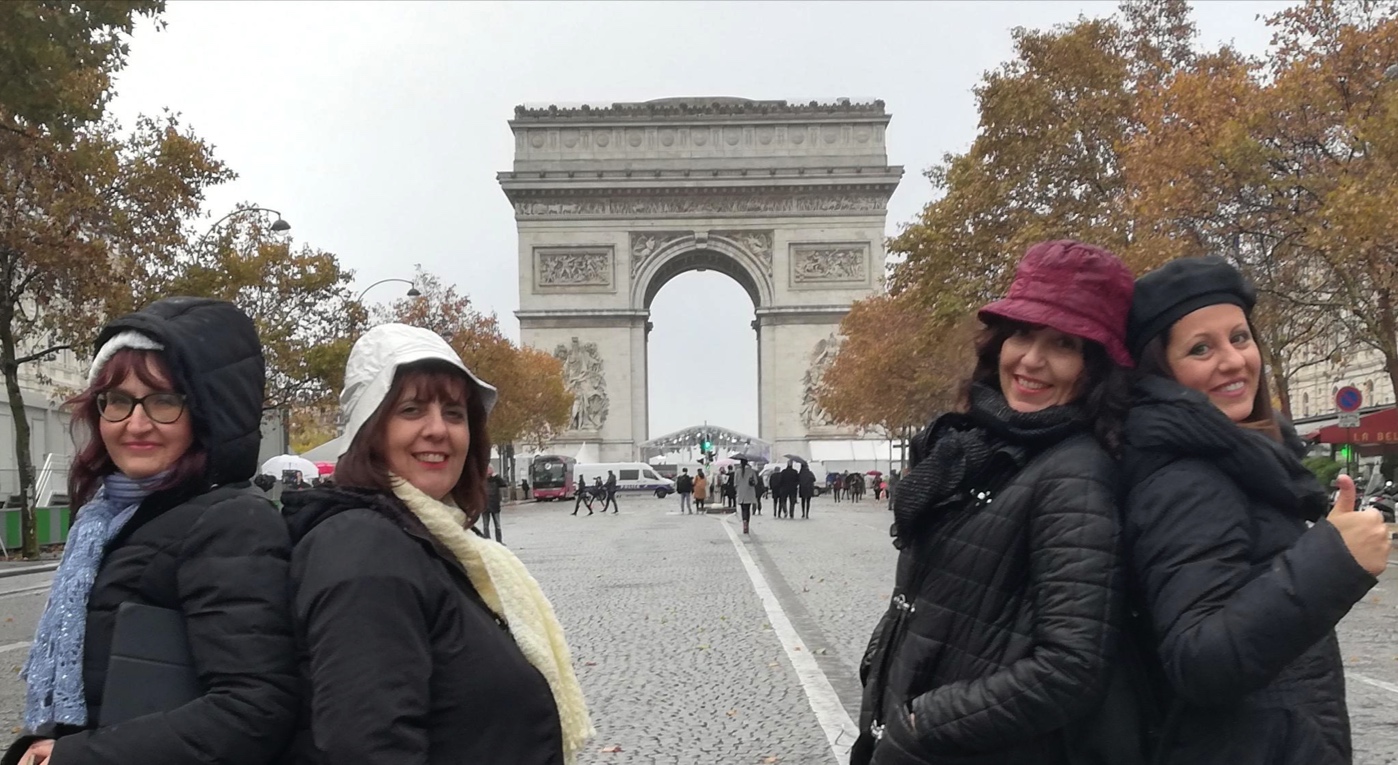 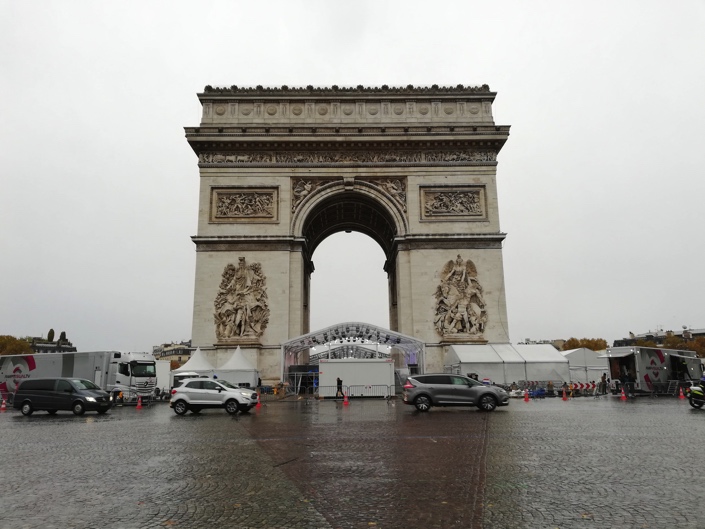 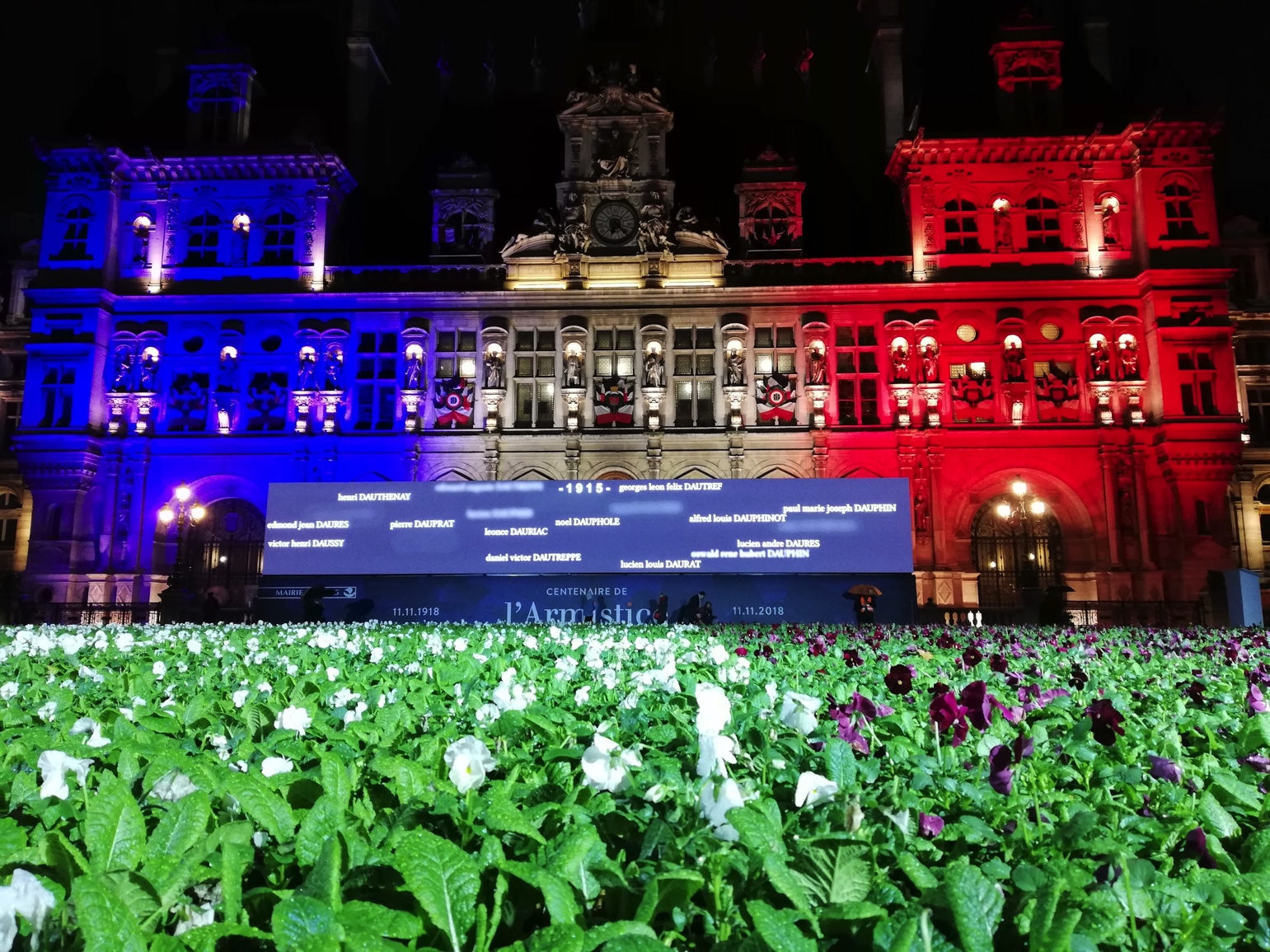 11 novembre 2018 
Hotel de Ville di Paris
Notre-Dame e la celebrazione eucaristica in ricordo della fine della Grande Guerra
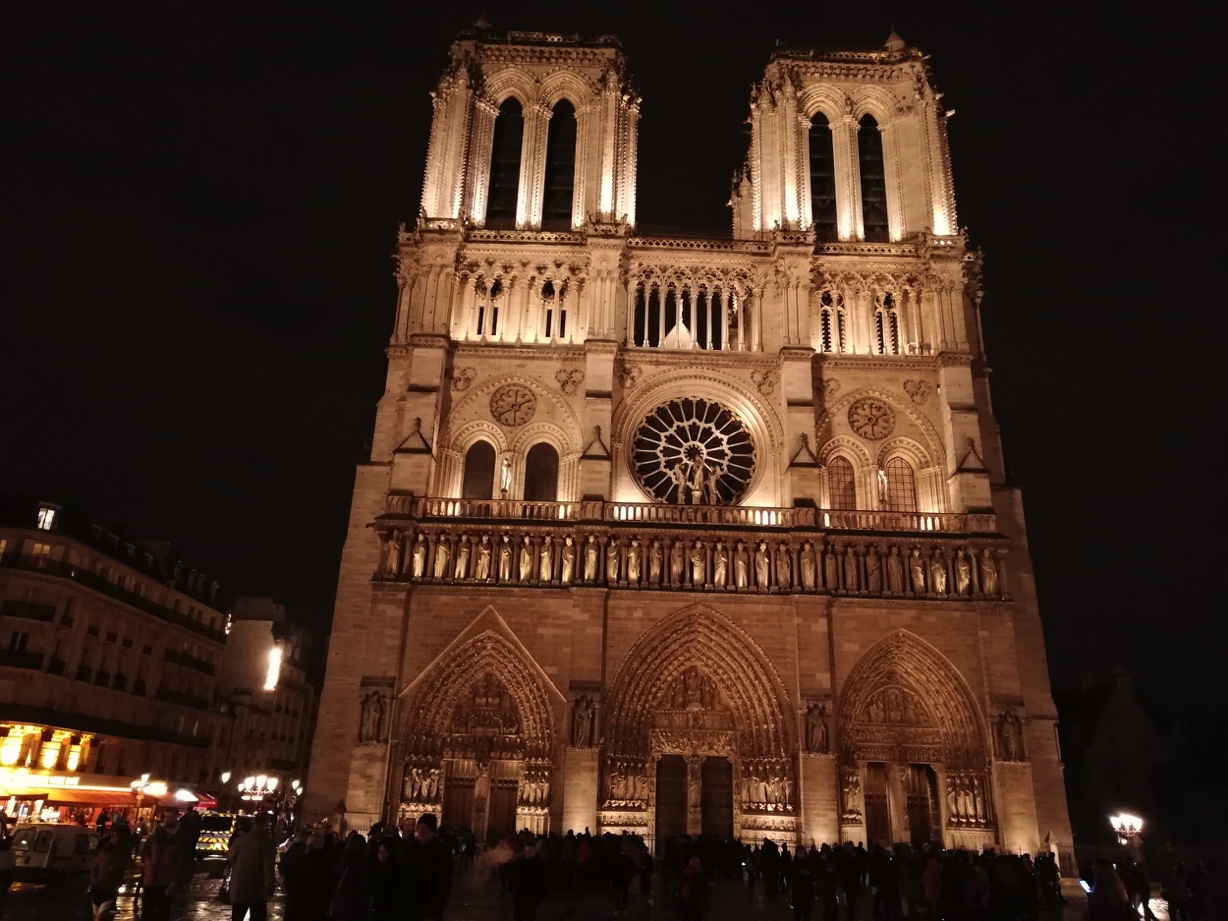 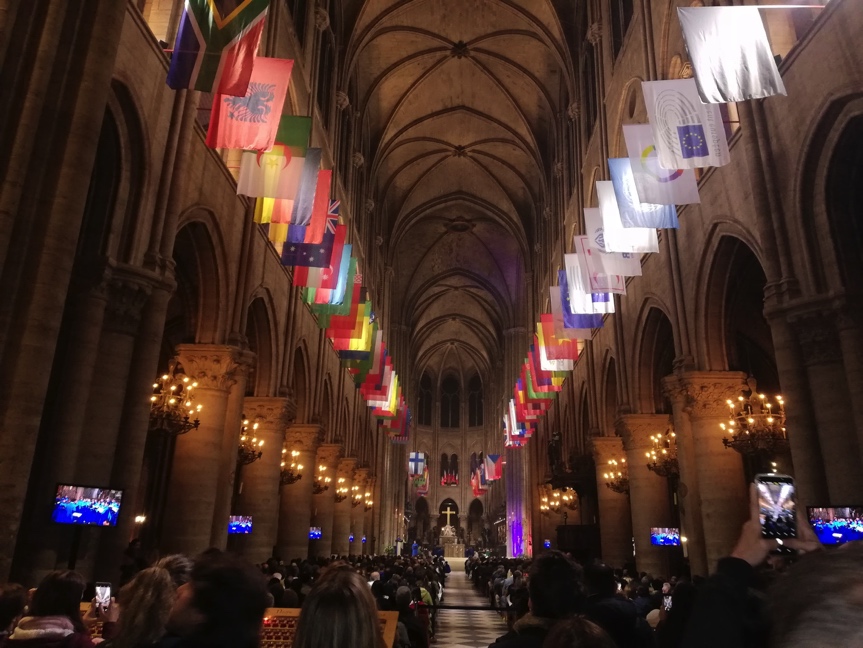 12 novembre 2018 - PERONNE
Musée Historial de la Grande Guerre 14-18
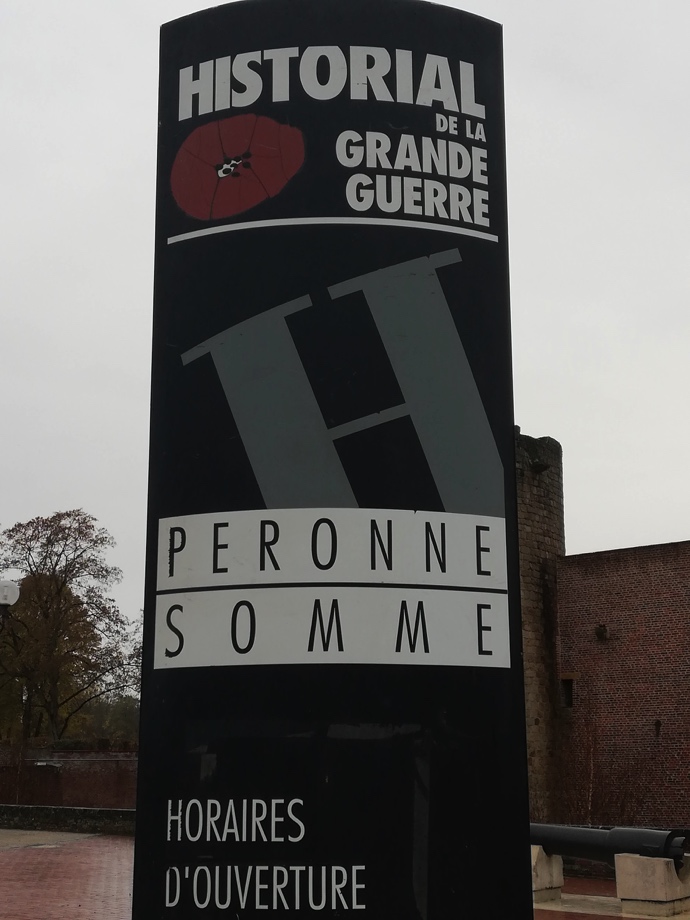 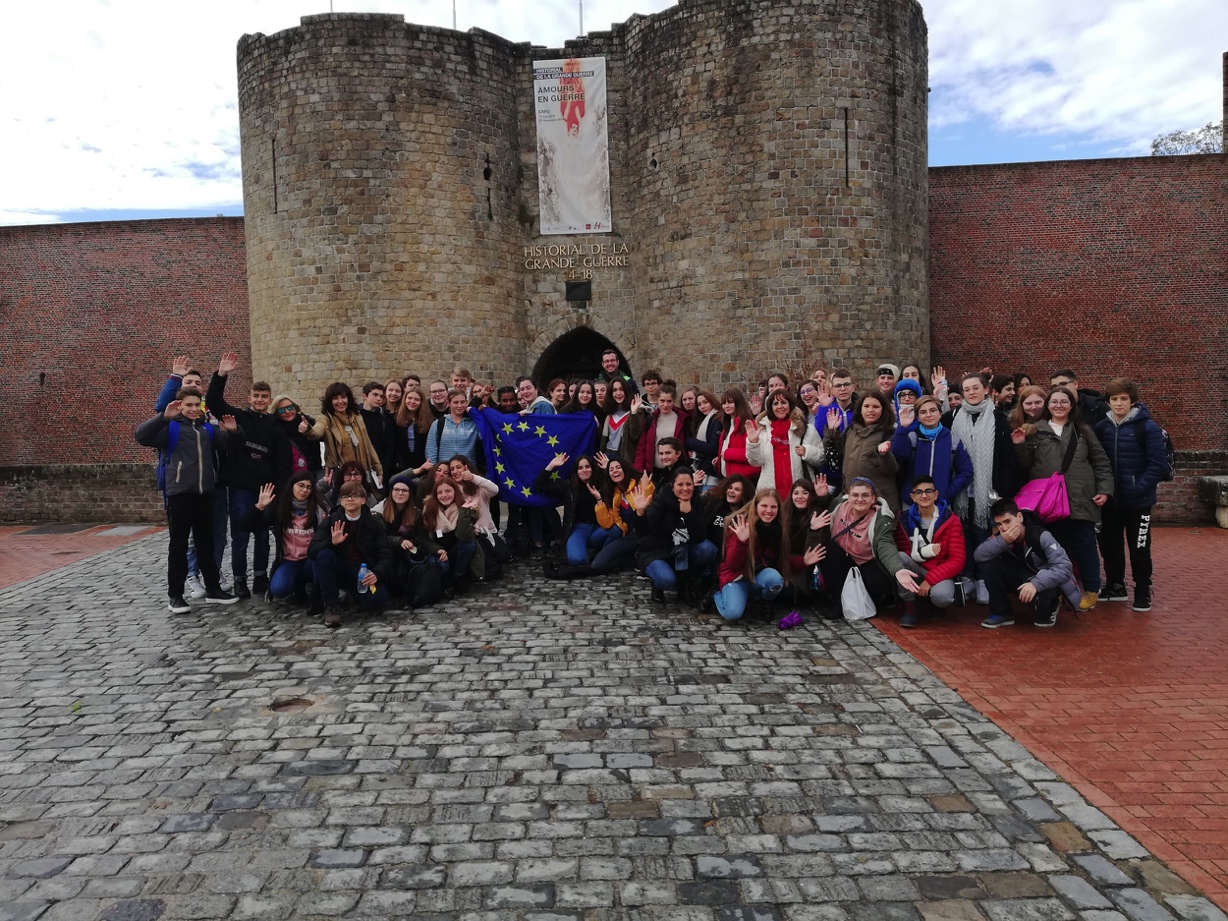 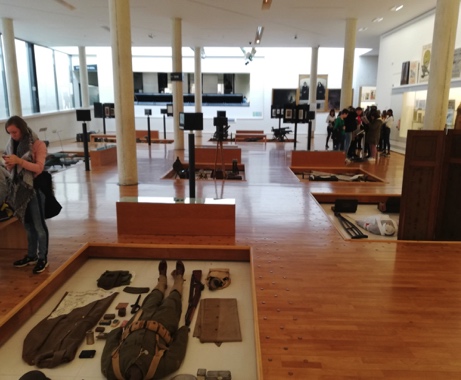 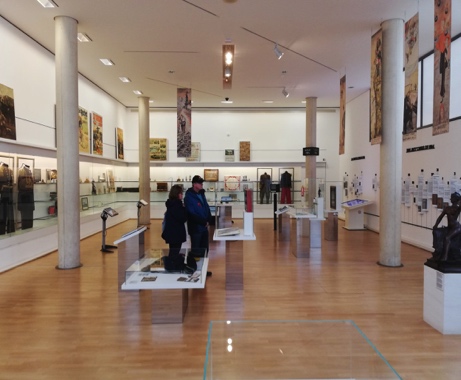 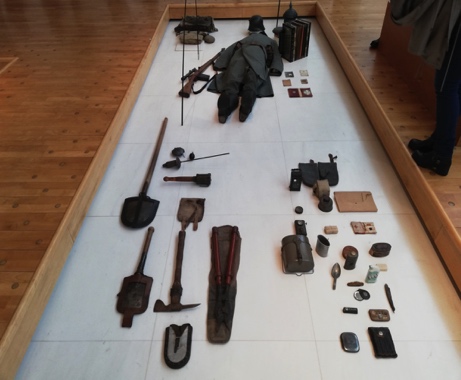 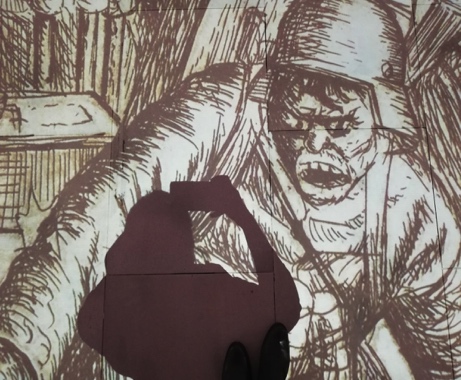 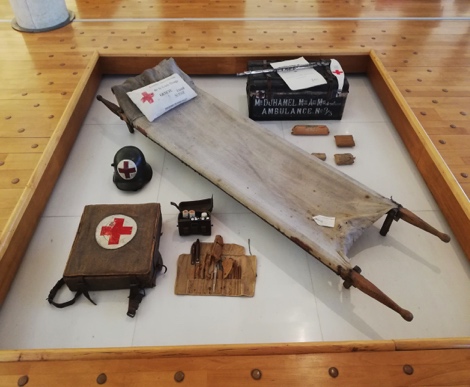 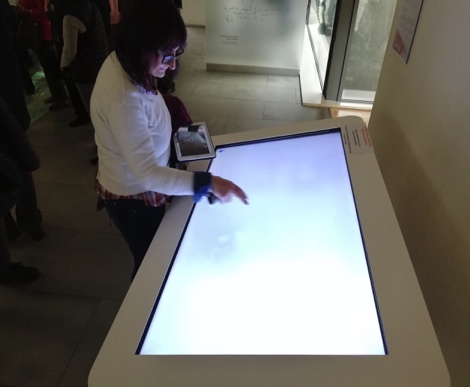 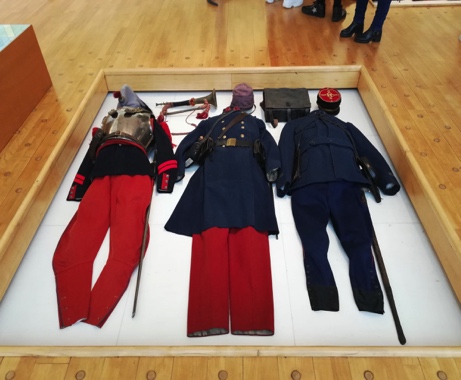 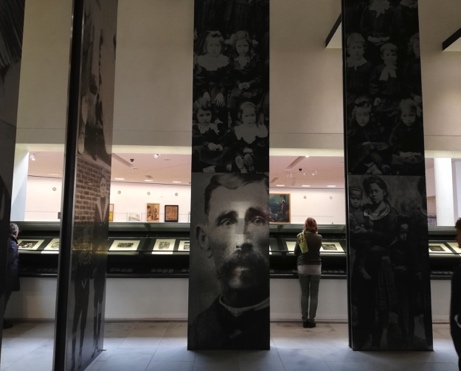 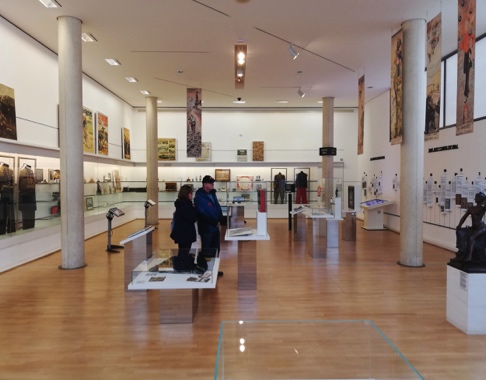 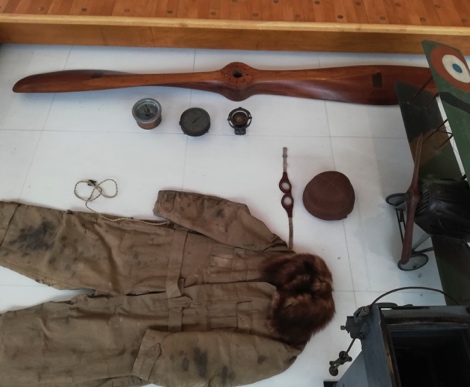 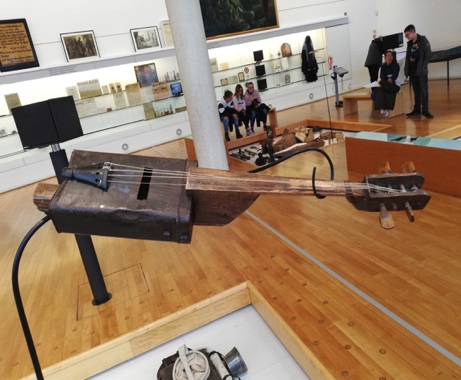 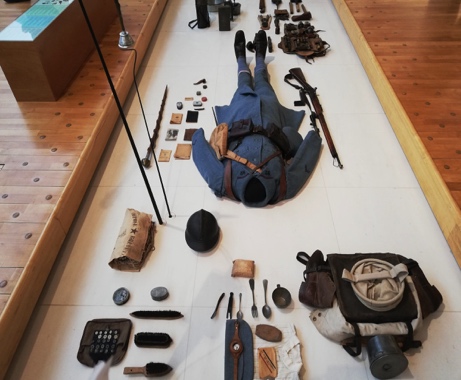 12 novembre 2018 - Ovillers-la-Boisselle
The Lochnagar Crater Memorial - Le trou de mine
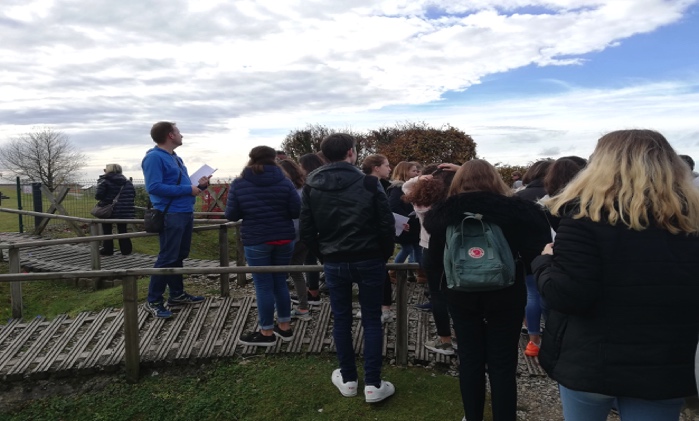 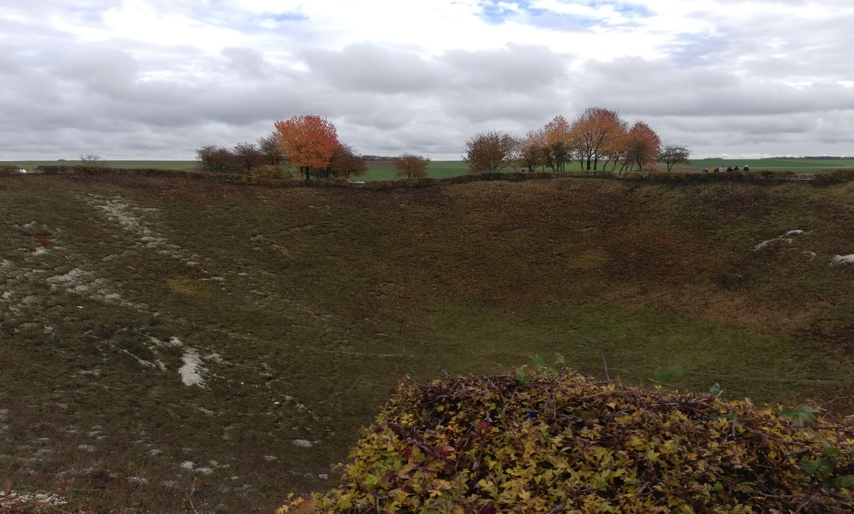 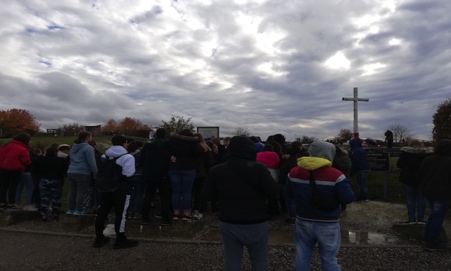 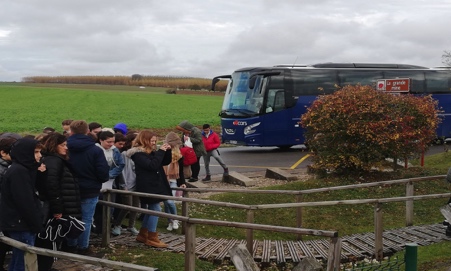 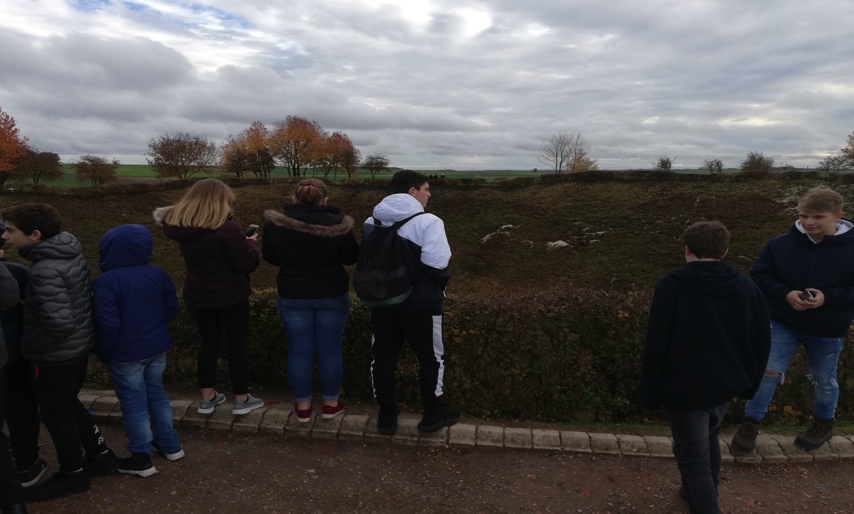 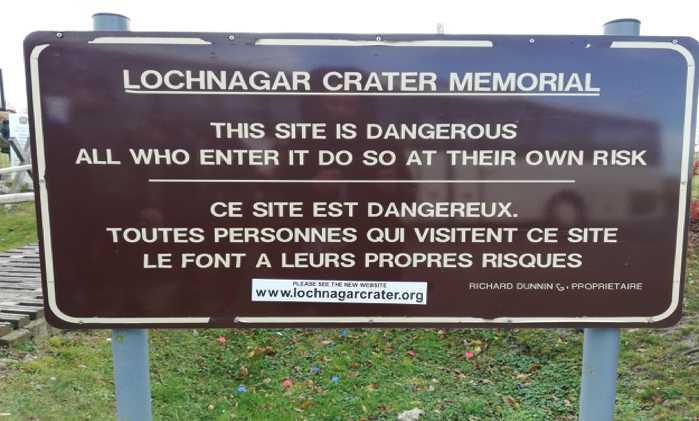 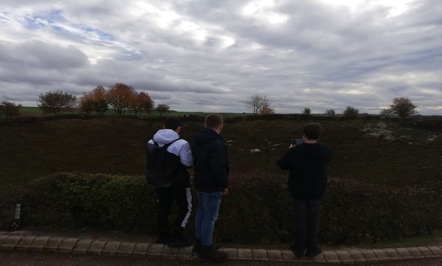 12 novembre 2018 - Pozières - British Cemetery
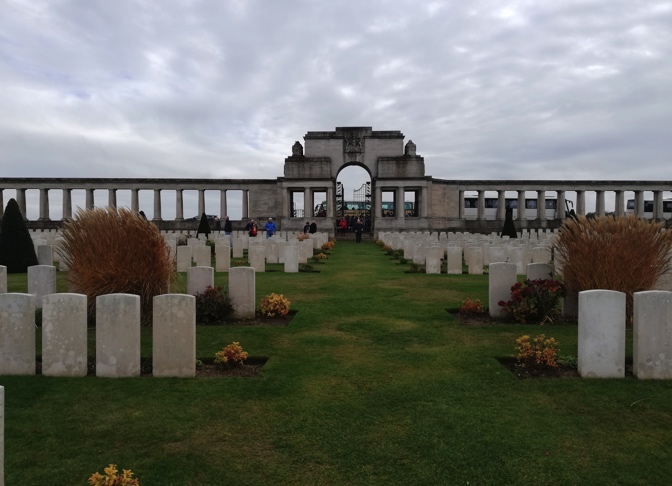 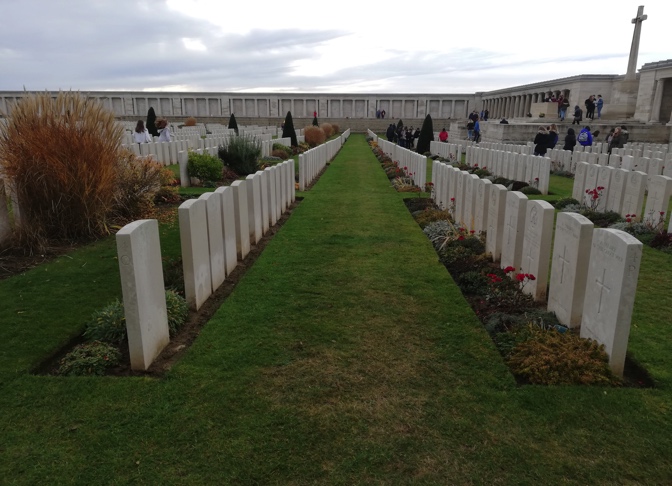 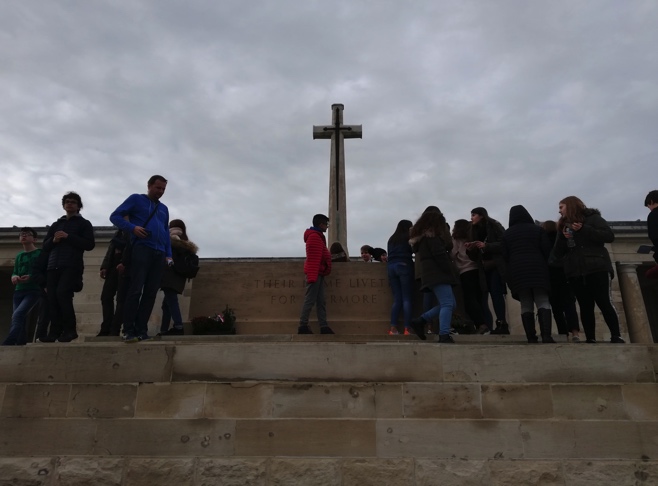 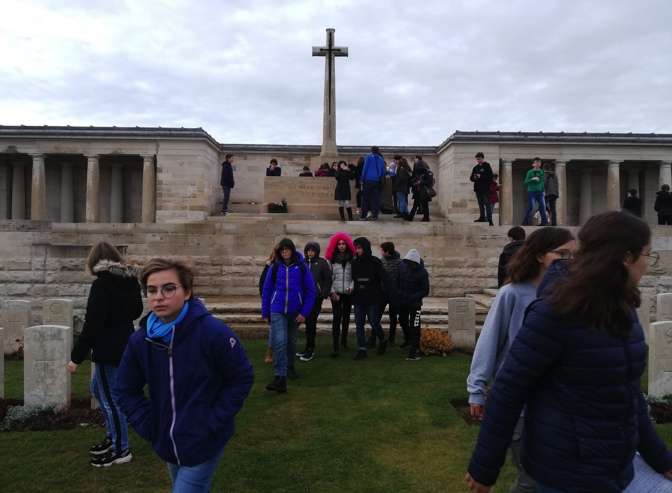 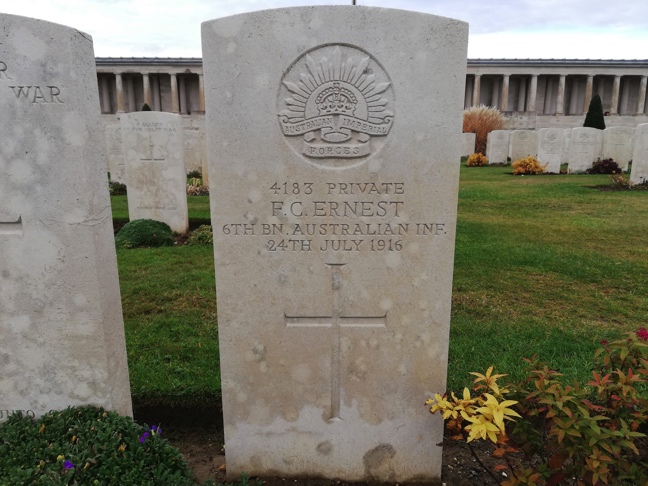 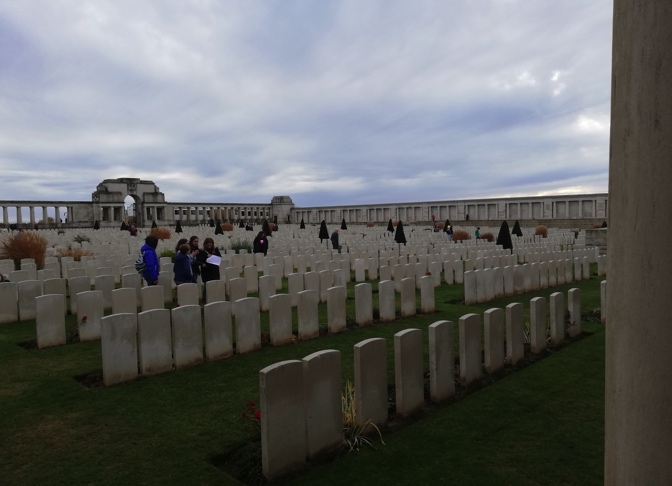 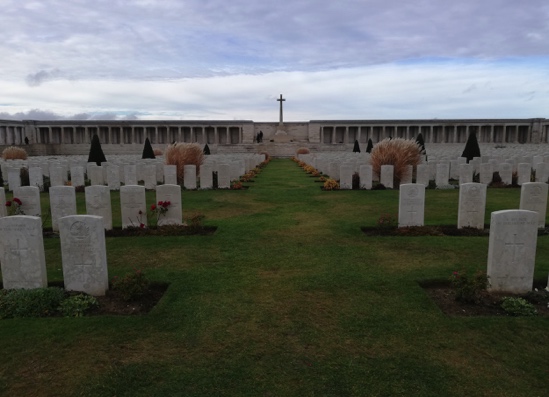 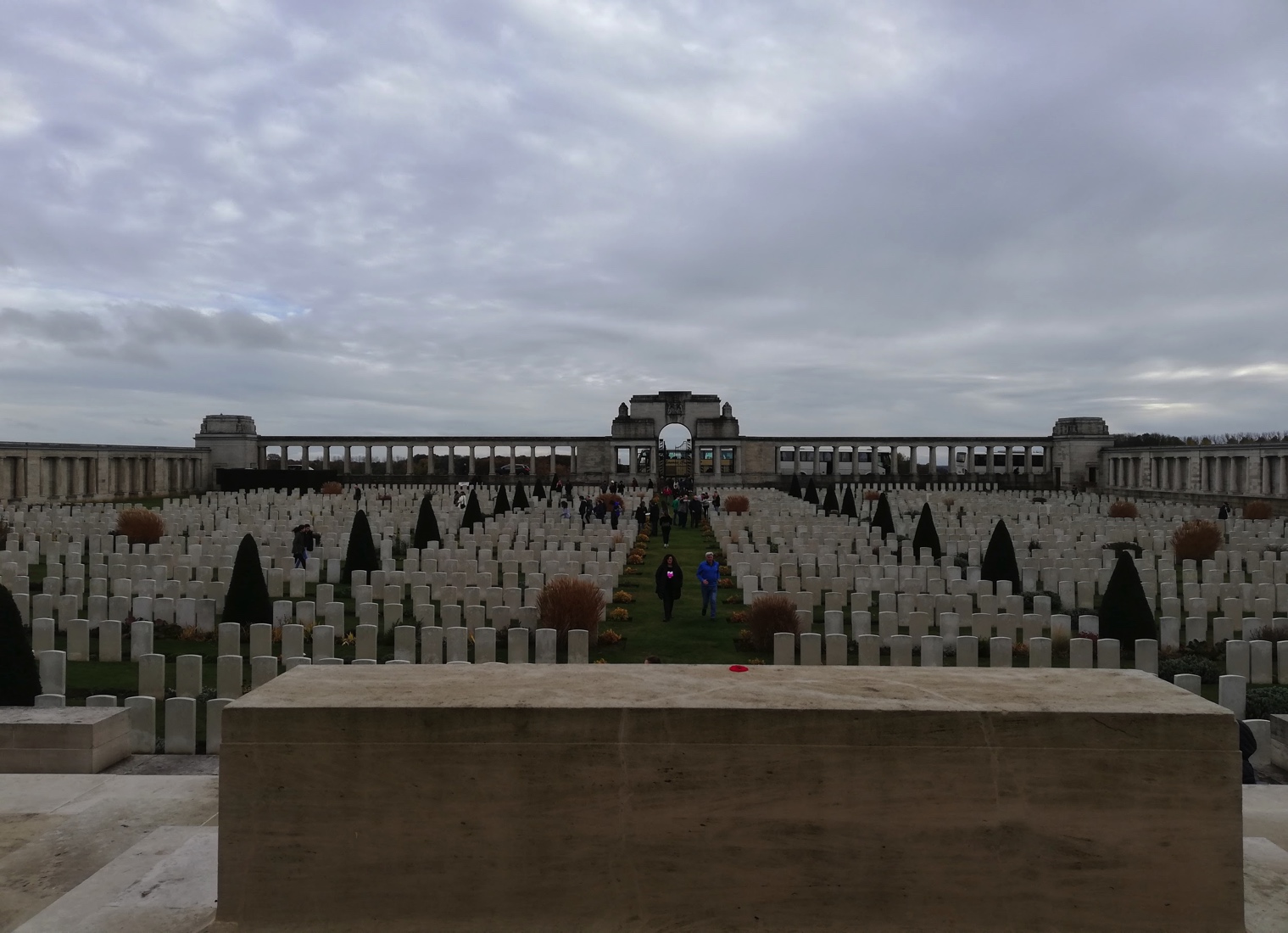 12 novembre 2018 - Compiègne - Musée de l’Armistice
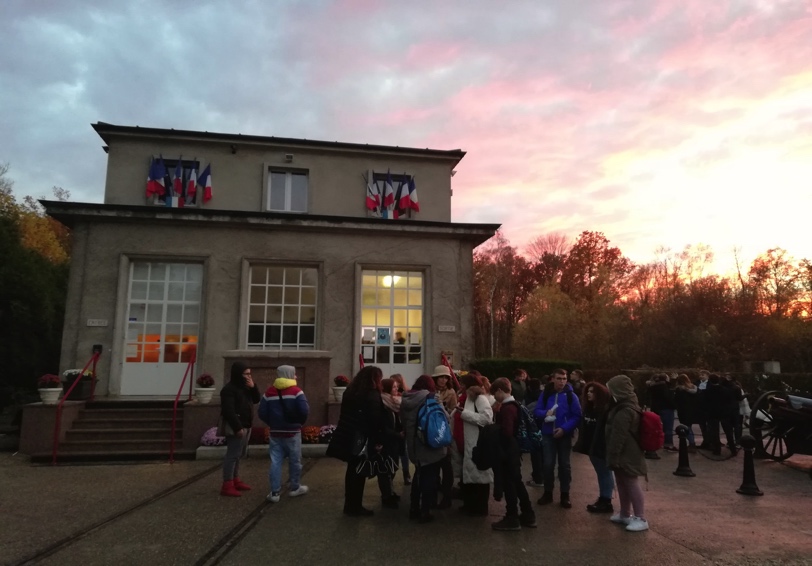 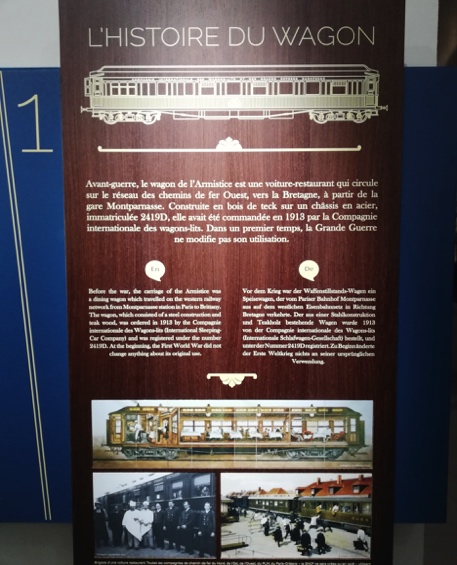 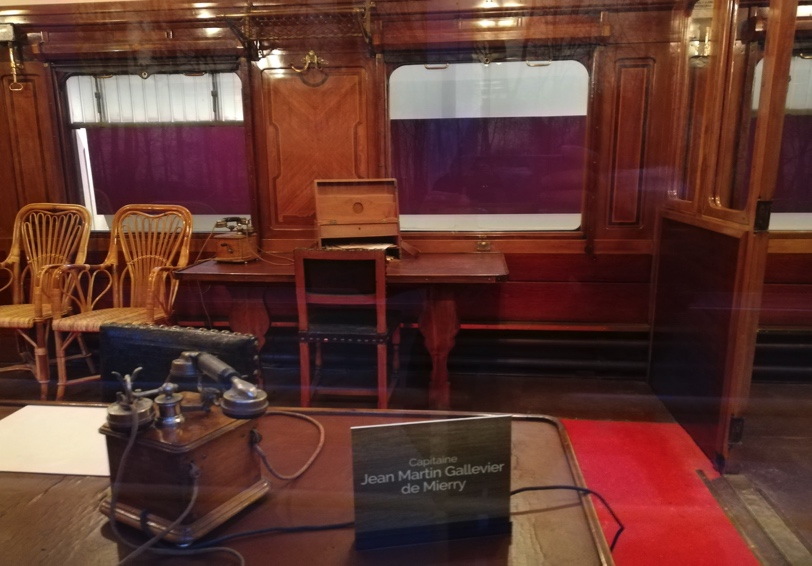 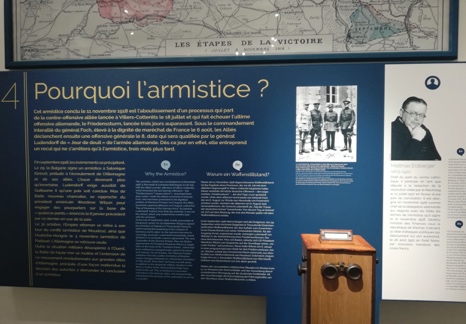 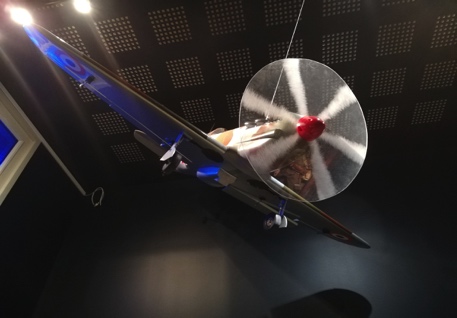 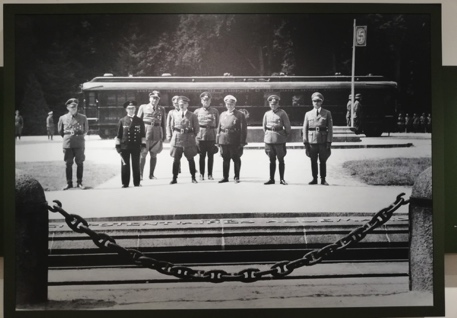 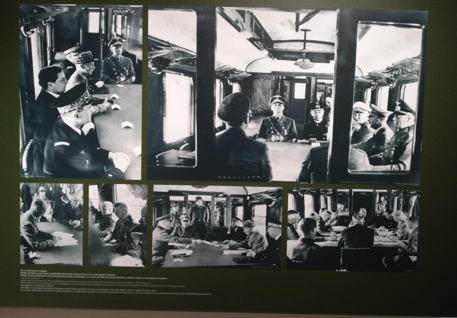 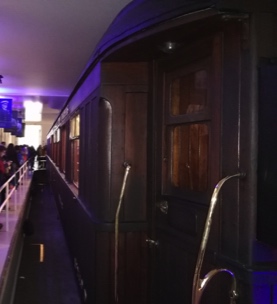 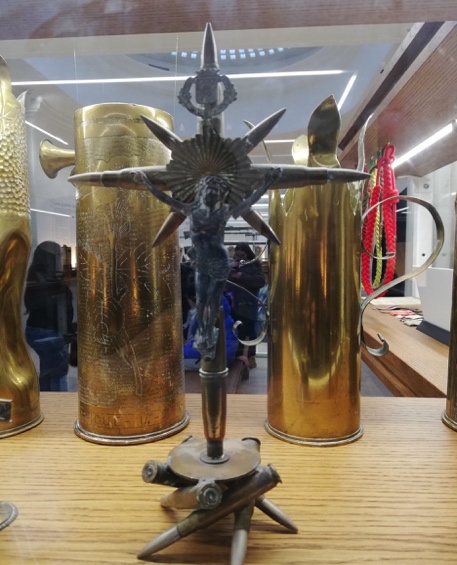 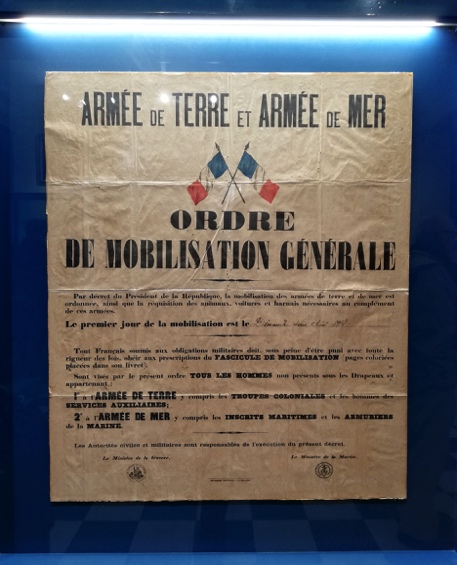 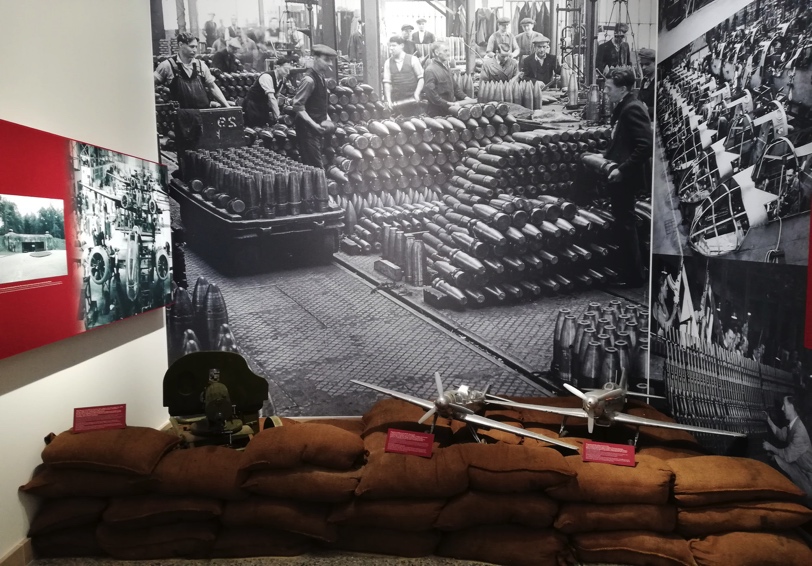 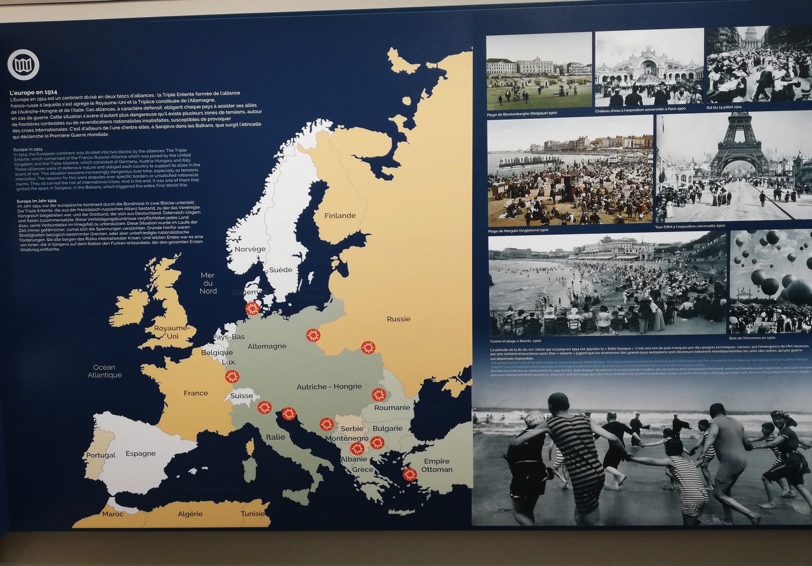 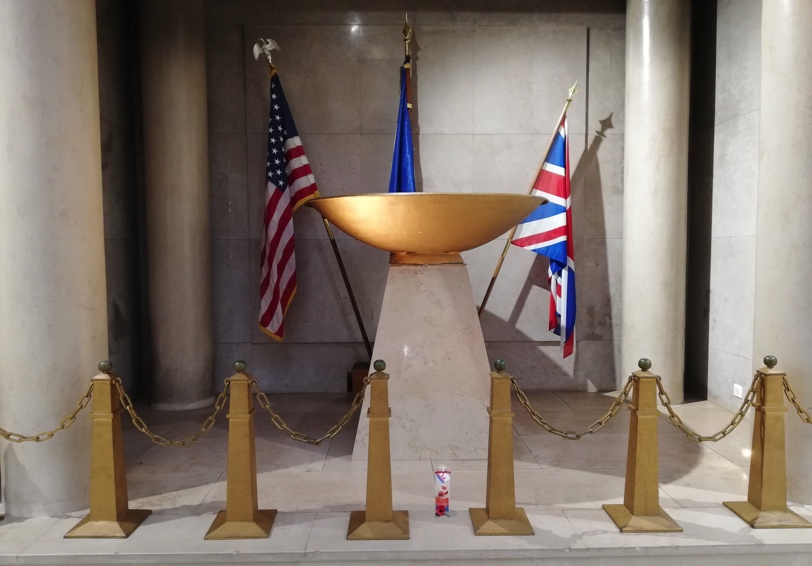 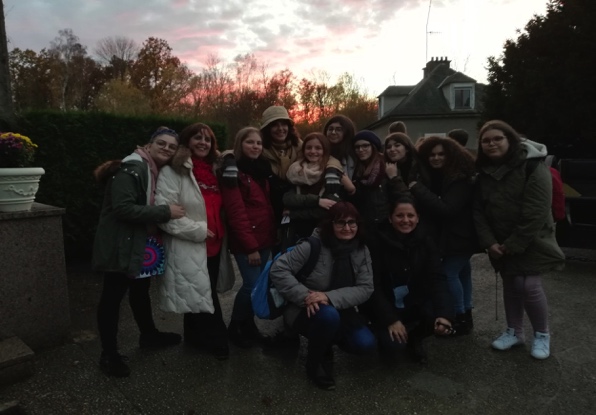 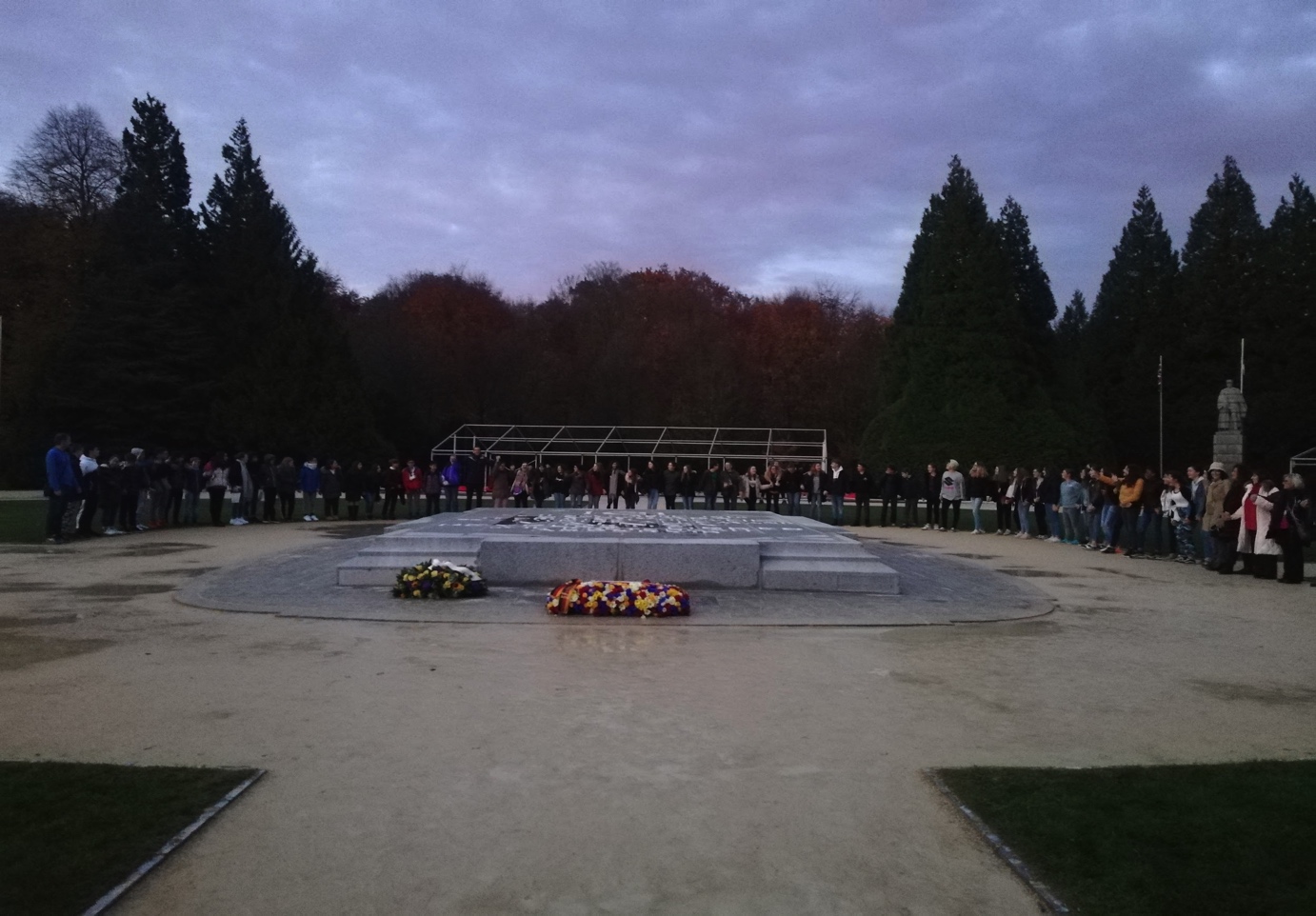 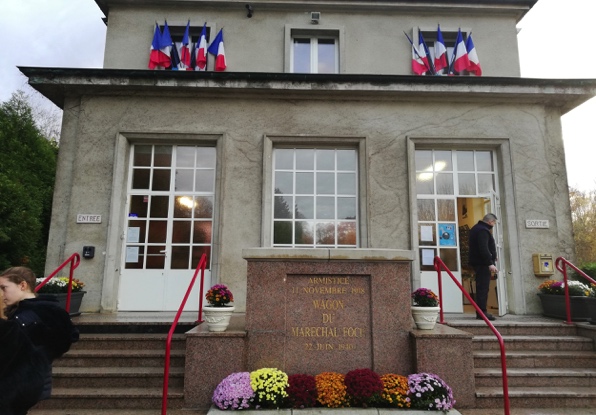 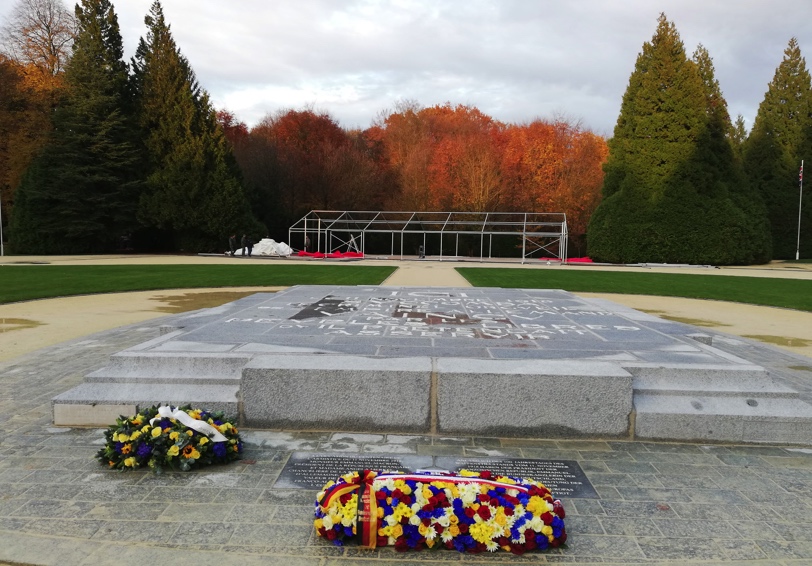 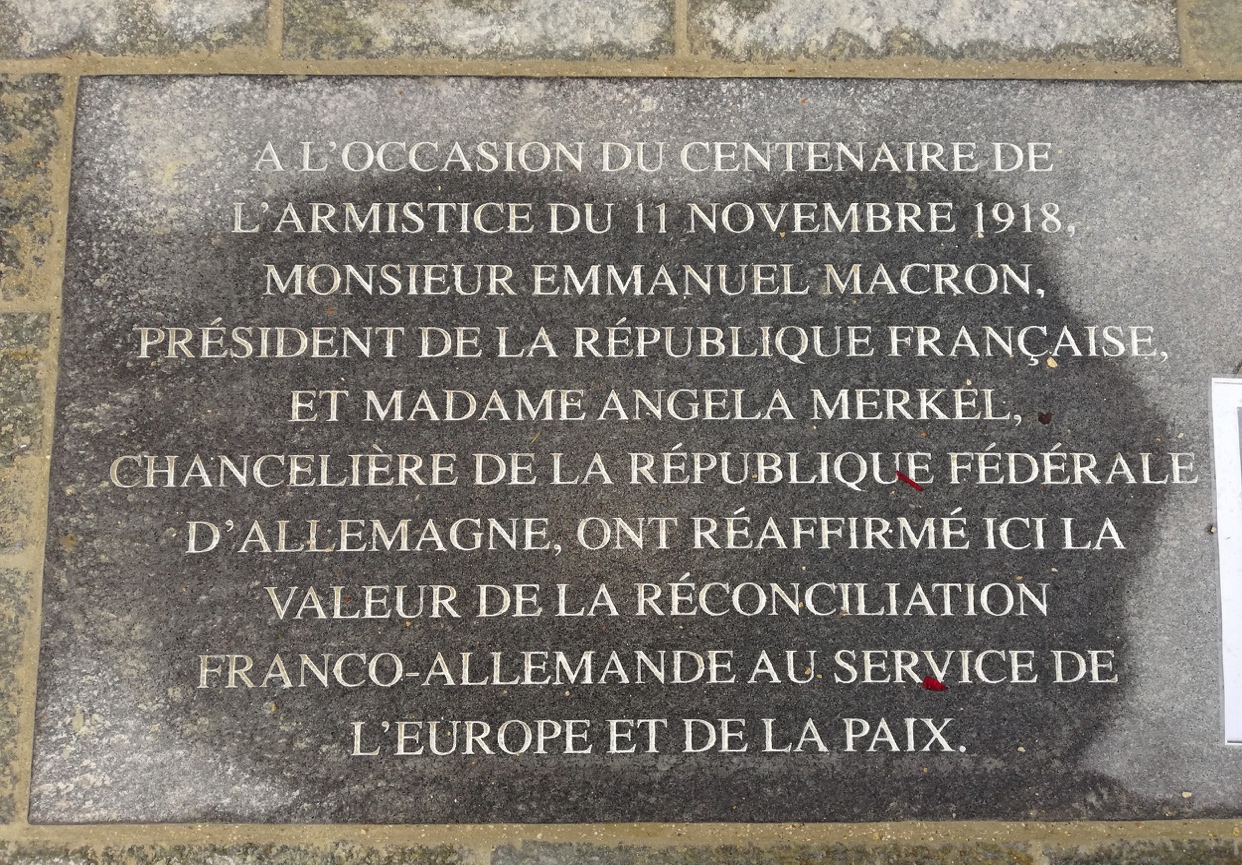 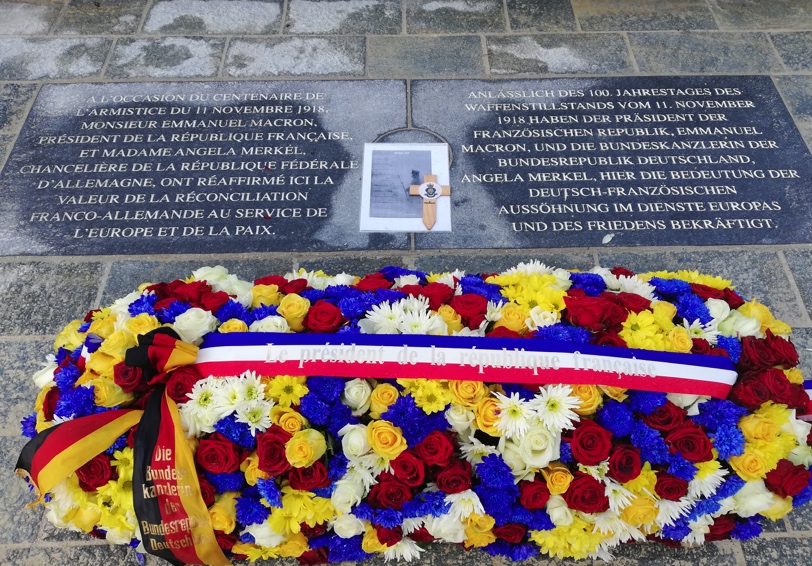 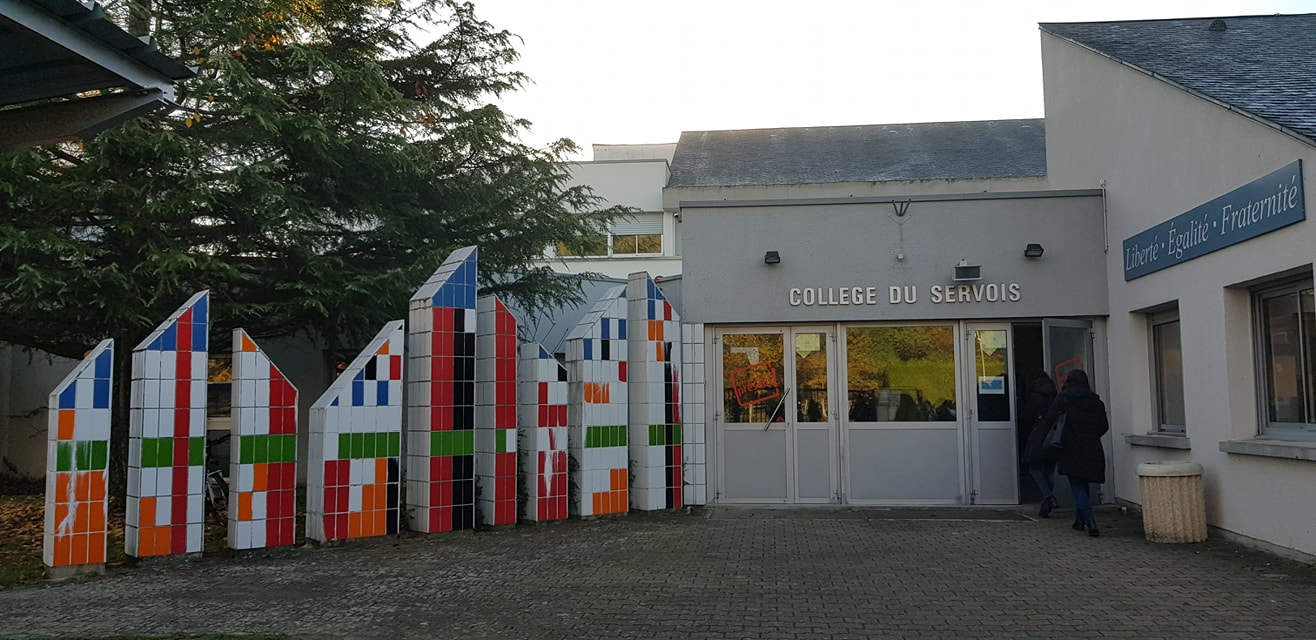 13 novembre 2018 Rendez-vous au collège et accueil 
par M.me la Principale
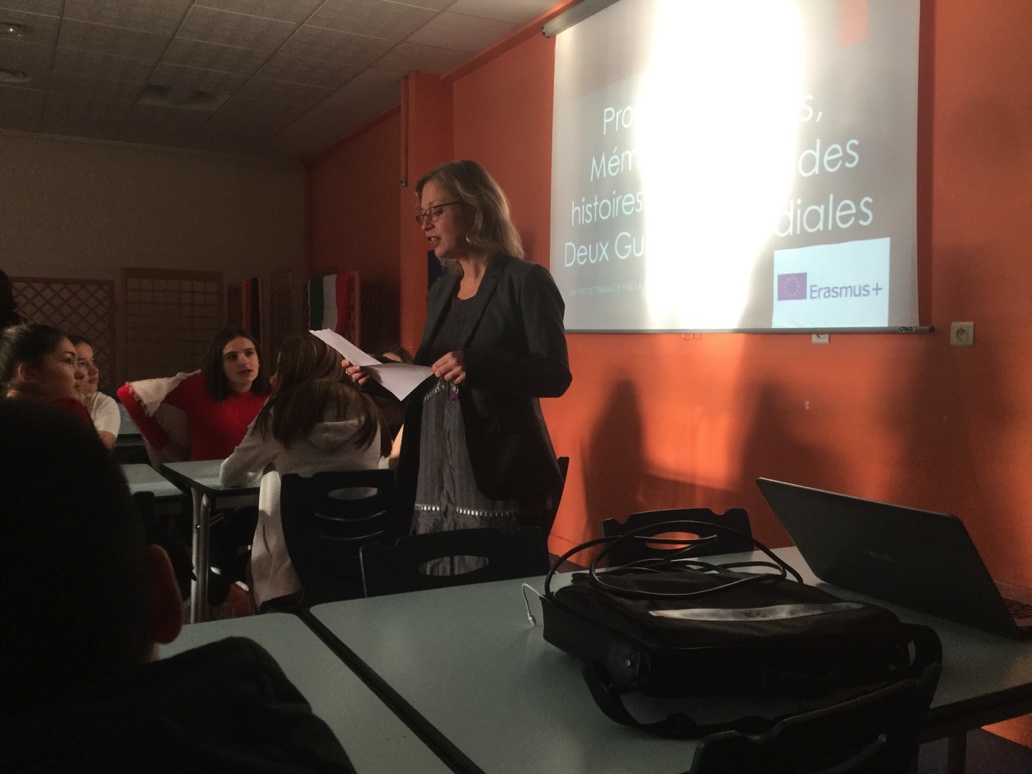 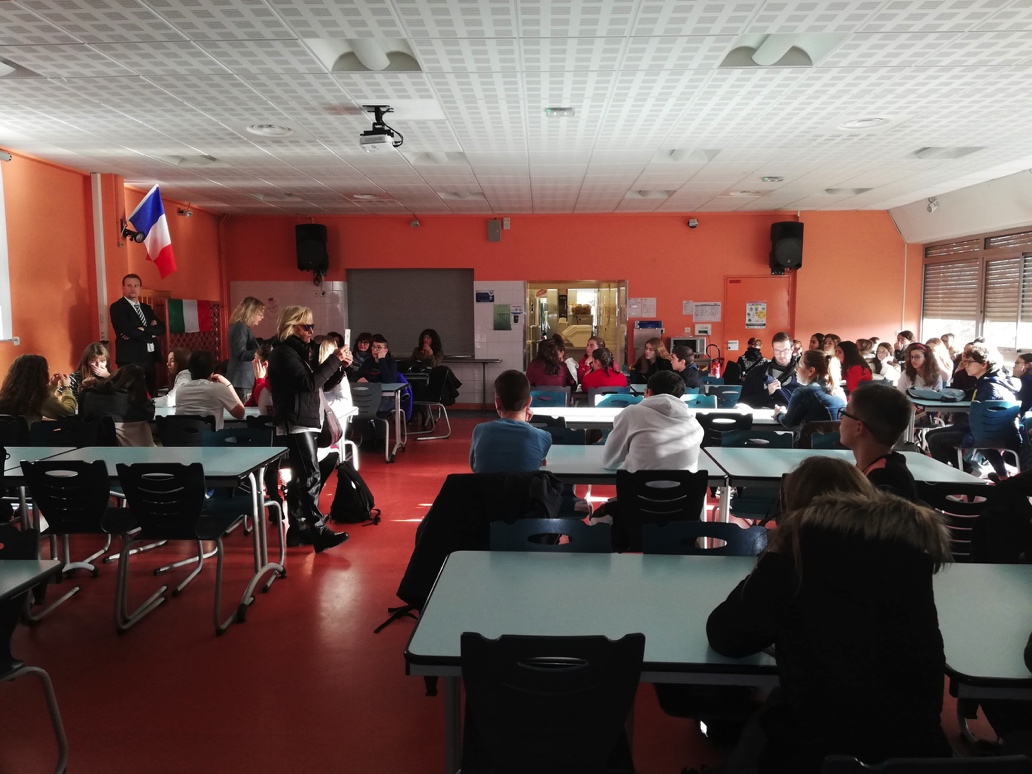 13 novembre 2018 Conoscenza delle scuole partner
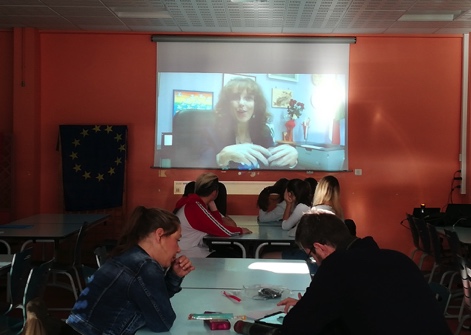 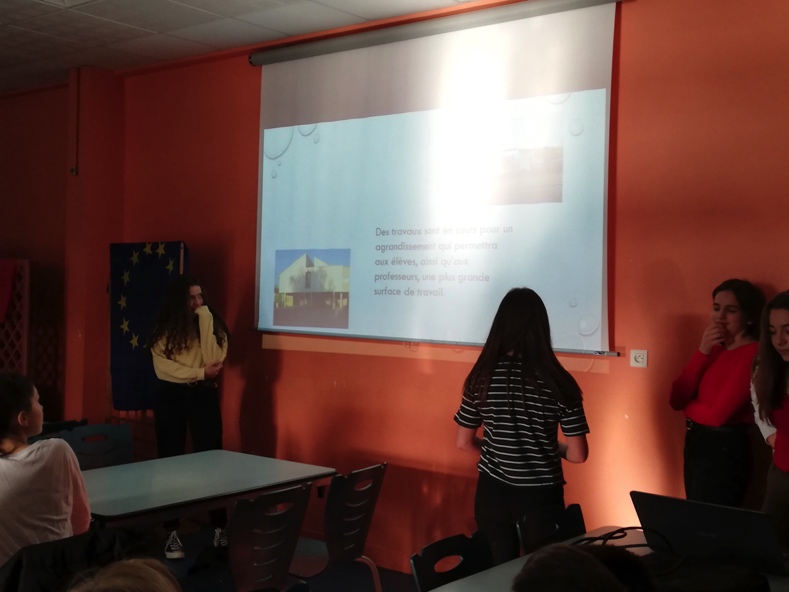 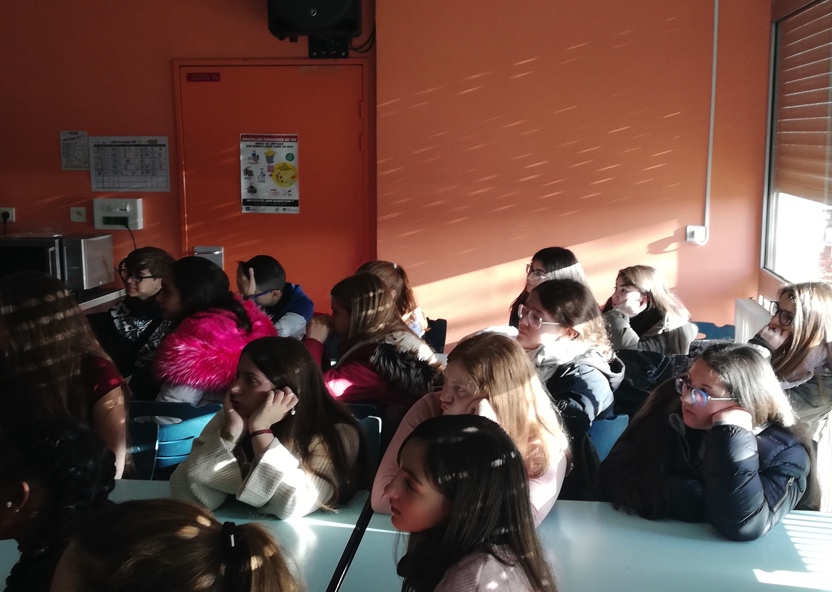 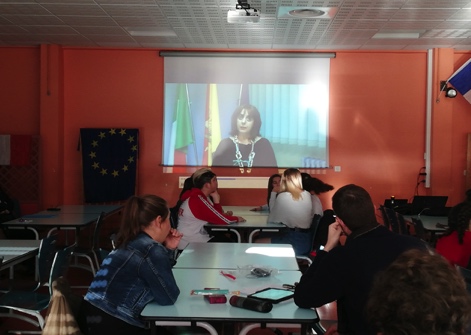 13 novembre 2018  on vote pour le choix du logo du projet.
Le logo gagnant!
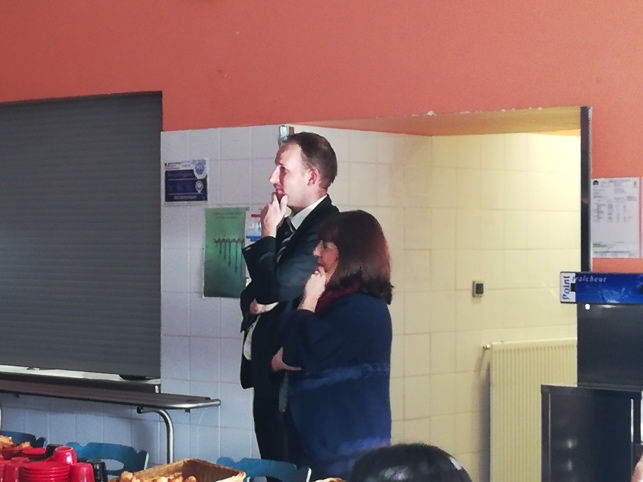 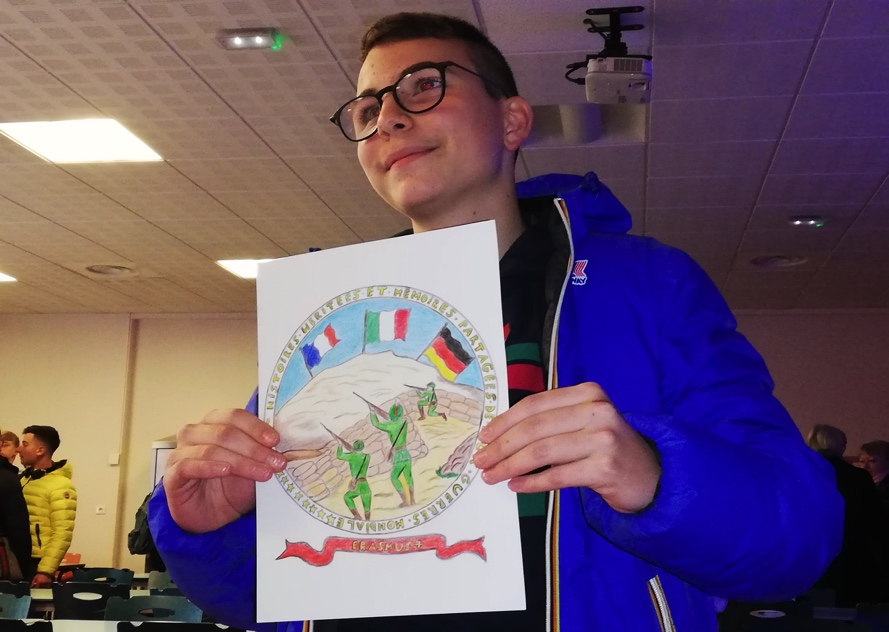 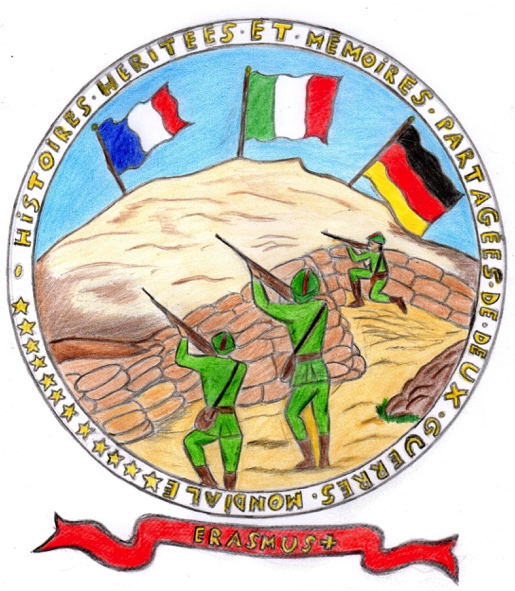 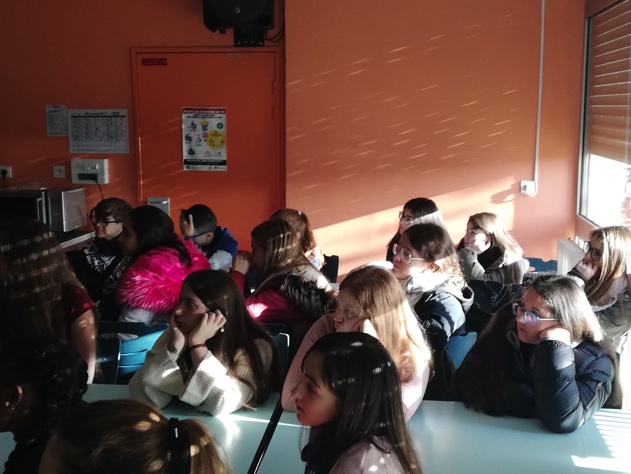 13 novembre 2018 - Travail sur le projet: La Bande dessinée
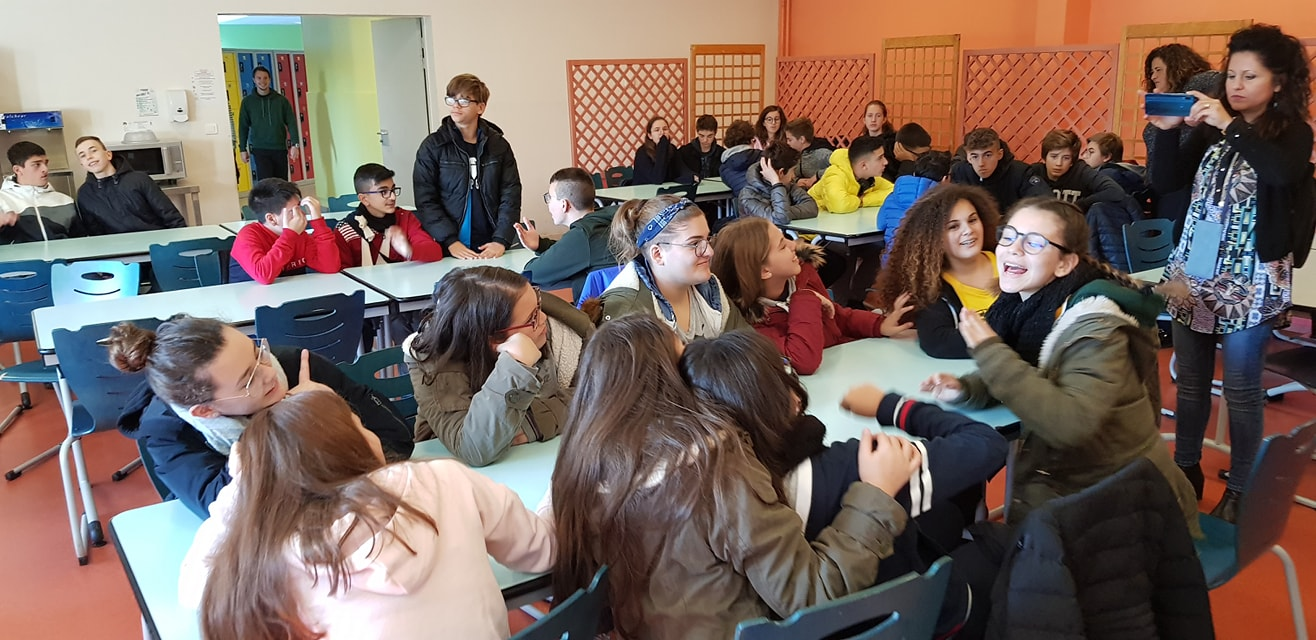 13 novembre 2018 

Jeux de société animée par Nakamai
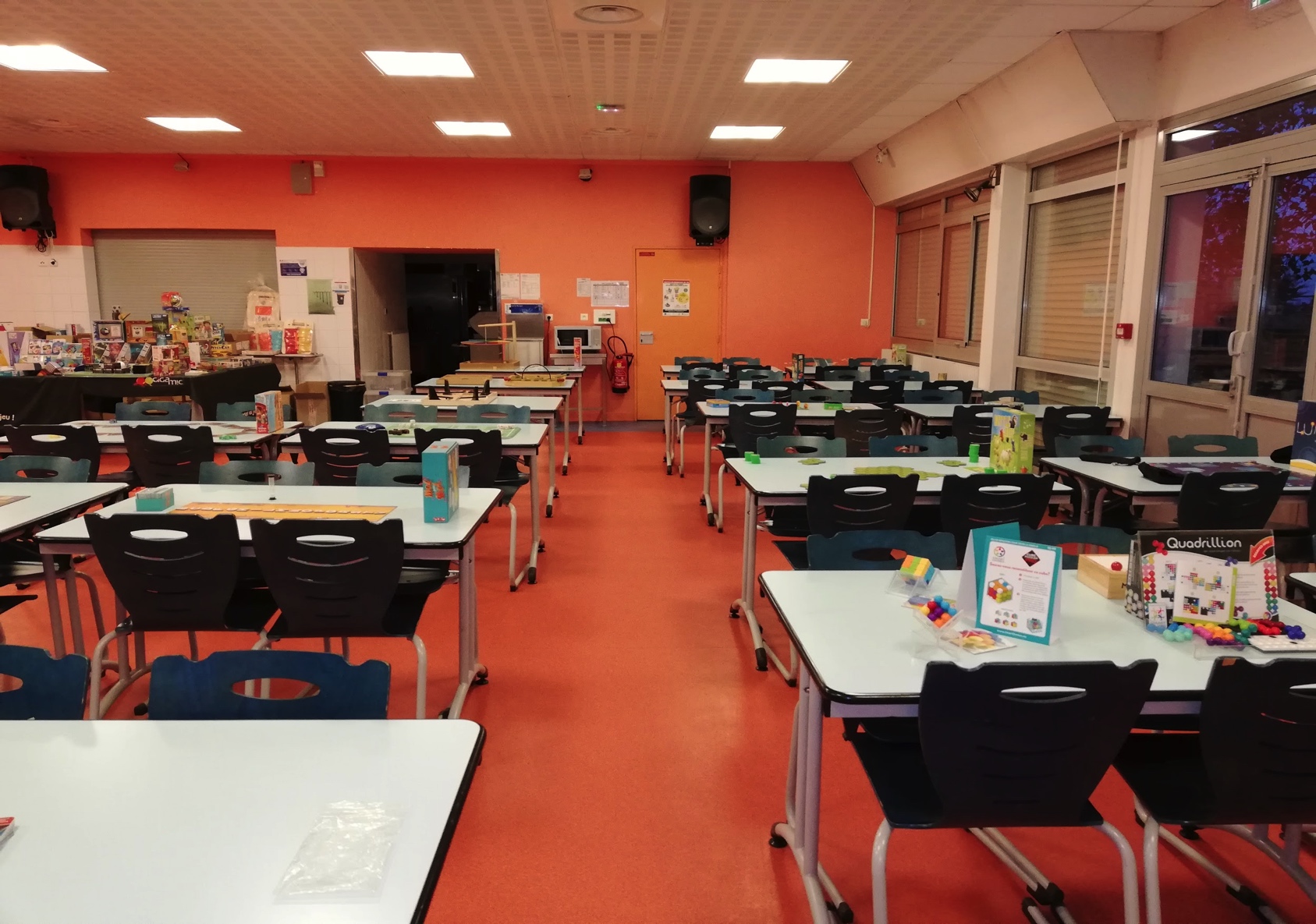 13 novembre 2018 - Jeux de société animée par Nakamai
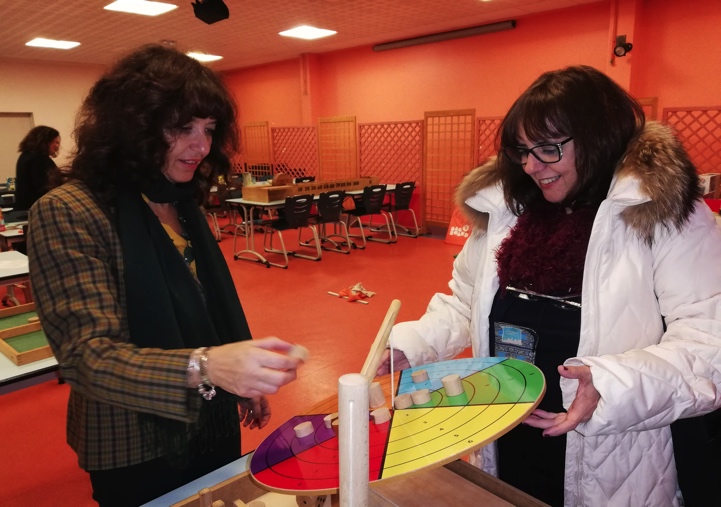 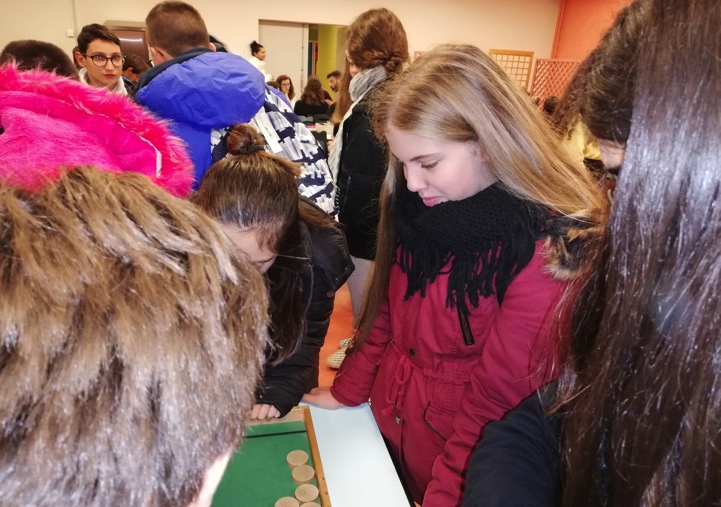 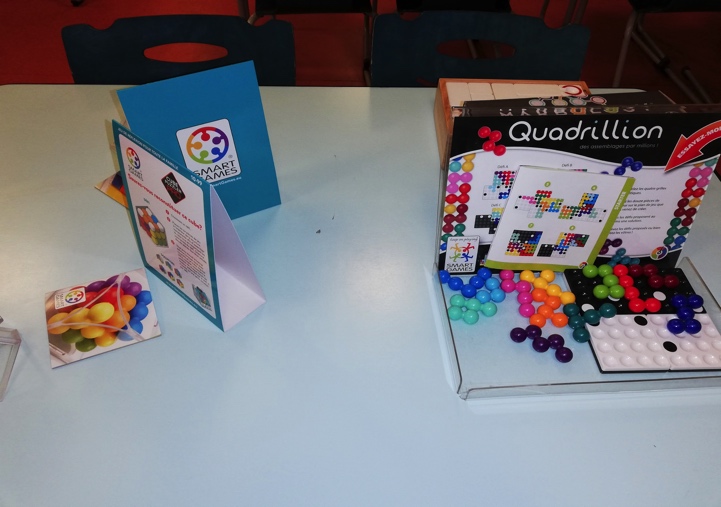 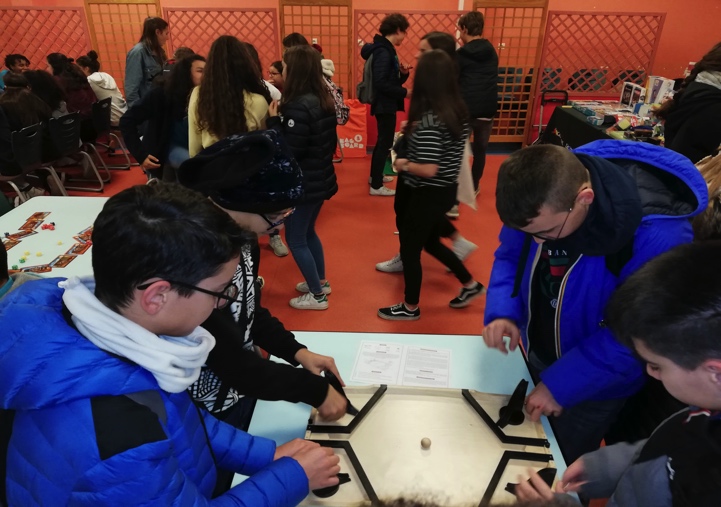 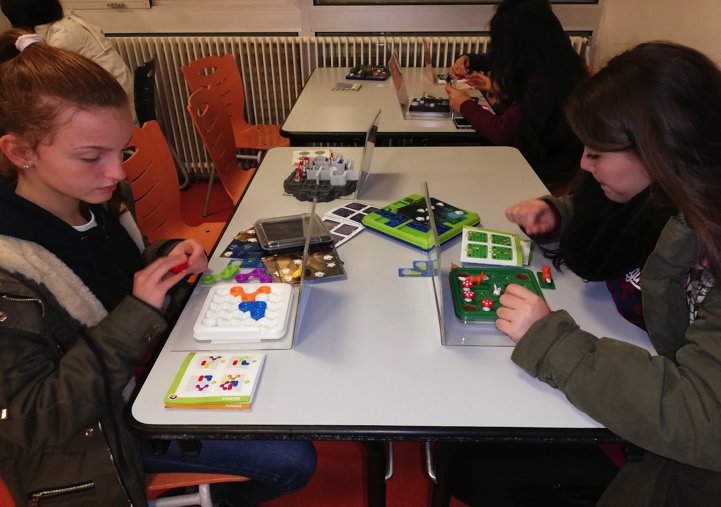 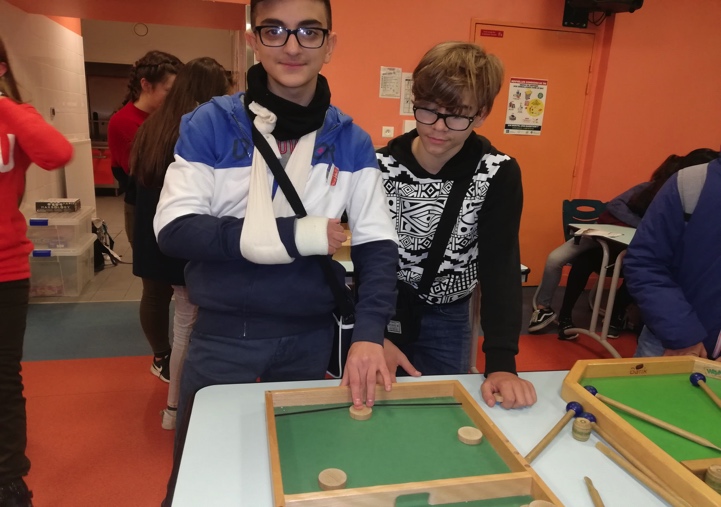 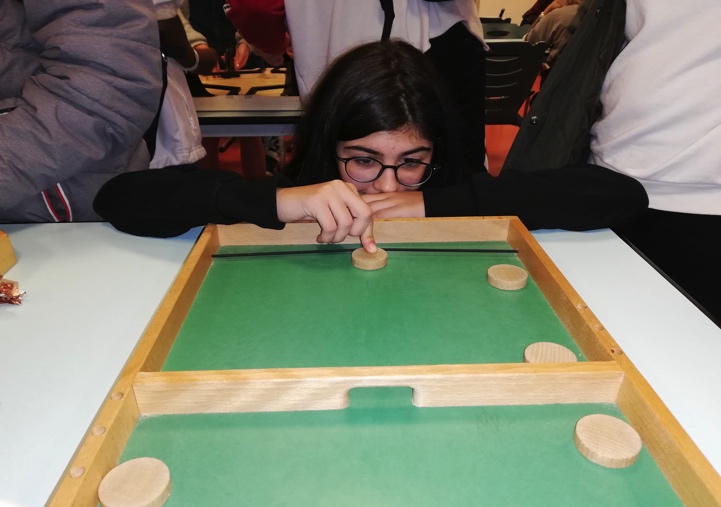 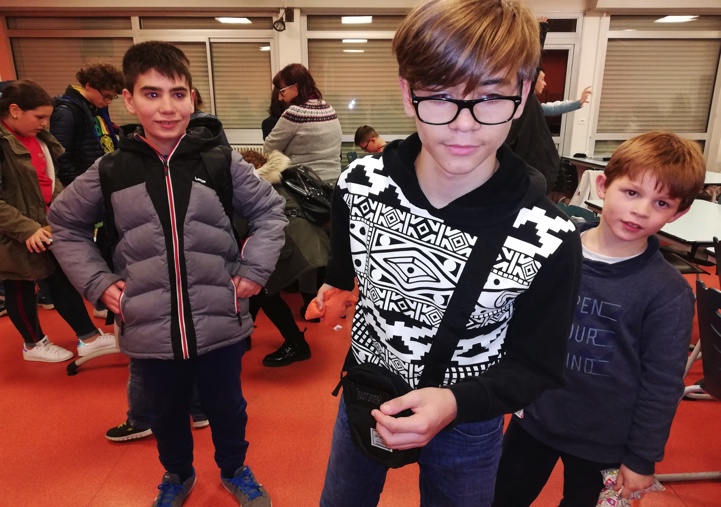 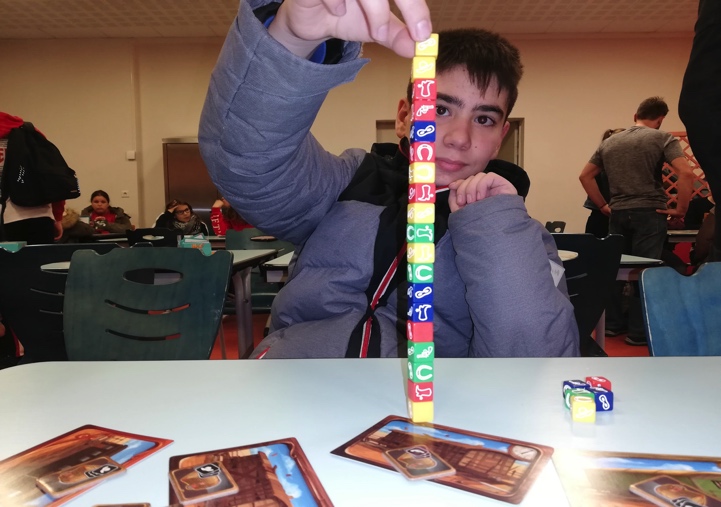 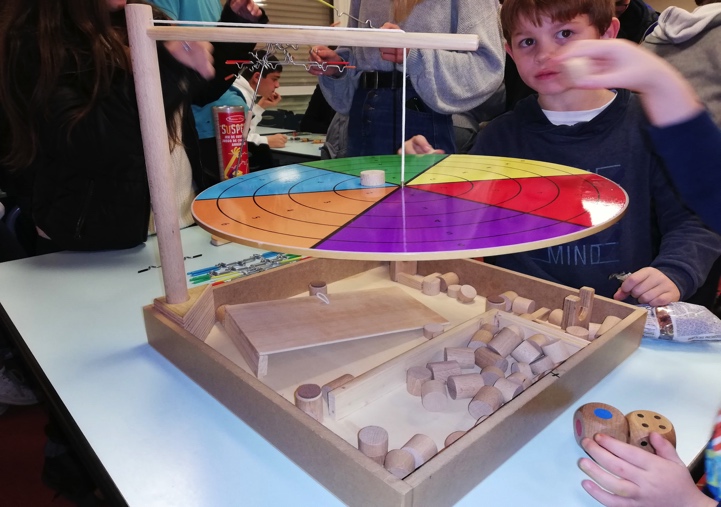 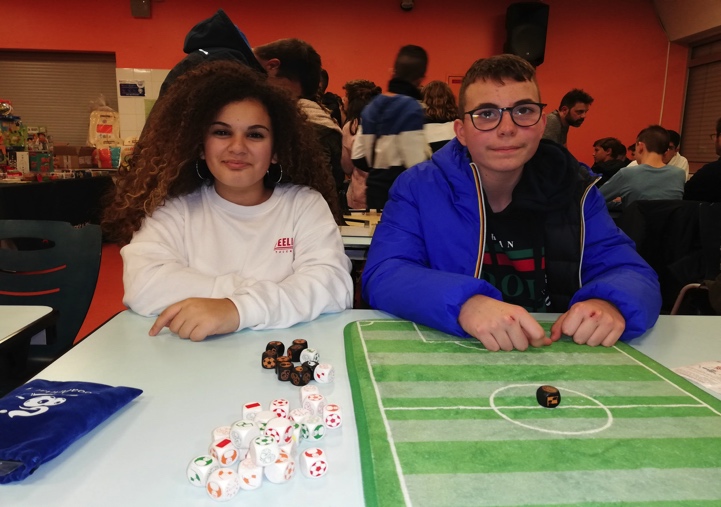 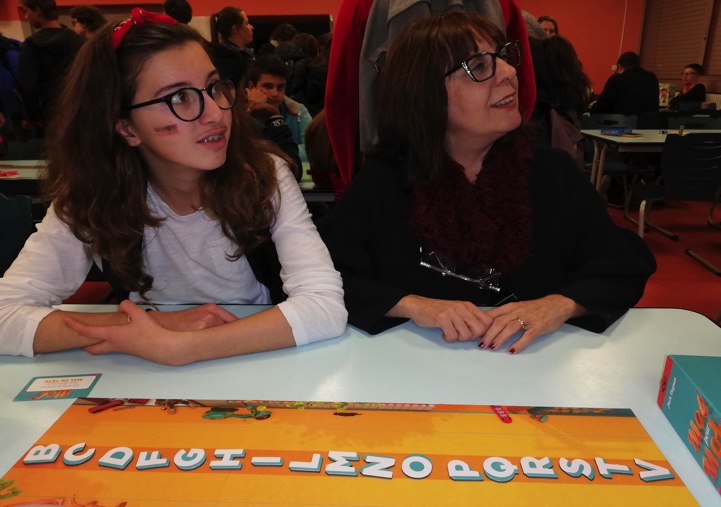 13 novembre 2018 - Repas à la cantine
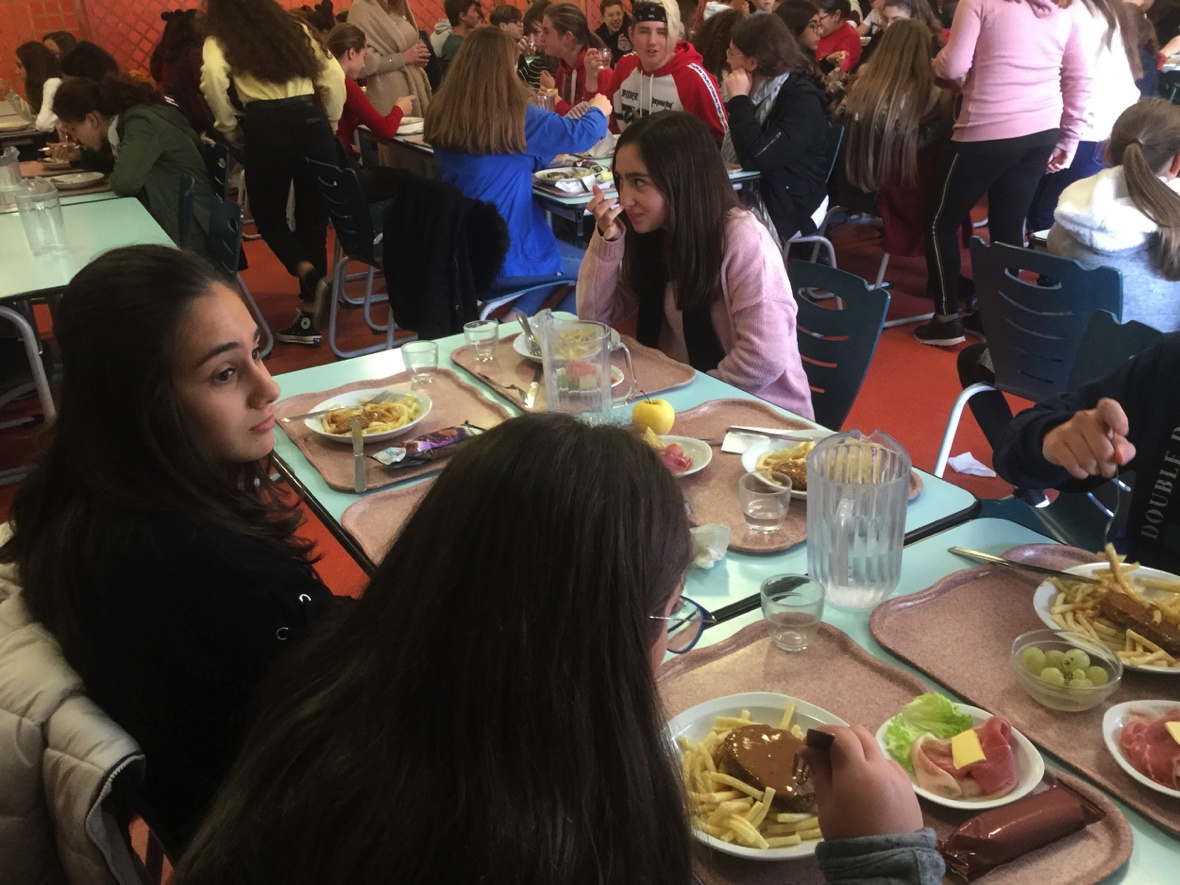 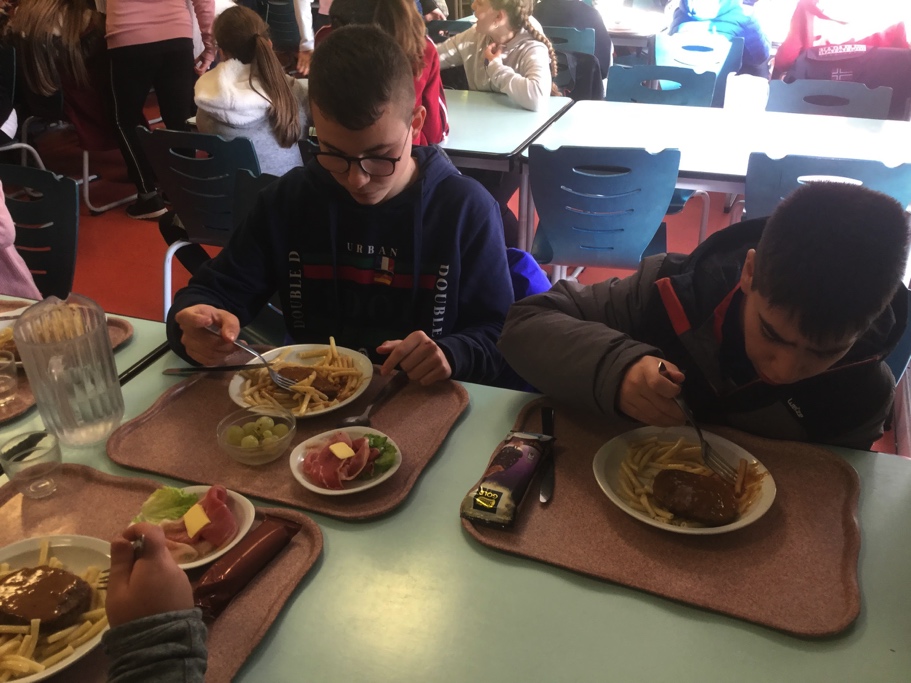 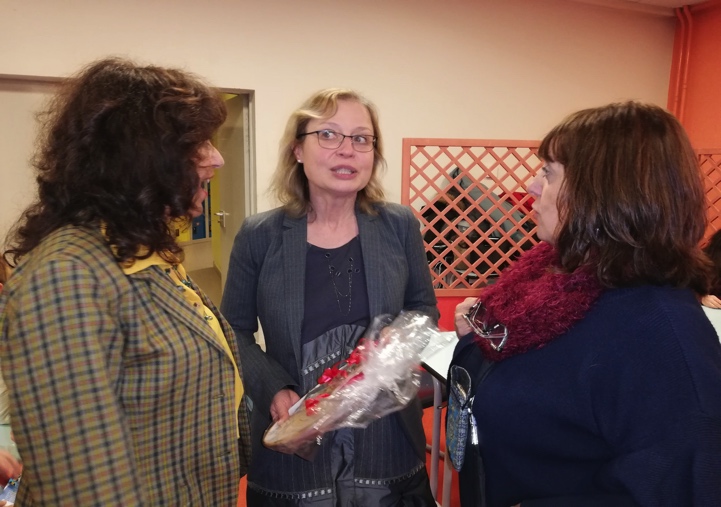 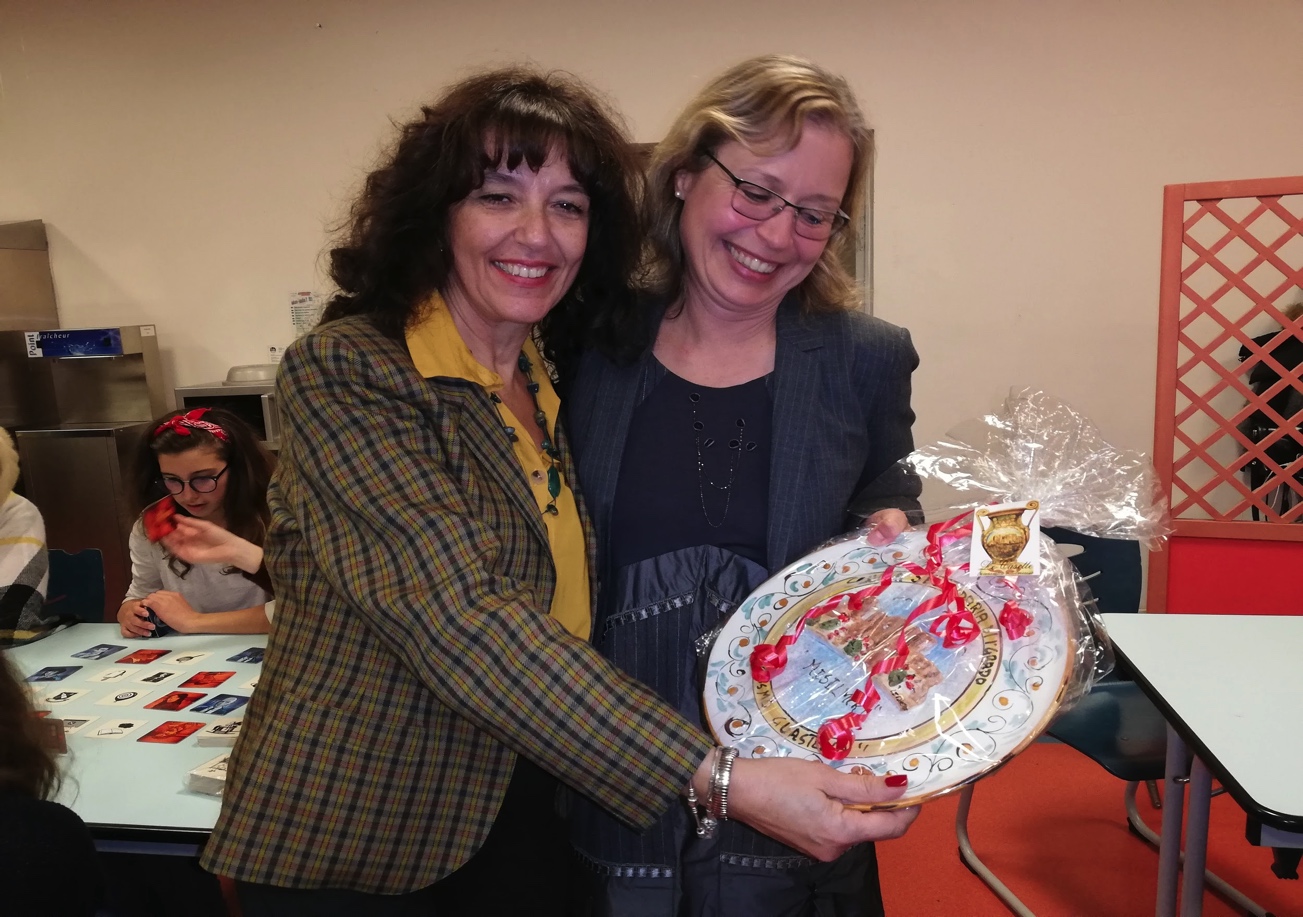 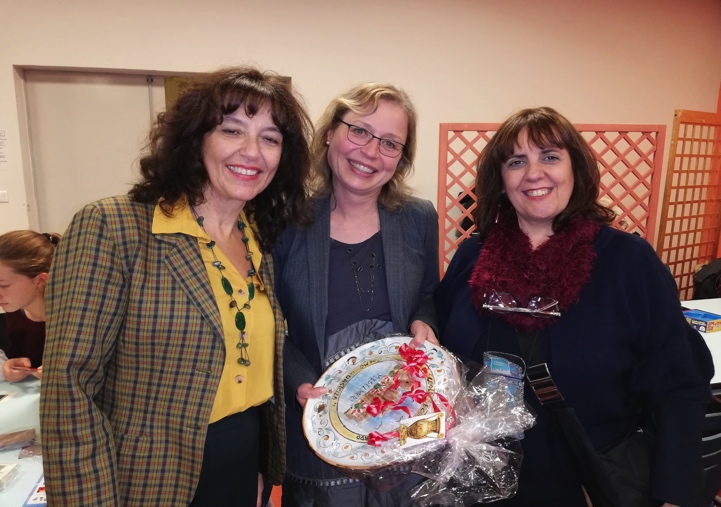 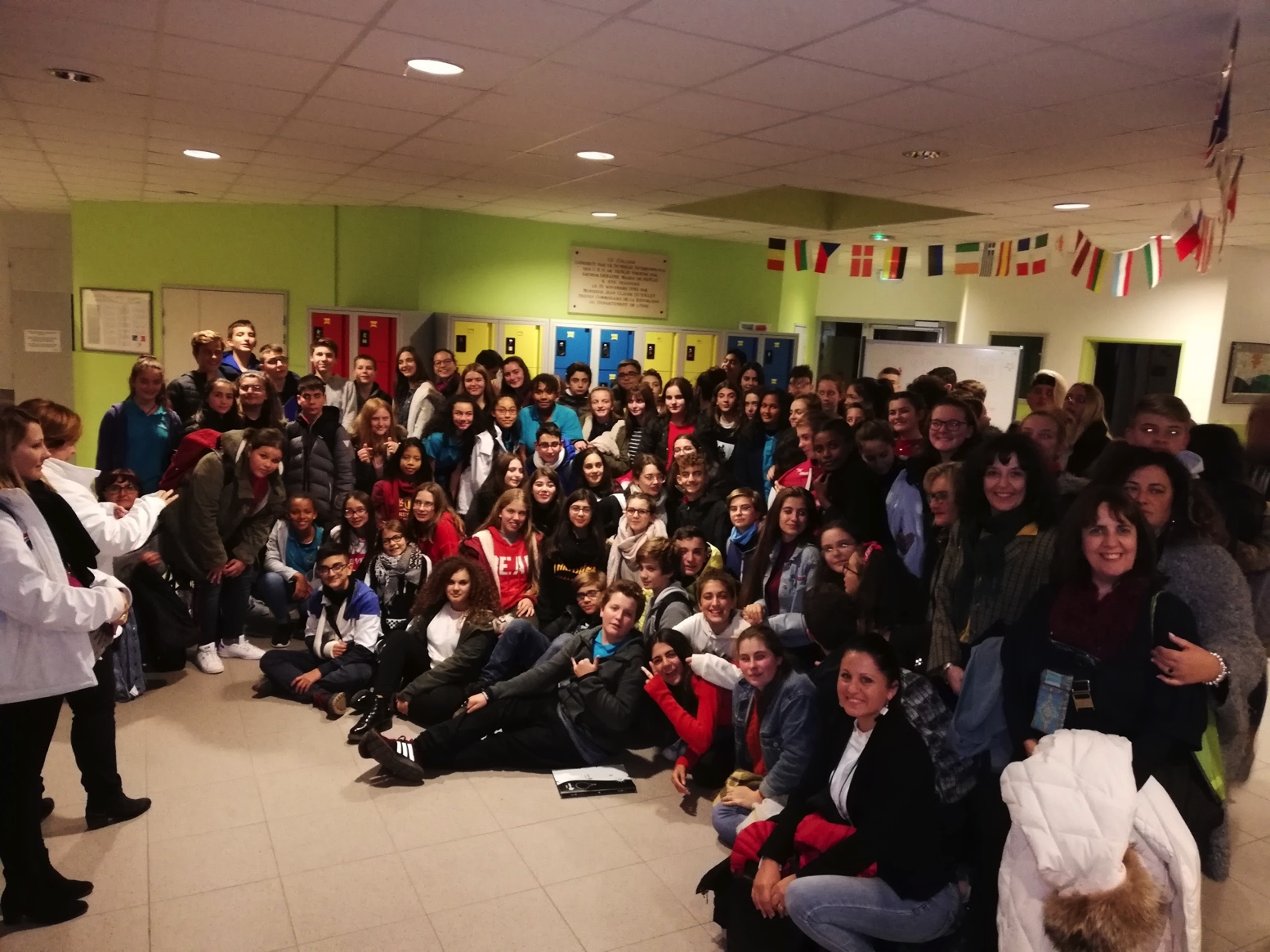 14 novembre 2018 - la bande dessinée avec l’Association “On a marché sur la bulle”.
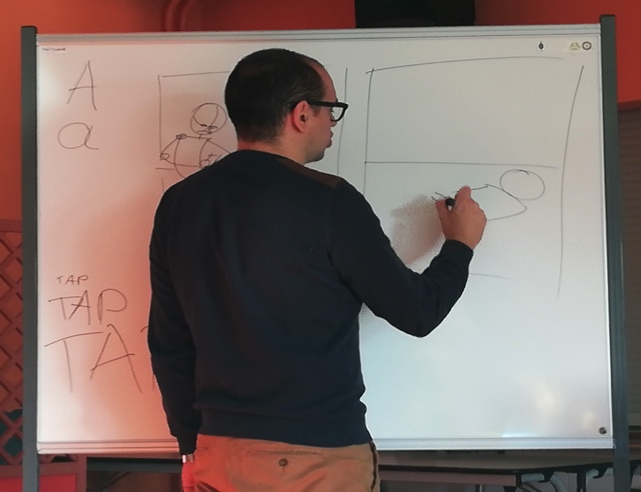 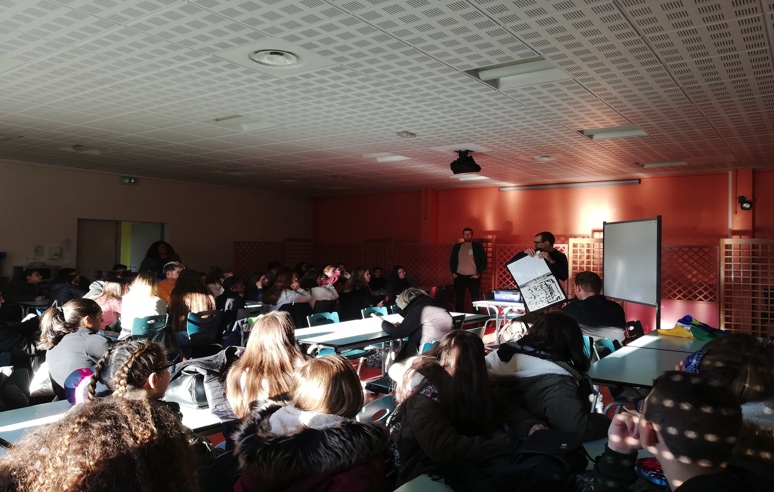 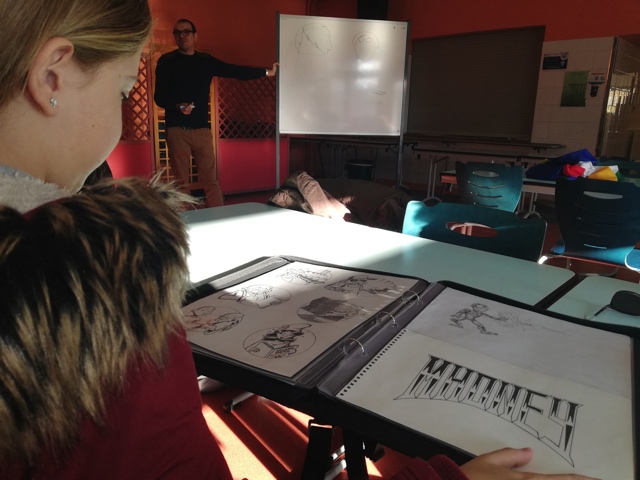 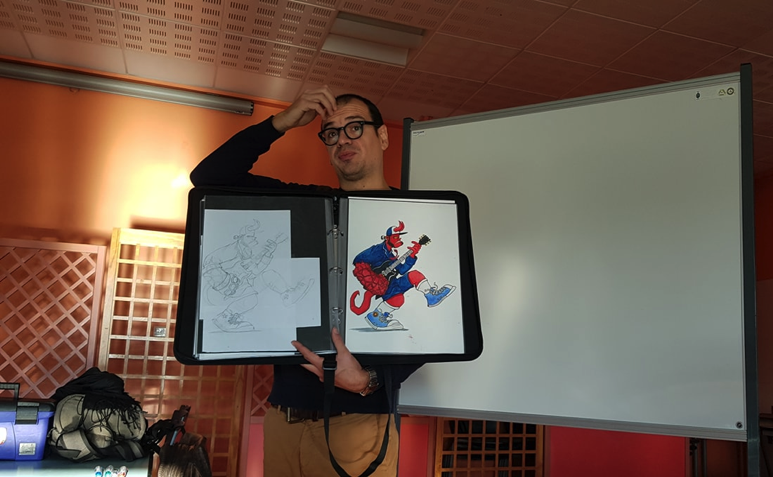 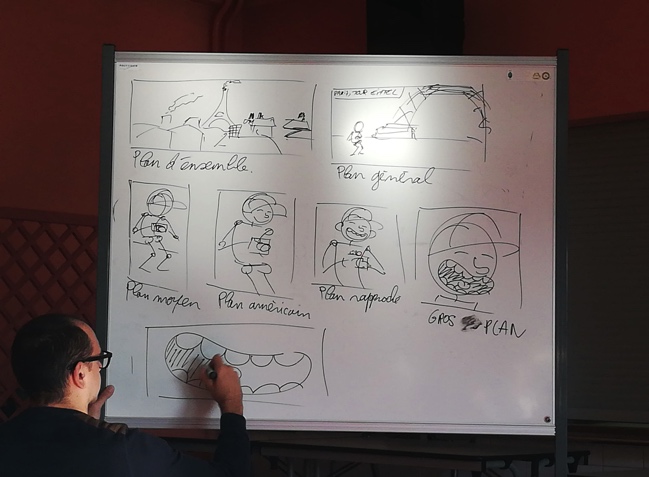 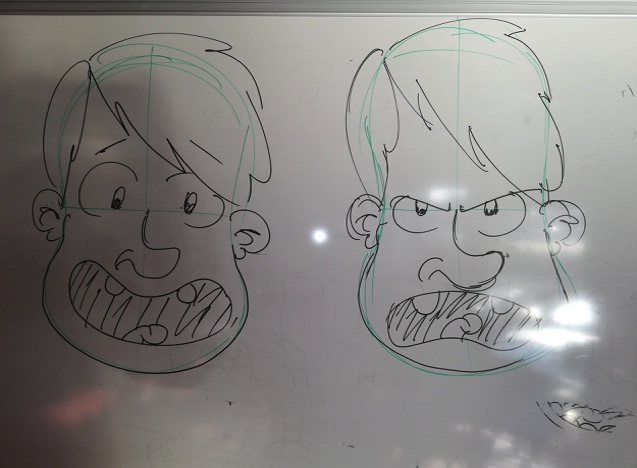 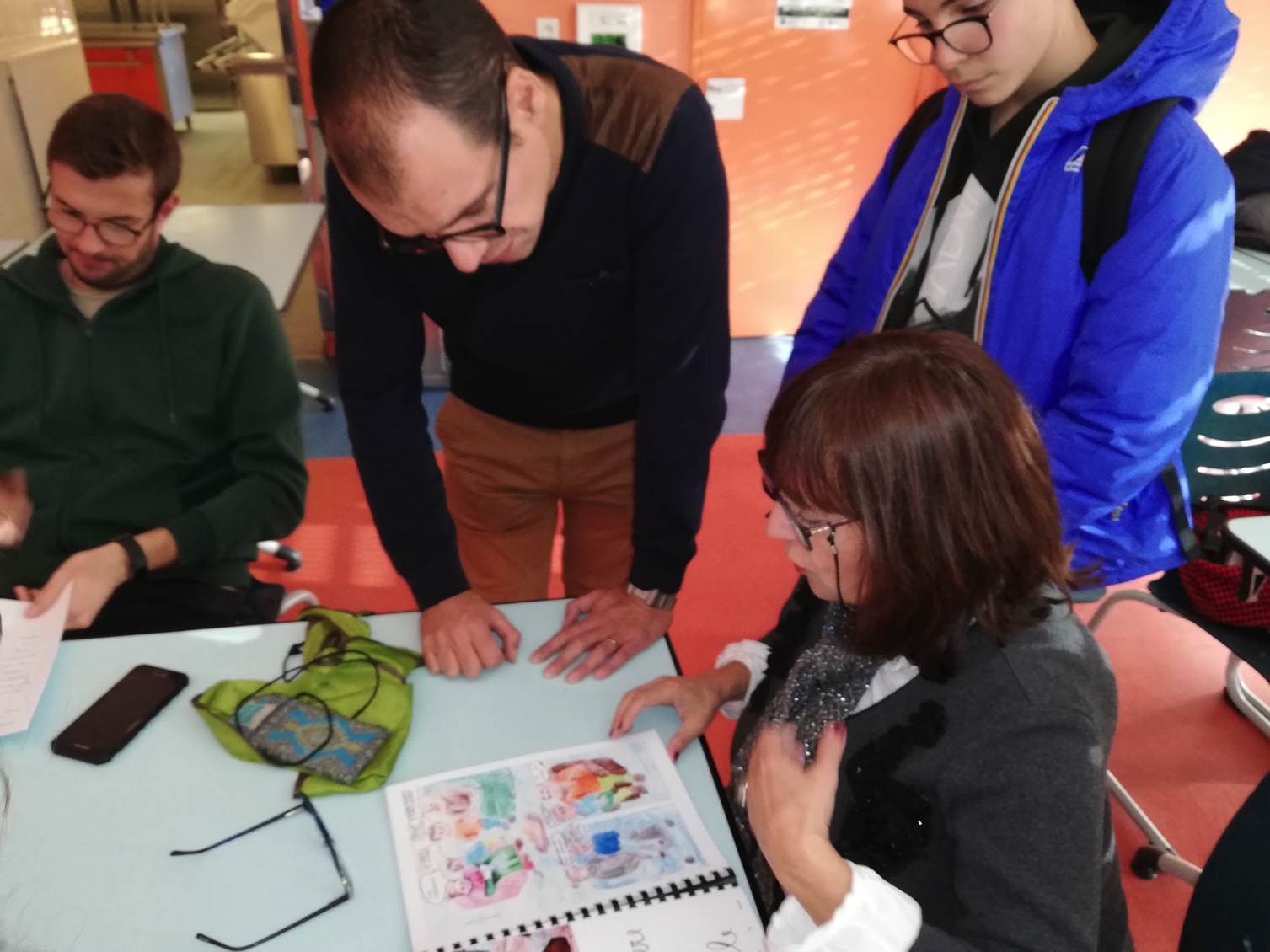 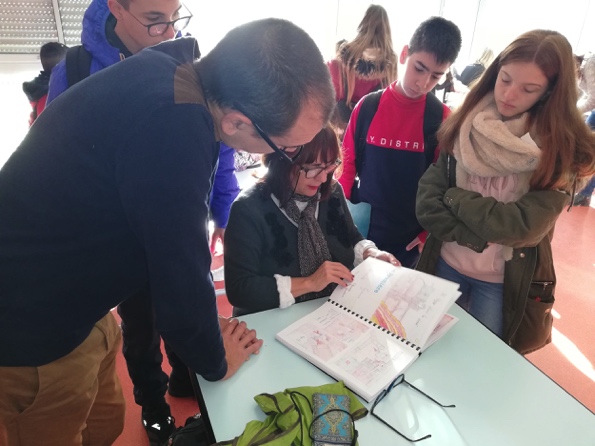 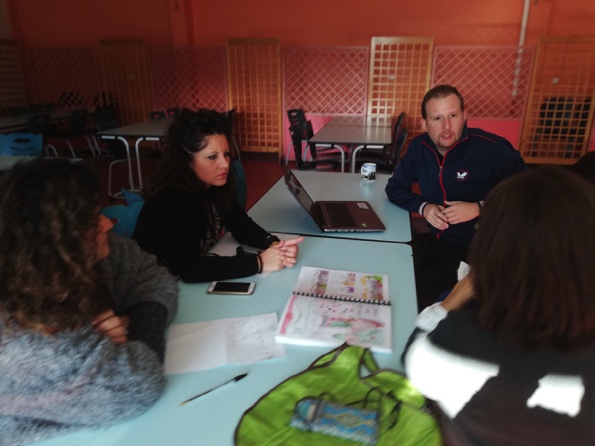 14 novembre 2018 -notre bande dessinée
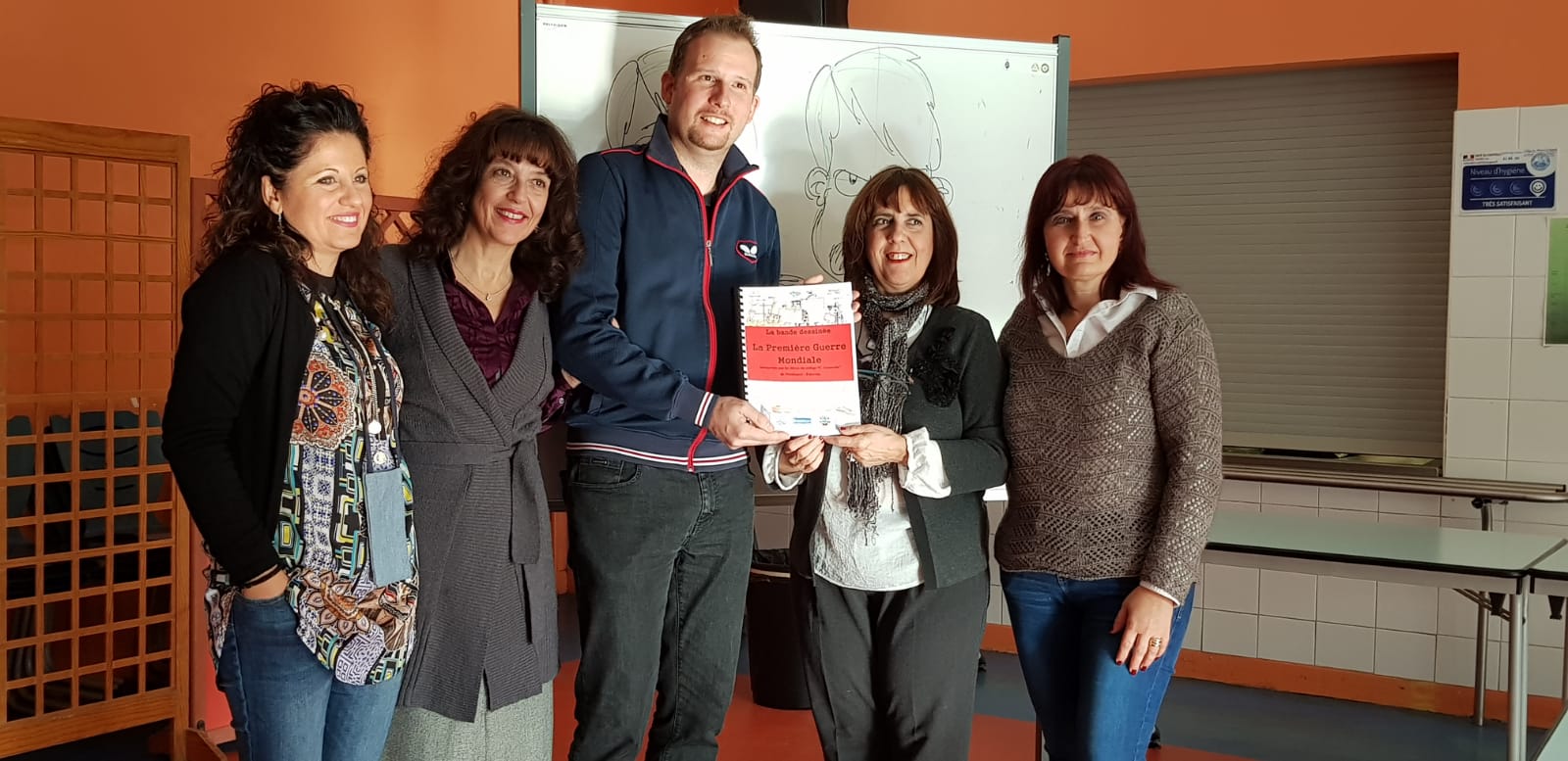 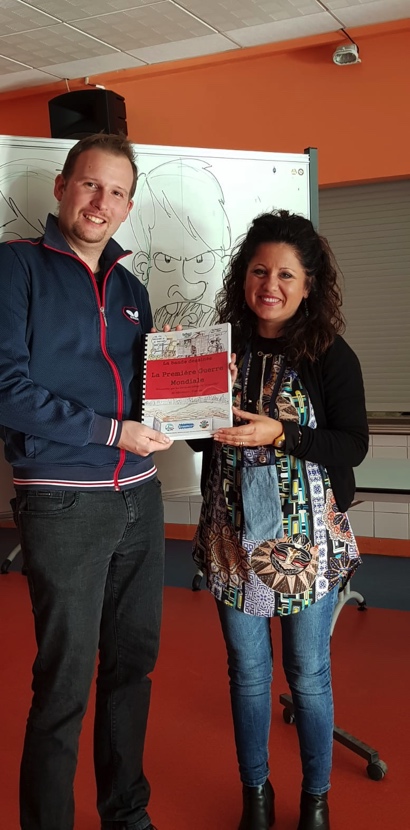 14 novembre 2018 - Apprentissage des codes de la b.d.
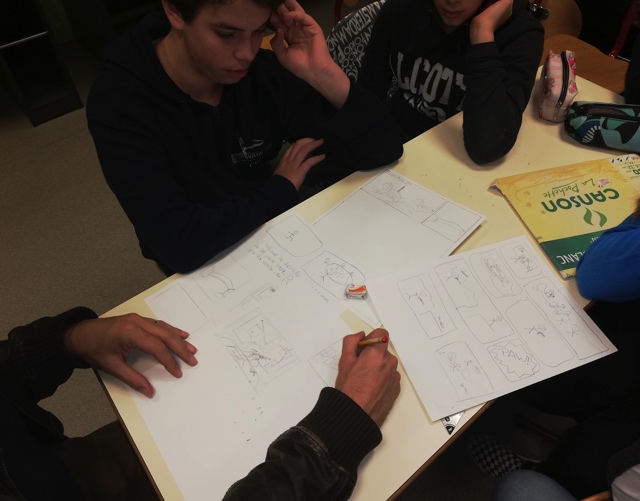 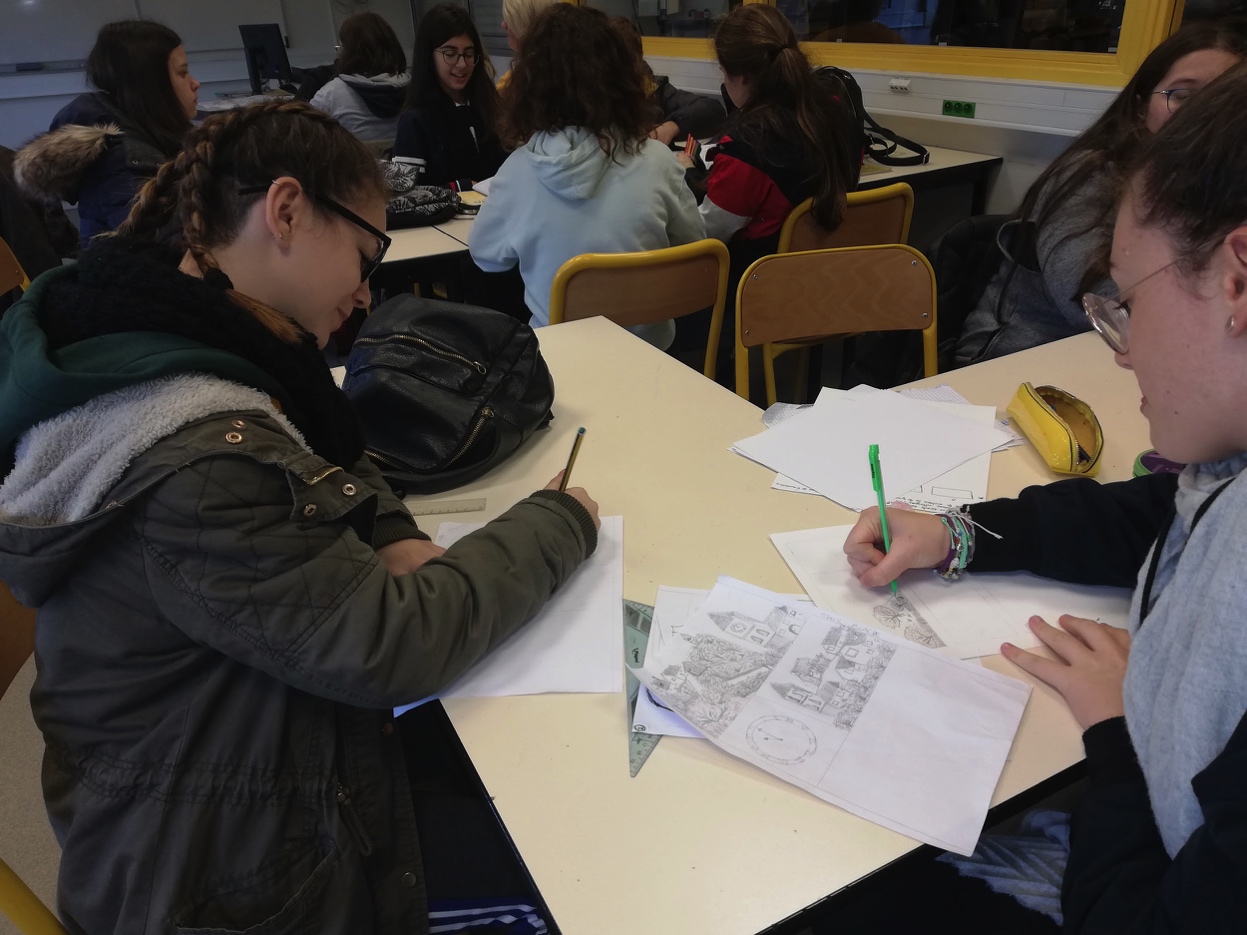 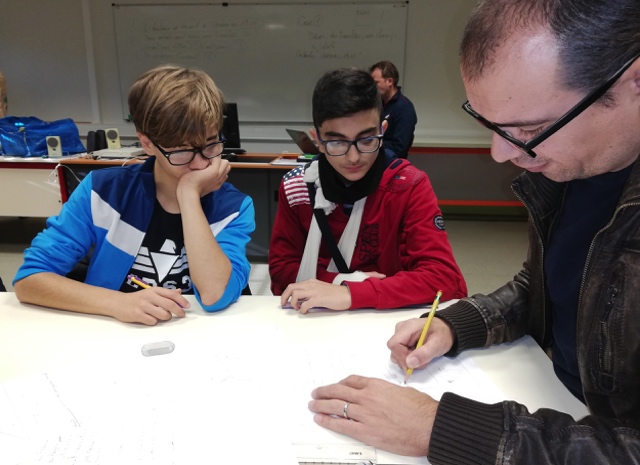 Réalisation de planches de b.d. par 
groupe sur des thèmes prédéfinis.
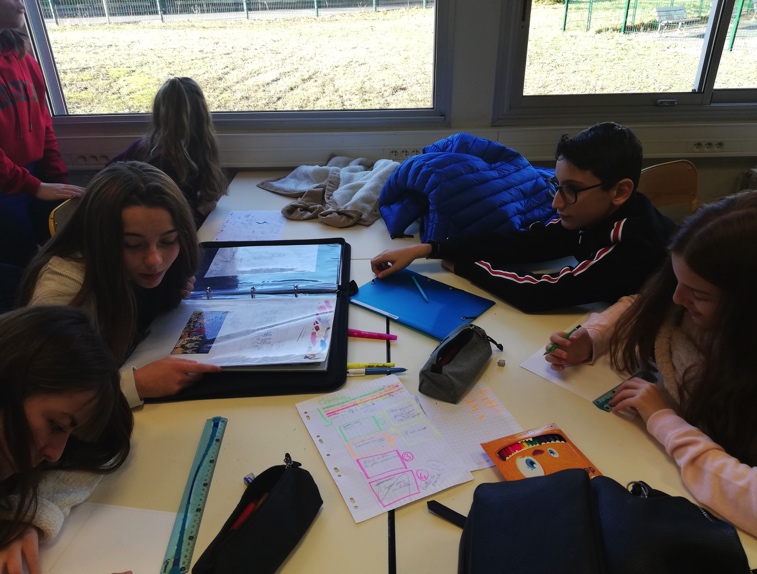 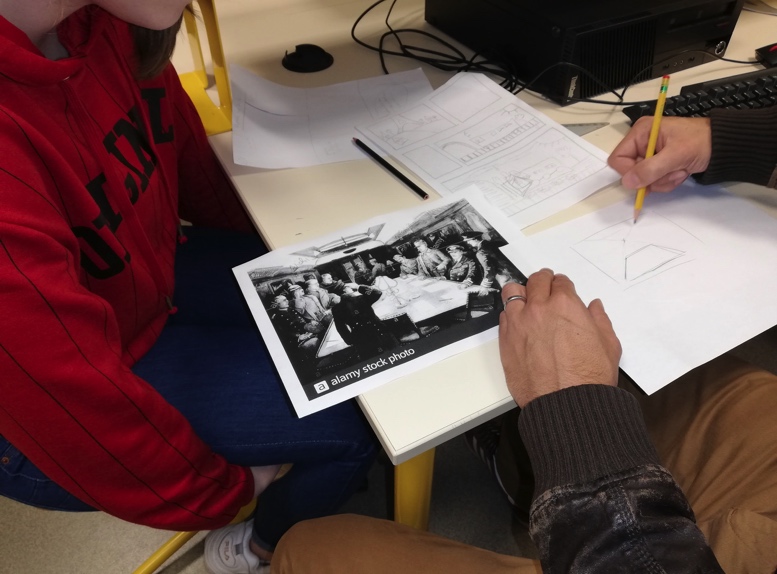 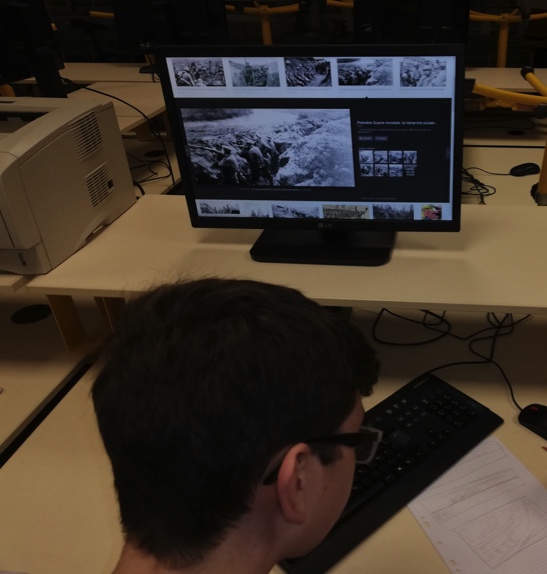 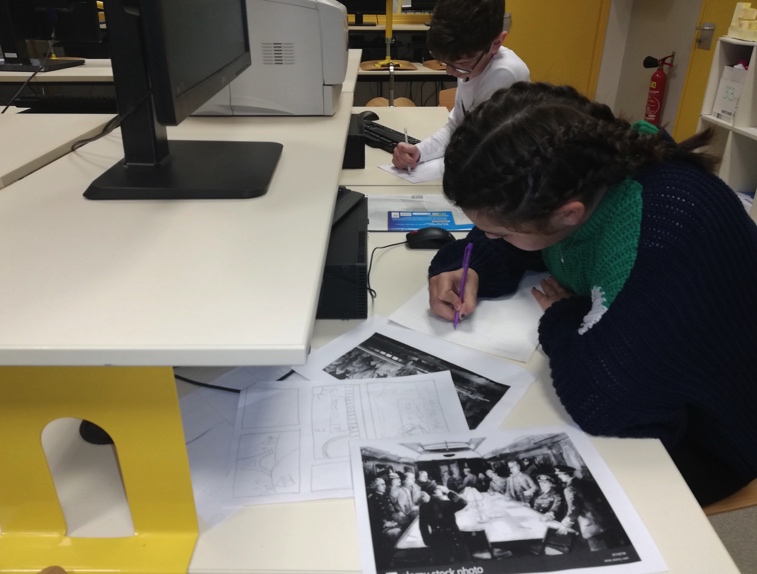 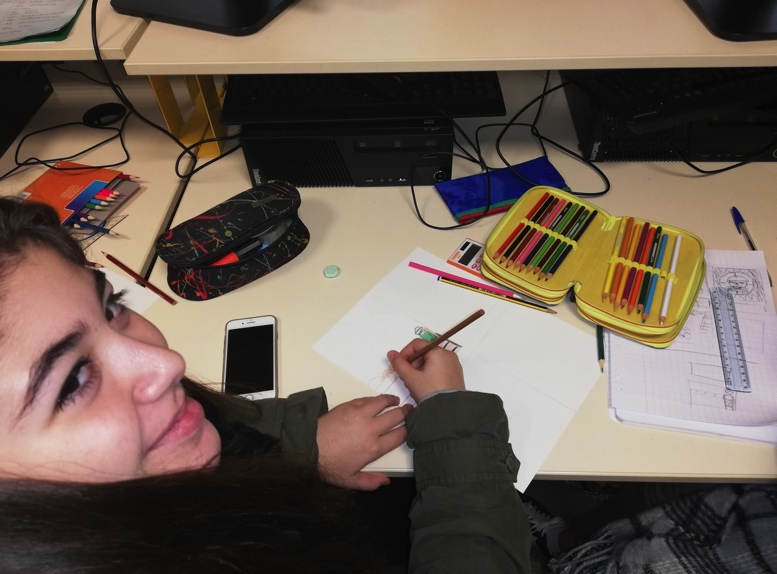 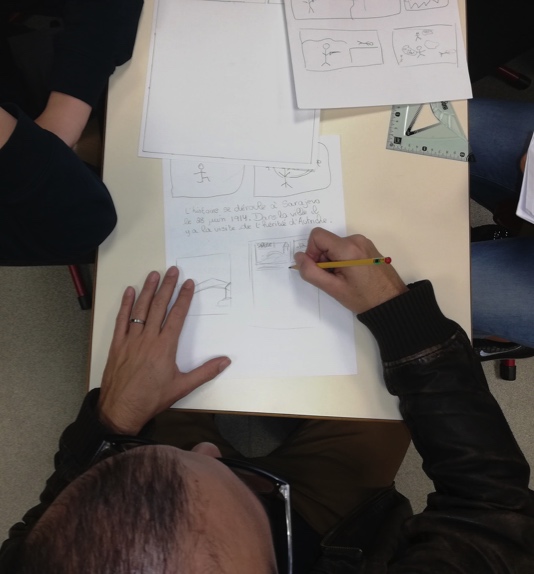 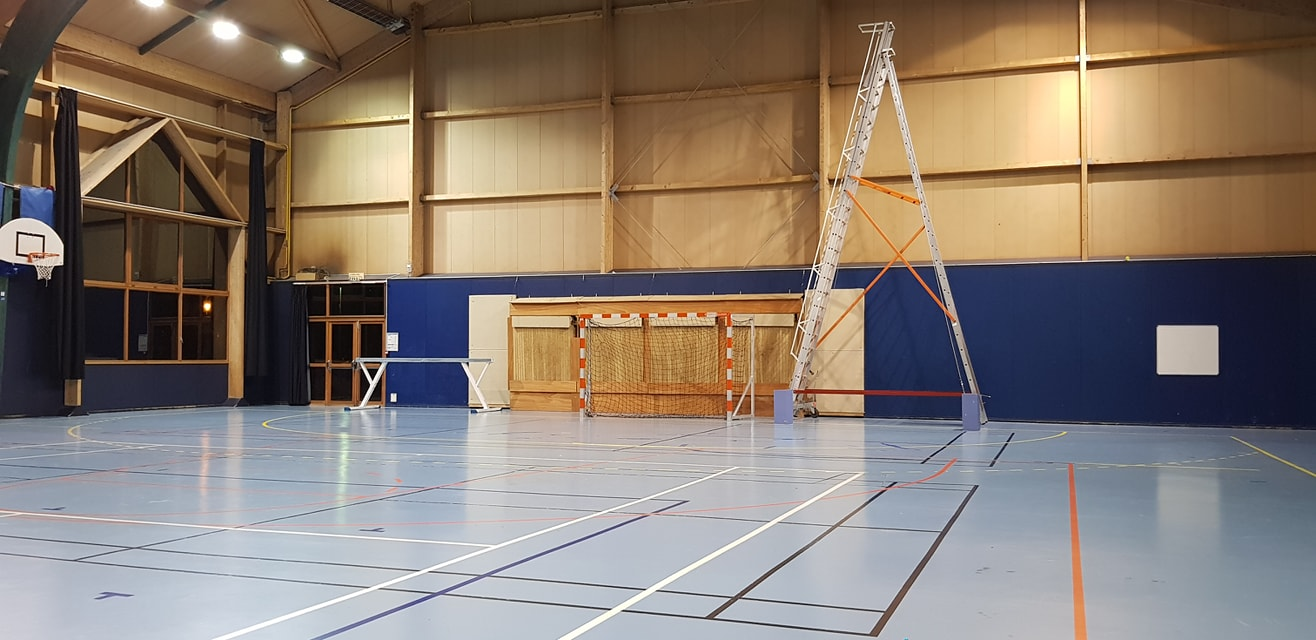 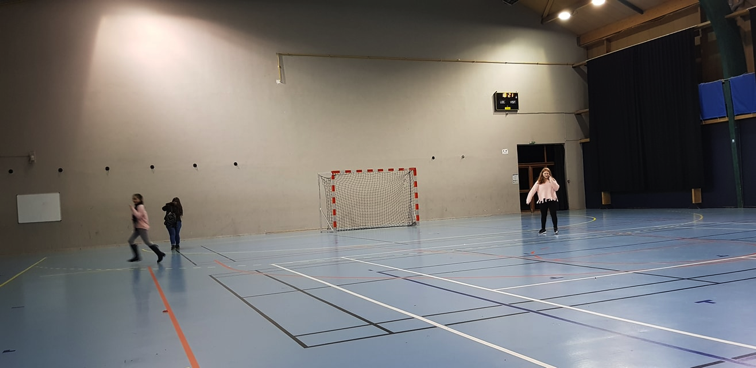 14 novembre 2018 - Château de Chantilly
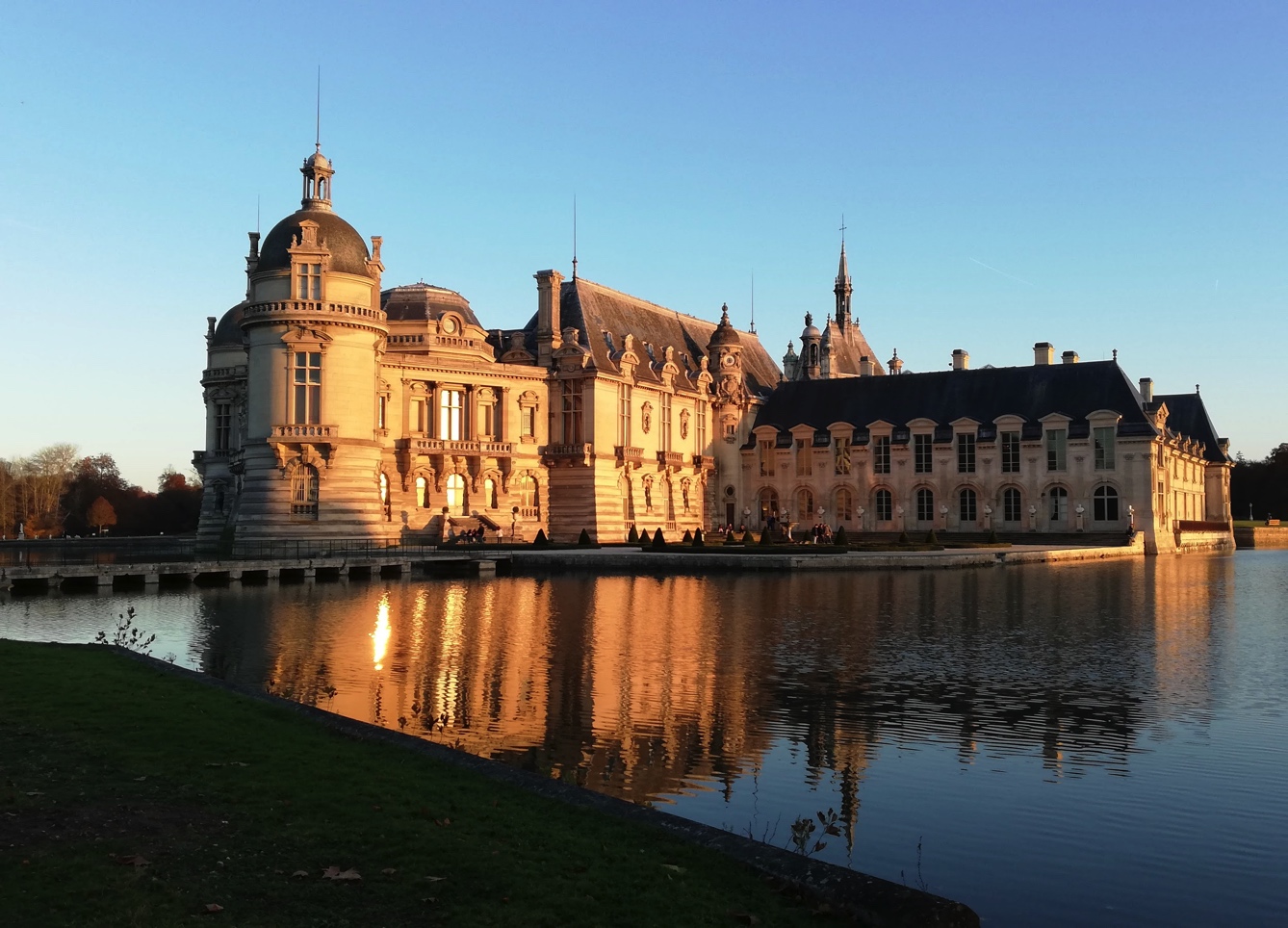 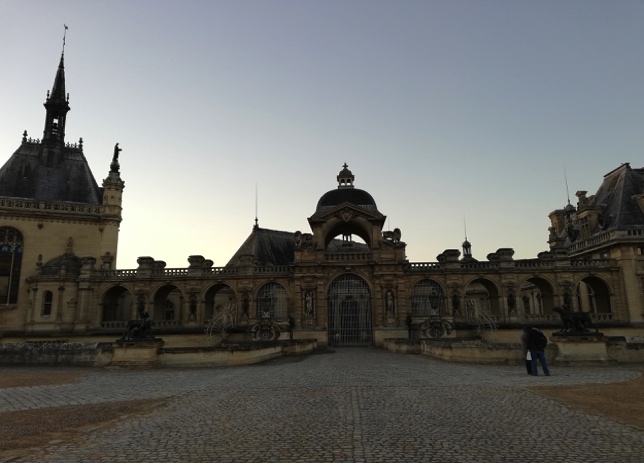 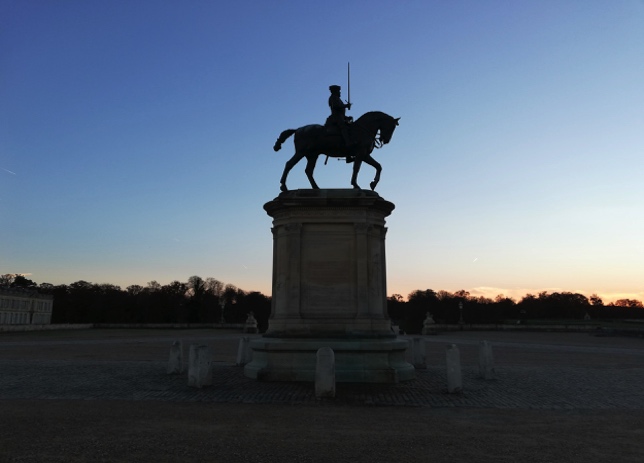 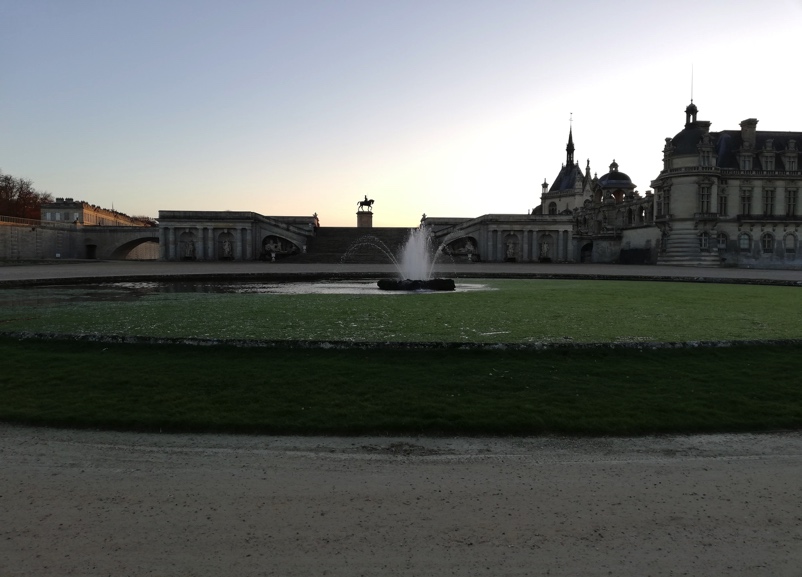 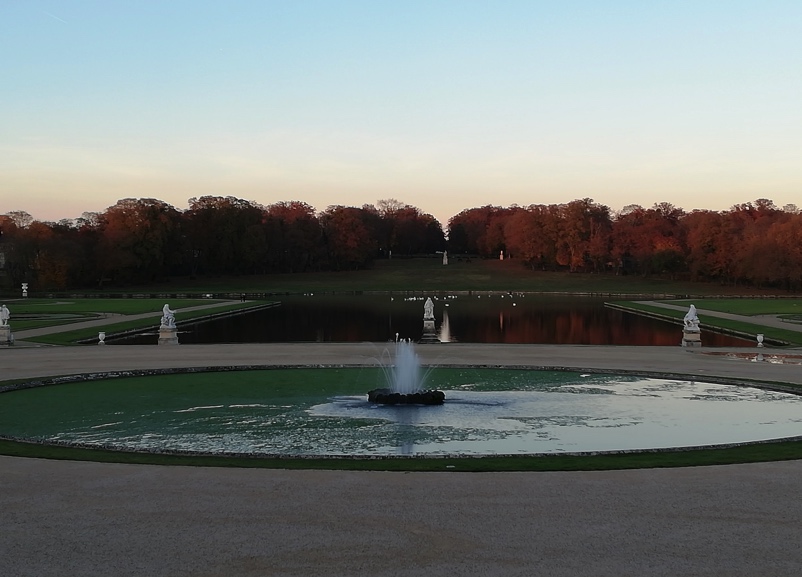 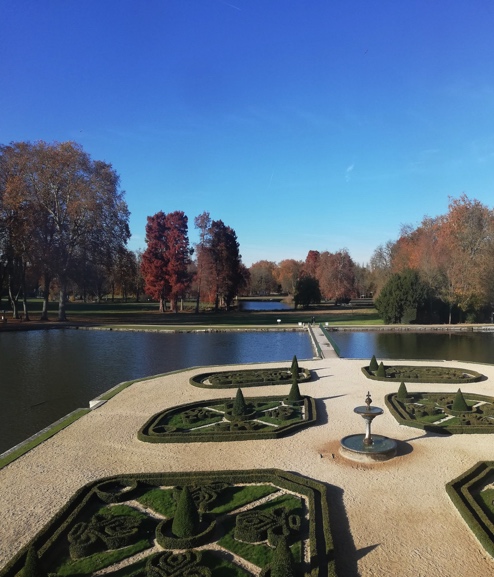 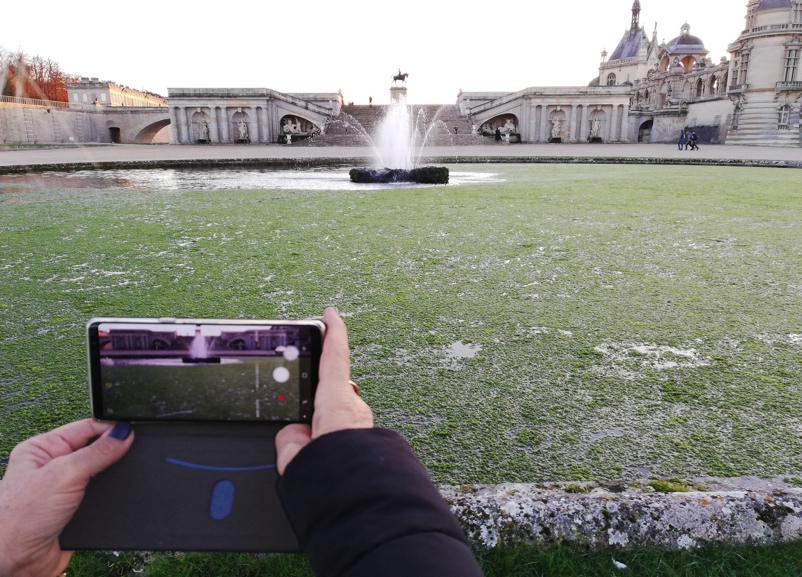 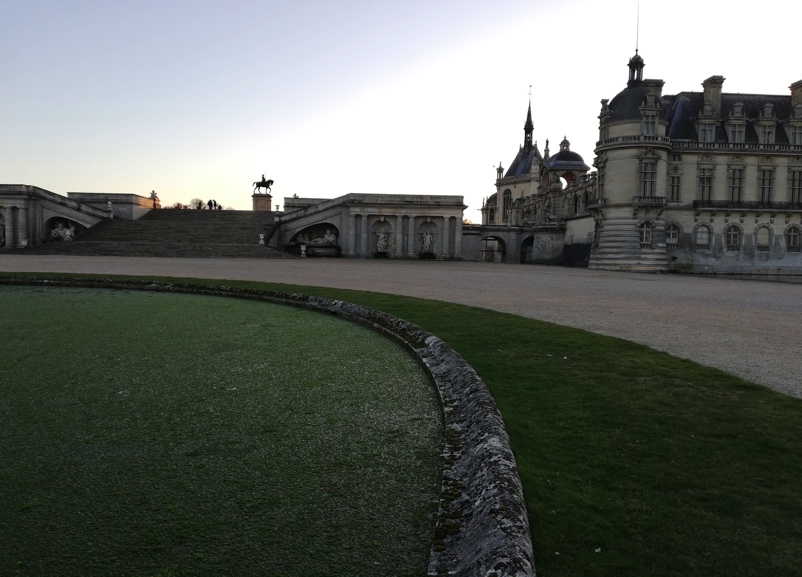 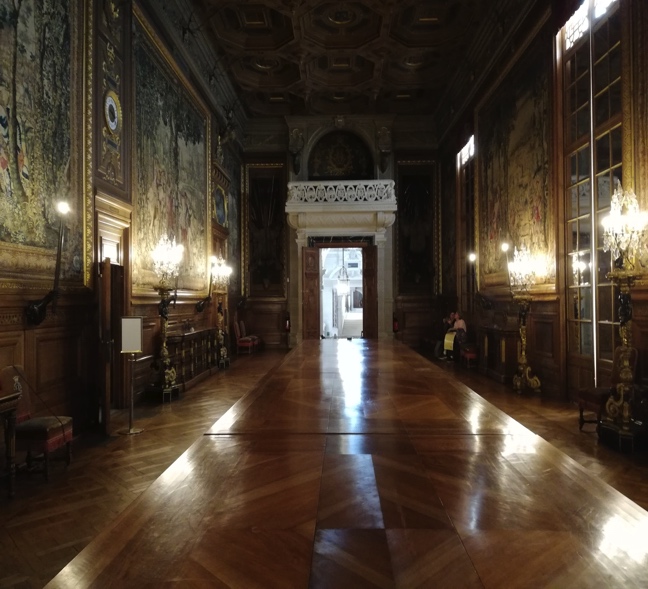 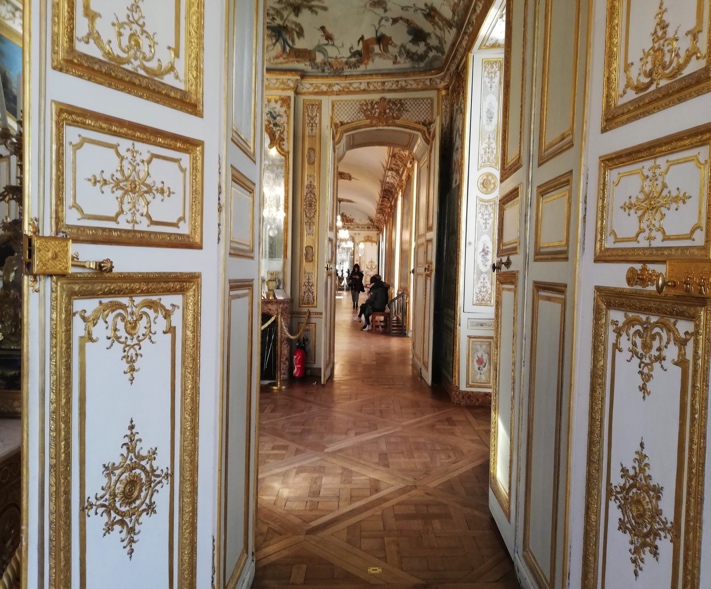 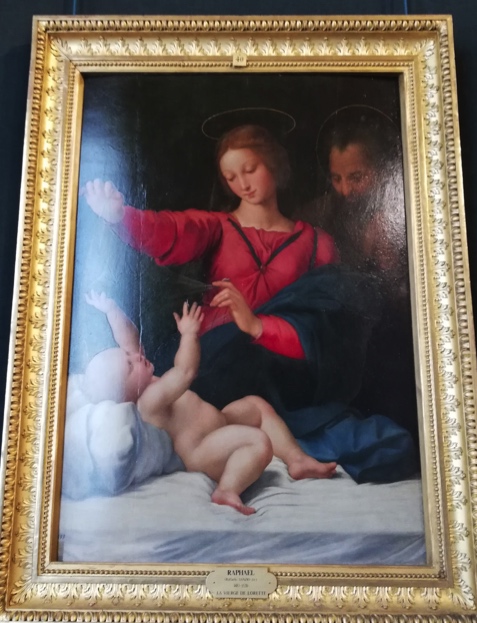 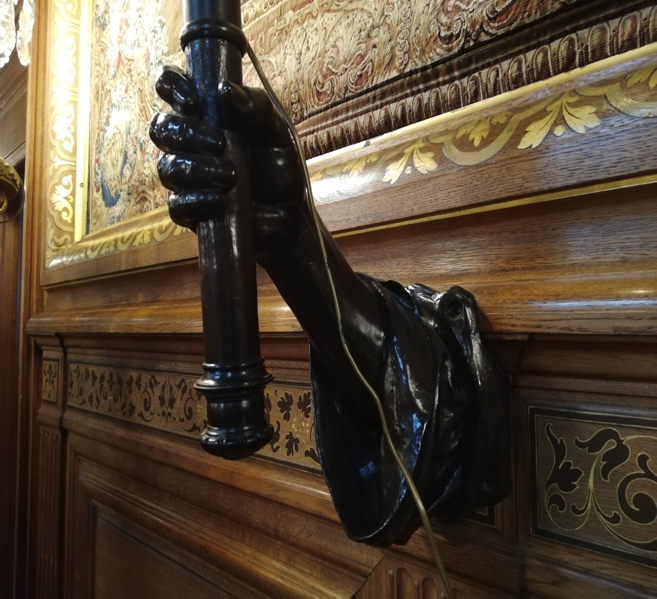 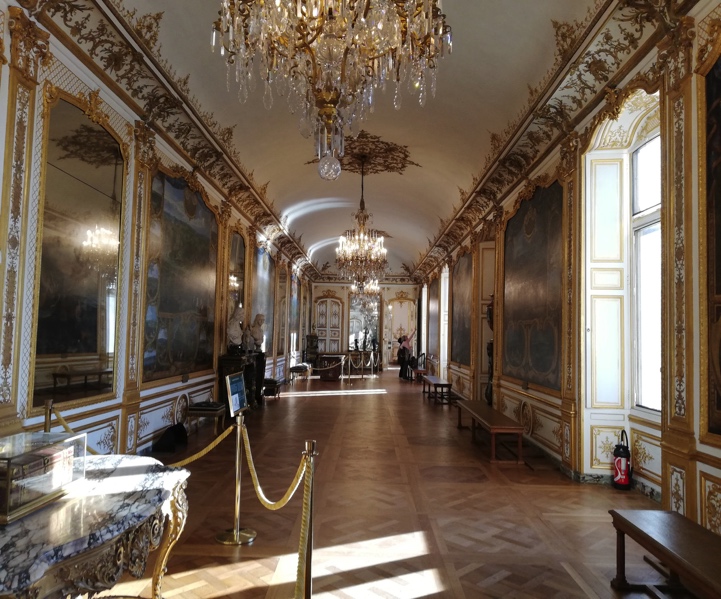 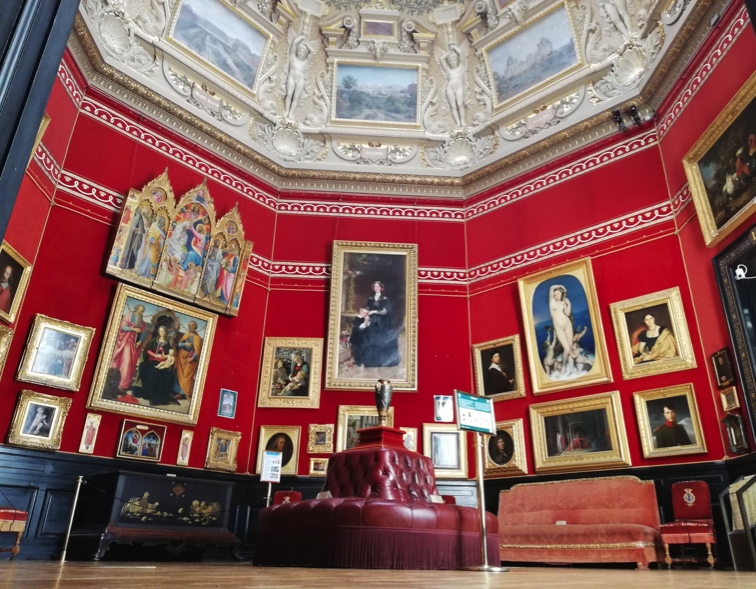 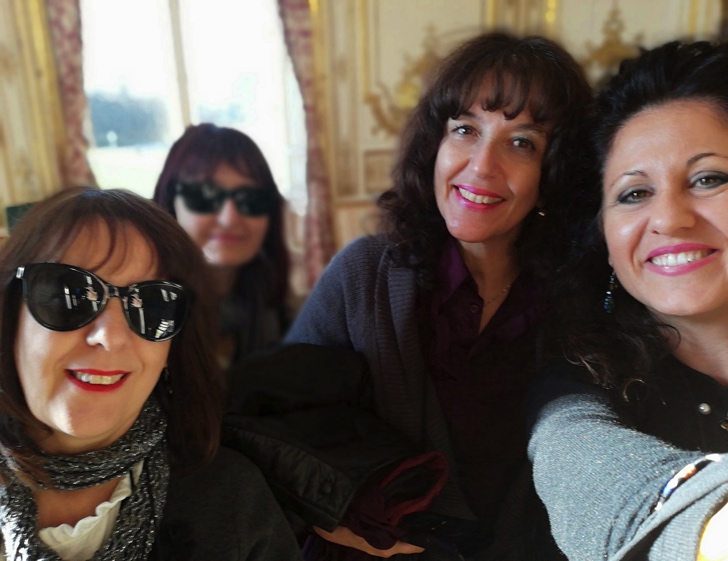 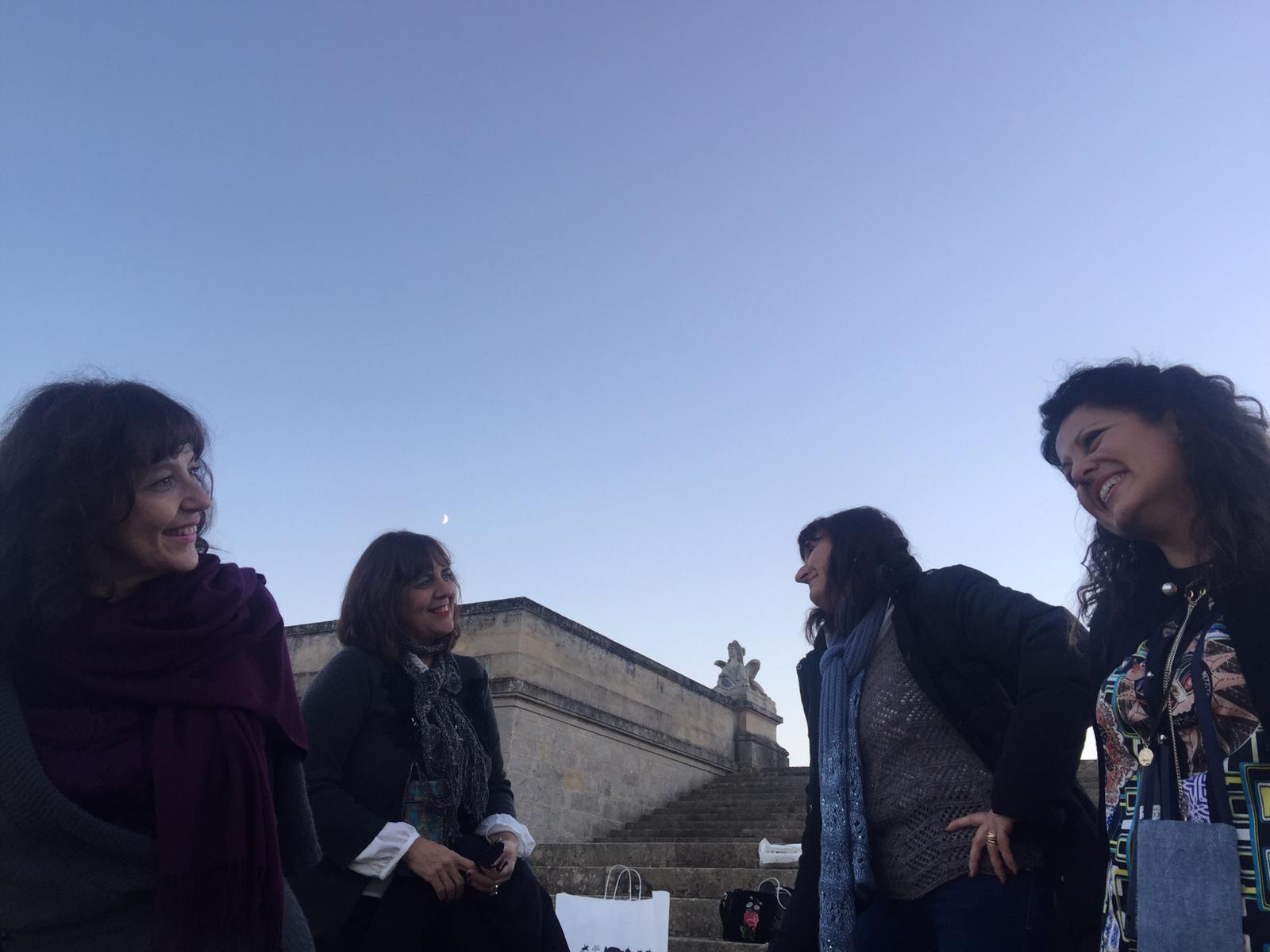 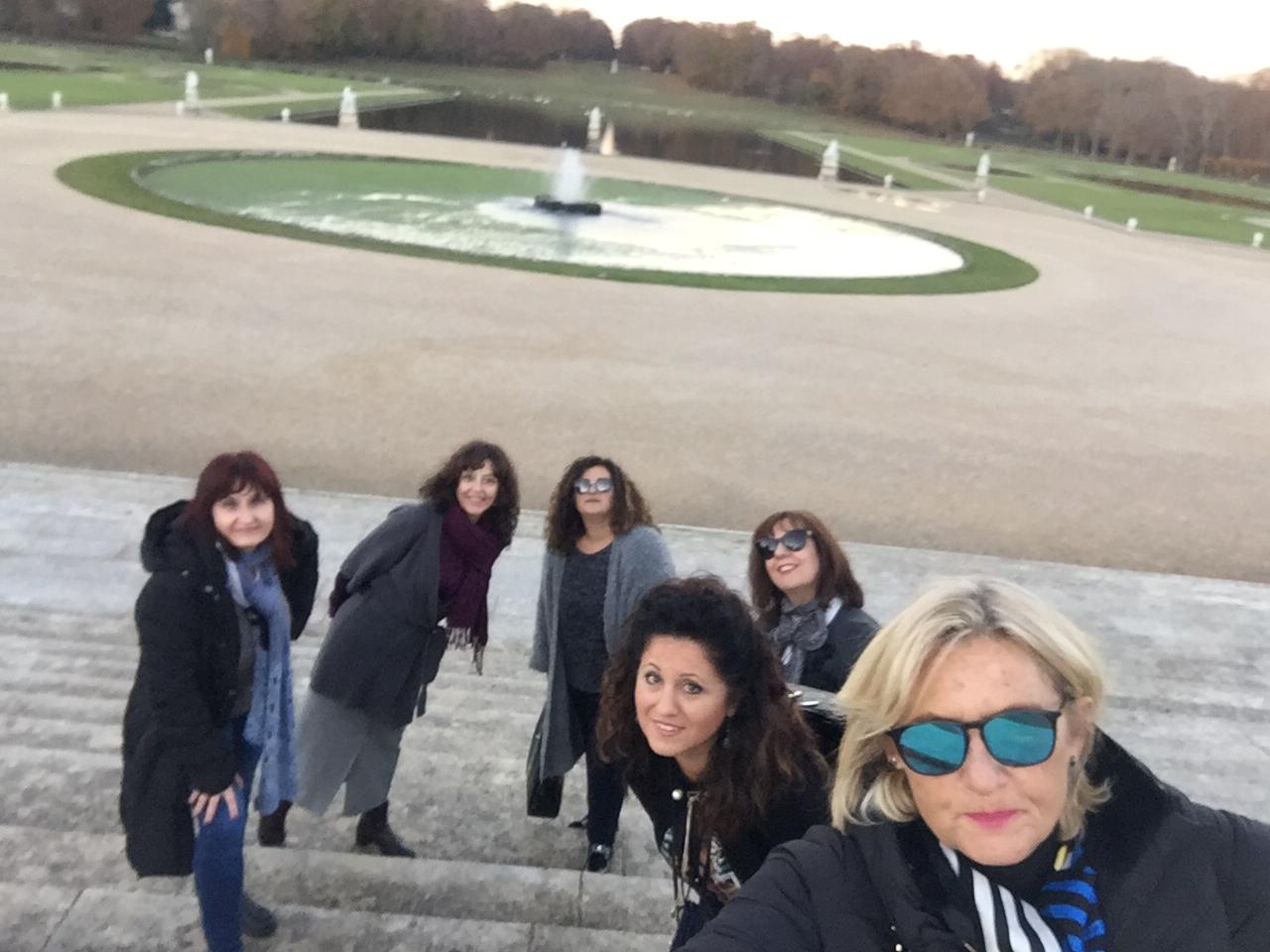 15 novembre 2018 - PARIS: découverte en car des principaux monuments
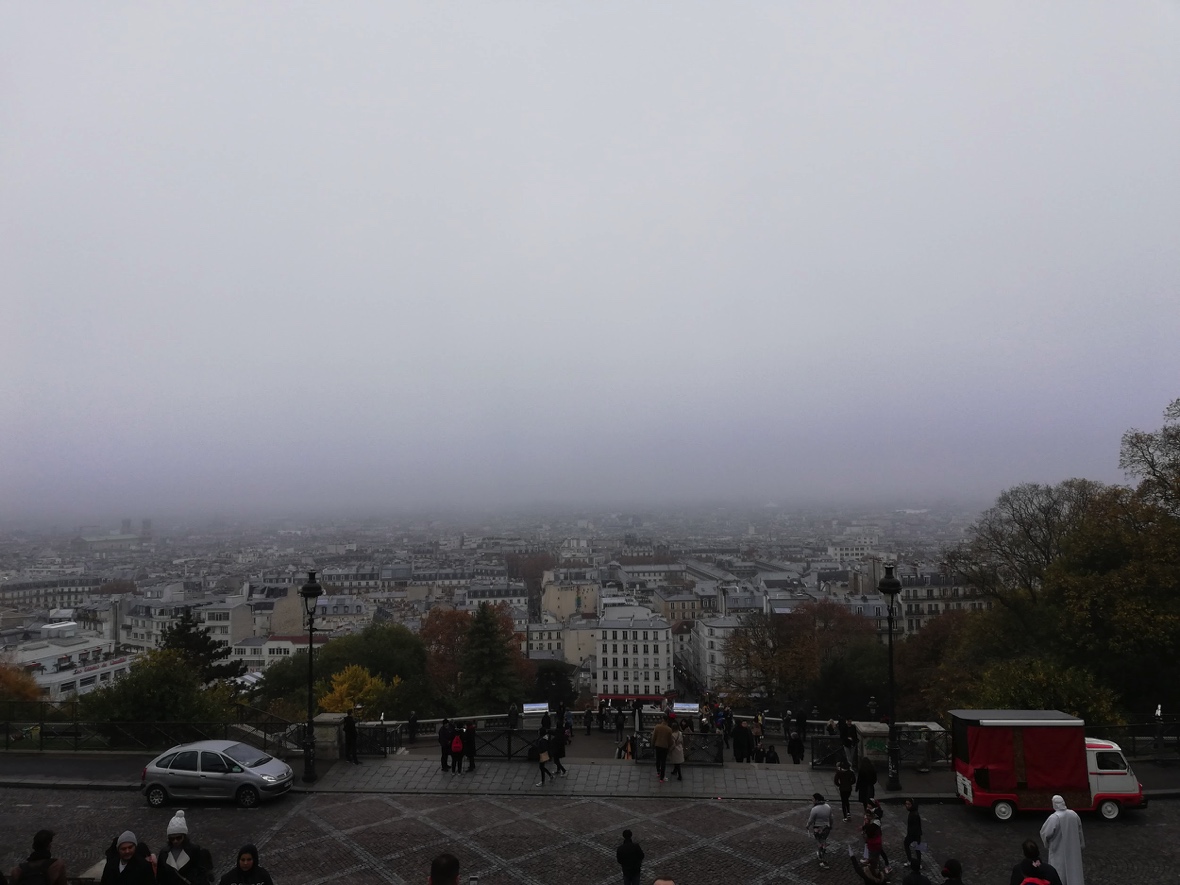 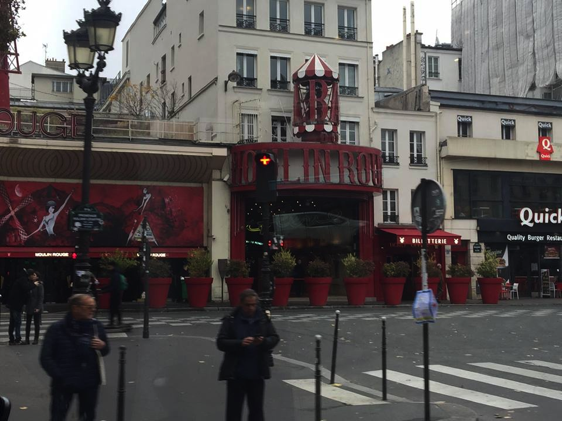 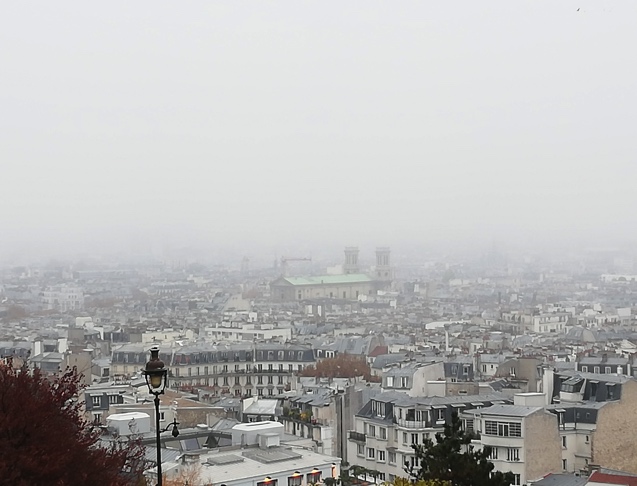 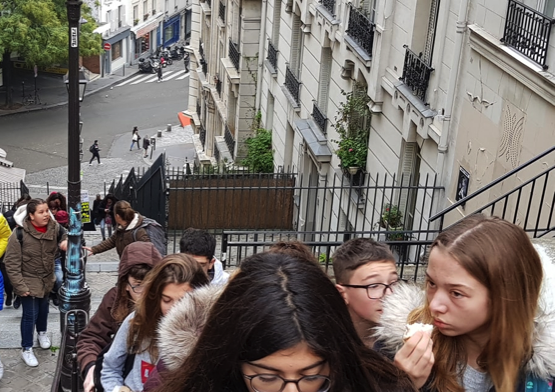 15 novembre 2018 - PARIS Montmartre
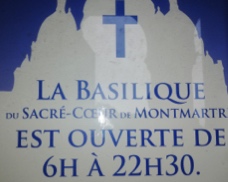 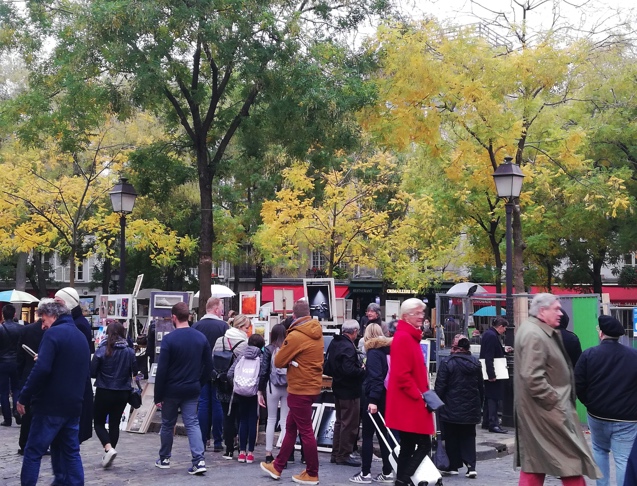 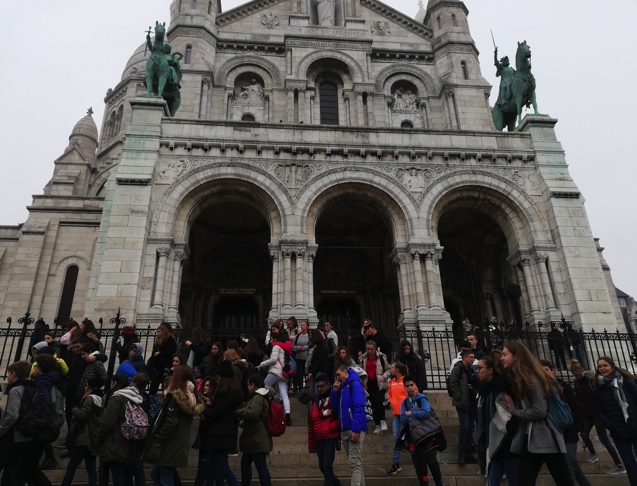 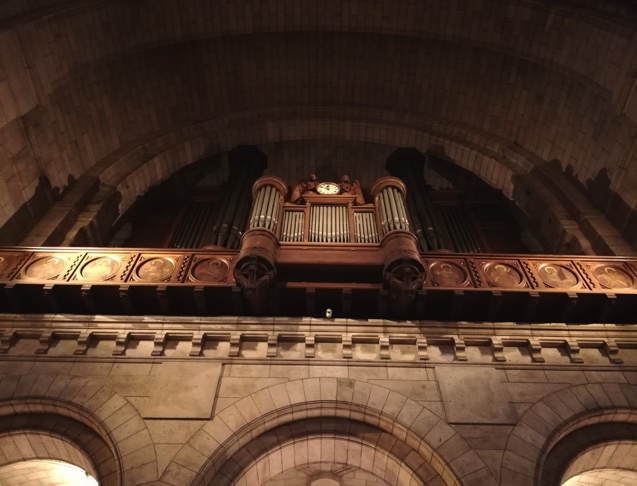 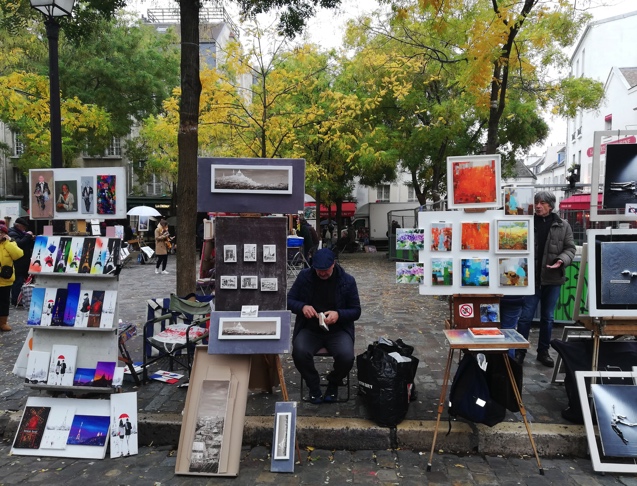 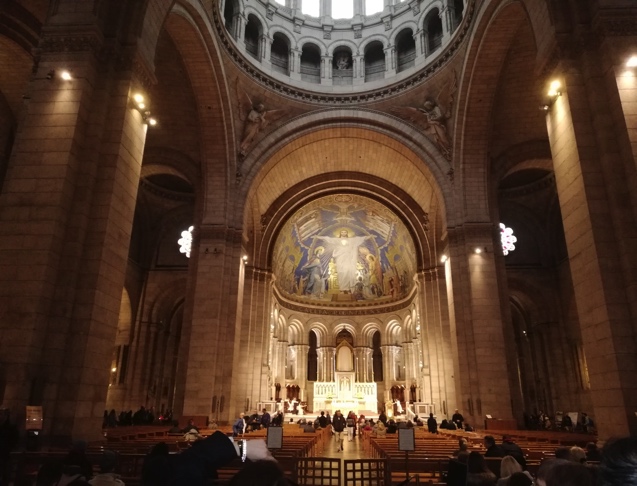 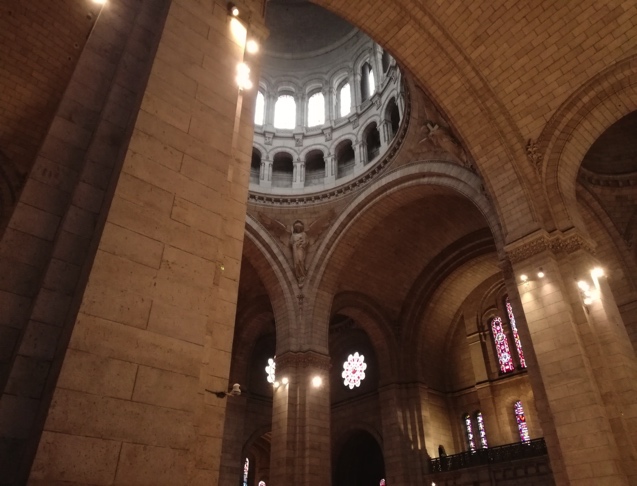 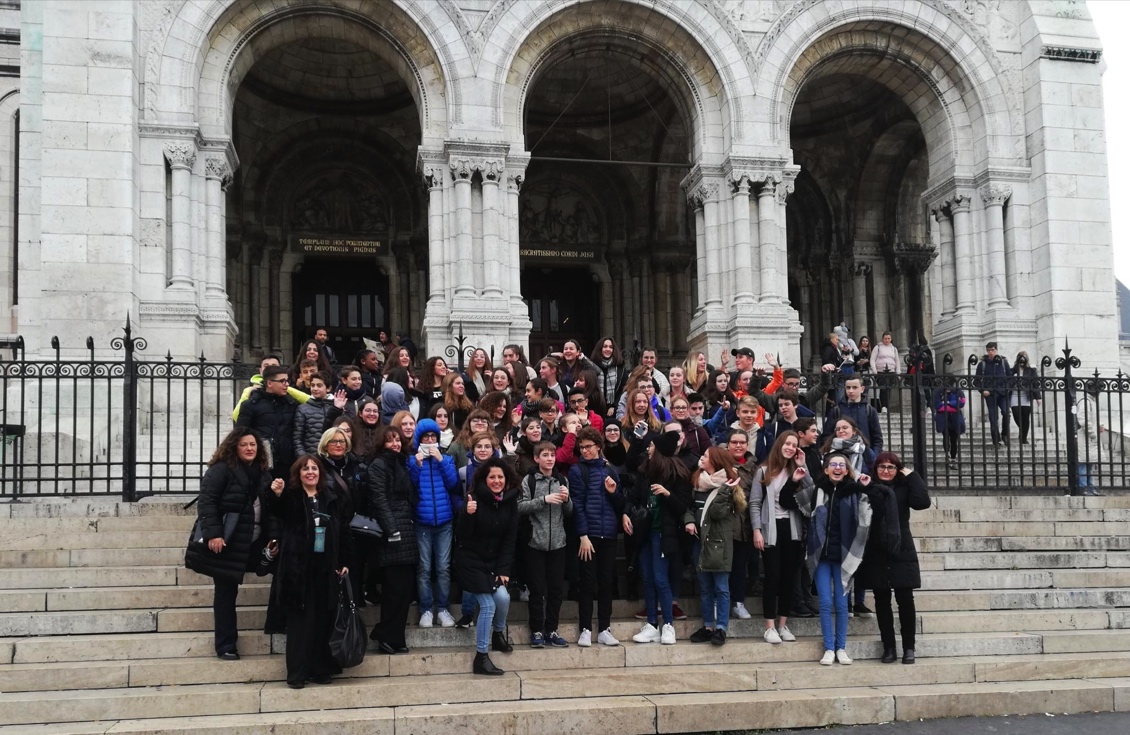 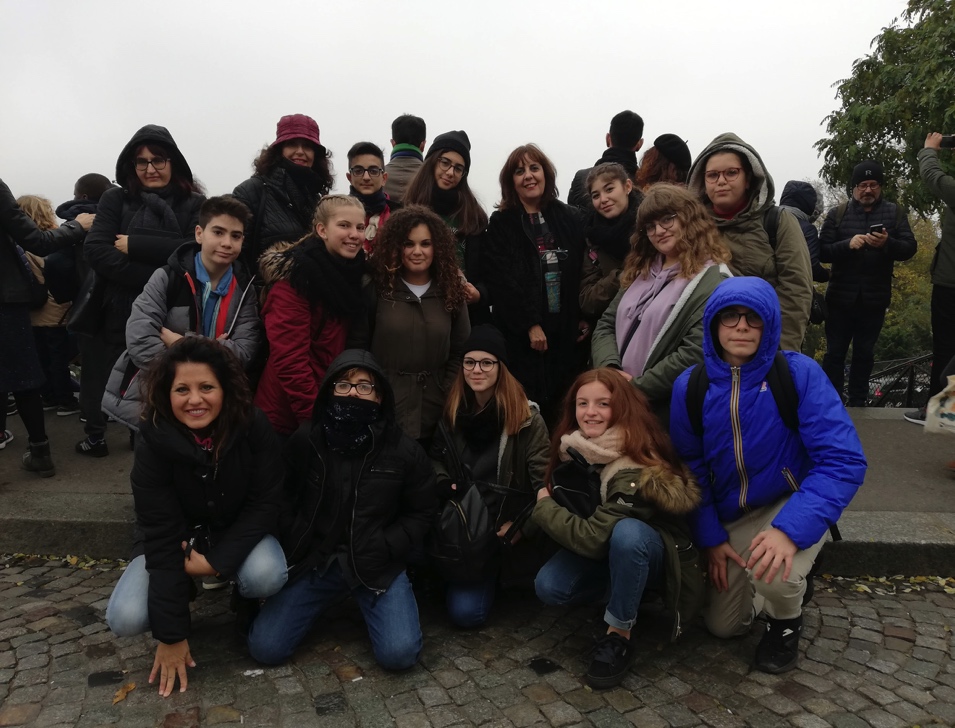 15 novembre 2018 - PARIS Pique-nique au près de la Seine aux pieds de la Tour Eiffel
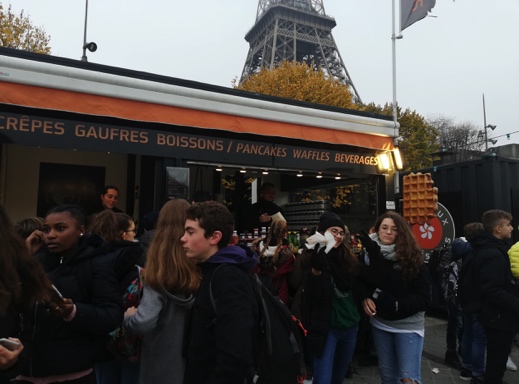 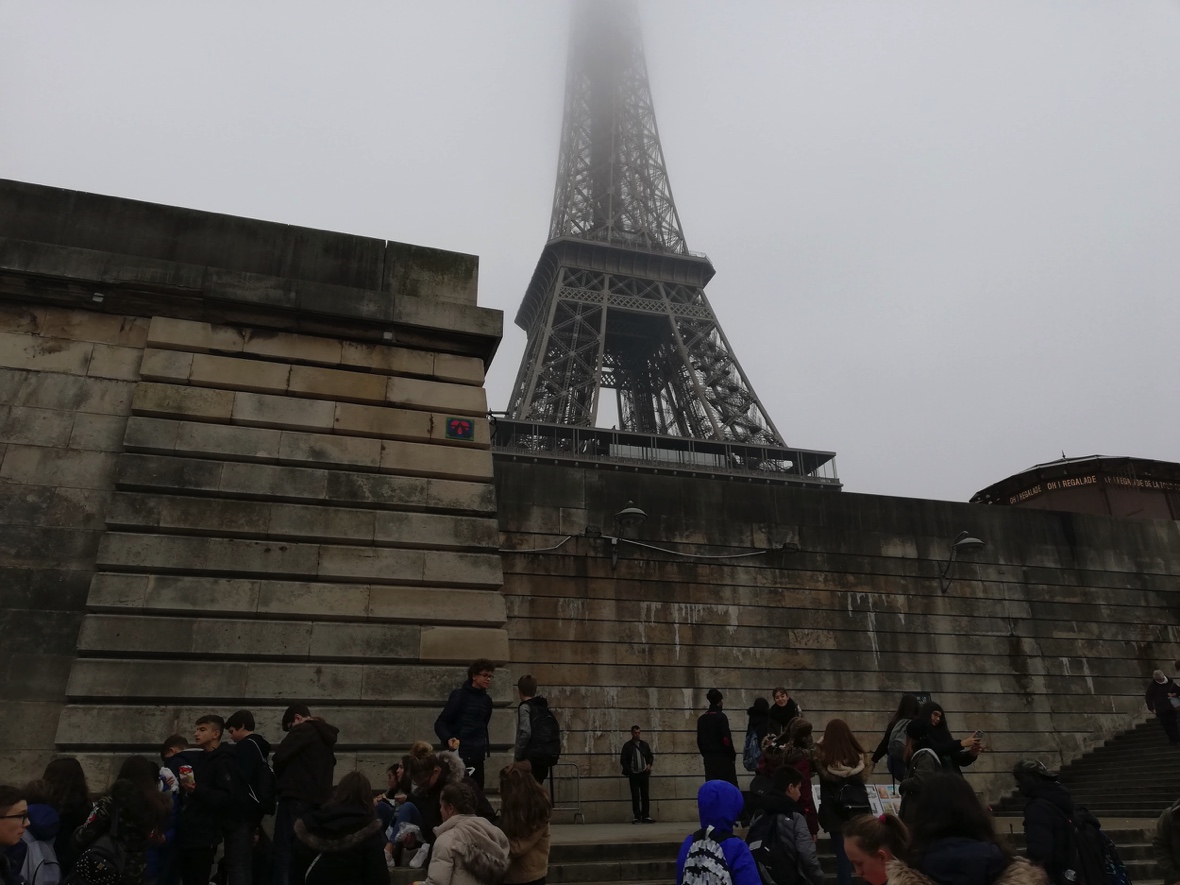 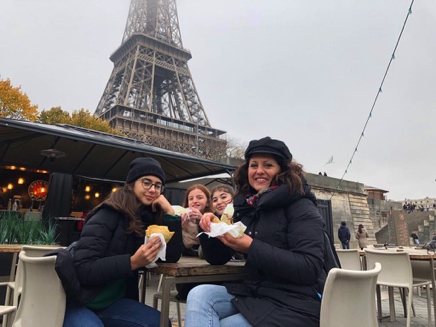 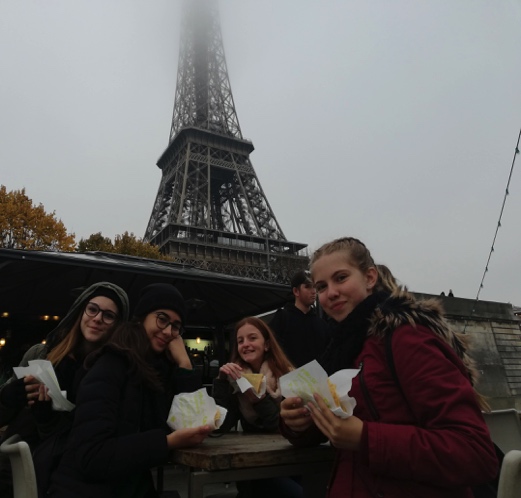 15 novembre 2018 - PARIS - Croisière sur la Seine
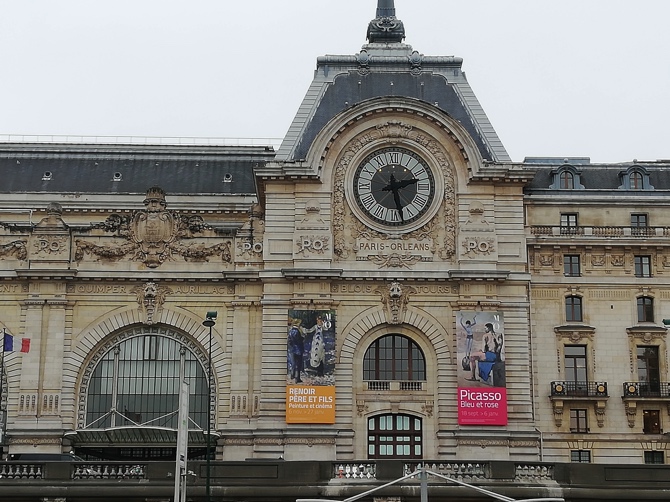 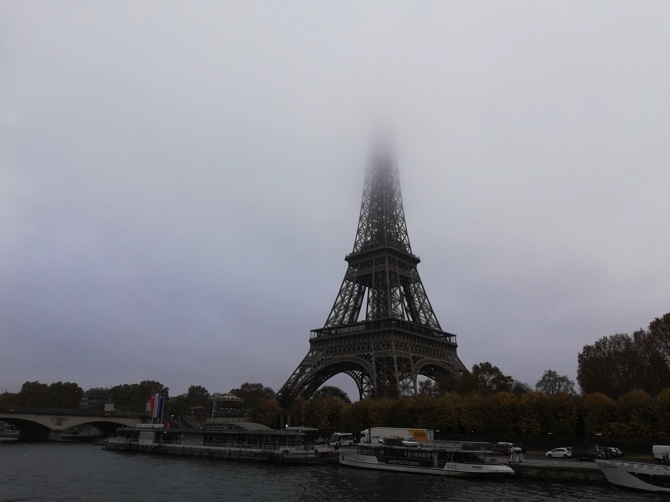 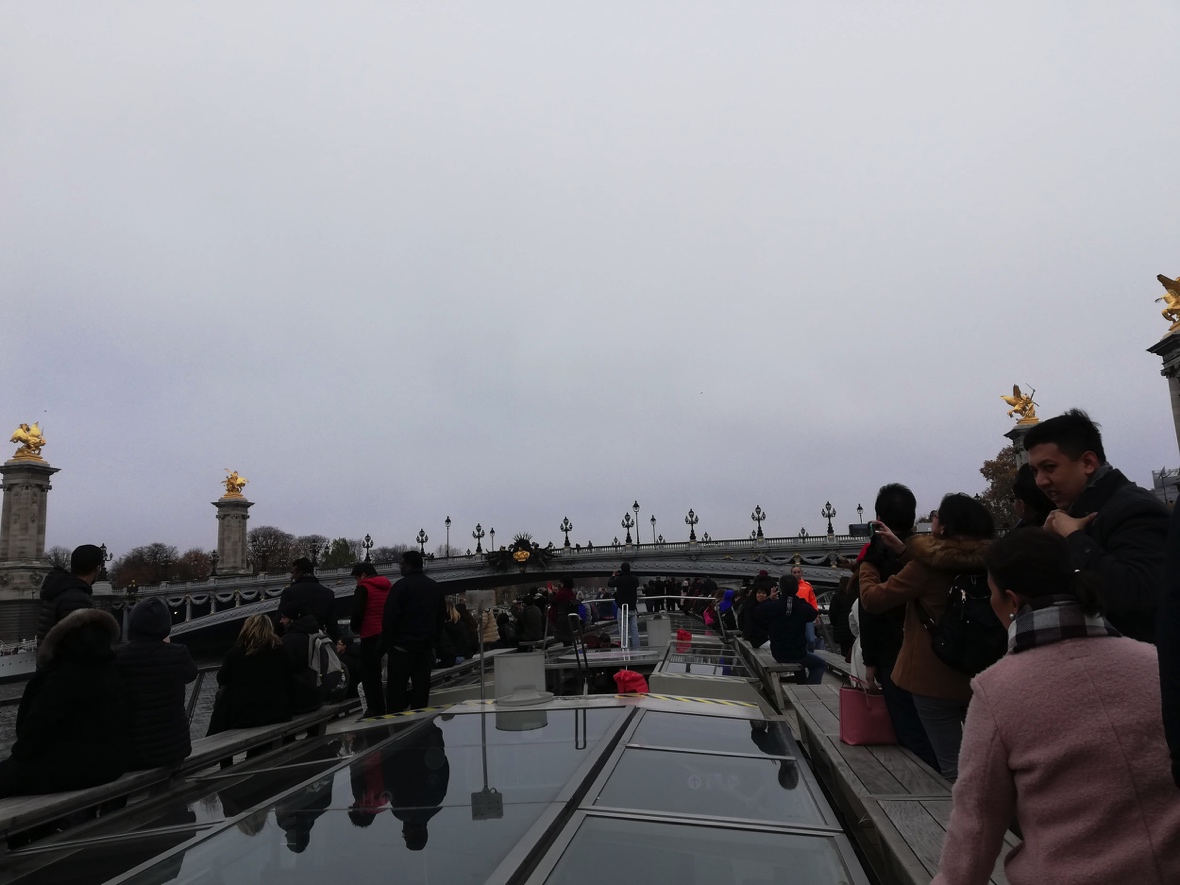 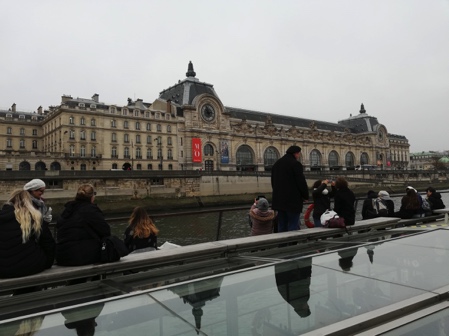 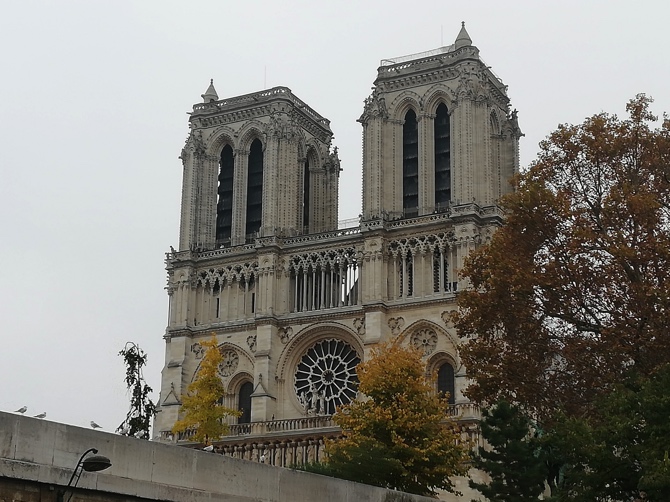 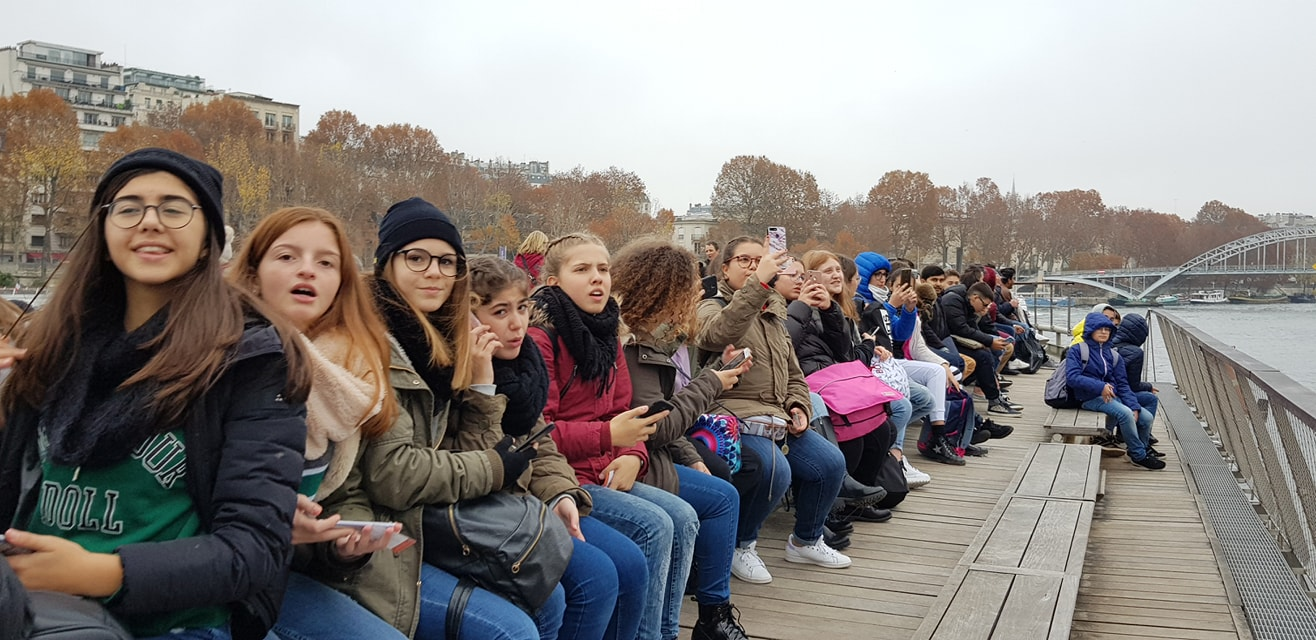 15 novembre 2018 - PARIS - Aux pieds de la Tour Eiffel
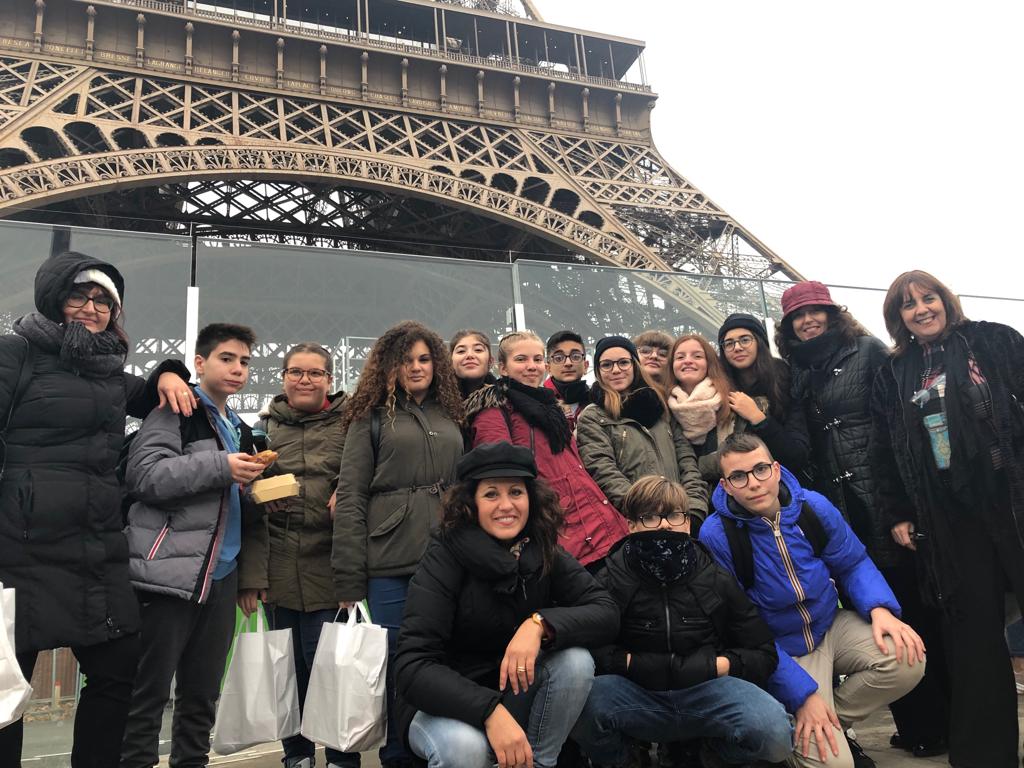 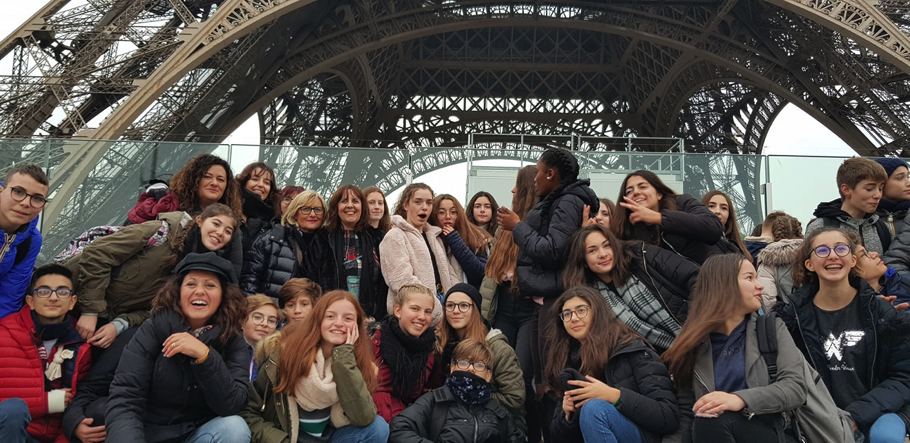 15 novembre 2018 - Réception à la salle des fêtes de la Mairie (la Chapelle-en-Serval)
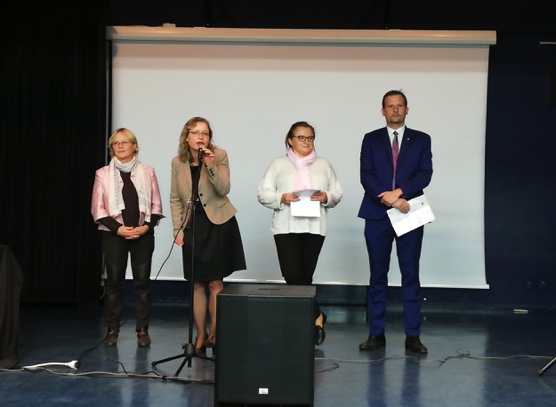 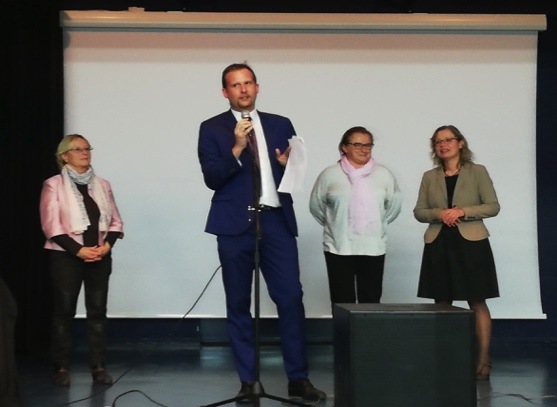 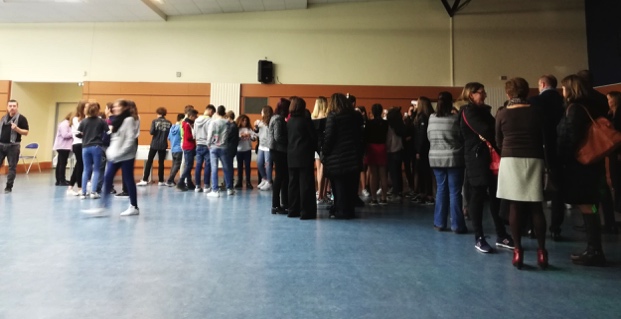 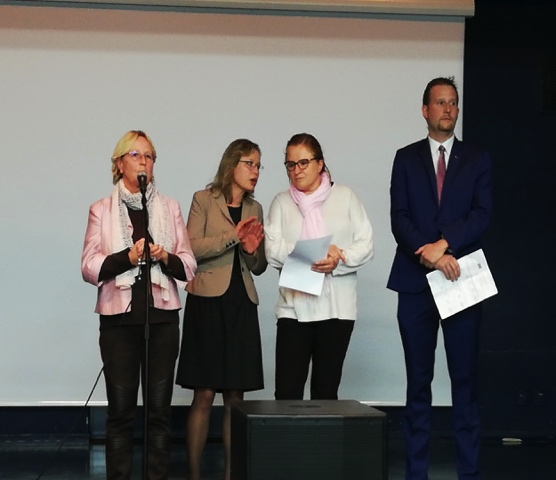 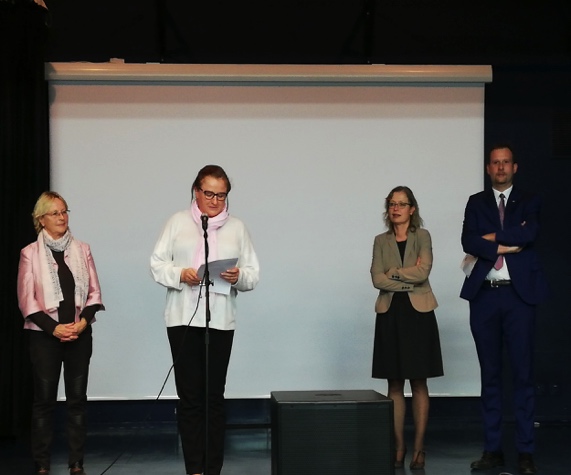 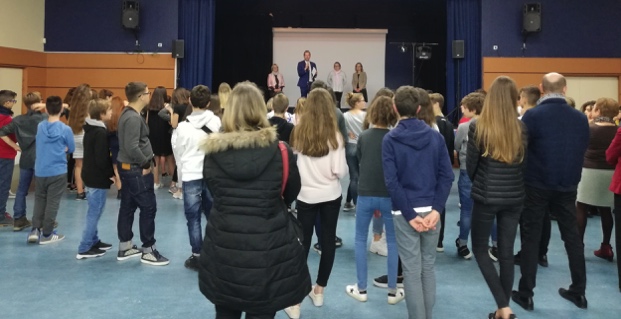 15 novembre 2018 - Erasmus party
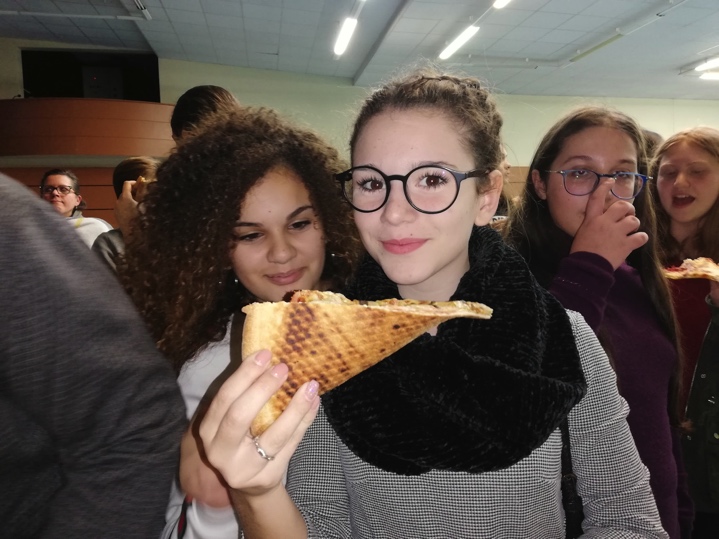 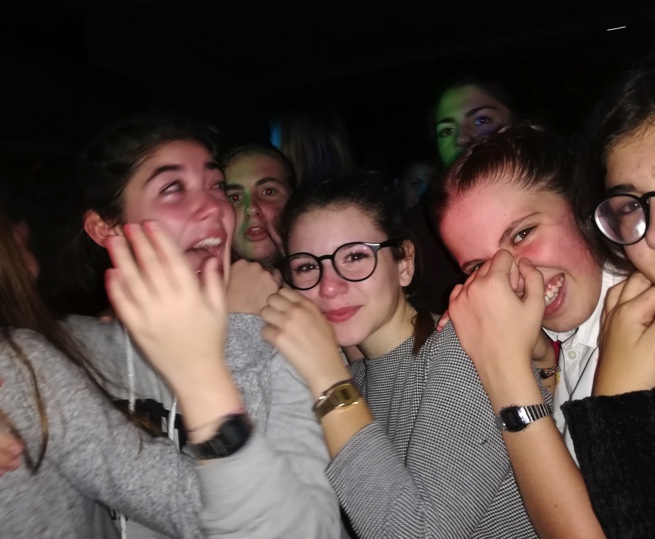 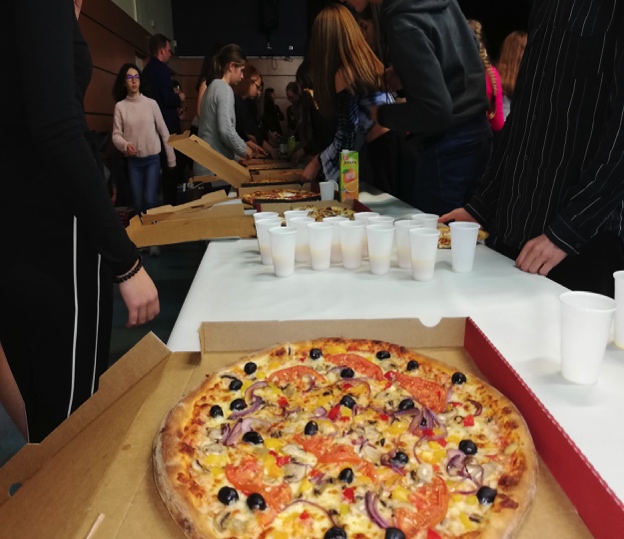 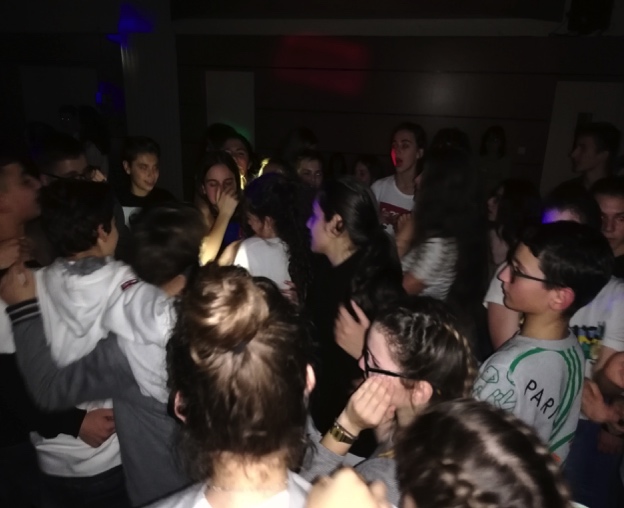 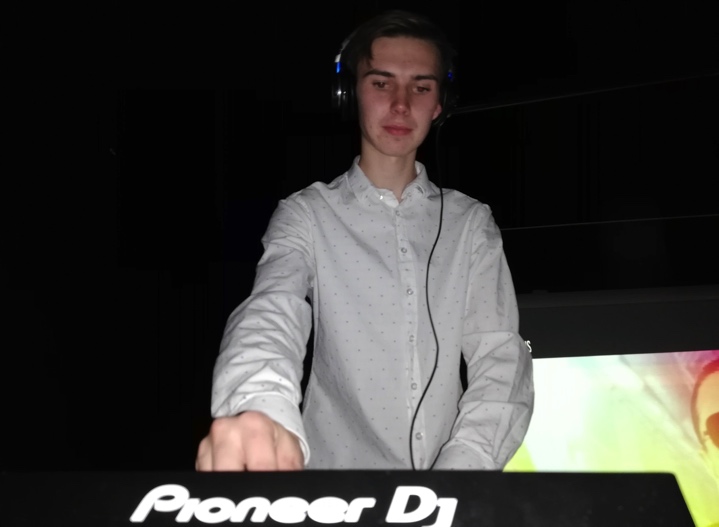 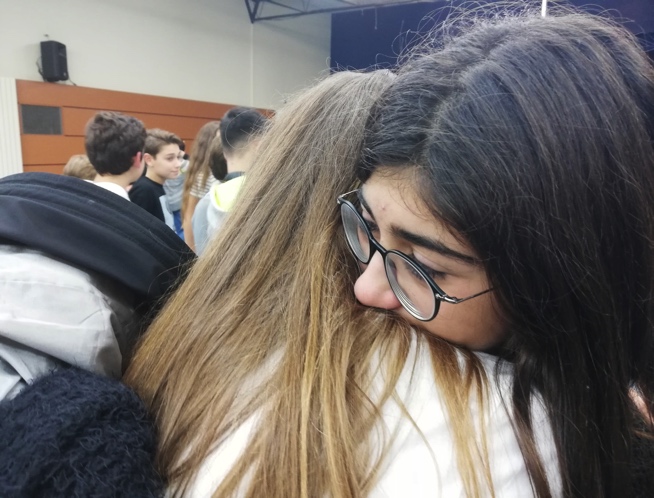 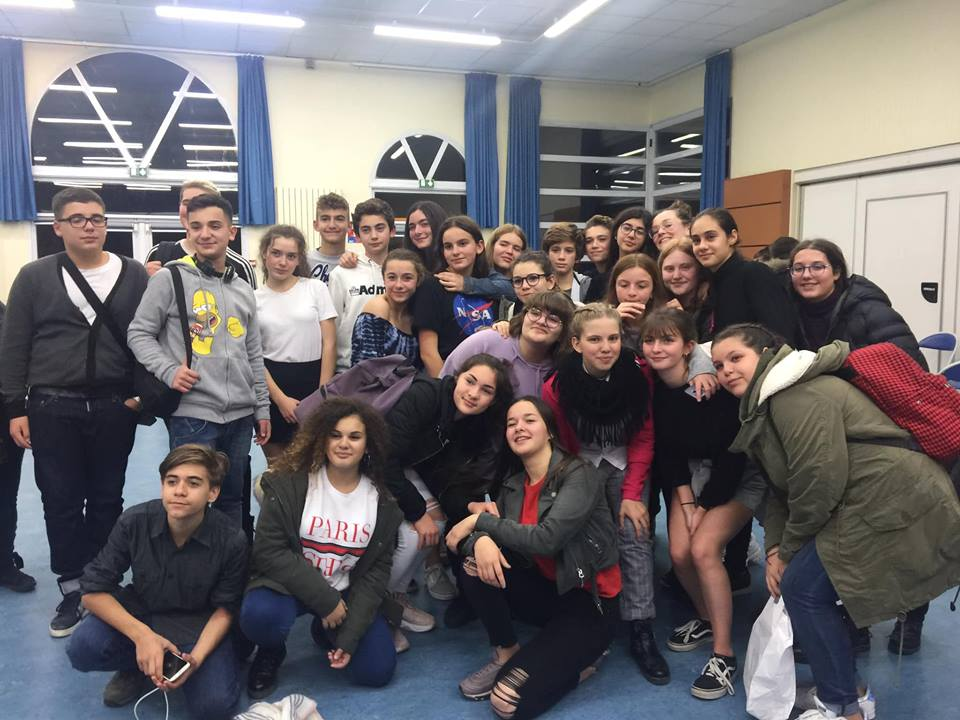 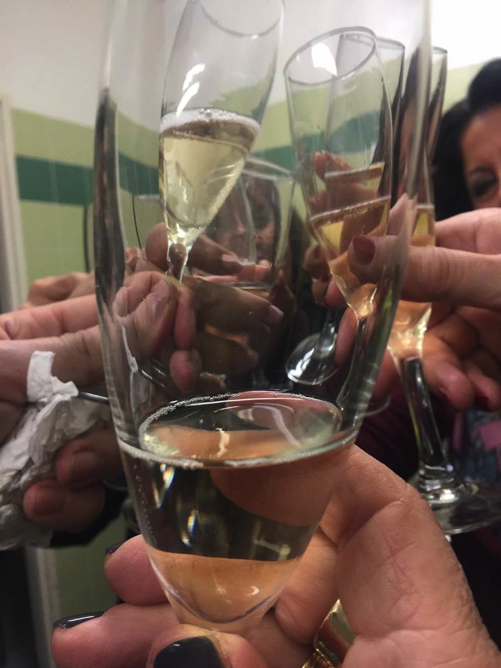 15 novembre 2018 - Départ de Paris (Charles de Gaulle)
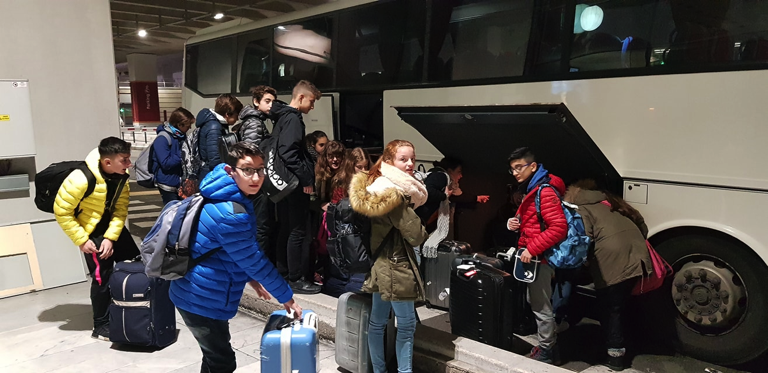 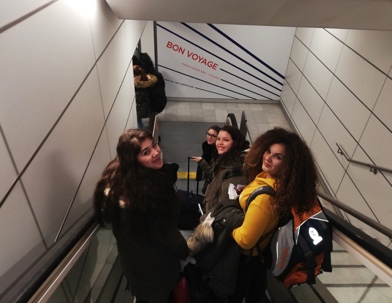 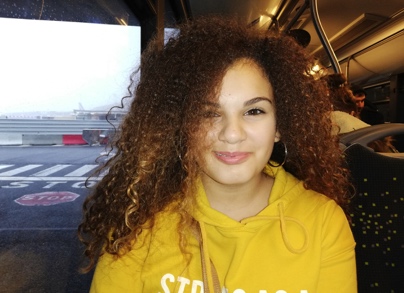 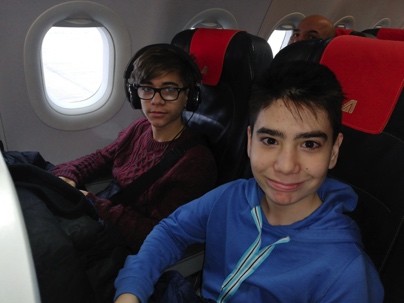 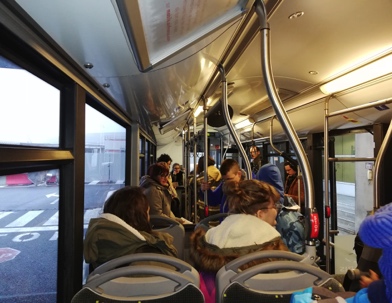 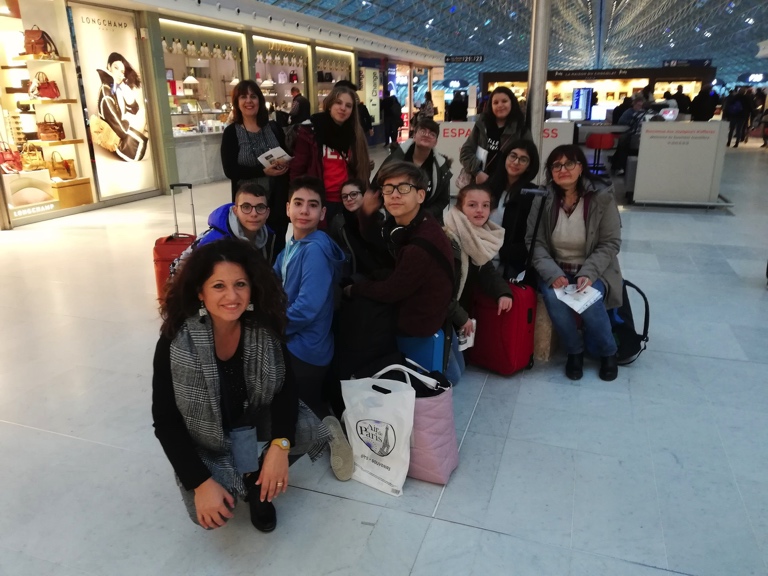 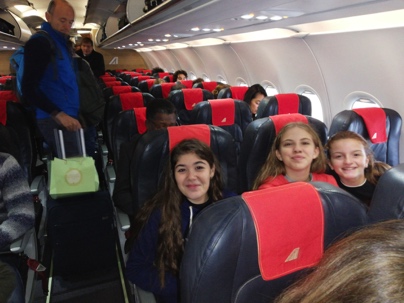 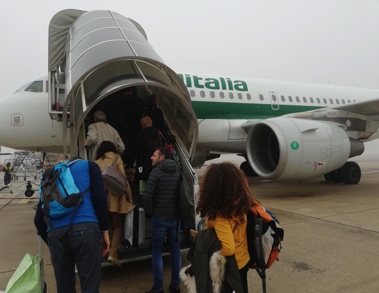 15 novembre 2018 - Arrivée à Milan
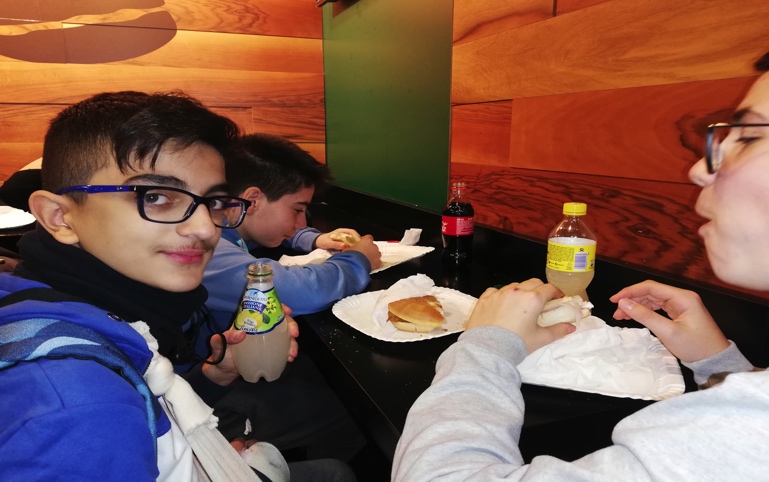 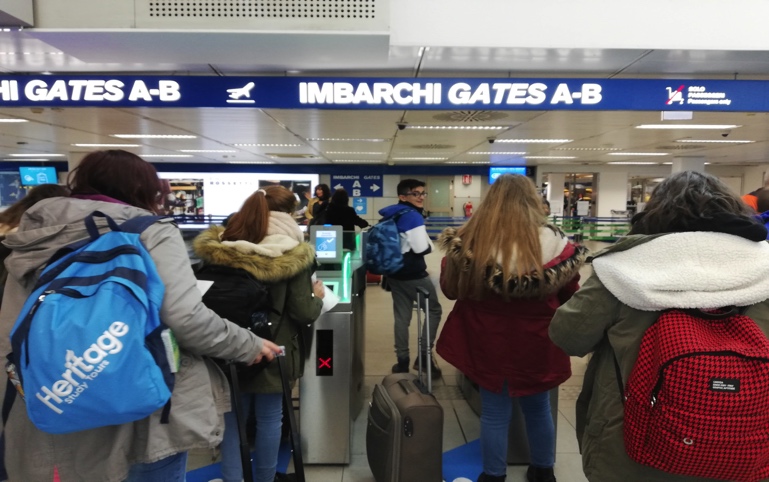 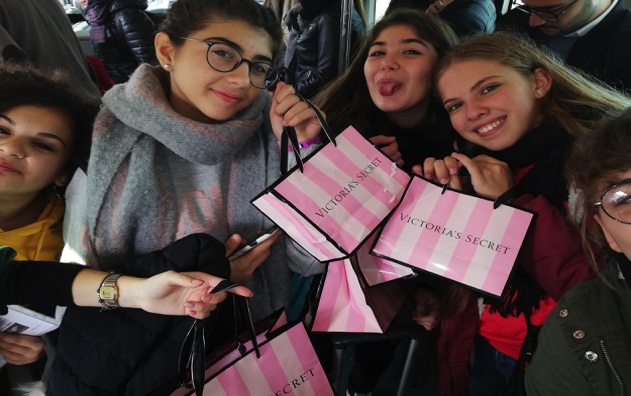 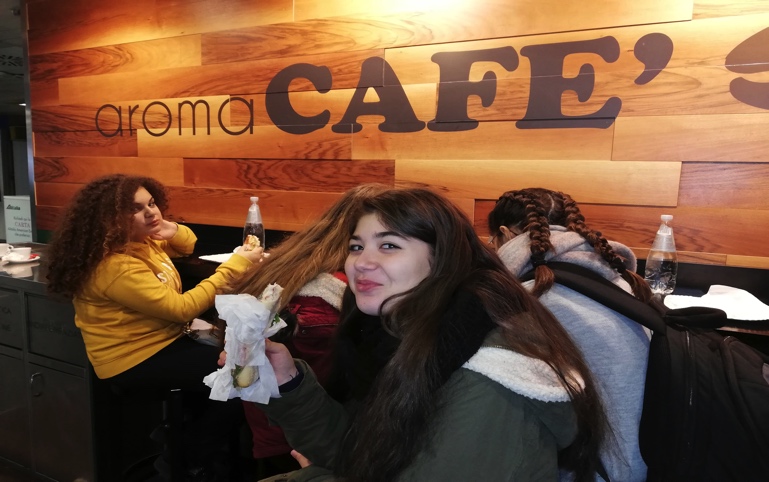 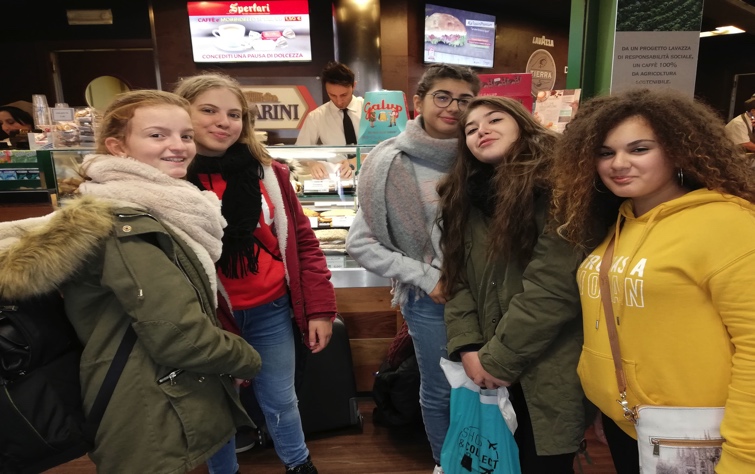 15 novembre 2018 - Arrivée à Palerme
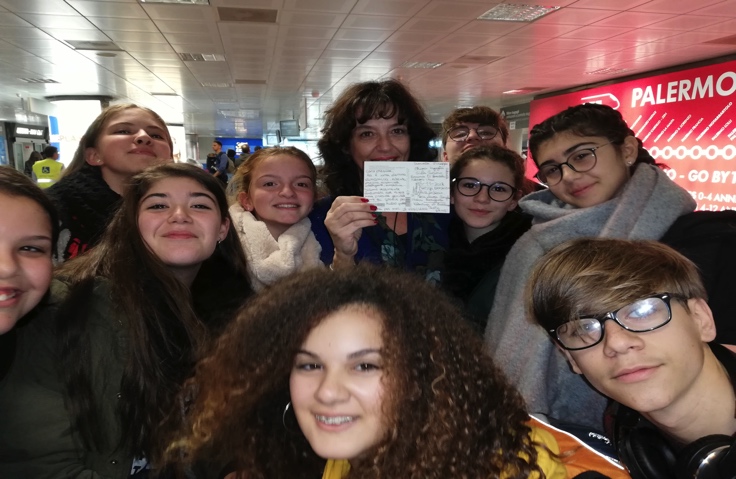 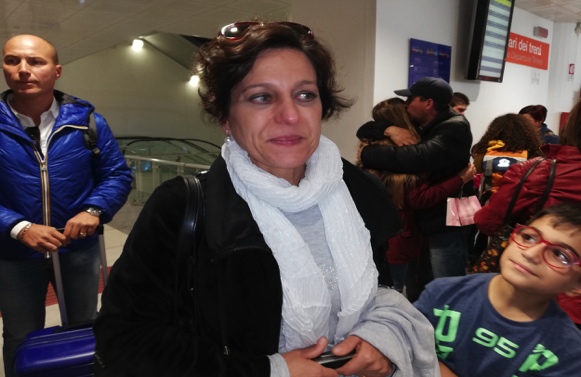 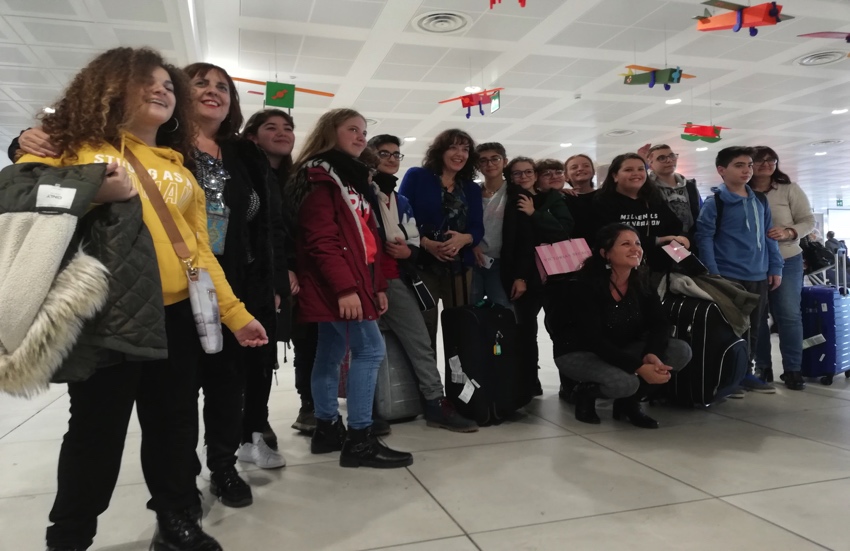 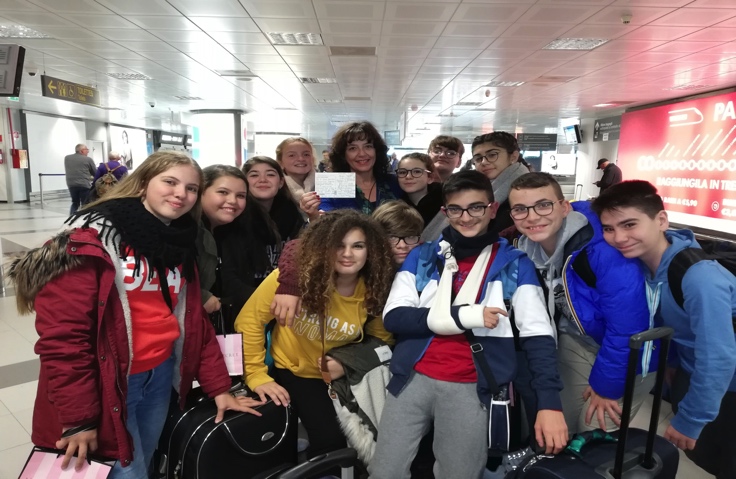 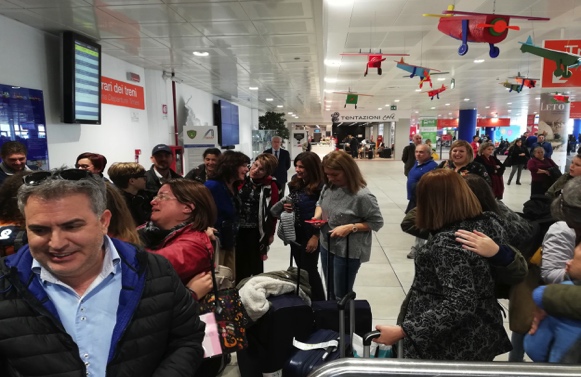 FIN 
Première mobilité 
en France
27 novembre 2018
il gruppo di lavoro Erasmus+ si è riunito per pianificare le prossime attività.
28 novembre 2018